Northern Ireland KS2 V2.0/March22
KS2: CONTENTS
The following PowerPoints relate to our KS2 Scheme of Work and Lesson Plans. Please can you complete our pre/post session surveys with your students to gauge learning. See: KS2 Pre/Post Session Survey
Survey: Teacher’s notes.
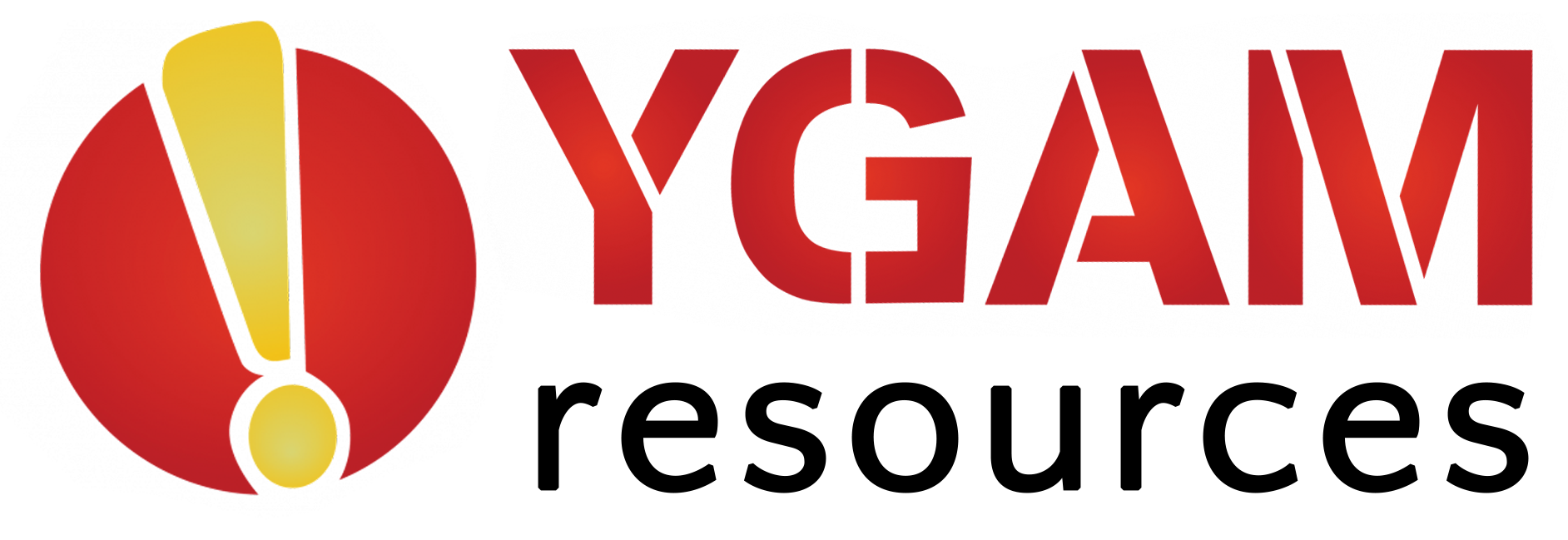 This document is intended to explore attitudes and behaviours prior to the delivery of our resources and then again at the end of delivery. It is aimed at KS2 and is optional, but we hope if you do use it that it can help us to gather information which will explore the impact of our resources. We may use the feedback to inform future practise. Please send responses to training@ygam.org. This document is also available electronically via Typeform: 
Pre Session: https://form.jotform.com/212552605474353 
Post Session: https://form.jotform.com/212553125669357 

The survey includes the Pre-session survey, which asks 4 questions with the aim to understand children’s baseline knowledge. We ask them to rate their knowledge using the emojis scale. The sad face on the left is not very sure and the happy face on the right is very sure. 

The Post-Session survey aims to reflect on those initial responses and gather information on their enjoyment of the content/sessions. The same scale is utilised in relation to the knowledge and information questions. If you are concerned about any young person we recommend you follow your internal safeguarding procedures; signposting options are highlighted at the end of each lesson.
©YGAM 2020: All rights reserved
KS2 Pre-Session Survey
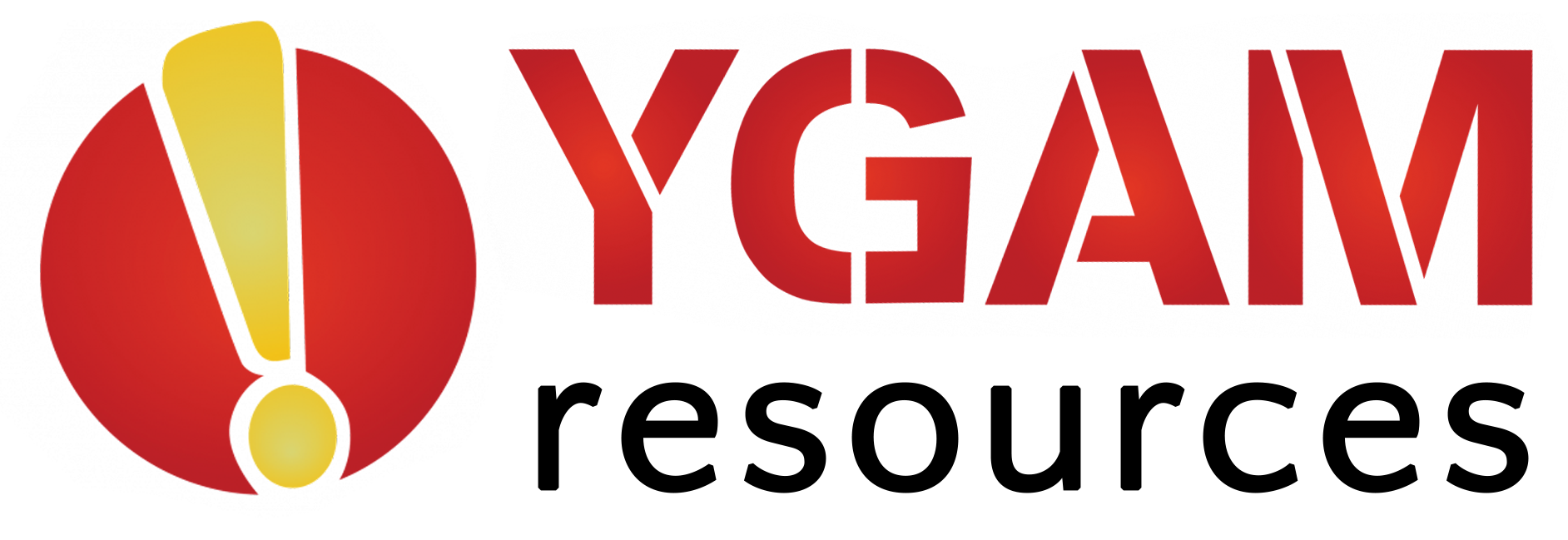 Class:
School/Organisation
I understand why many people like to game. Please circle.
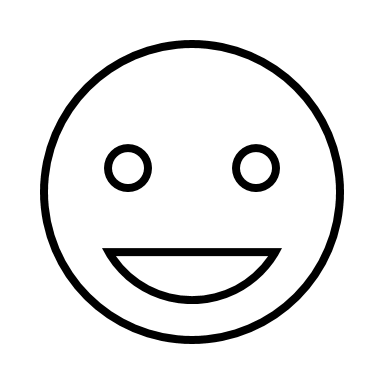 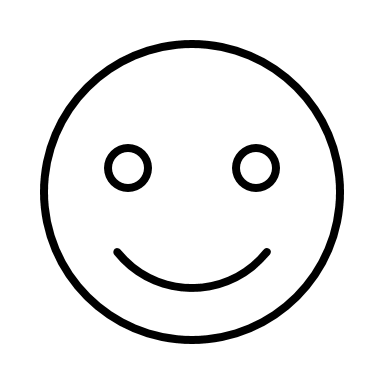 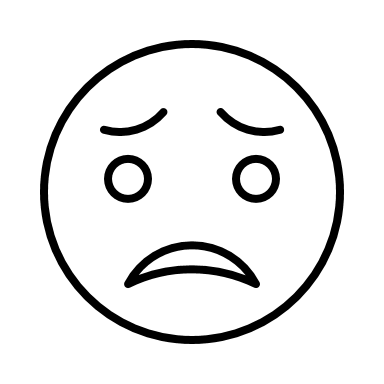 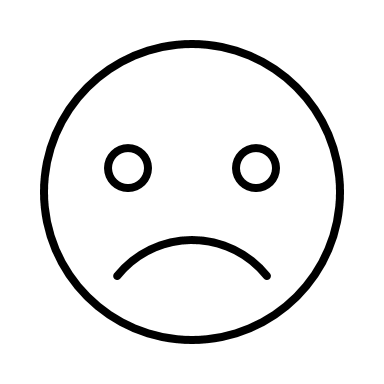 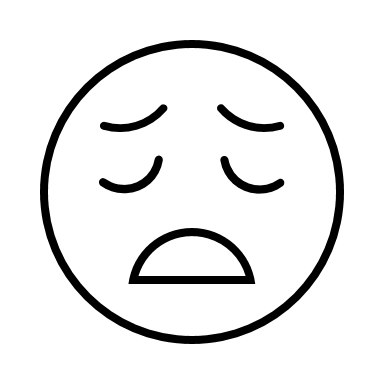 I understand the risks of gaming.    Please circle.
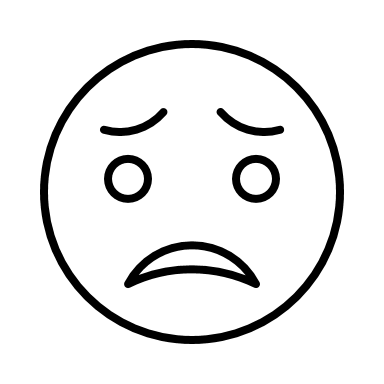 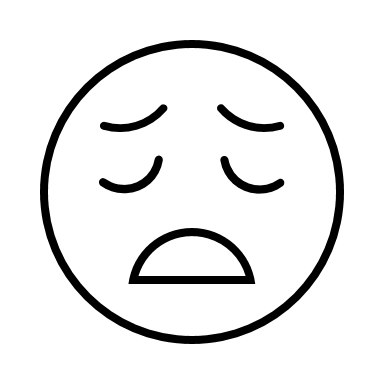 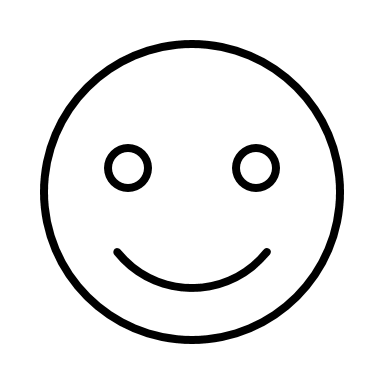 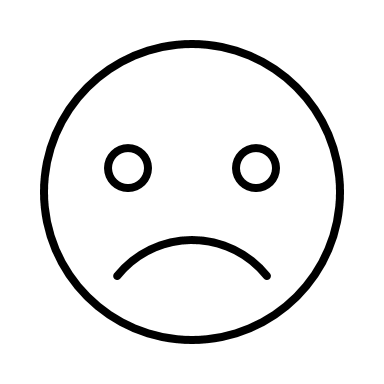 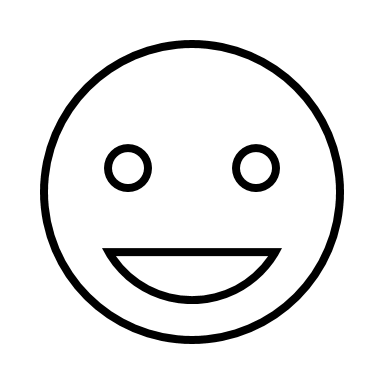 I know where to get help if I am worried about gaming.    Please circle.
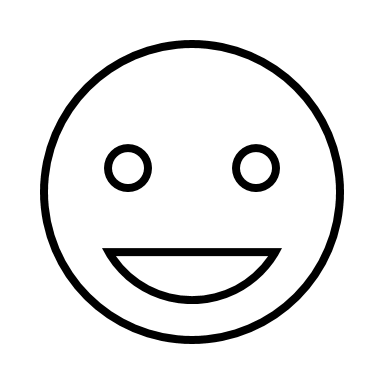 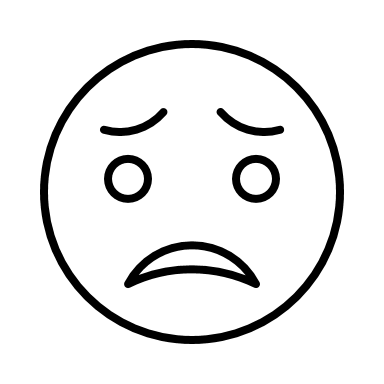 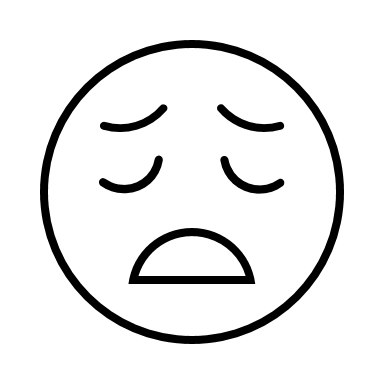 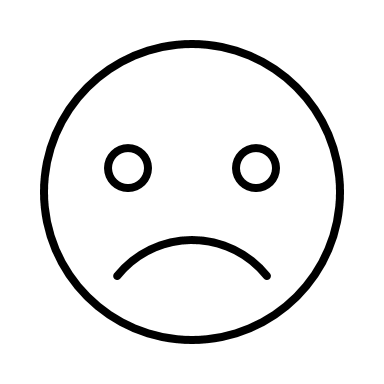 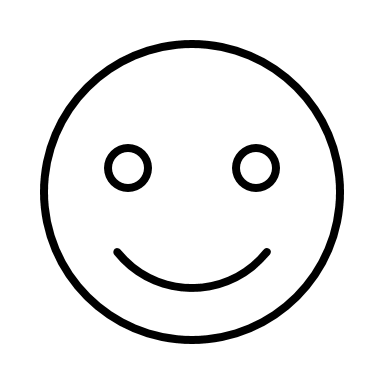 I know how to stay safe when gaming.    Please circle.
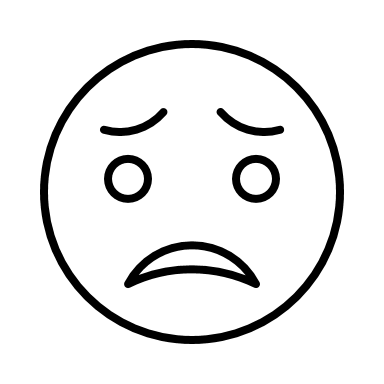 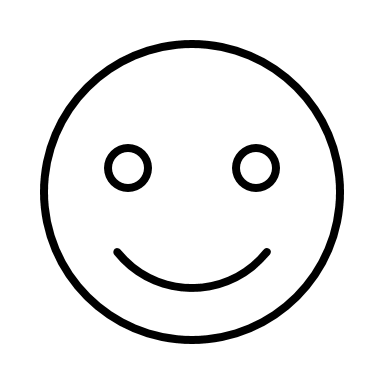 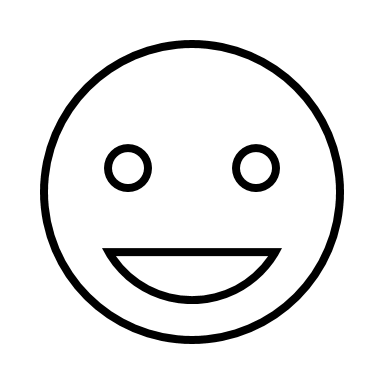 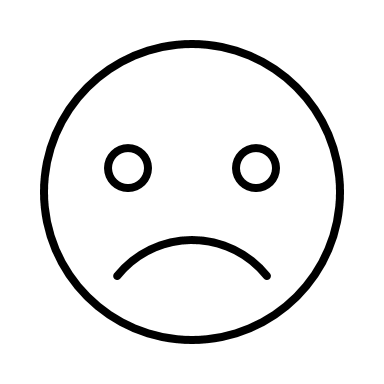 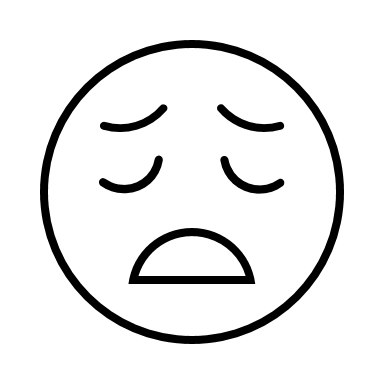 ©YGAM 2020: All rights reserved
Post-Session Survey
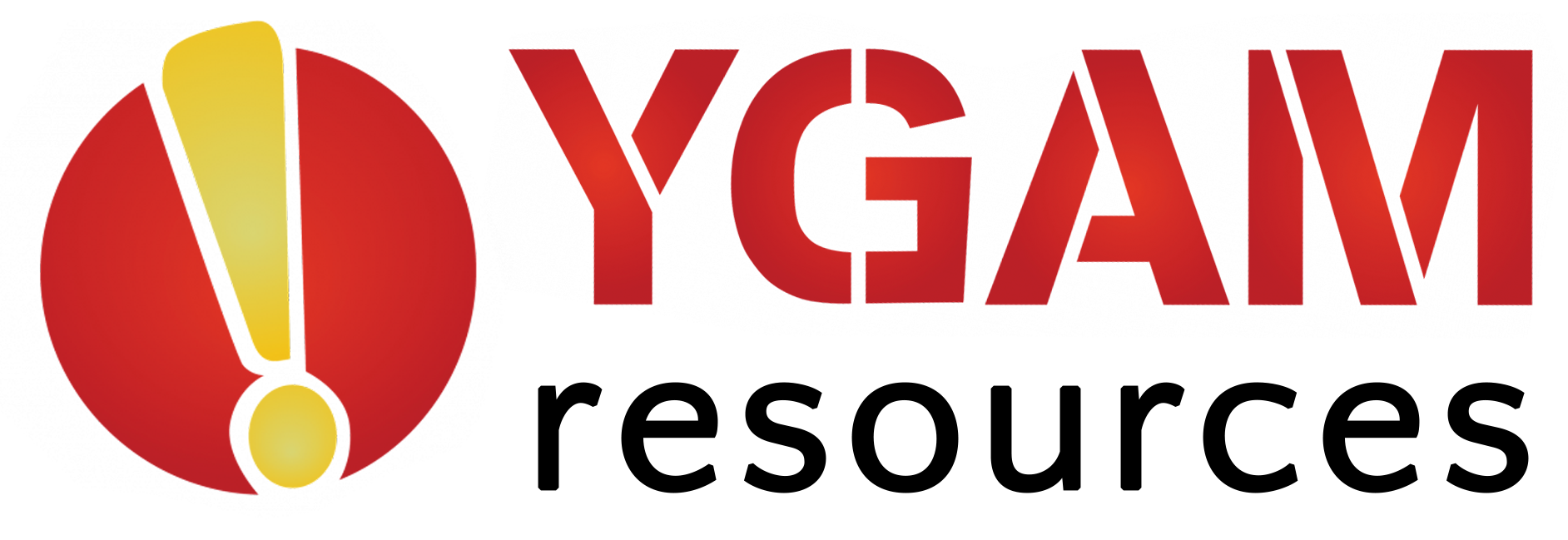 School/Organisation
Class:
I understand why many people like to game. Please circle.
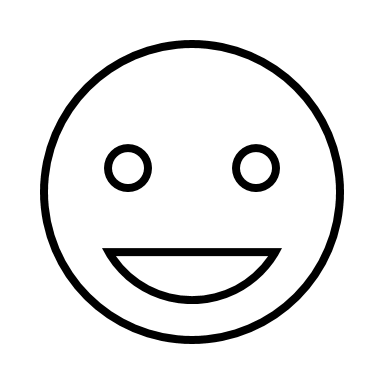 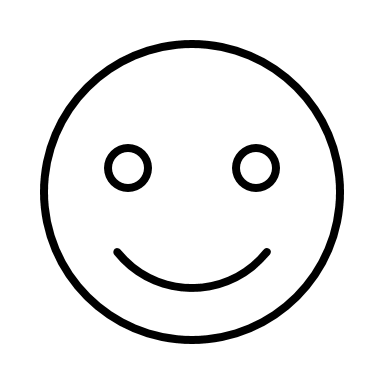 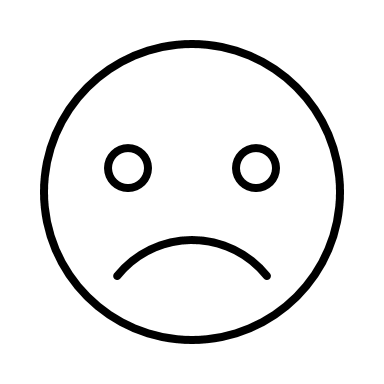 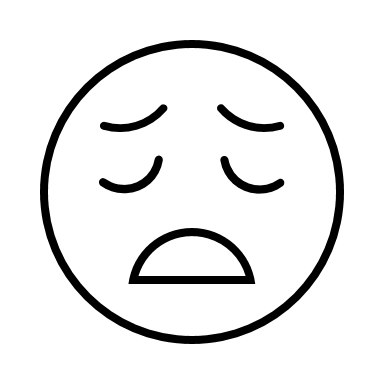 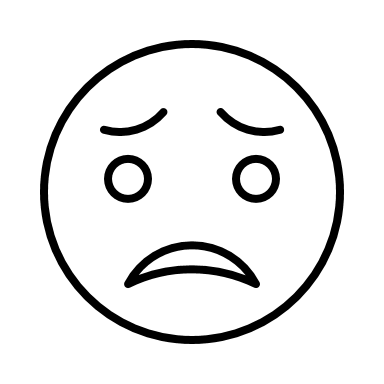 I understand the risks of gaming.    Please circle.
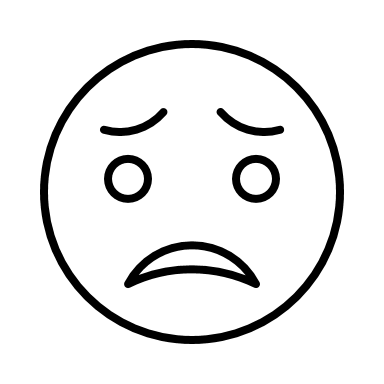 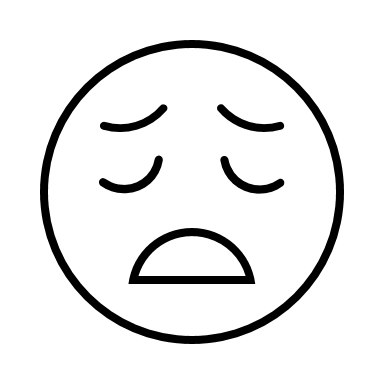 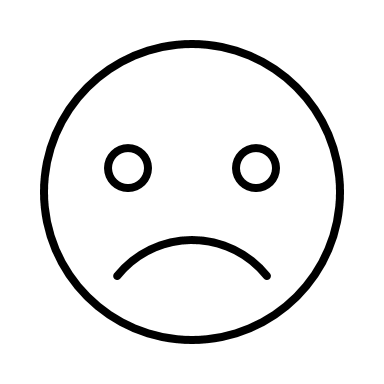 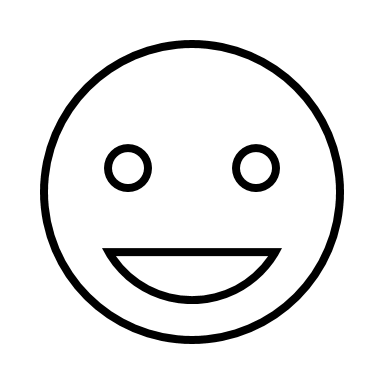 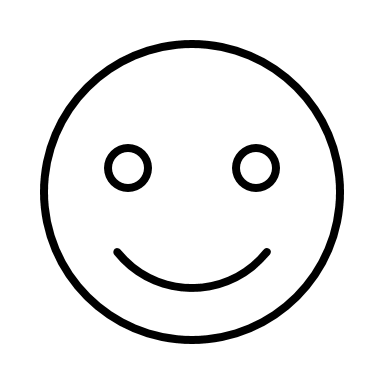 I know where to get help if I am worried about gaming.    Please circle.
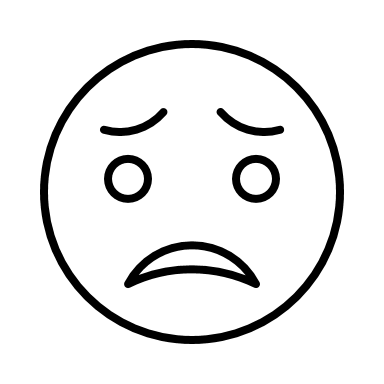 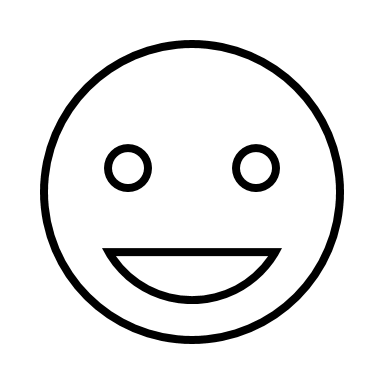 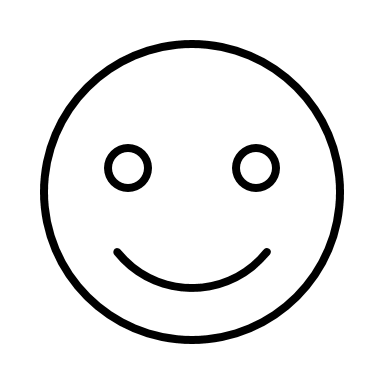 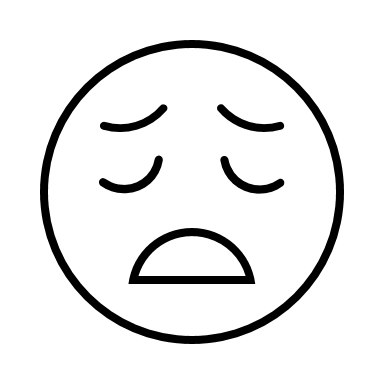 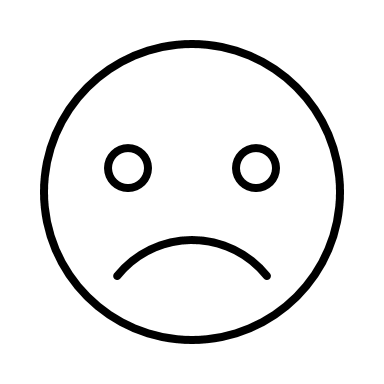 I know how to stay safe when gaming.    Please circle.
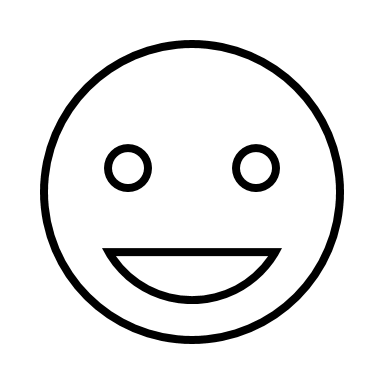 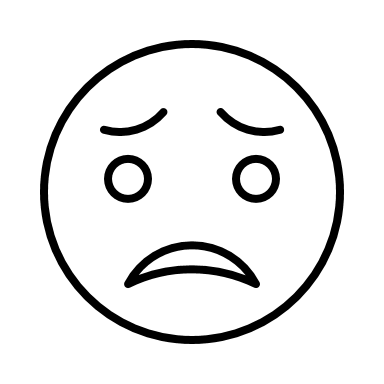 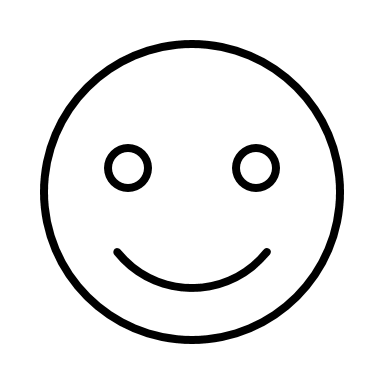 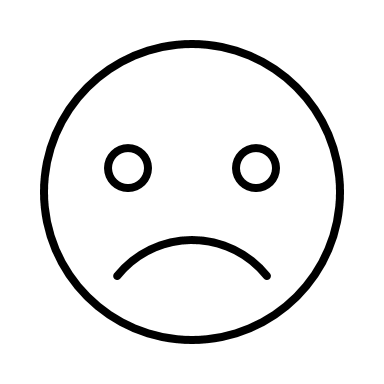 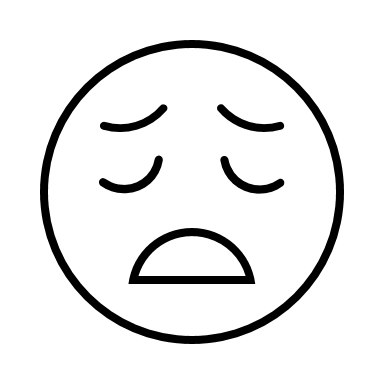 ©YGAM 2020: All rights reserved
Post-Session Survey
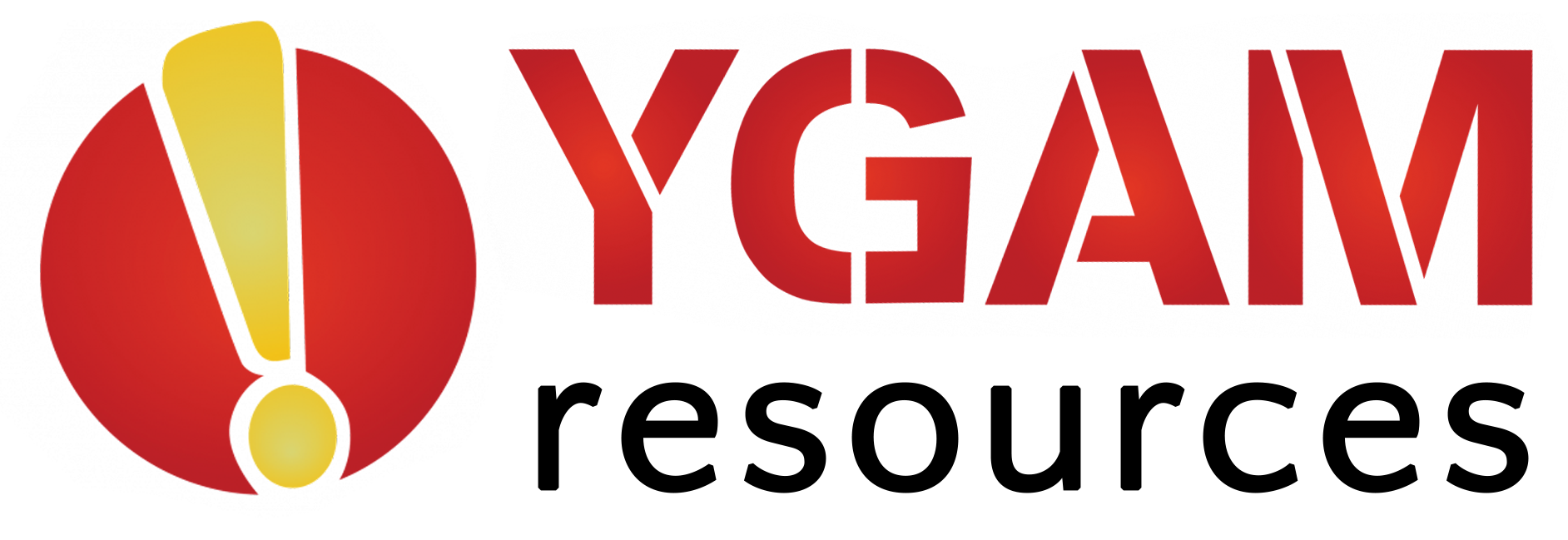 School/Organisation
Class:
I enjoyed learning about this topic. Please circle.
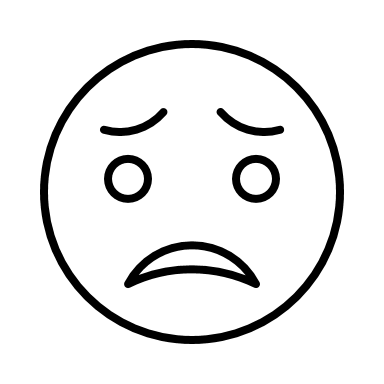 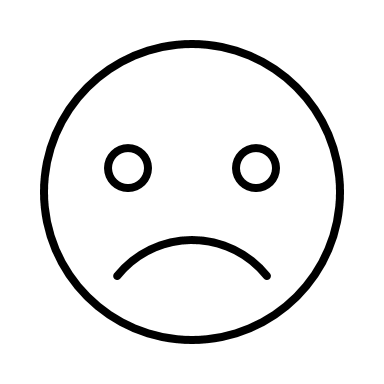 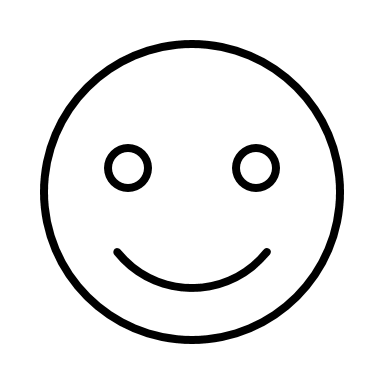 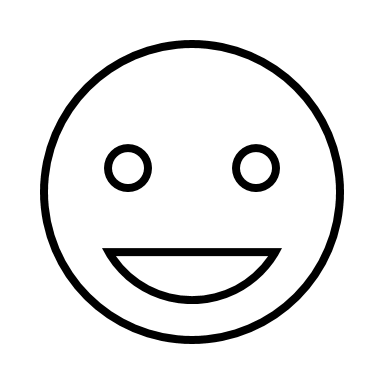 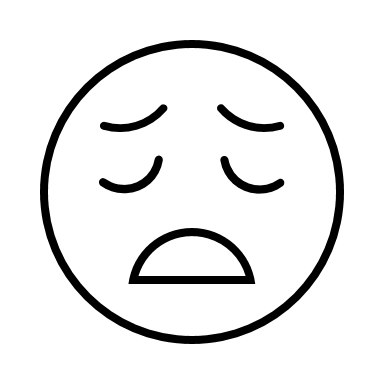 I have a better understanding of how to stay safe after these lessons. Please circle.
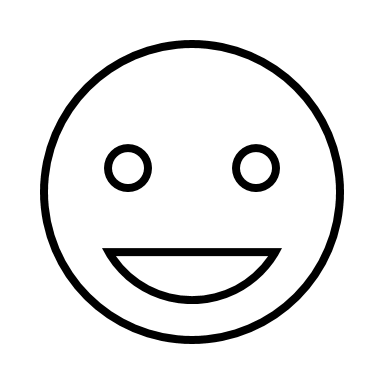 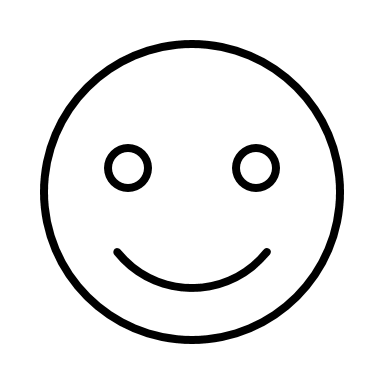 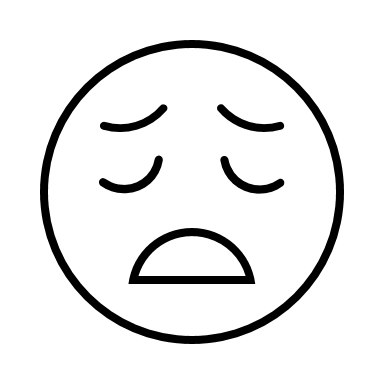 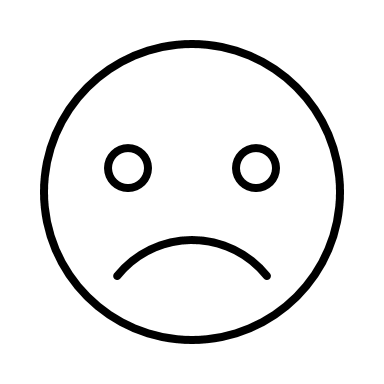 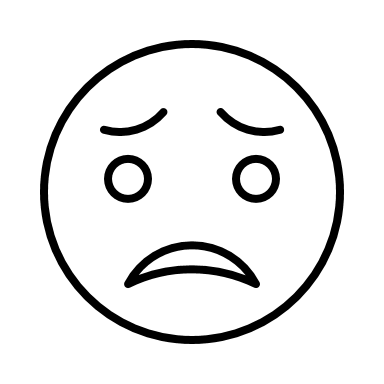 The things I enjoyed the most about the lessons were:    Please write your answer below.
Is this a topic all children should learn about?    Please circle.
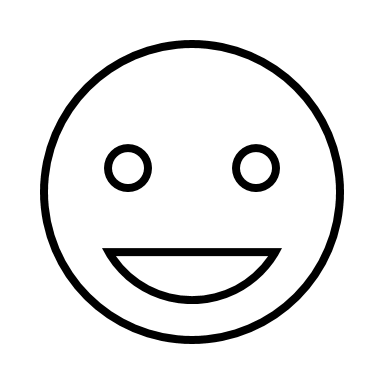 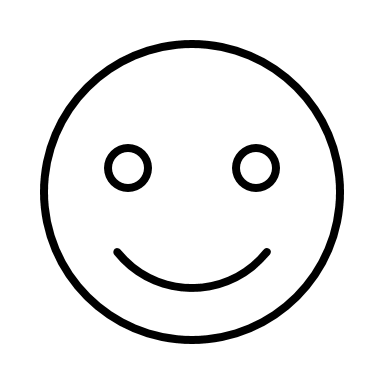 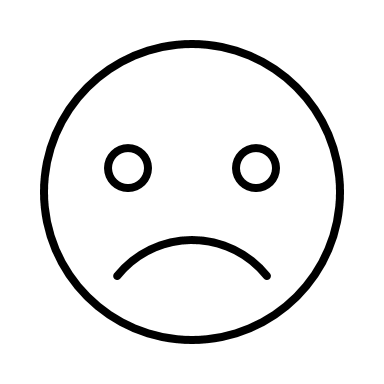 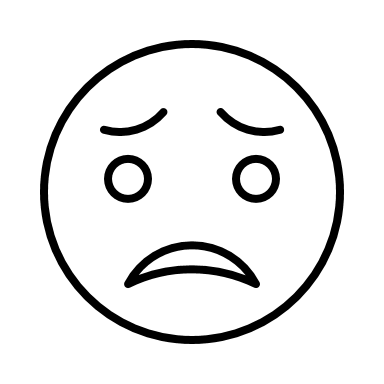 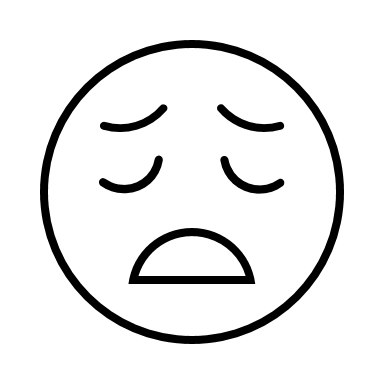 ©YGAM 2020: All rights reserved
FUN AND GAMES
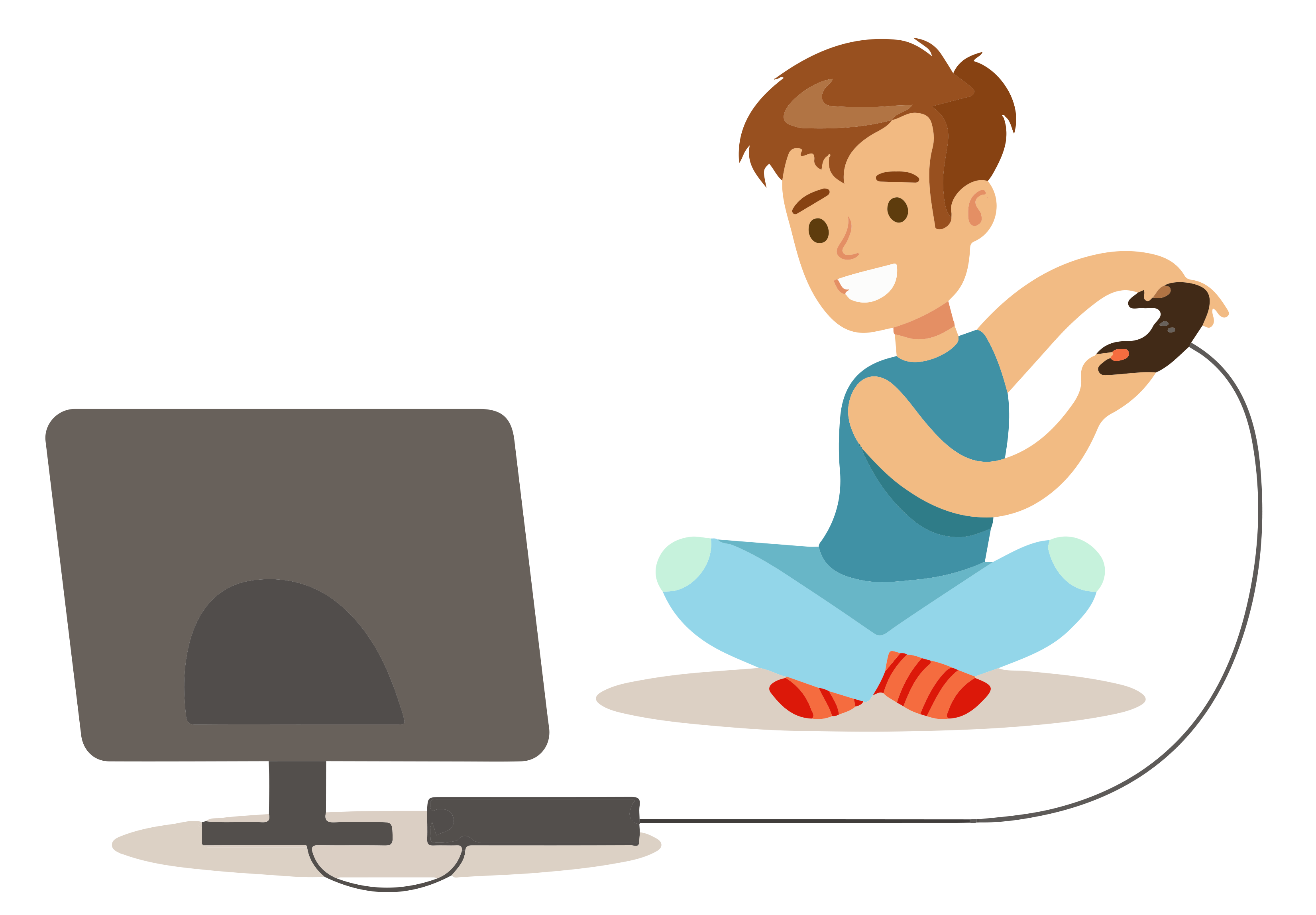 YEAR 5 / LESSON 1
YEAR 5 / LESSON 1
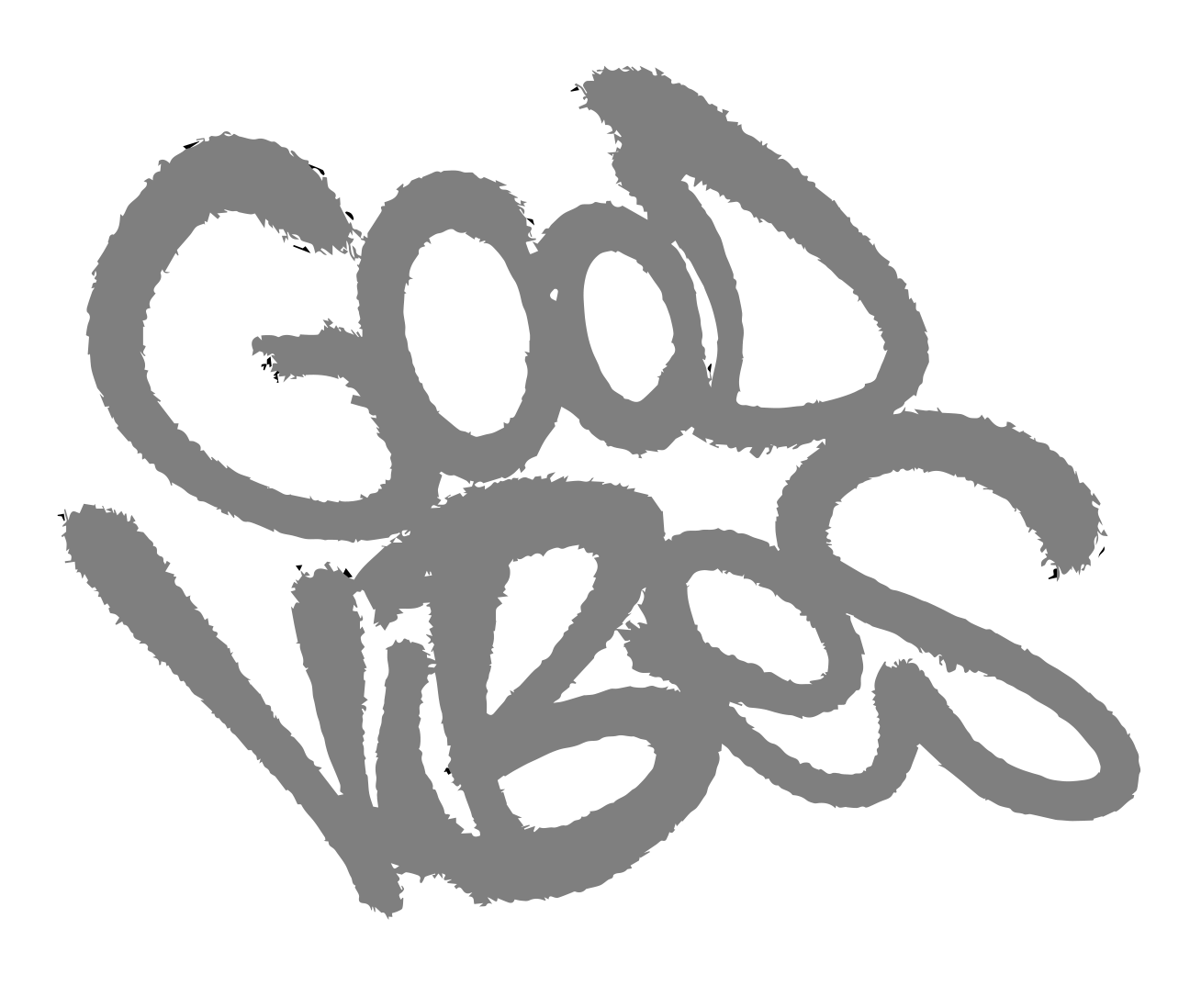 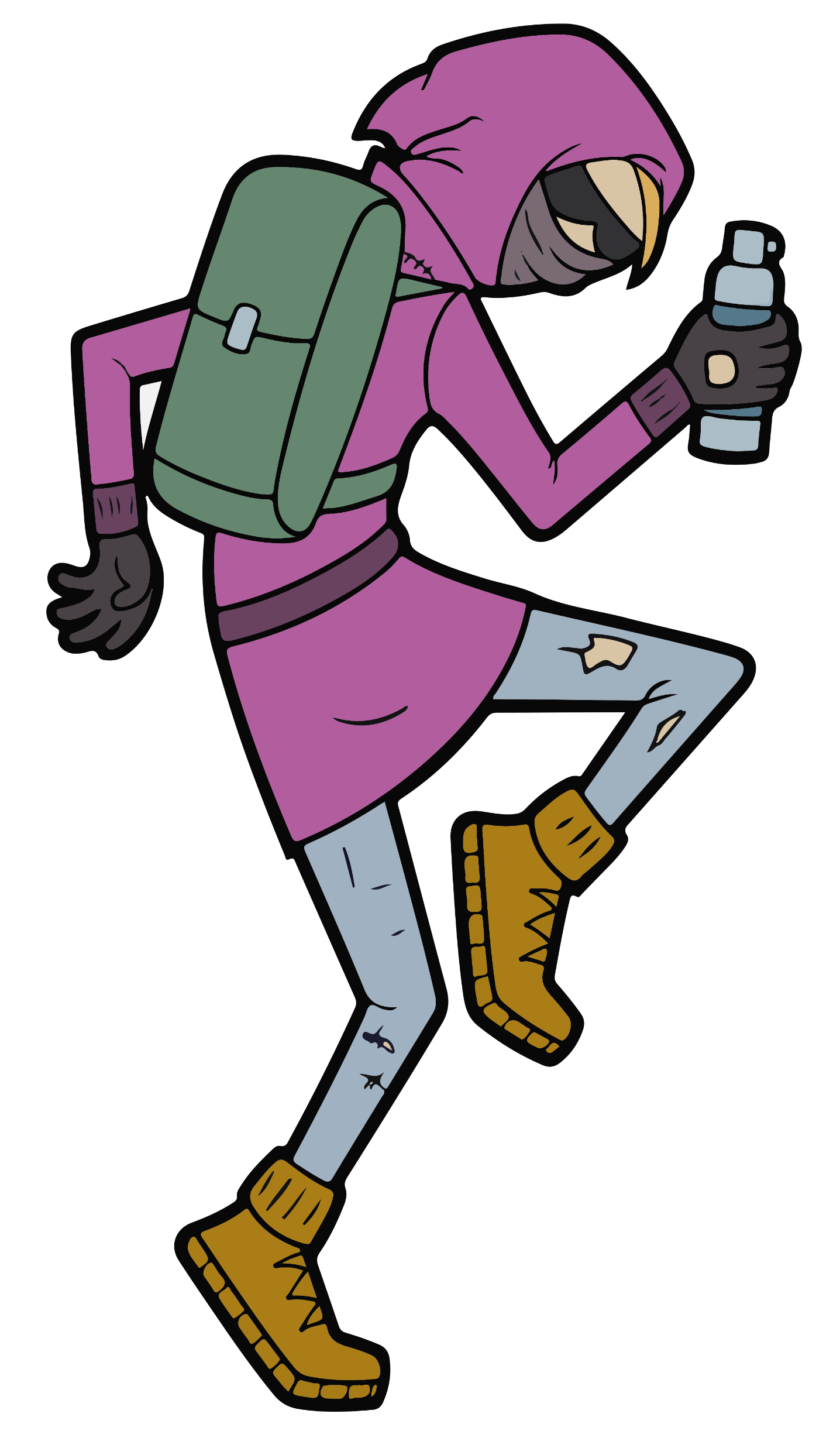 CHALLENGE
Create a graffiti board based on the positive and negative emotions associated with gaming.
YEAR 5 / LESSON 1
LEARNING OBJECTIVES
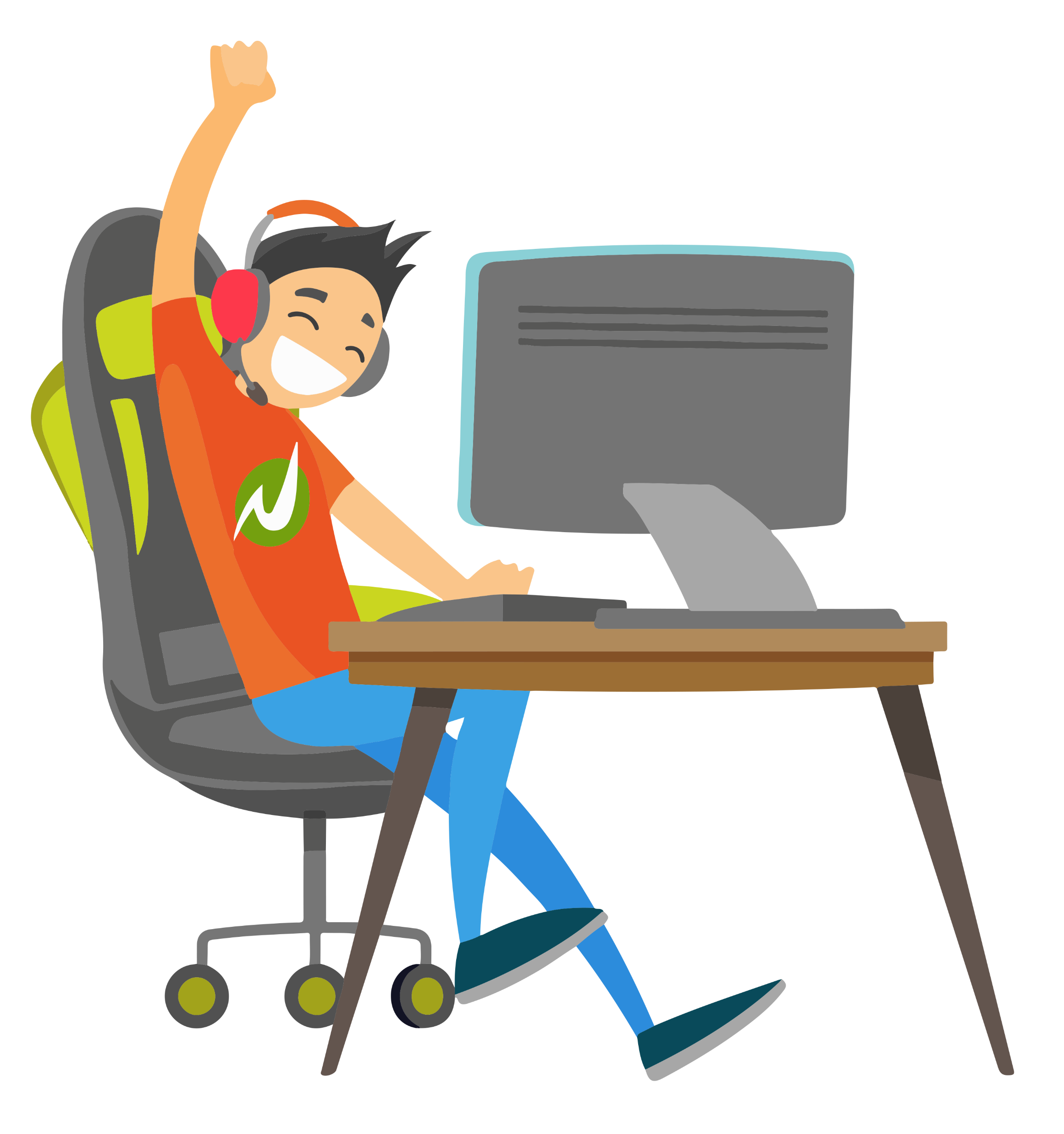 To understand emotions that people have when gaming
To understand the ways to make gaming fun
YEAR 5 / LESSON 1
LEARNING OUTCOMES
I understand how gaming can make myself and others feel
I can explain the emotions people have when they game 
I can think of ways we can make gaming fun
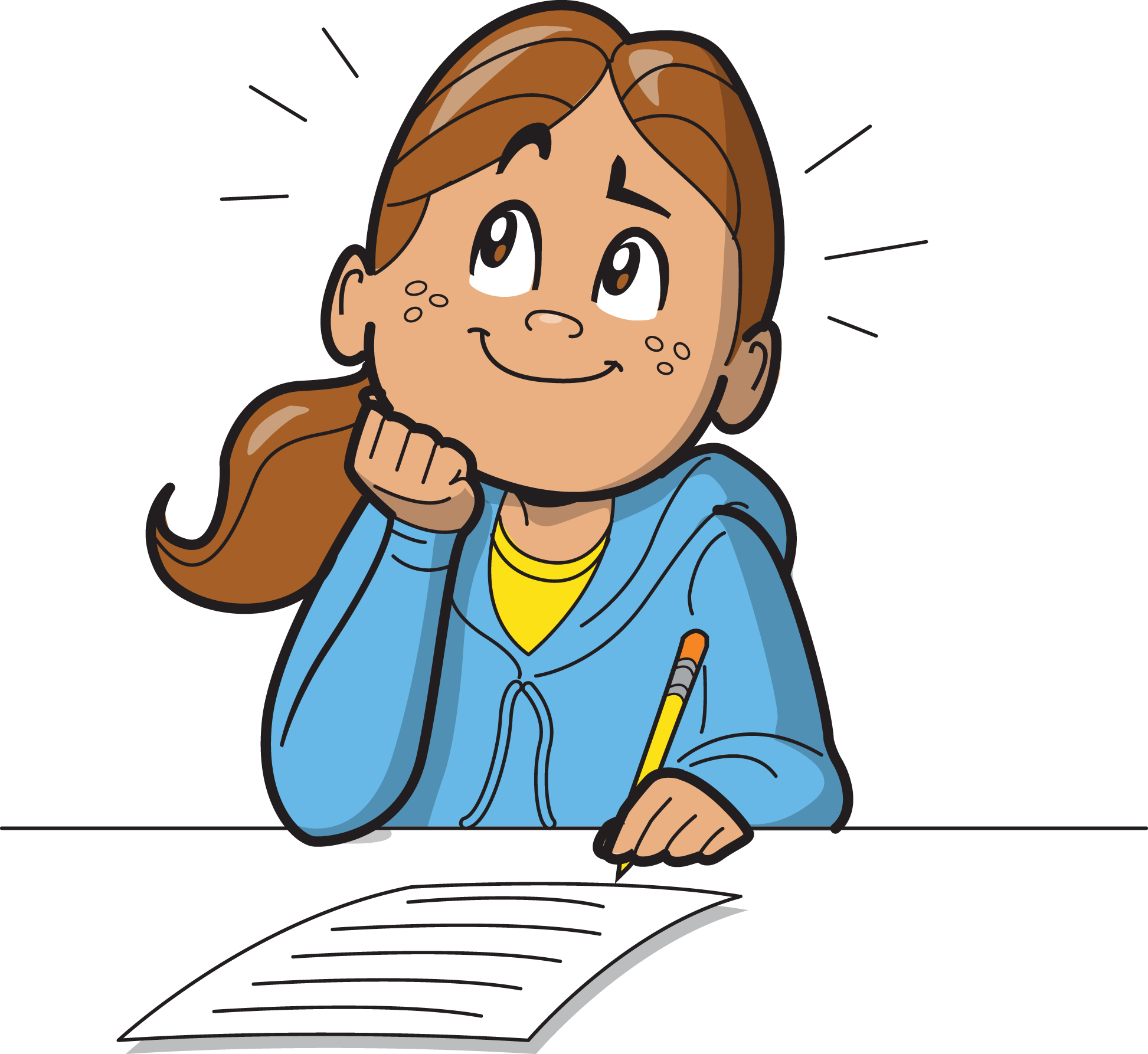 YEAR 5 / LESSON 1
ACTIVITY: LET’S TALK GAMING
What are the best parts and what are the worst parts?
How do youfeel when you play and how do you feel when you have to stop?
What is gaming?
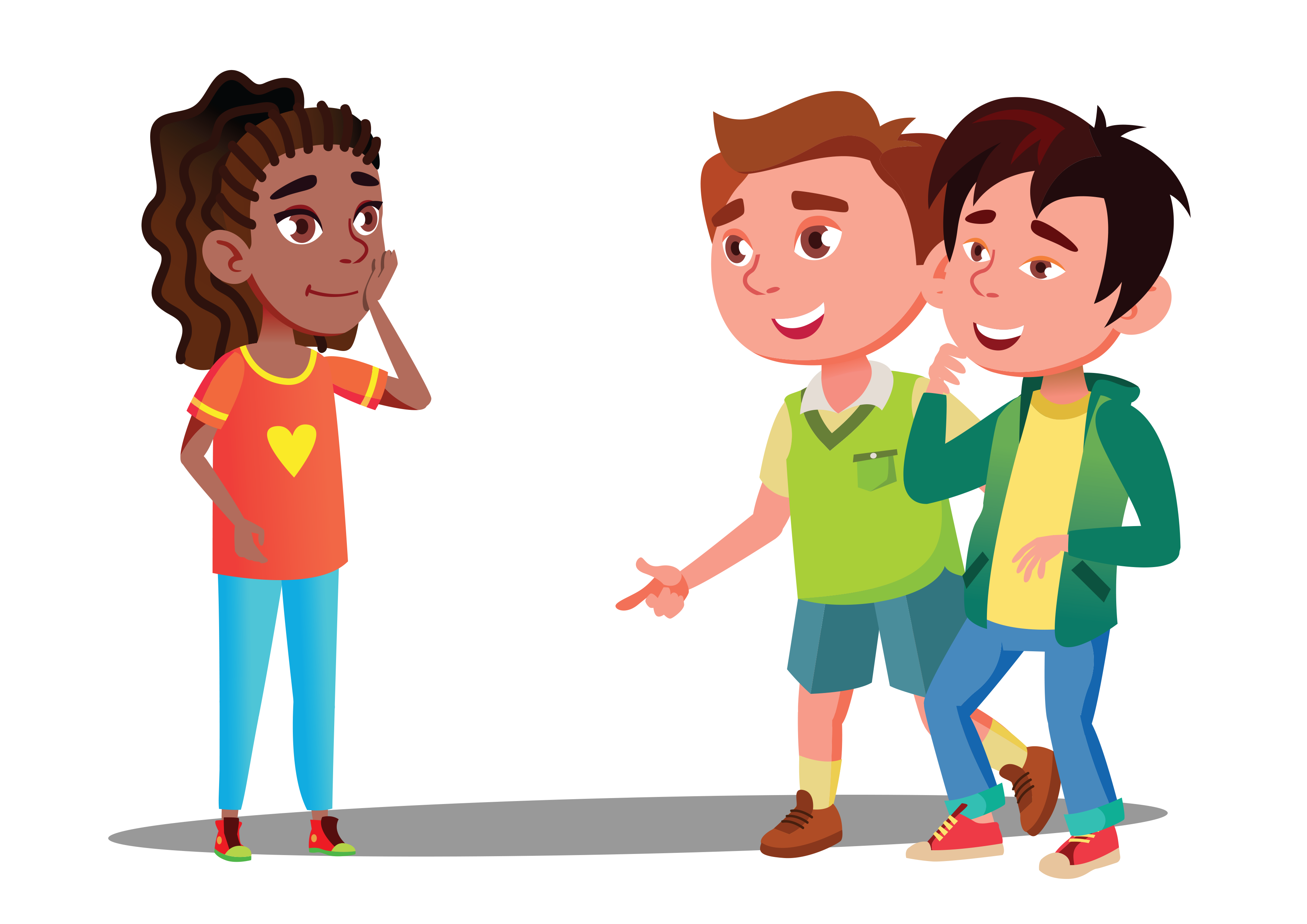 YEAR 5 / LESSON 1
ACTIVITY: GRAFFITI BOARD. WHEN I GAME I FEEL...
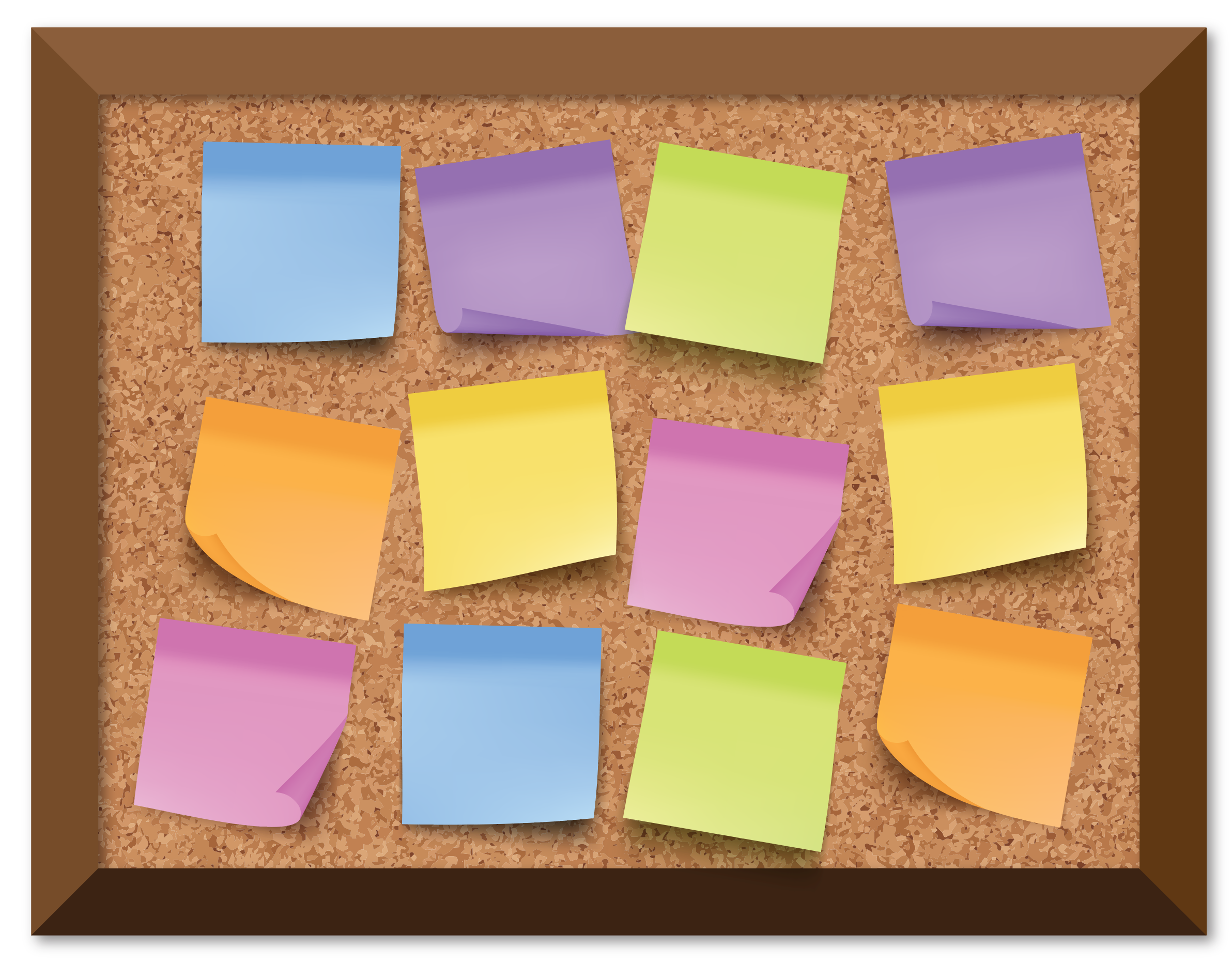 Each of you have post-it notes. Write down the feelings you have about gaming and what you feel when you play video games.
When you have finished, stick them on the graffiti board.
YEAR 5 / LESSON 1
ACTIVITY: GRAFFITI BOARD. WHEN I GAME I FEEL...
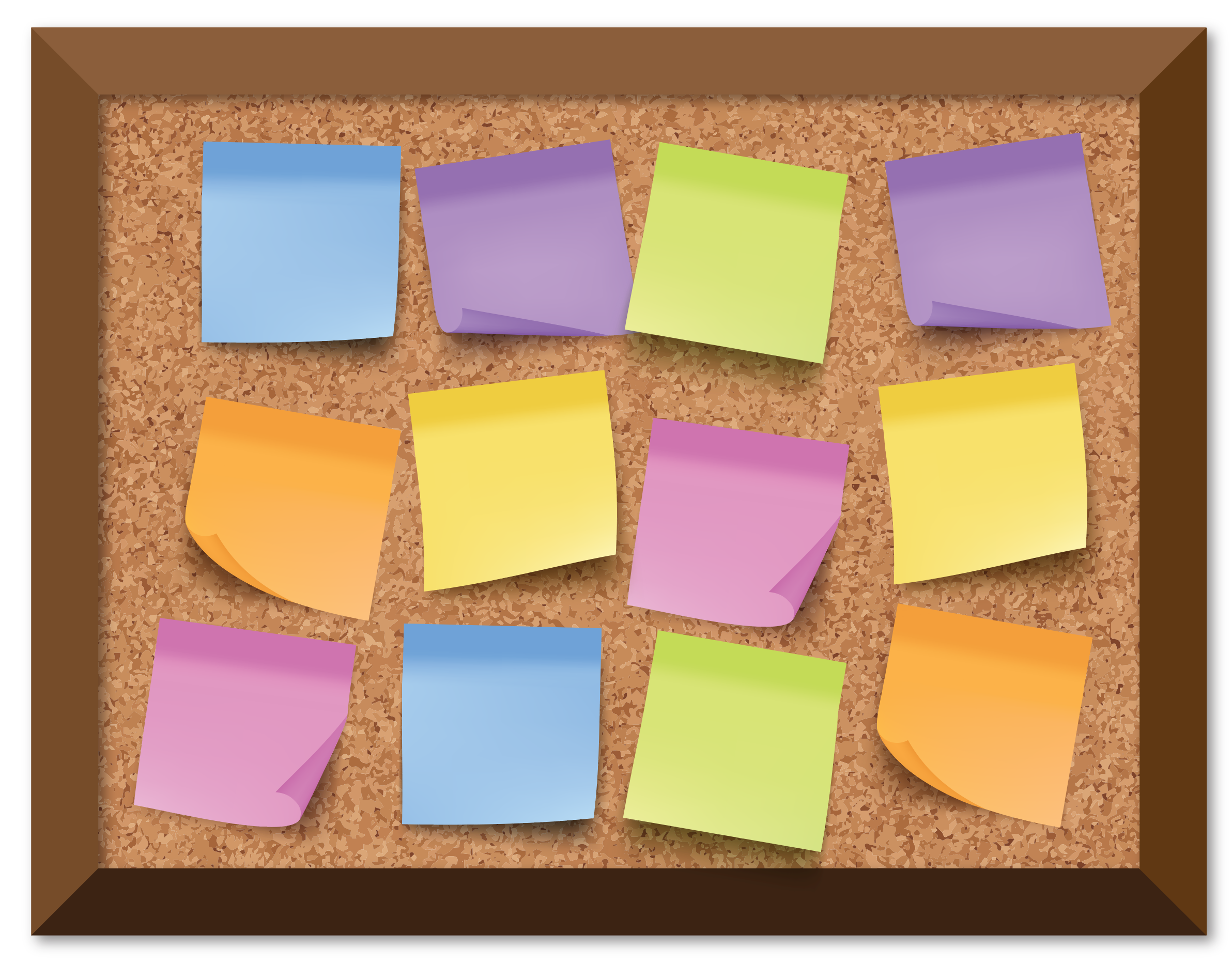 Which feelings are positive/good? Which are negative/bad?
Pick two things from the positive list and two things from the negative list and write a suggestion on how to ensure your time gaming is enjoyable.
PEACEFUL
ANXIOUS
ANGRY
HAPPY
UNBEATABLE
WINNER
POWERFUL
COMPETITIVE
ALIVE
TIRED
FRUSTRATED
HUNGRY
YEAR 5 / LESSON 1
ACTIVITY: I PROUDLY PRESENT…
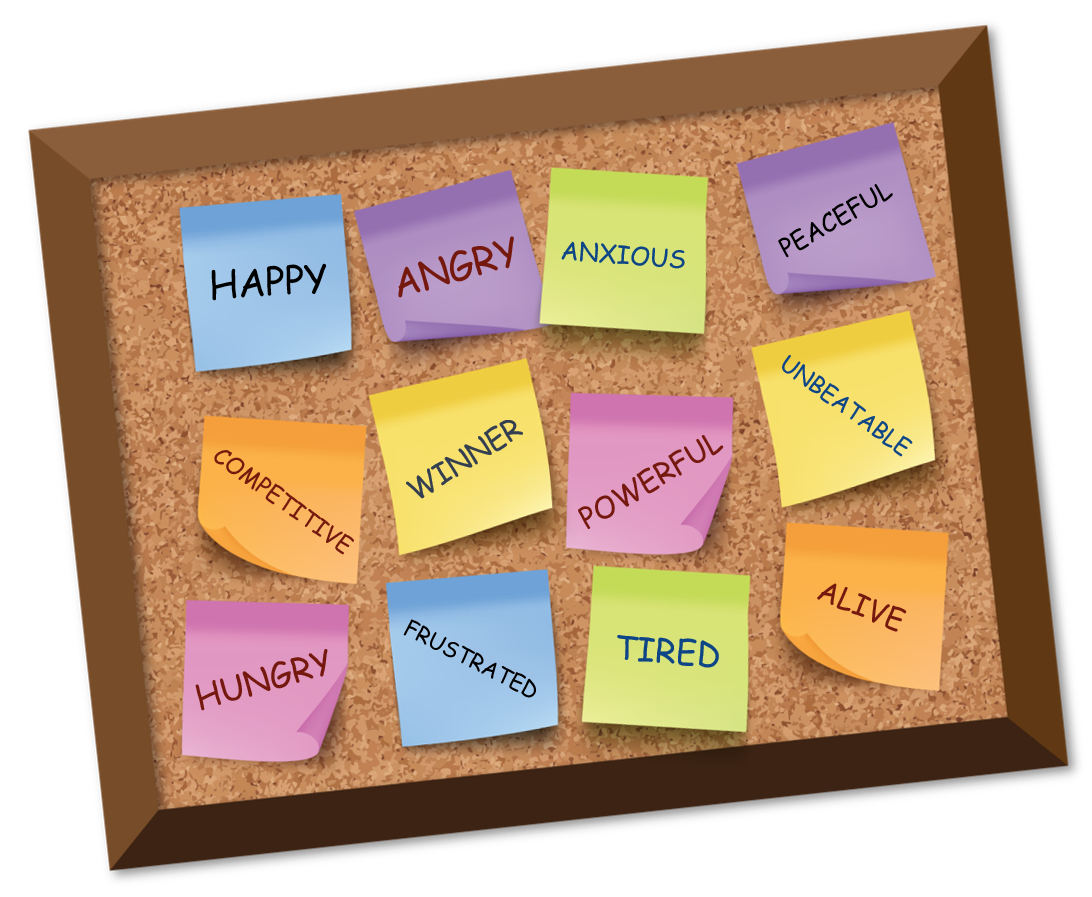 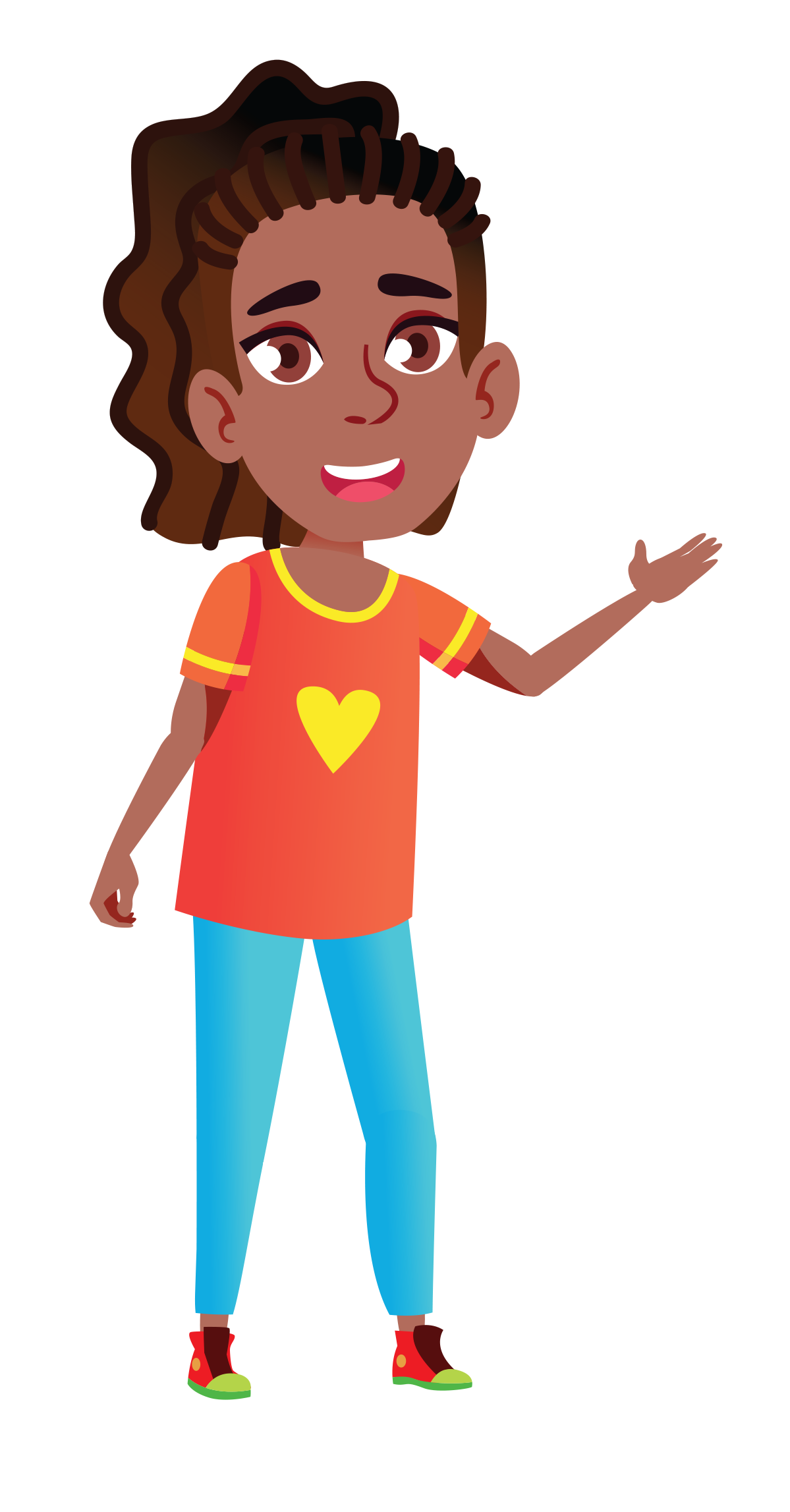 Present your ideas to the rest of your class.
YEAR 5 / LESSON 1
If you need help…
If you are worried about any of the content today you can talk to a teacher or member of staff. For additional support relating to your own or someone else’s relationship with gambling/gaming you can contact Childline or GamCare.
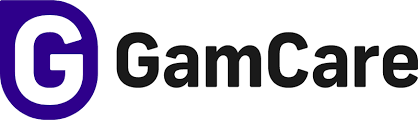 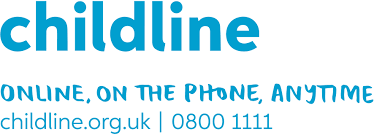 YoungPeopleService@gamcare.org.uk
T: 02030926964
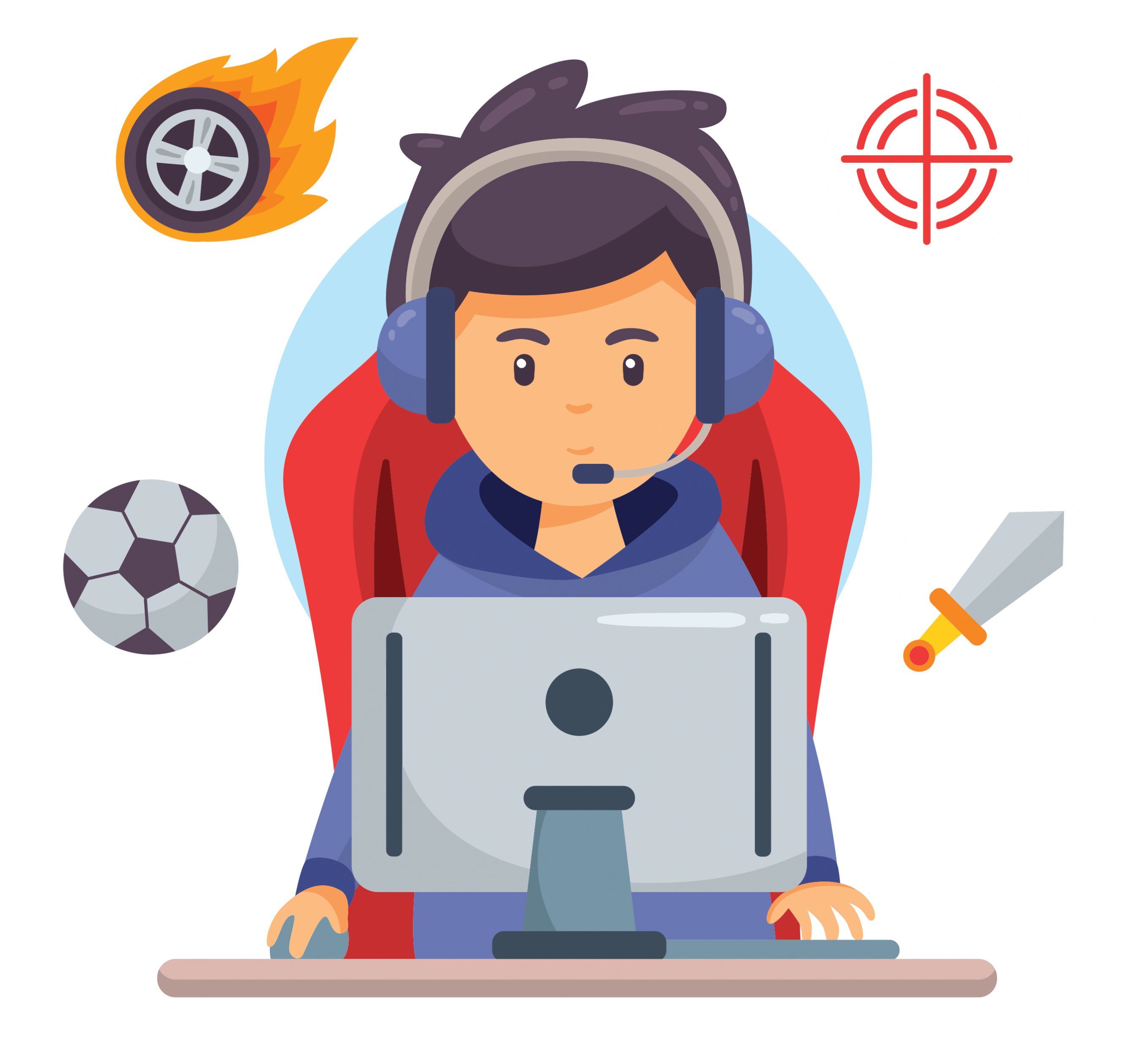 GAME PLAY
YEAR 5 / LESSON 2
YEAR 5 / LESSON 2
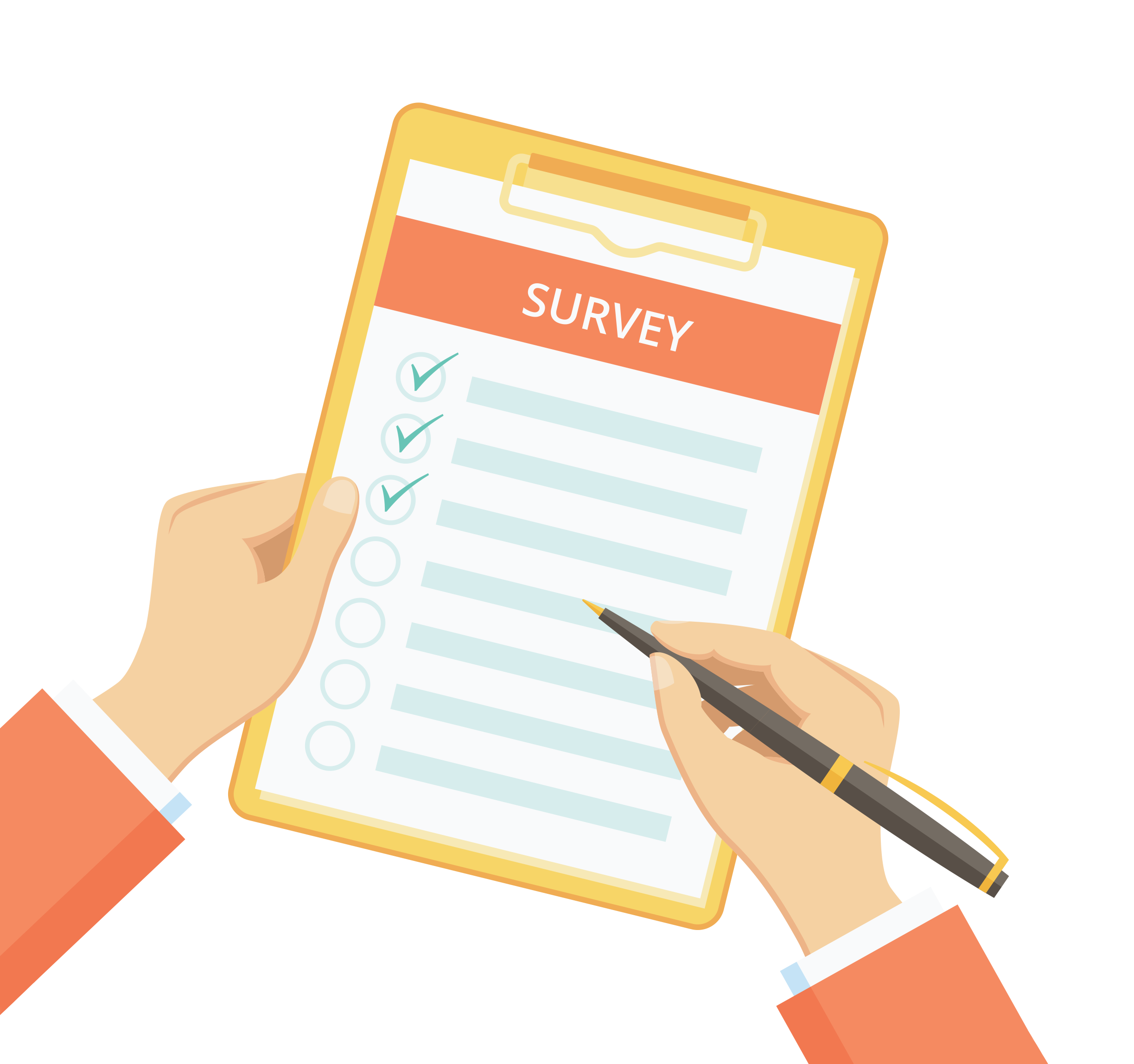 CHALLENGE
Build a survey focussed on the games young people play. How much time do they spend on these? Do they pay to play? Present your findings.
YEAR 5 / LESSON 2
LEARNING OBJECTIVES
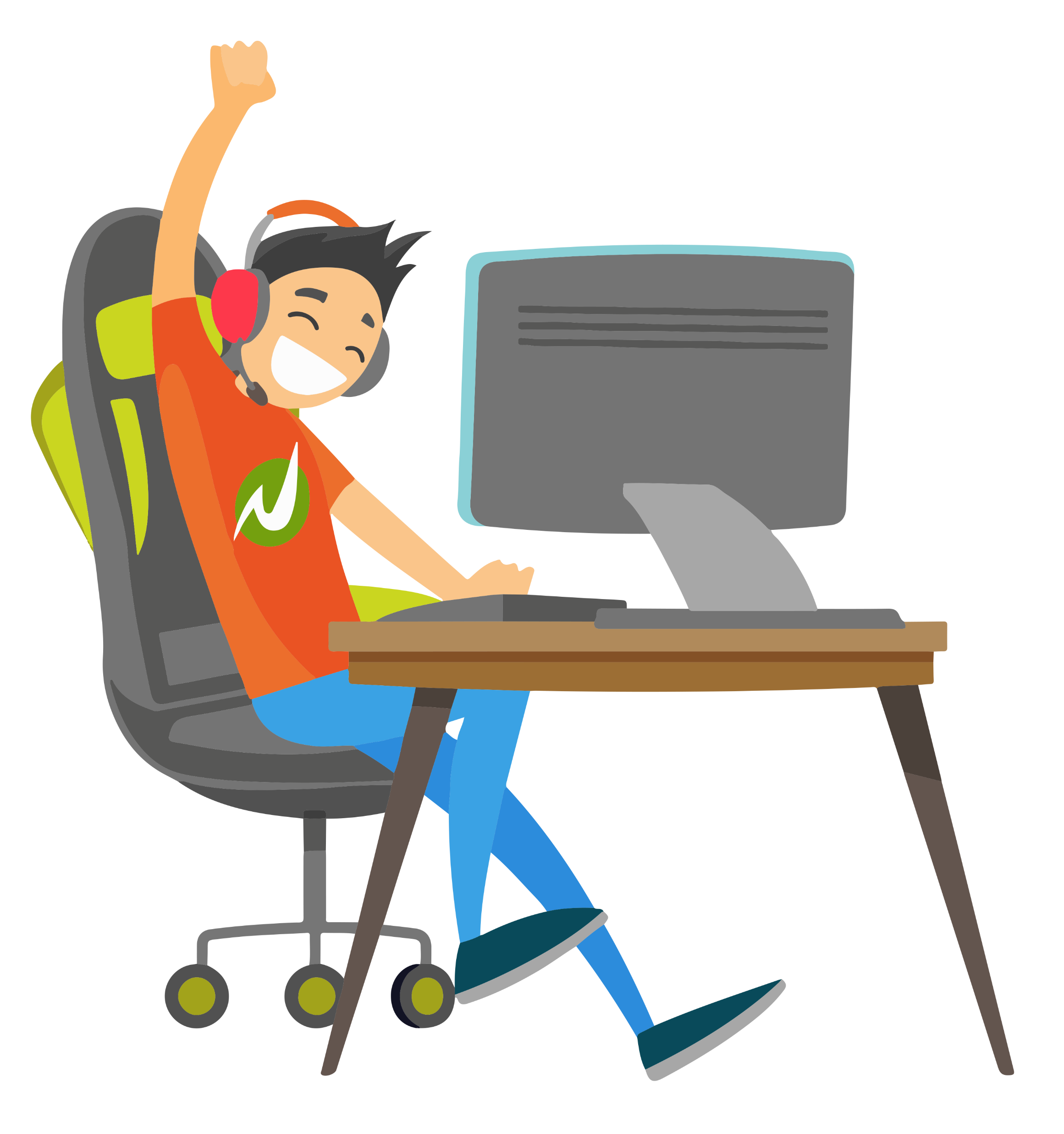 To explore gaming behaviour amongst peers
To understand how to ensure gaming remains a fun and safe activity
To understand what is meant by responsibility and safety
YEAR 5 / LESSON 2
LEARNING OUTCOMES
I can take part in a survey and present the findings to my peers
I can make suggestions on how to ensure gaming remains safe and fun
I can define responsibility and safe game play
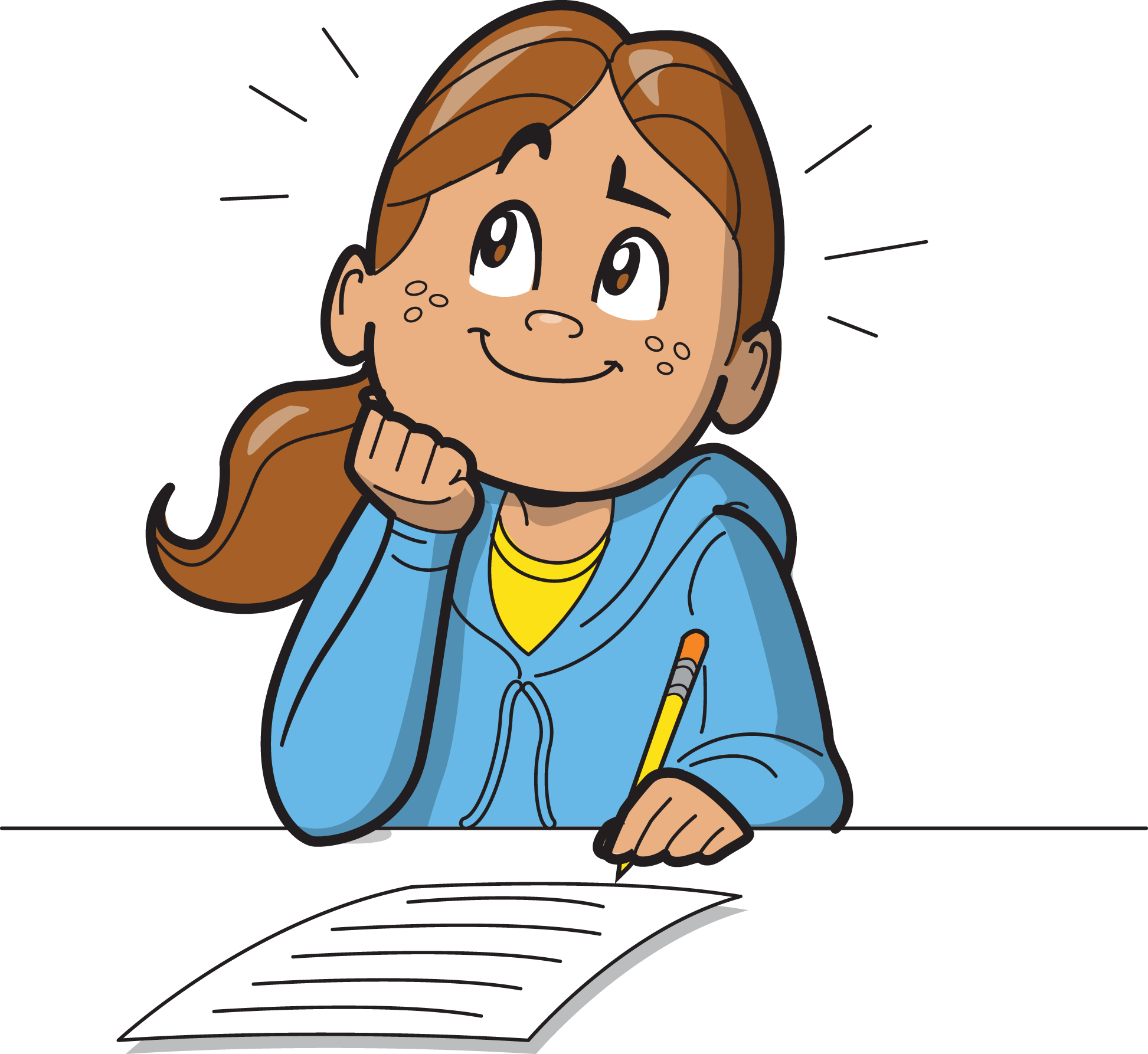 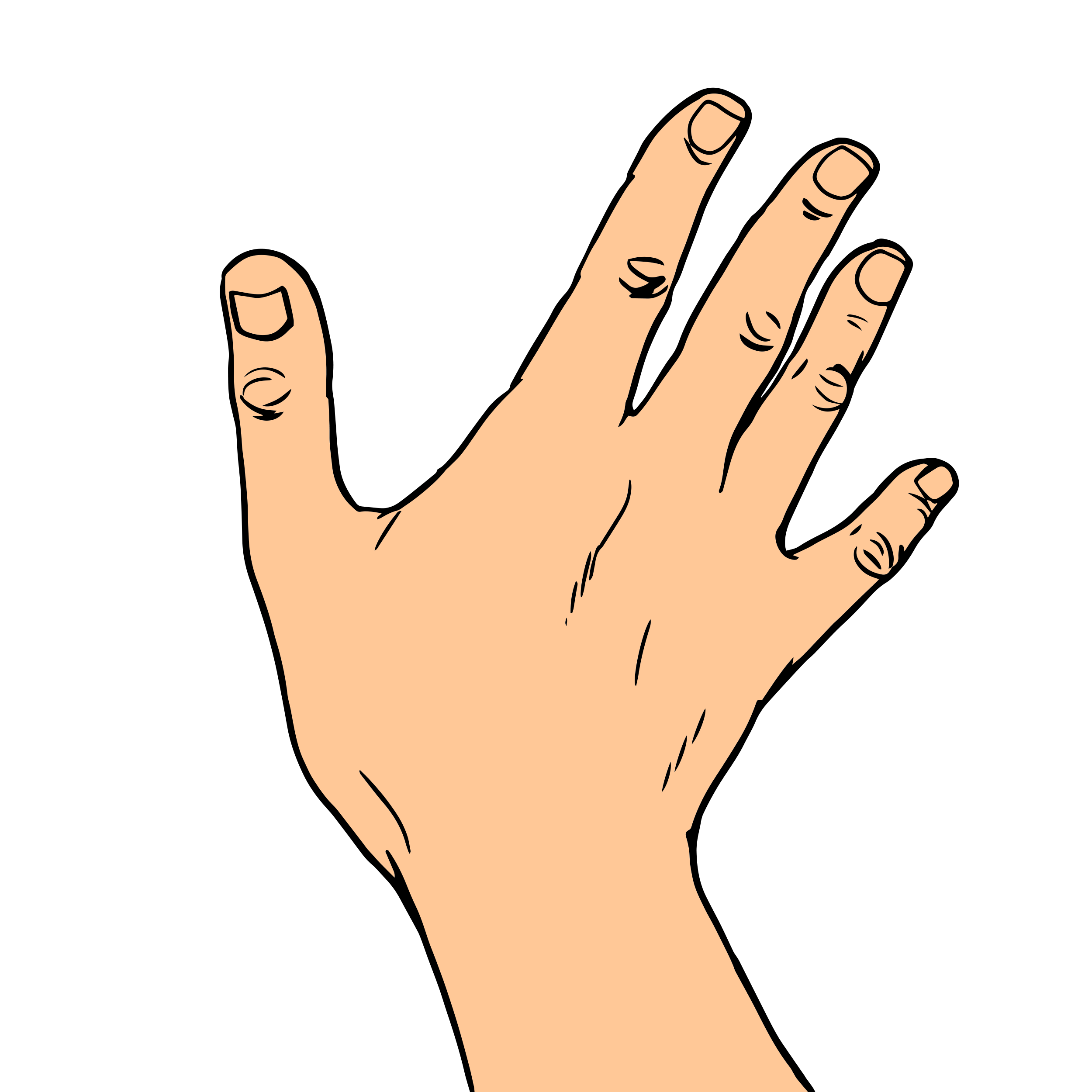 YEAR 5 / LESSON 2
ACTIVITY: GIVE ME FIVE – WHAT GAMES DO YOU PLAY?
List the games you play and think about the devices you use to play. 

Add one answer to each finger.
YEAR 5 / LESSON 2
ACTIVITY: SURVEY
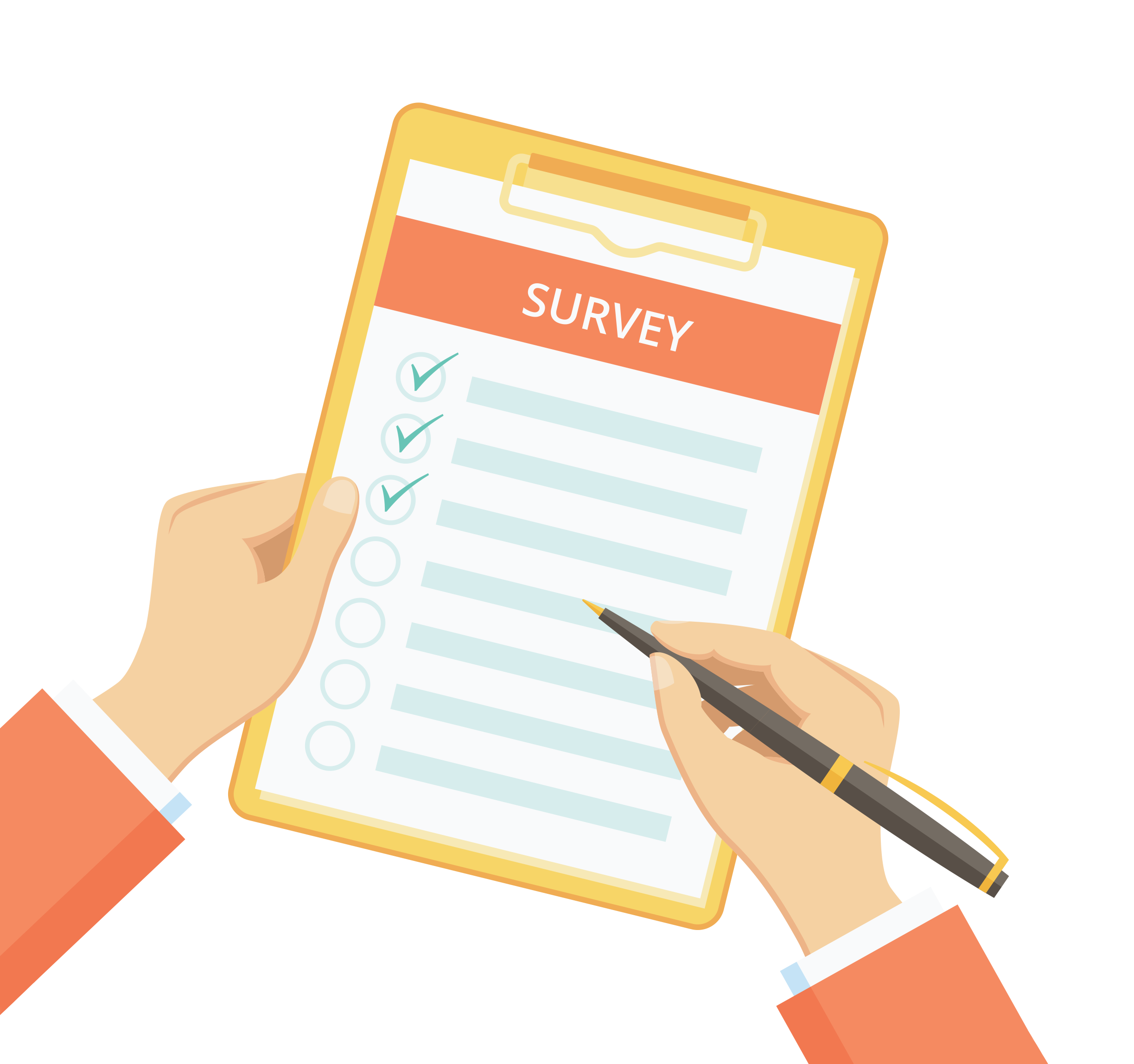 YEAR 5 / LESSON 2
ACTIVITY: LET’S TALK - SAFETY
Listen to our parents
What does it mean to be responsible?
Don’t neglect my health to play a computer game
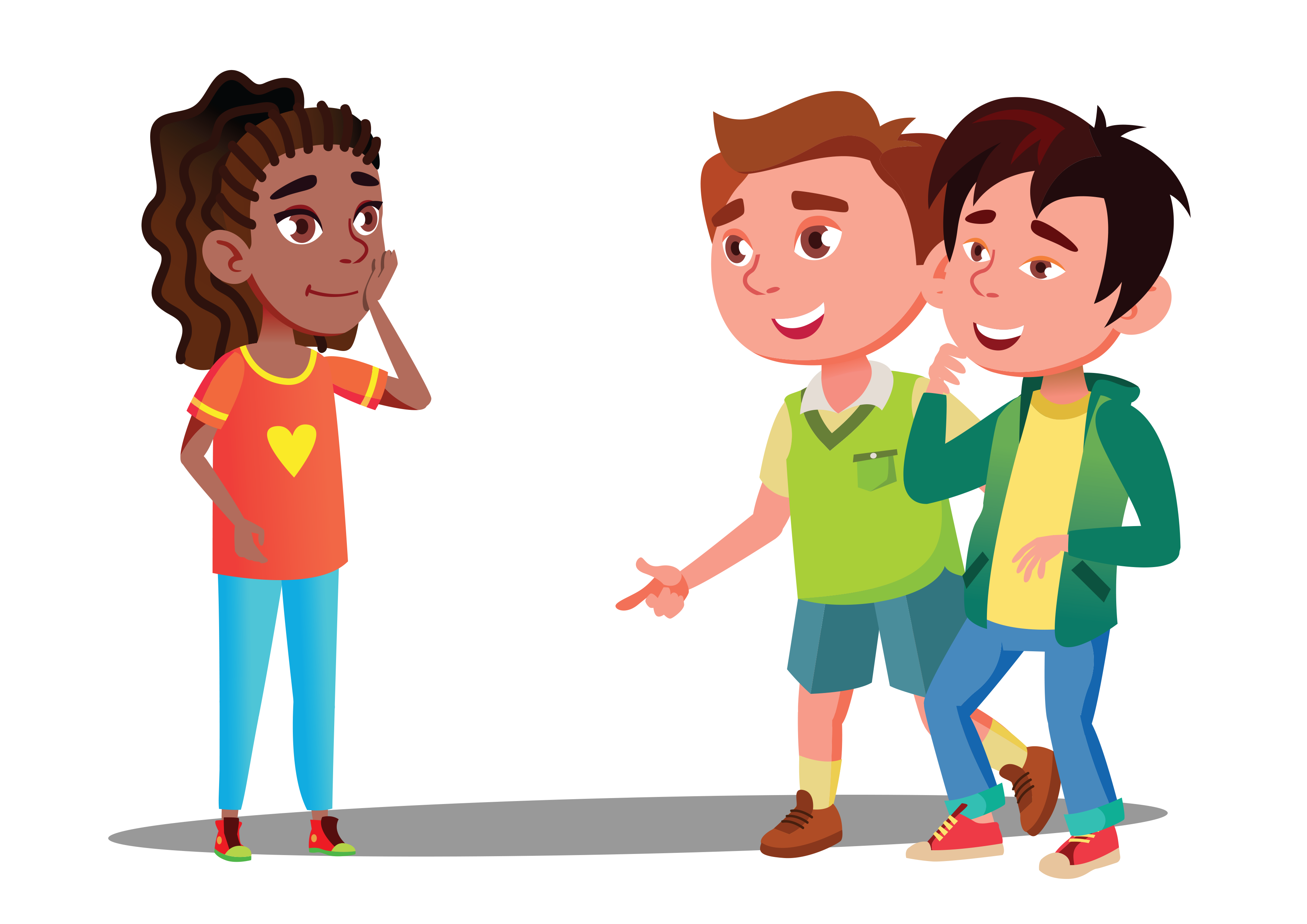 Who can help us to stay safe?
YEAR 5 / LESSON 2
ACTIVITY: POST-IT
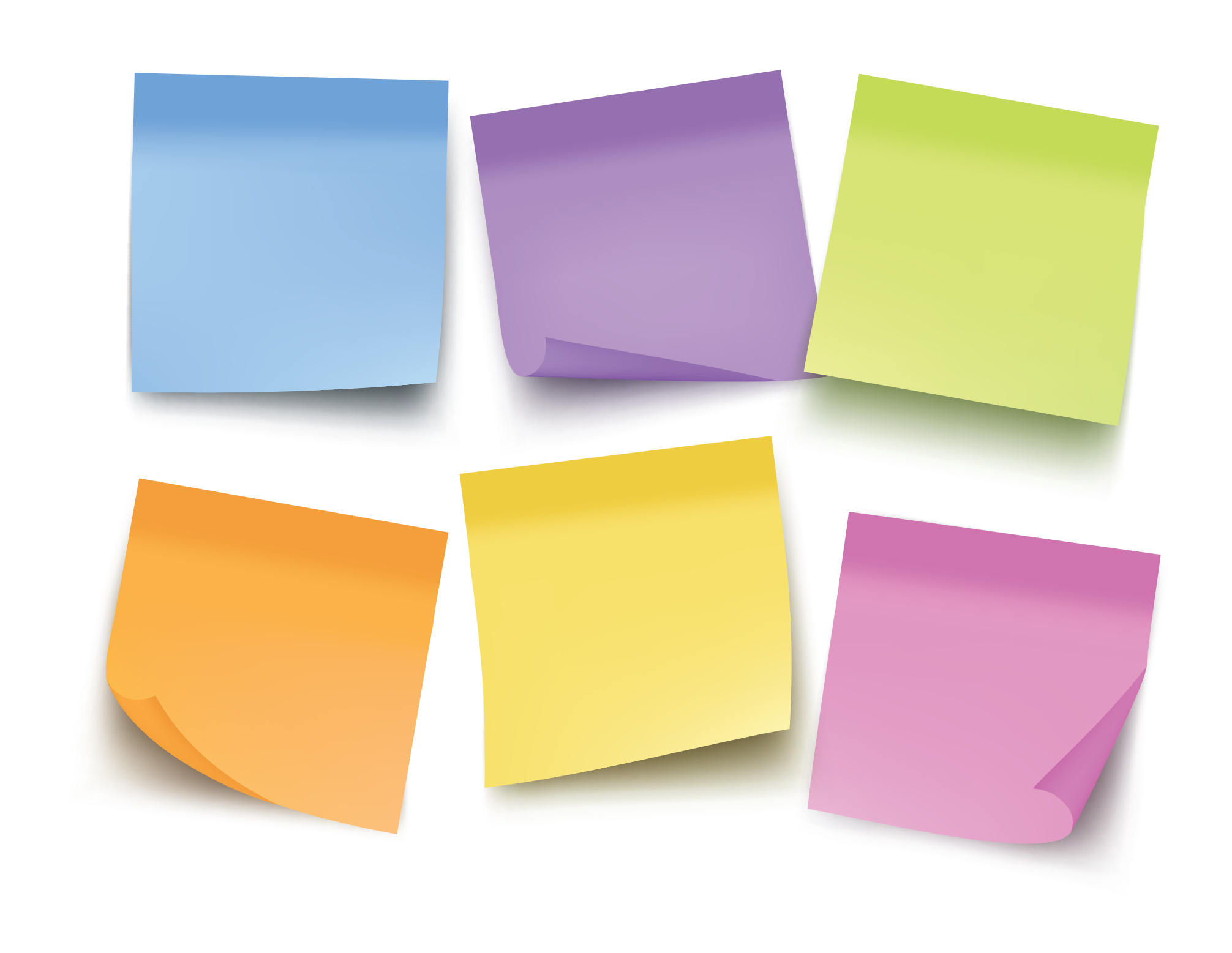 Don’t speakabout personalmatters withstrangersin-game
Mute inappropriate chat in-game/ report
Don’t continueplaying whentired
On your post-it, list one NEW thing you can do to stay safe when playing games.
Don’t sit tooclose to thescreen
Drink plentyof liquids
Don’t spendtoo longin-game
YEAR 5 / LESSON 2
ACTIVITY: PROJECT TIME
You will be split into groups to work on different tasks.
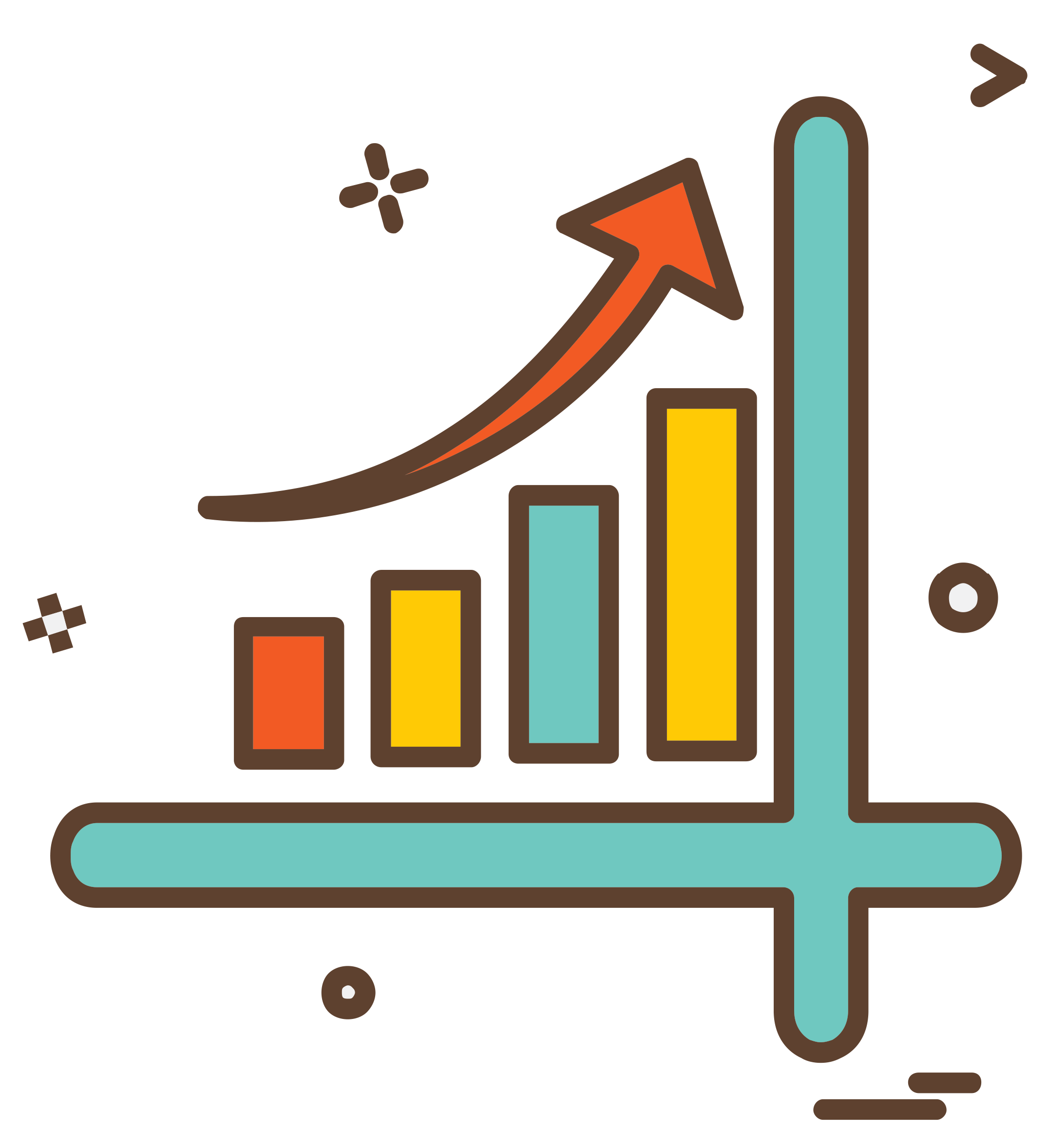 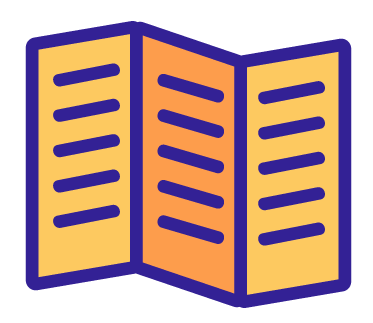 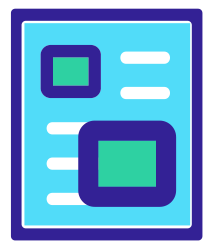 Task 1
Using our survey results, create graphs to show the findings and illustrate to others.
Task 2
Consider who’s responsible for safe gaming? Work as a team to bring your ideas together and create an information leaflet about responsibility. Examples include manufacturer, themselves, parents government etc.
Task 3
Create a poster on the title of Safe Gaming
YEAR 5 / LESSON 2
If you need help…
If you are worried about any of the content today you can talk to a teacher or member of staff. For additional support relating to your own or someone else’s relationship with gambling/gaming you can contact Childline or GamCare.
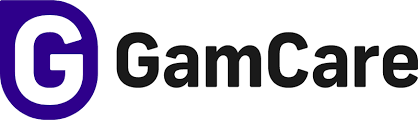 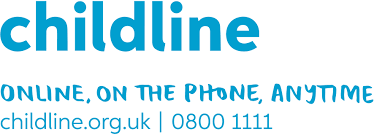 YoungPeopleService@gamcare.org.uk
T: 02030926964
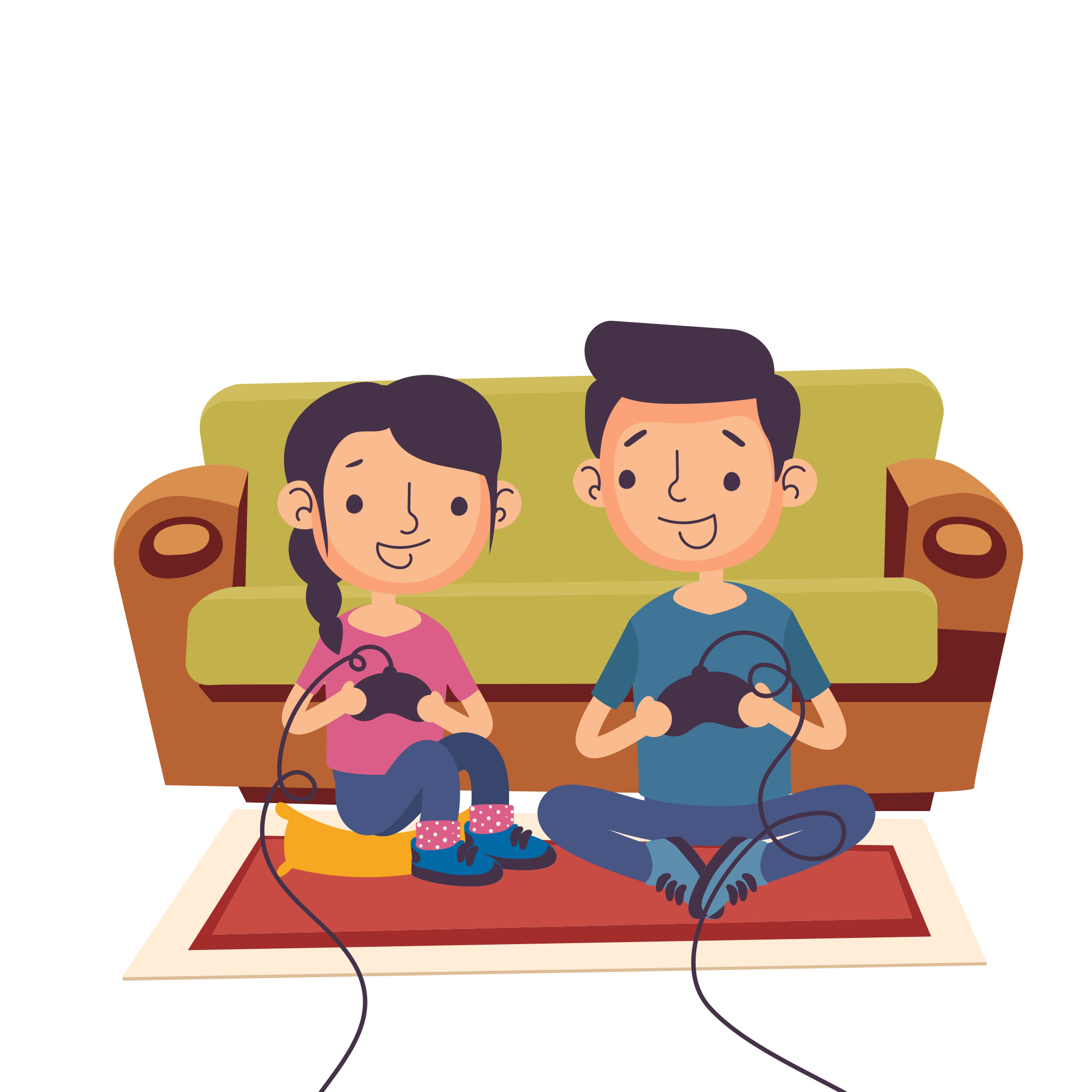 LET’S KEEP GAMING FUN
YEAR 5 / LESSON 3
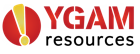 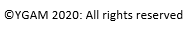 YEAR 5 / LESSON 3
CHALLENGE
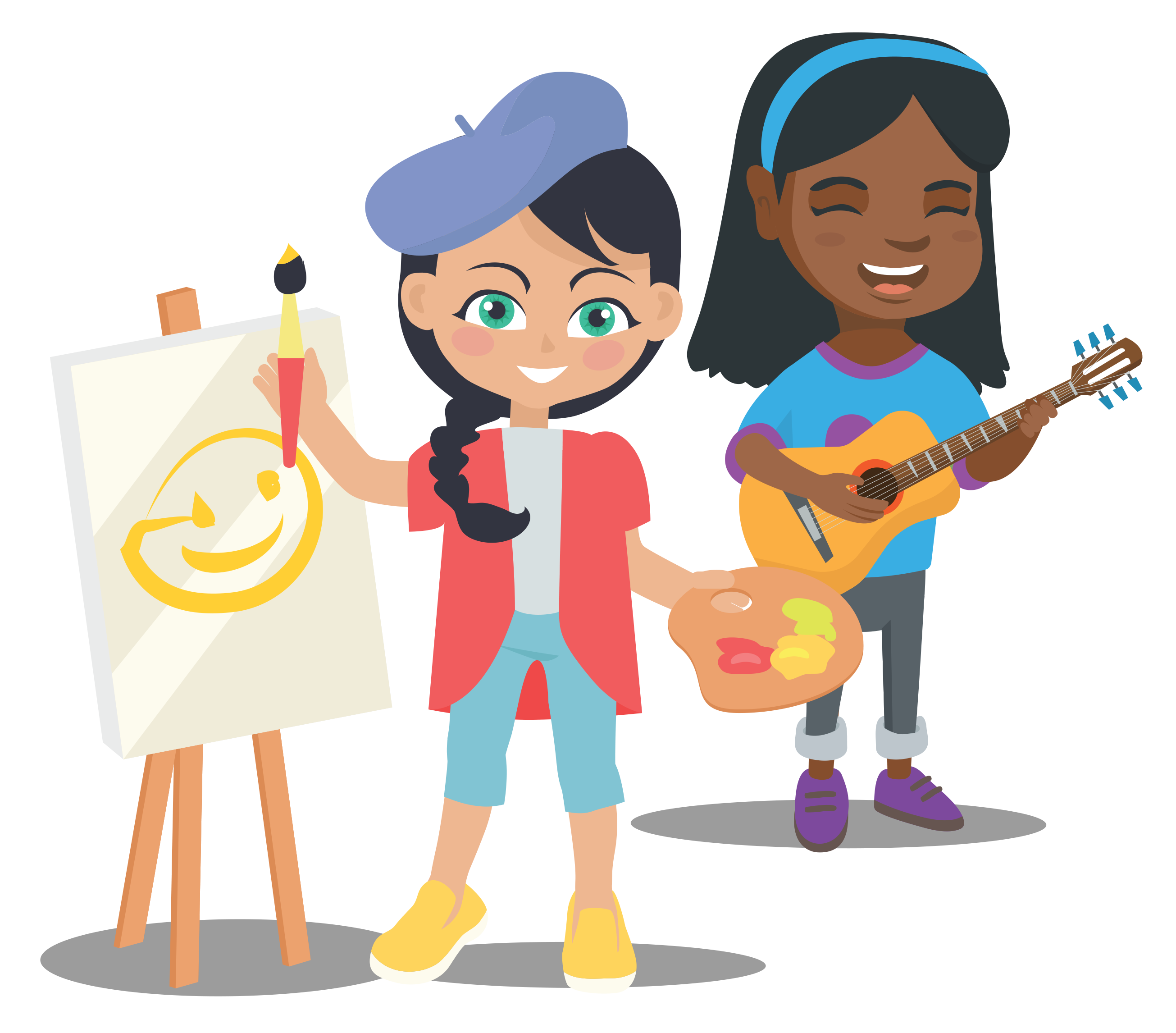 Produce a piece of art, write a play/poem or compose a piece of music inspired by the title ‘Keep Gaming Fun’. 
Explain the inspiration behind your work.
YEAR 5 / LESSON 3
LEARNING OBJECTIVES
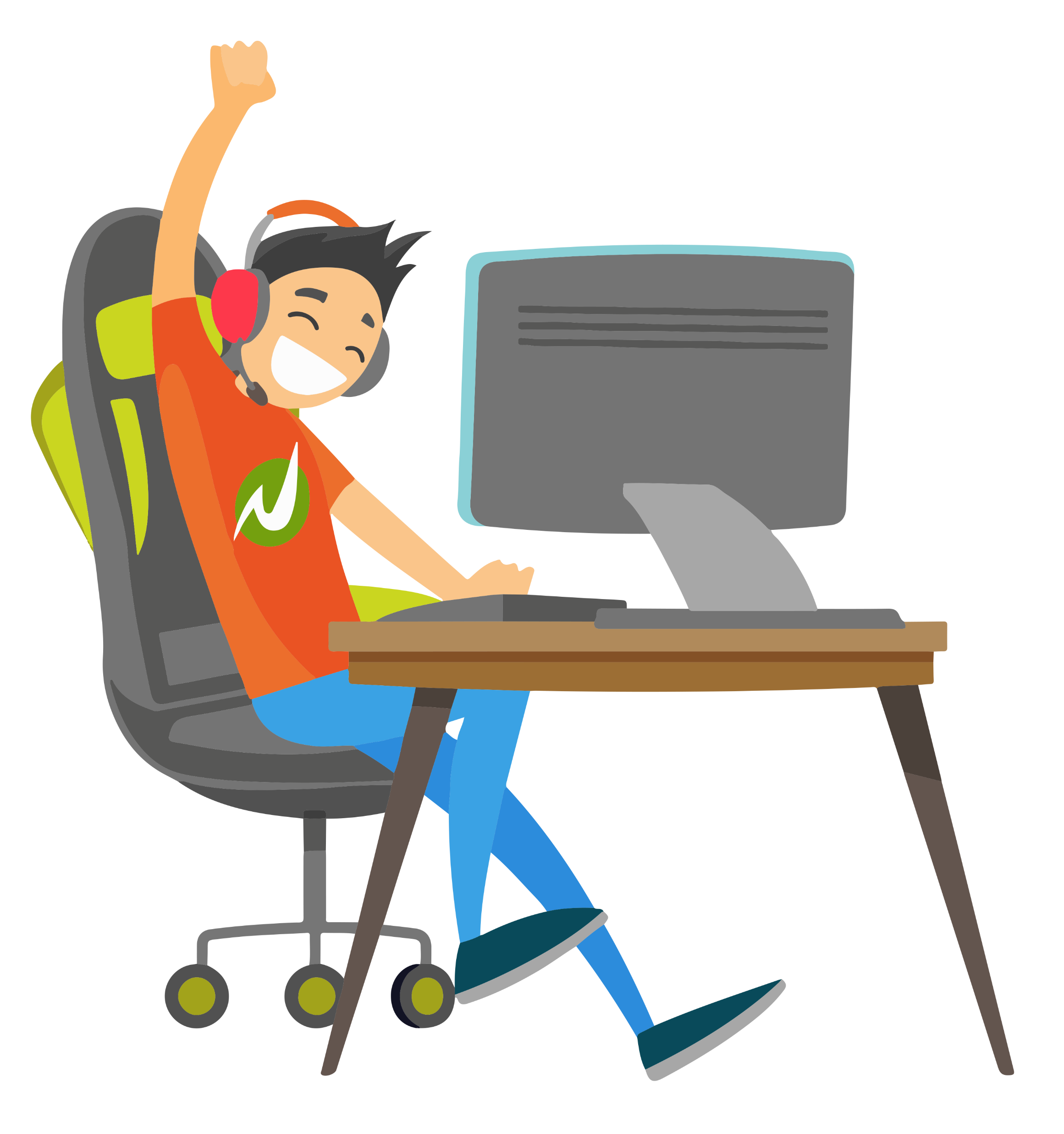 To understand the ways we can make sure gaming is a fun activity for all
To think of ways to prevent harm when playing games
YEAR 5 / LESSON 3
LEARNING OUTCOMES
I understand how to ensure gaming is a fun activity for everyone
I can list top tips to prevent harm
I can work as part of a team to discuss ideas and agree on the best options
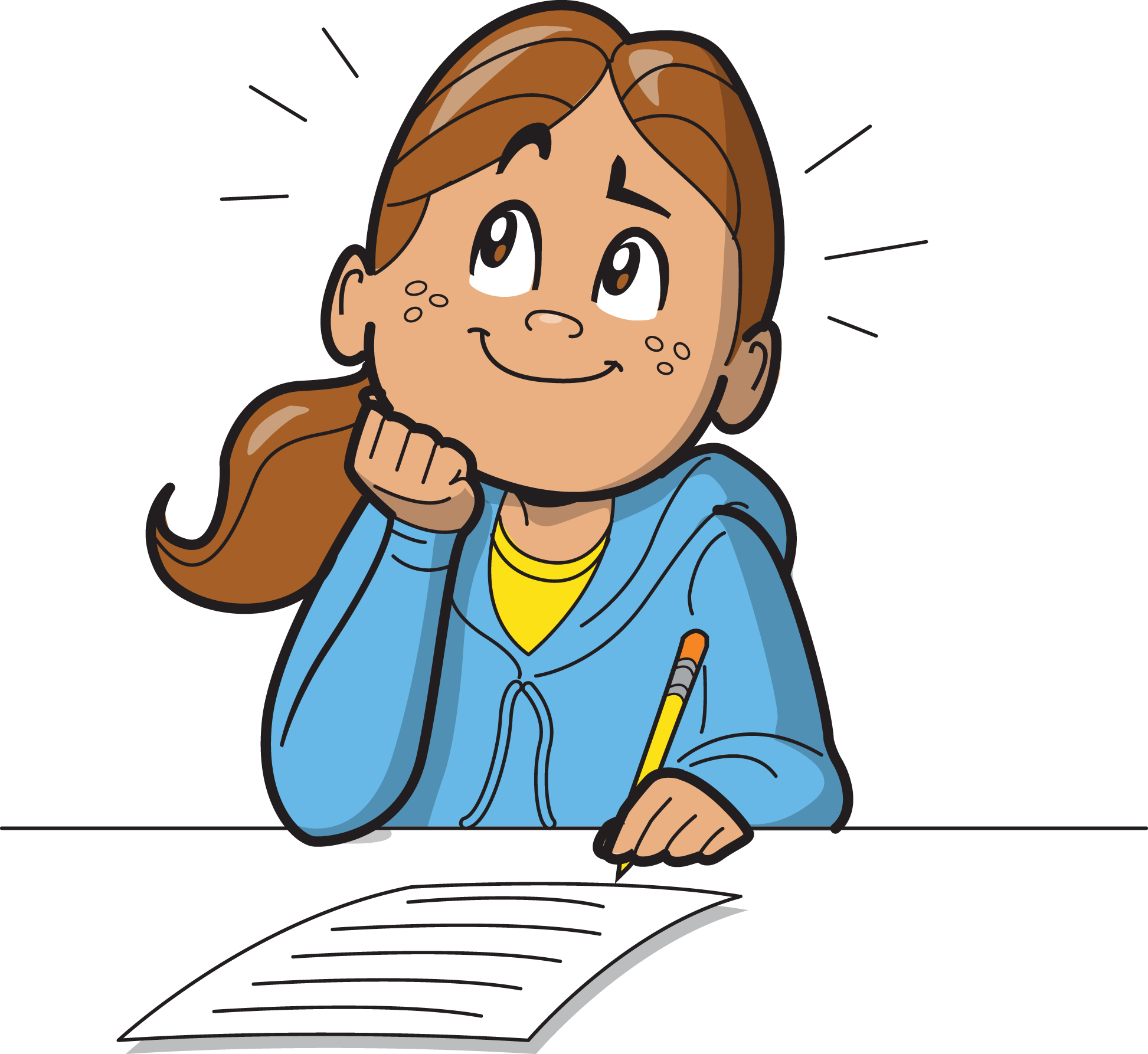 YEAR 5 / LESSON 3
ACTIVITY: LET’S KEEP GAMING FUN
What can each person do to ensure games are fun and safe?
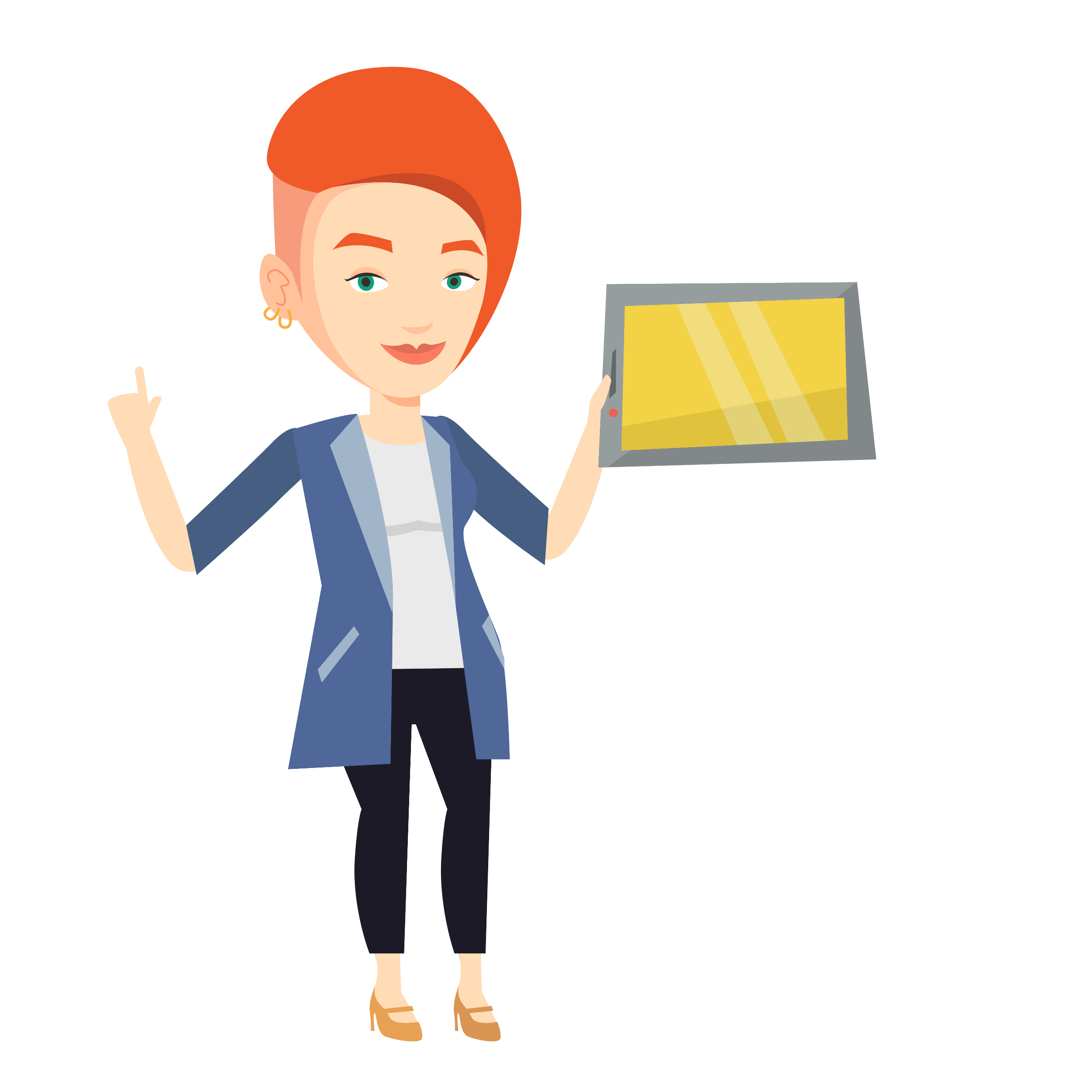 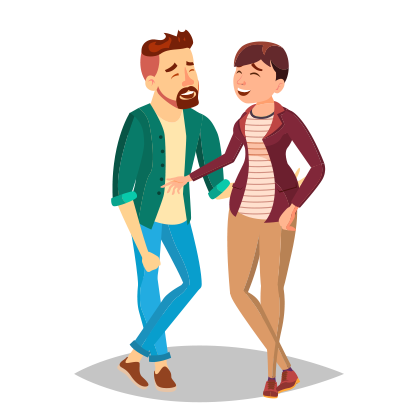 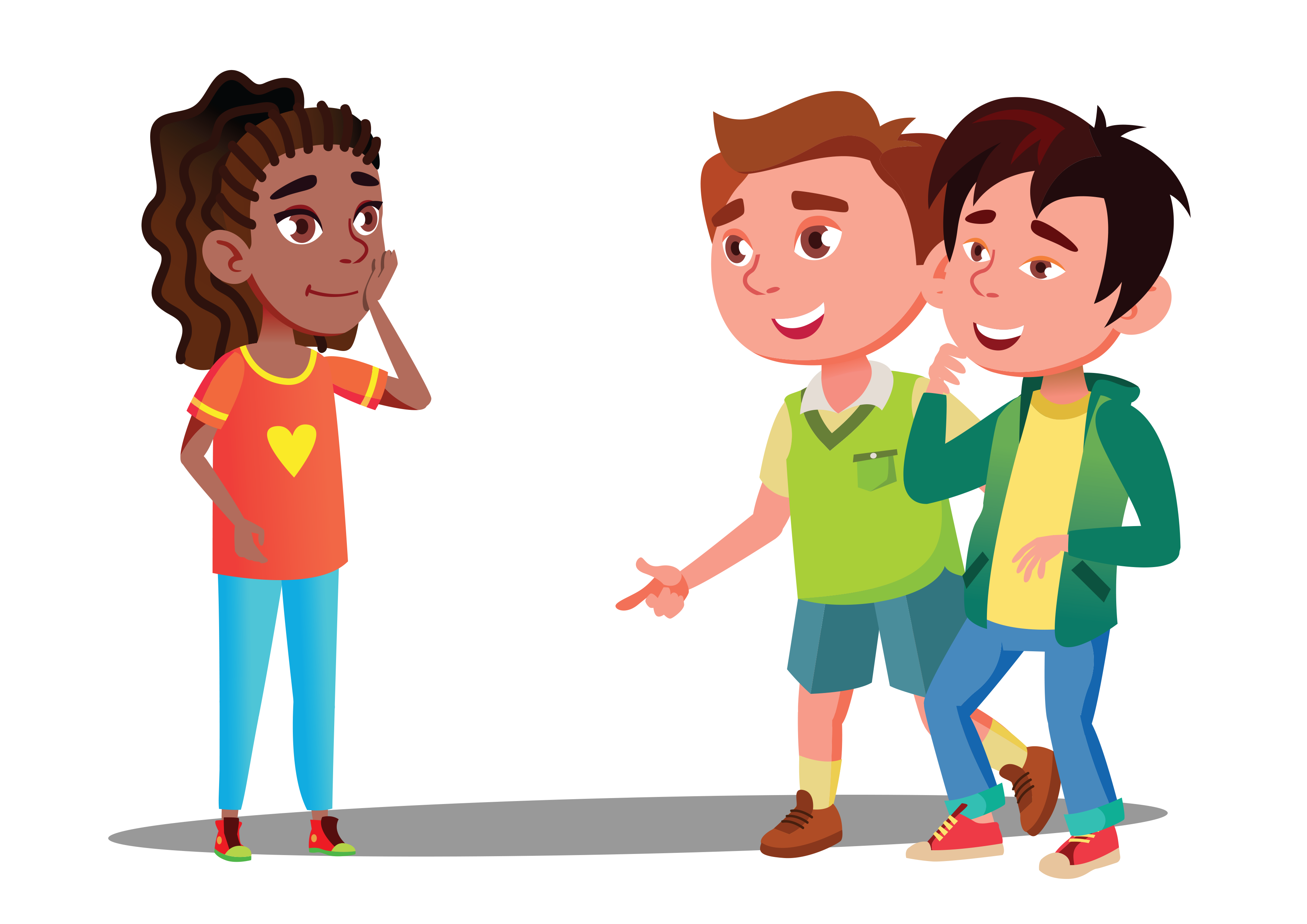 Parents
Teachers
Children
Extension: Who else should be on this list? Who are they and what could they do?
YEAR 5 / LESSON 3
ACTIVITY: LET’S GET CREATIVE
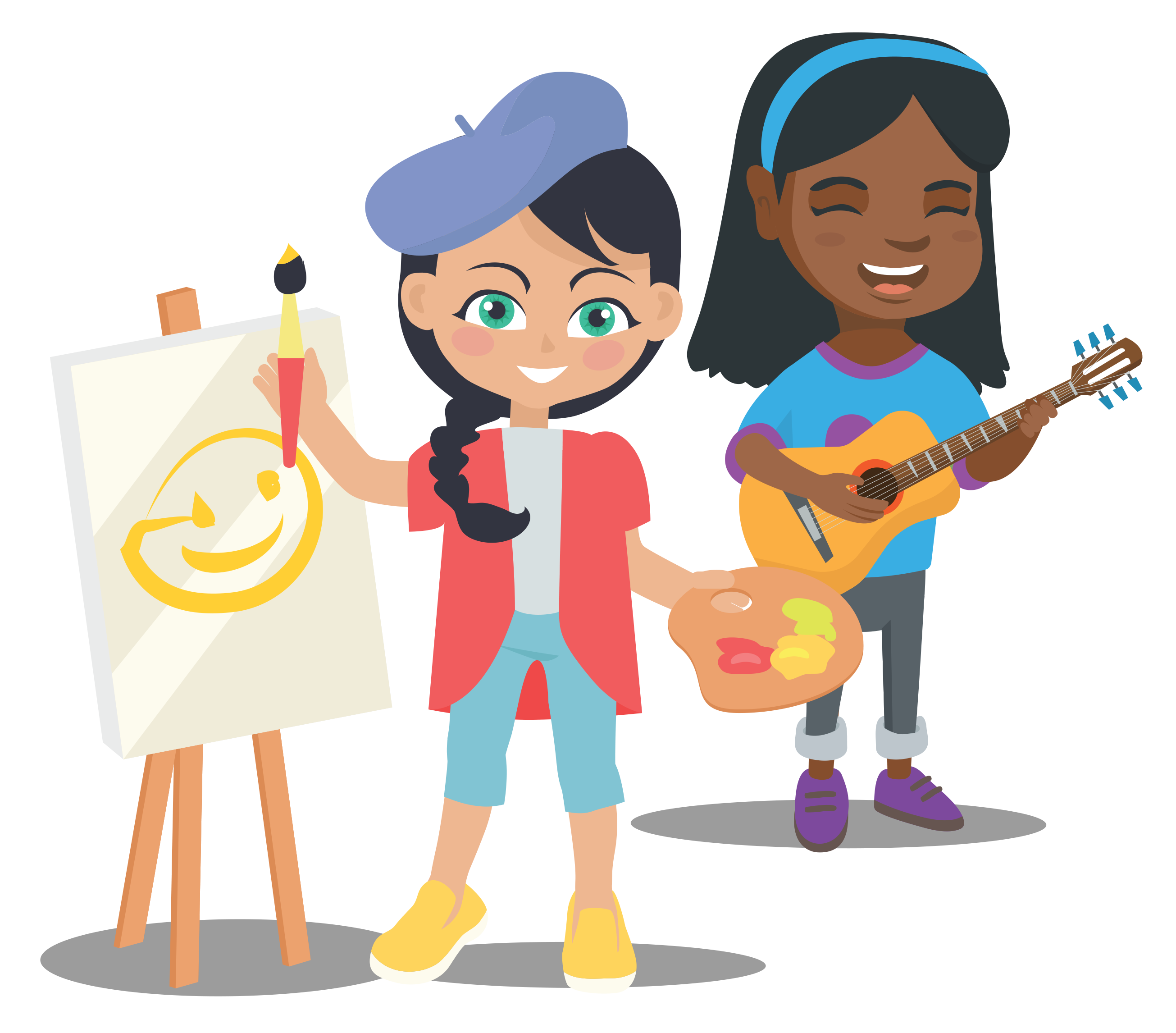 Produce a piece of art, write a play/poem or compose a piece of music inspired by the title ‘Keep Gaming Fun’.

Explain the inspiration behind your work.
YEAR 5 / LESSON 3
ACTIVITY: TOP TIPS
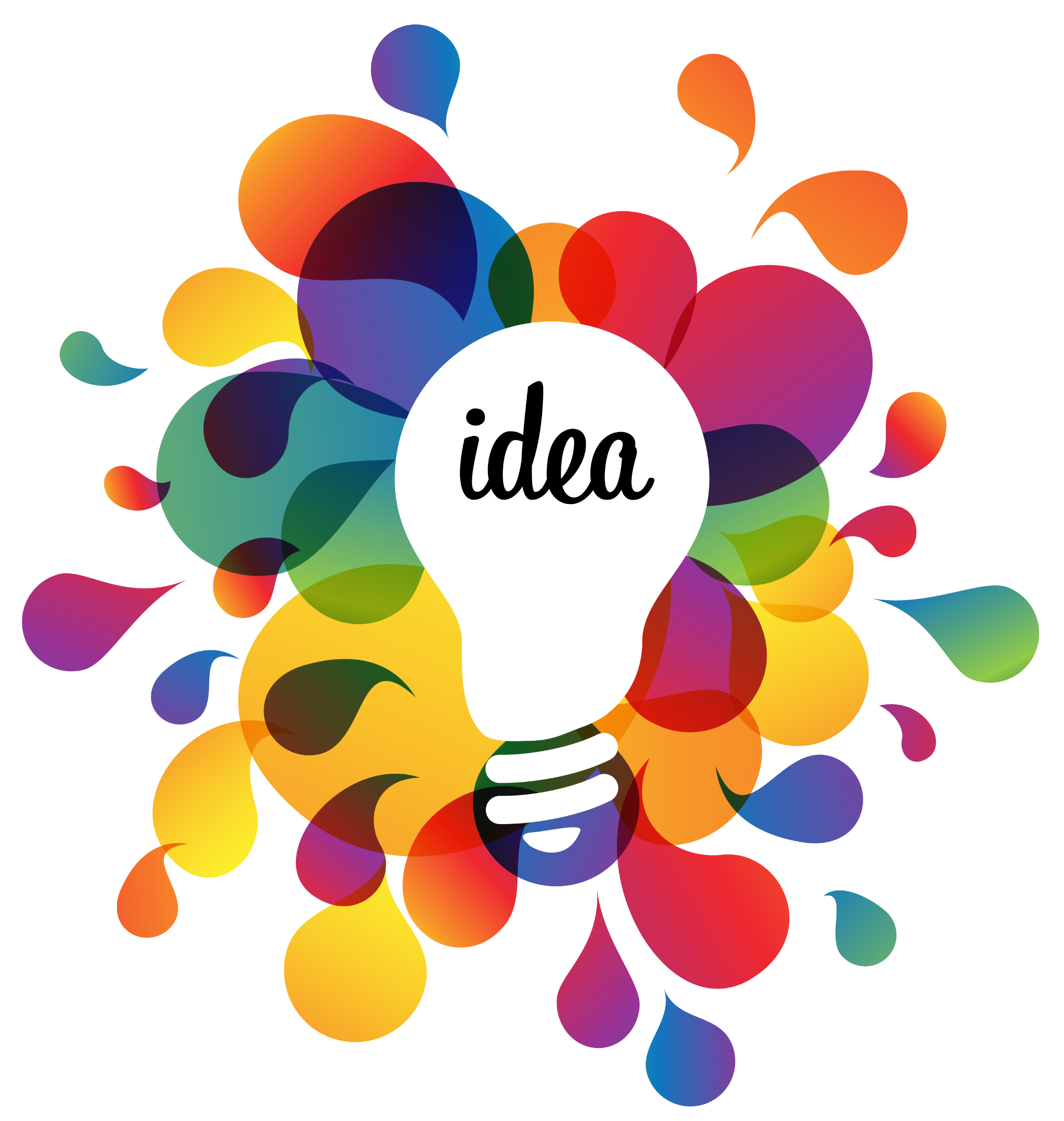 Looking back at our ideas at the start of the lesson, pick the top 3 tips for each person.
YEAR 5 / LESSON 3
If you need help…
If you are worried about any of the content today you can talk to a teacher or member of staff. For additional support relating to your own or someone else’s relationship with gambling/gaming you can contact Childline or GamCare.
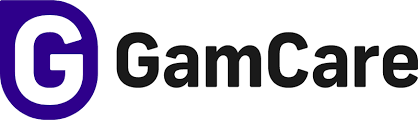 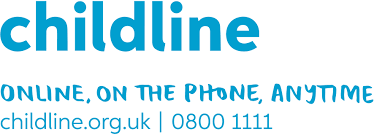 YoungPeopleService@gamcare.org.uk
T: 02030926964
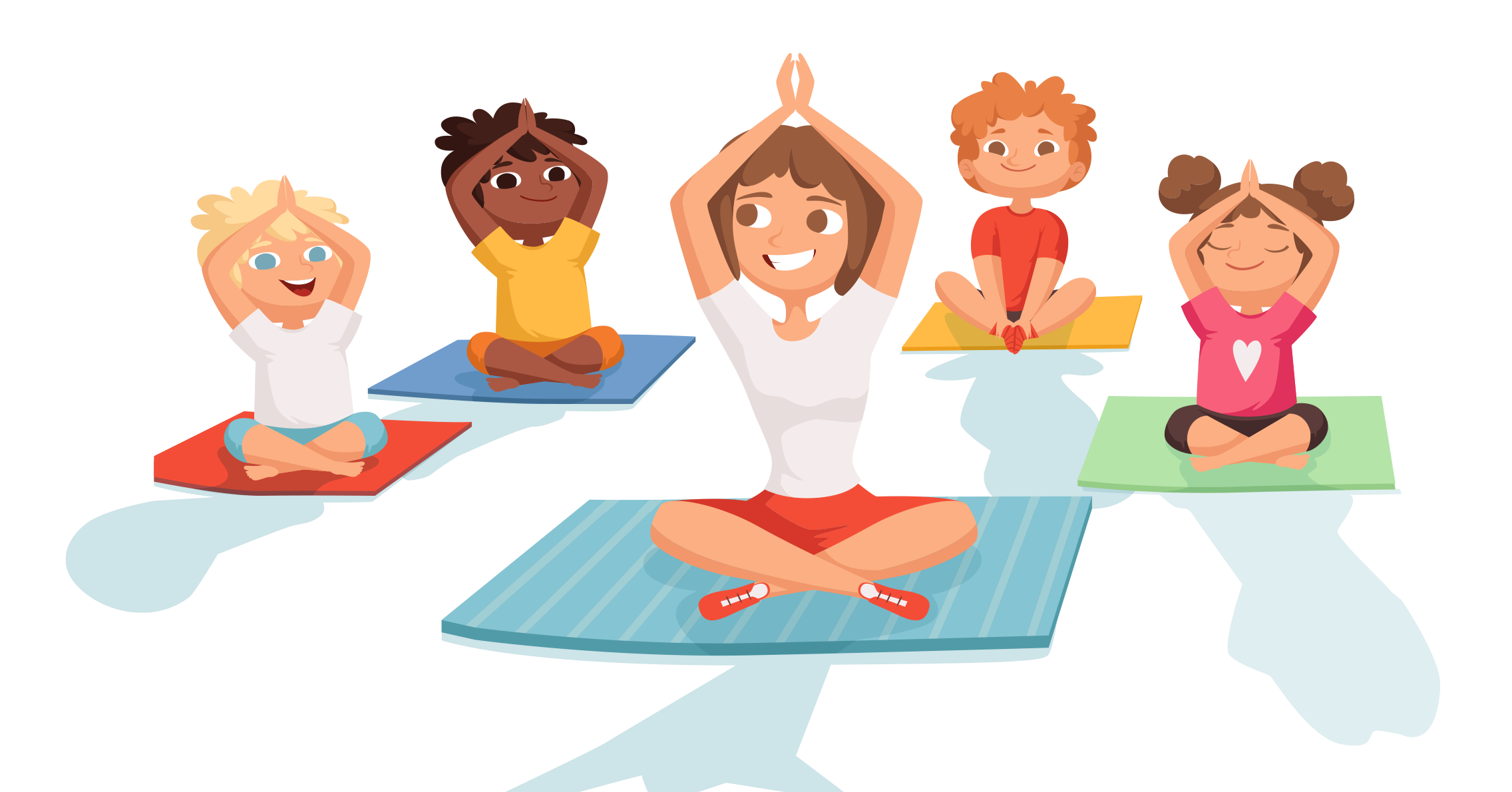 WHAT DO WE NEED TO STAY HEALTHY?
YEAR 5 / LESSON 4
YEAR 5 / LESSON 4
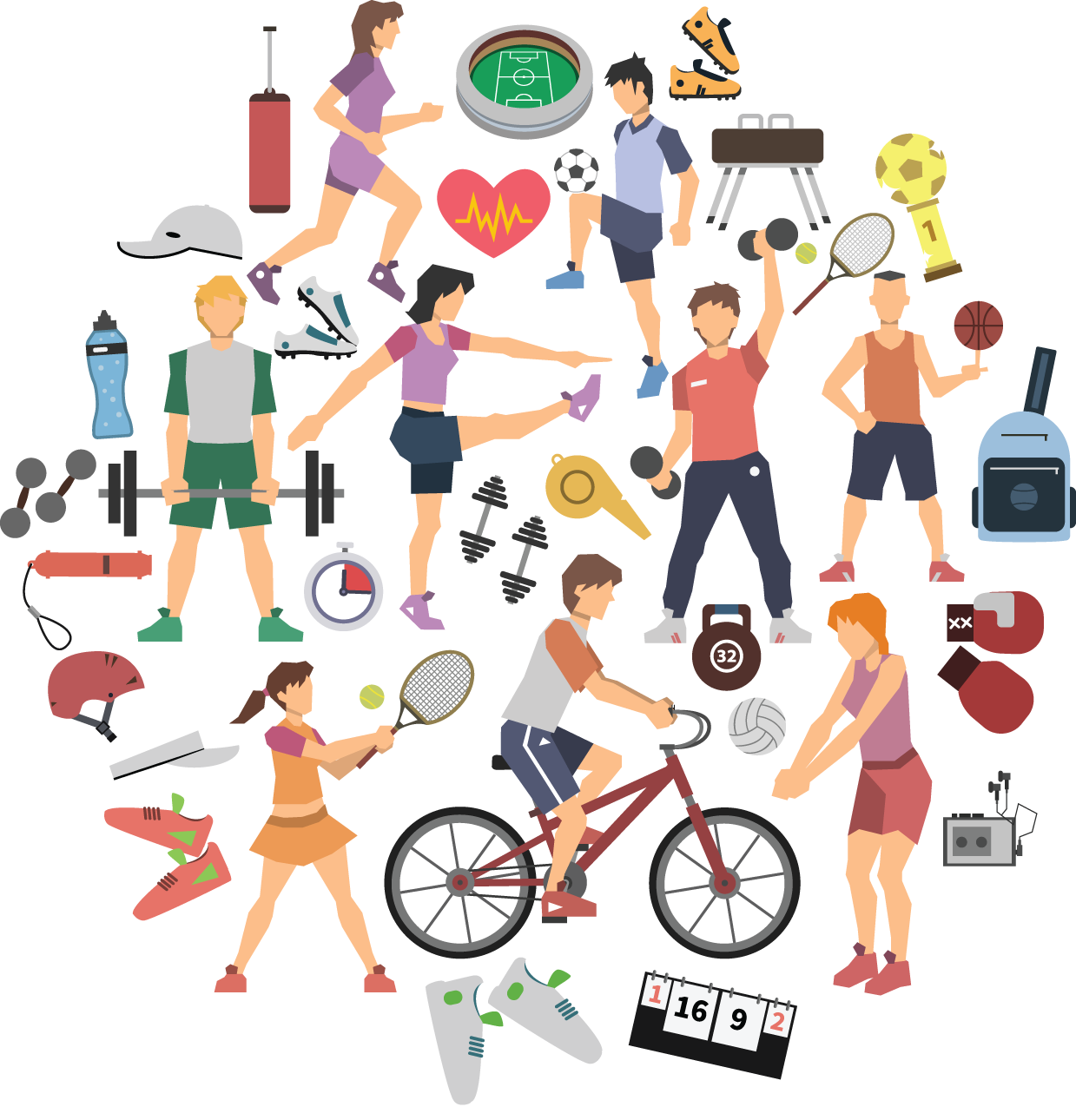 CHALLENGE
What can we do instead of gaming to balance our time and promote a healthy lifestyle? 

Create a schedule that promotes a healthy balance.
YEAR 5 / LESSON 4
LEARNING OBJECTIVES
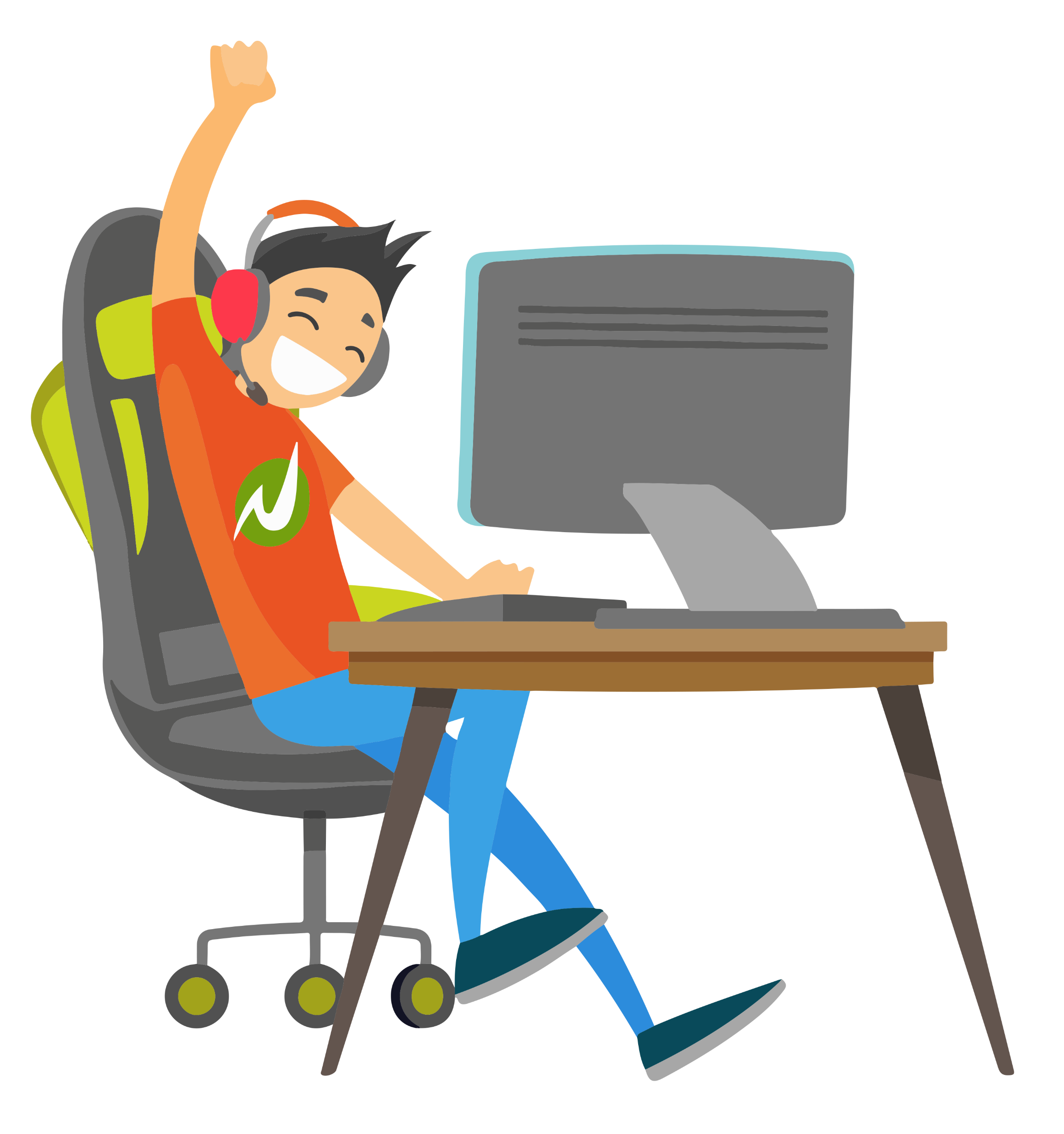 To understand how to be healthy
To recognise the importance of balancing activities and hobbies
To recognise the importance of physical and emotional wellbeing
YEAR 5 / LESSON 4
LEARNING OUTCOMES
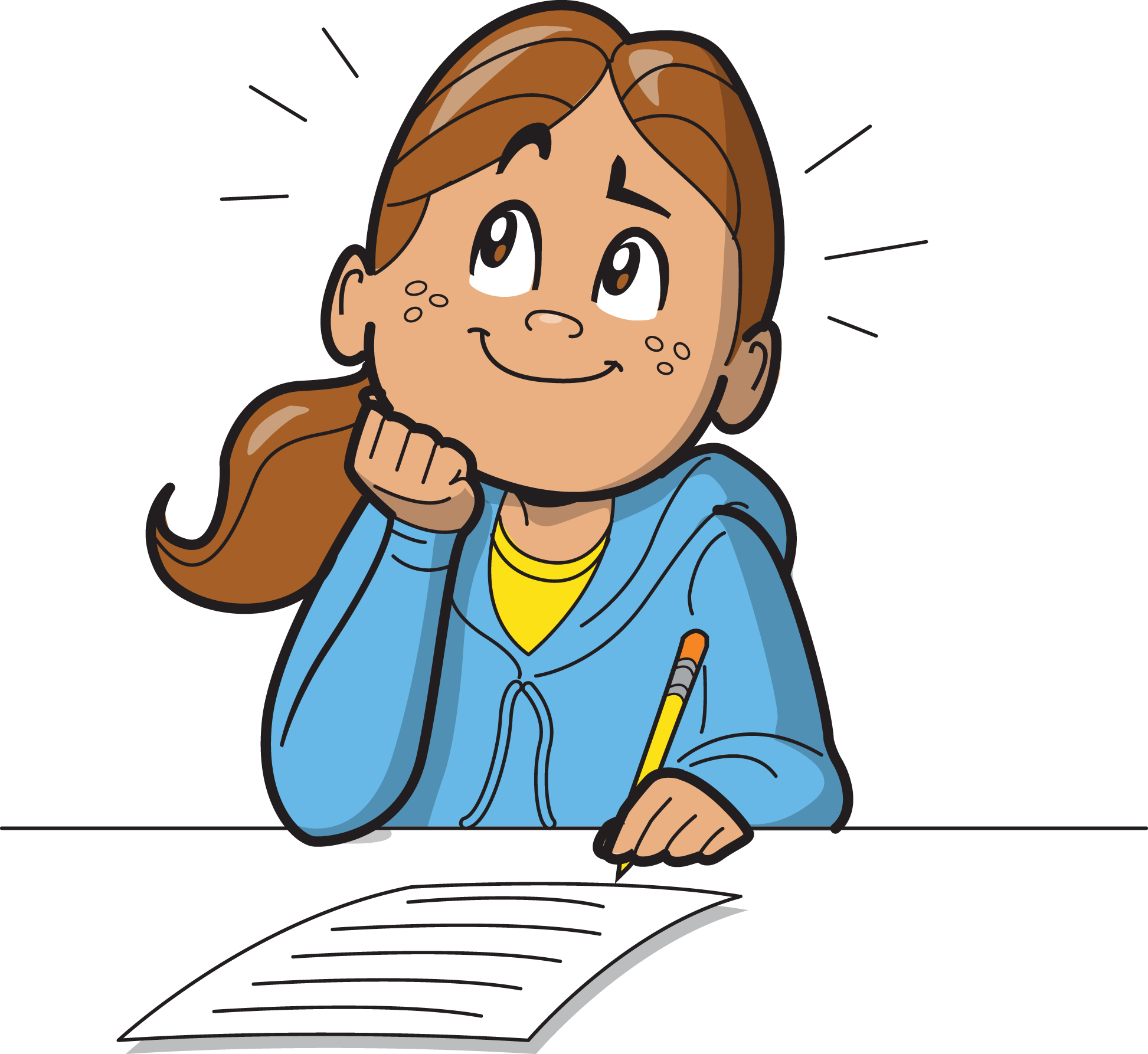 I understand how to stay healthy 
I can think of ideas to help others stay healthy 
I know that it’s important to look after physical health and emotional health
YEAR 5 / LESSON 4
ACTIVITY: POST-IT – HOW DO WE STAY HEALTHY?
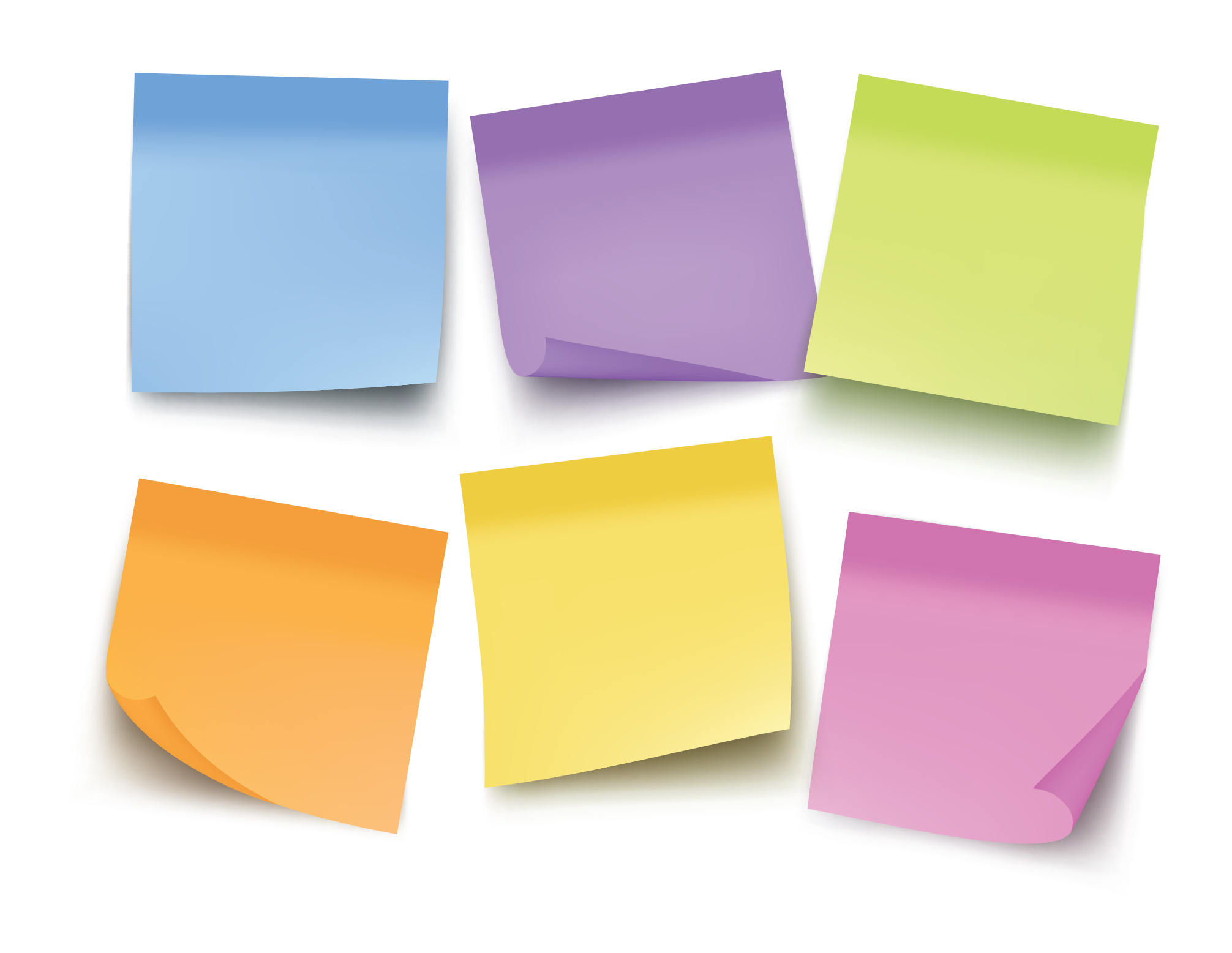 On post-it notes, list what we need to have a healthy lifestyle. 

Think about ways to keep both physically and emotionally healthy.
Take regularbreaks
Make time to go outsideand exercise
Eat plentyof fruit
Don’t becomeobsessed witha game
Drink plentyof liquids
Avoidconflict
YEAR 5 / LESSON 4
ACTIVITY: PHYSICAL AND EMOTIONAL NEEDS
Using the words from the starter task, can you organise the words into 
physical and emotional needs?
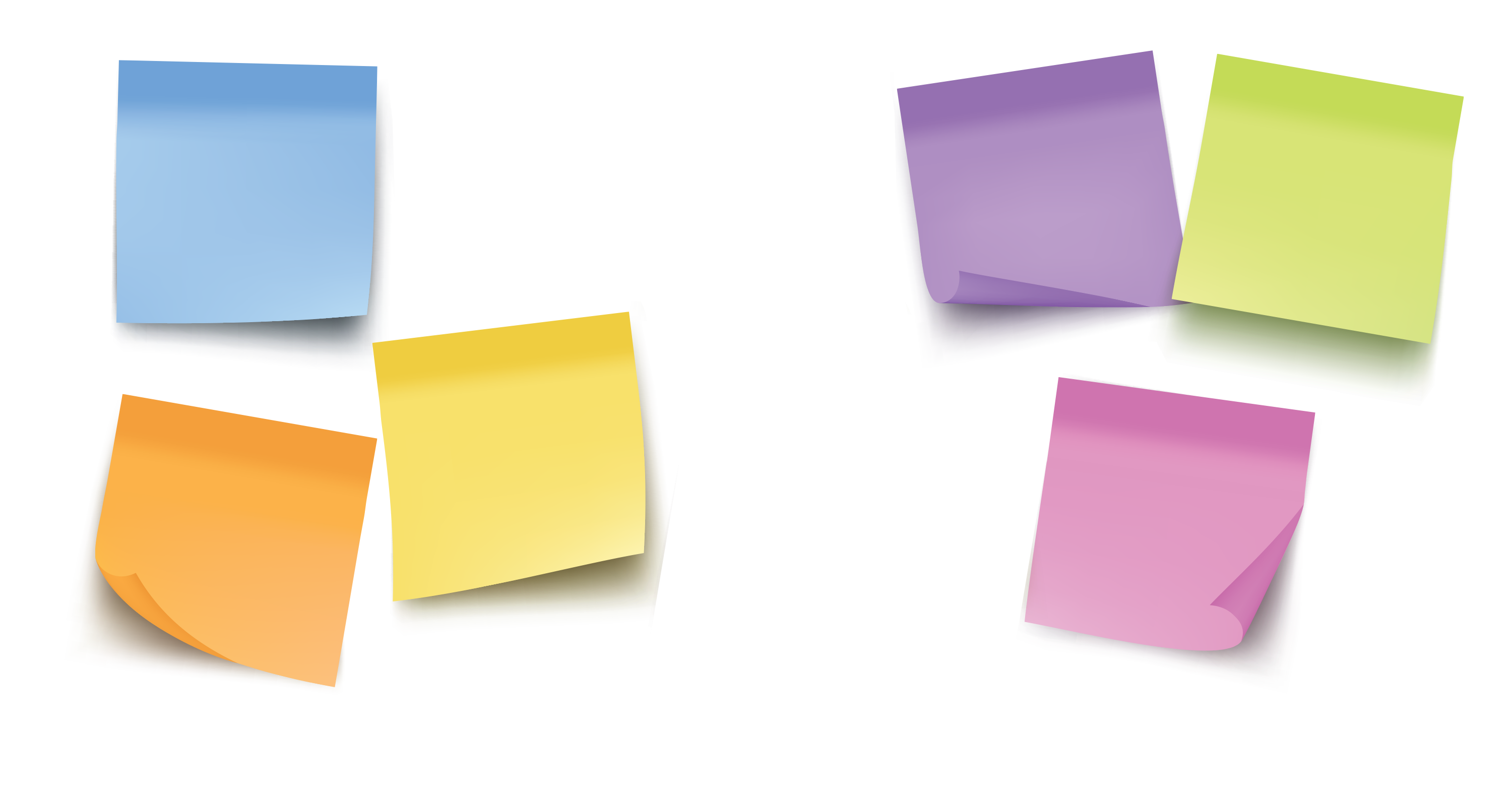 Don’t becomeobsessed witha game
Eat plentyof fruit
Take regularbreaks
EMOTIONAL
PHYSICAL
Make time to go outsideand exercise
Avoidconflict
Drink plentyof liquids
YEAR 5 / LESSON 4
ACTIVITY: HOW DO PROFESSIONAL GAMERS STAY HEALTHY?
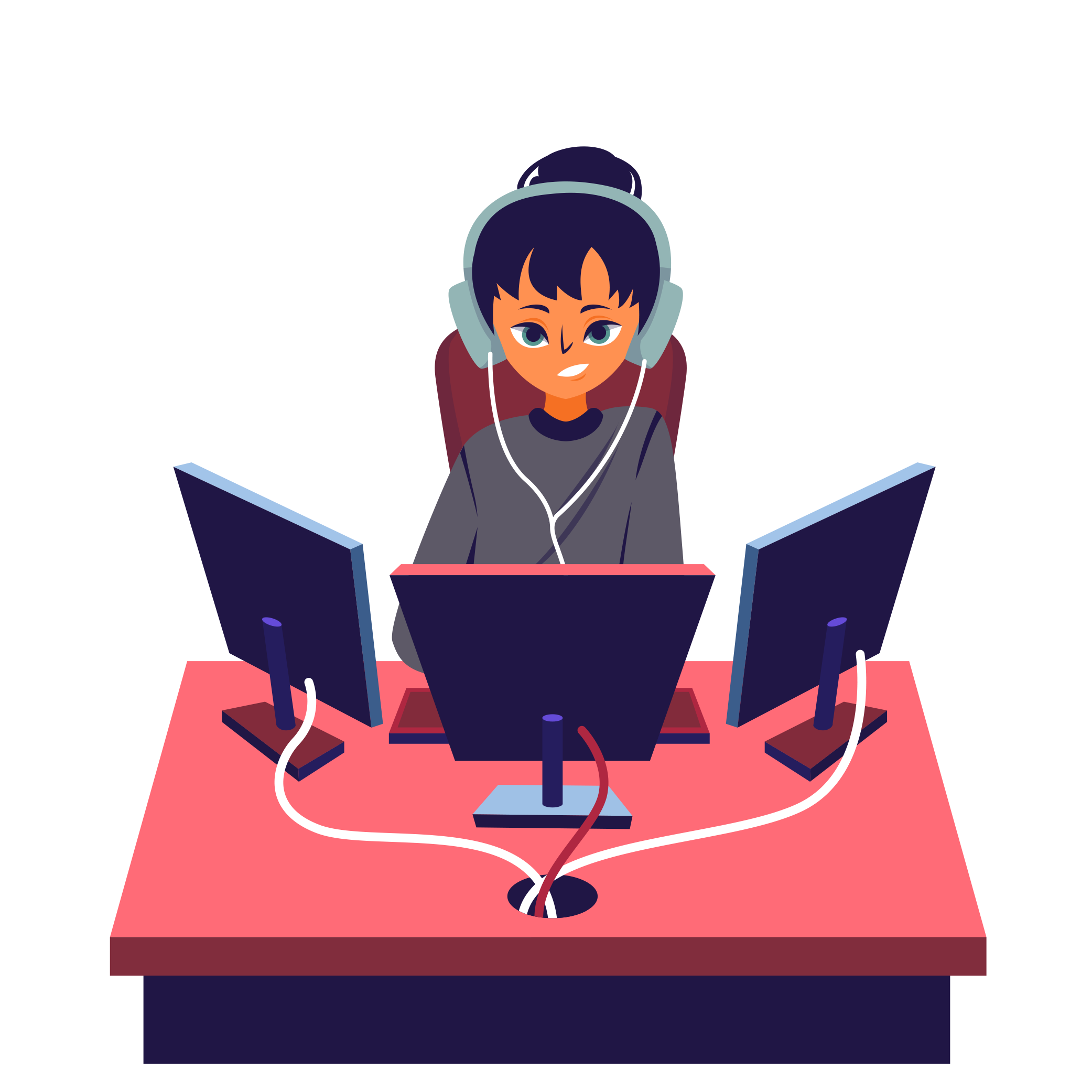 Think about how a professional gamer may stay healthy. 
What would they need to do to balance the time gaming with maintaining a healthy lifestyle?
Task 2
Create a schedule for a professional gamer to ensure they have a well-balanced lifestyle.
Task 1
In groups, create a thought shower or mind-map of ideas.
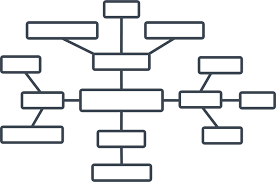 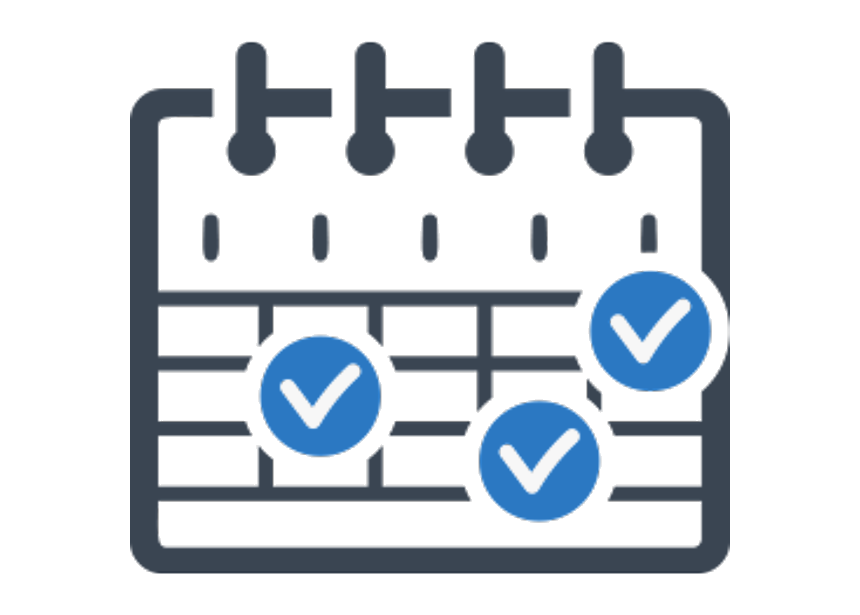 Make sure you can explain your ideas and reasoning.
YEAR 5 / LESSON 4
ACTIVITY: TIME FOR SHARING
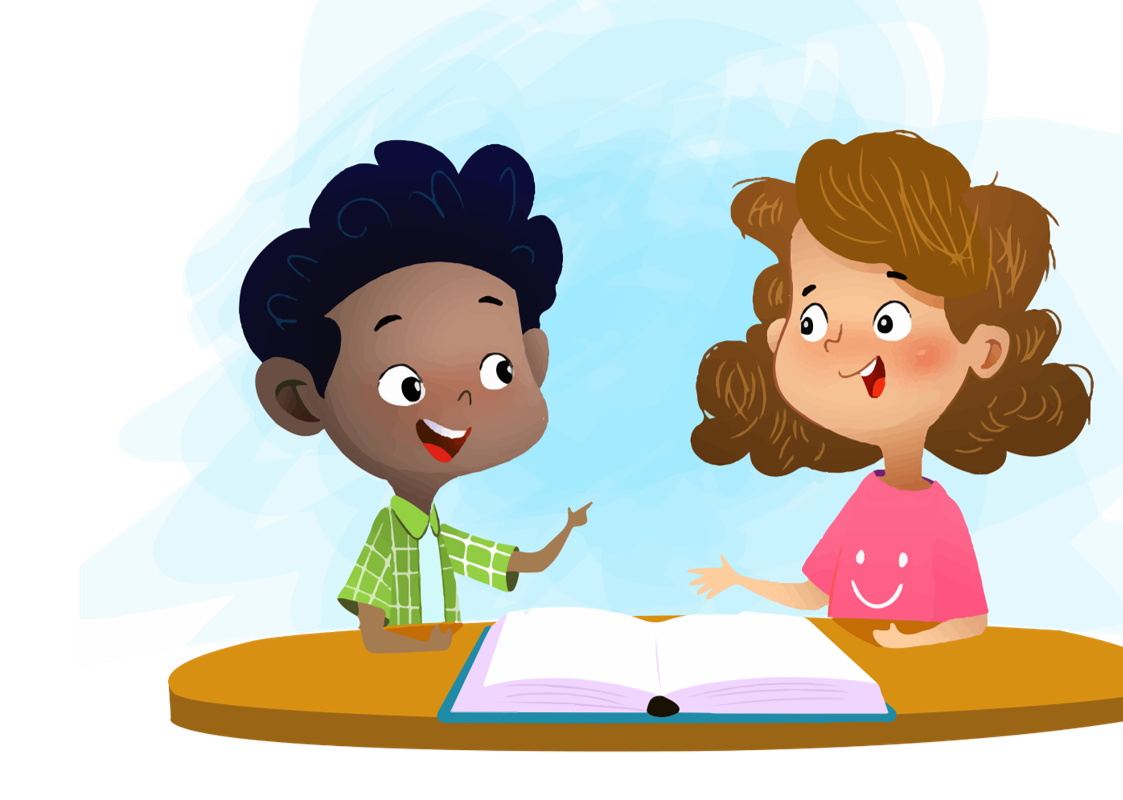 ..share their schedules..
Who would like to..
..and explain their reasoning?
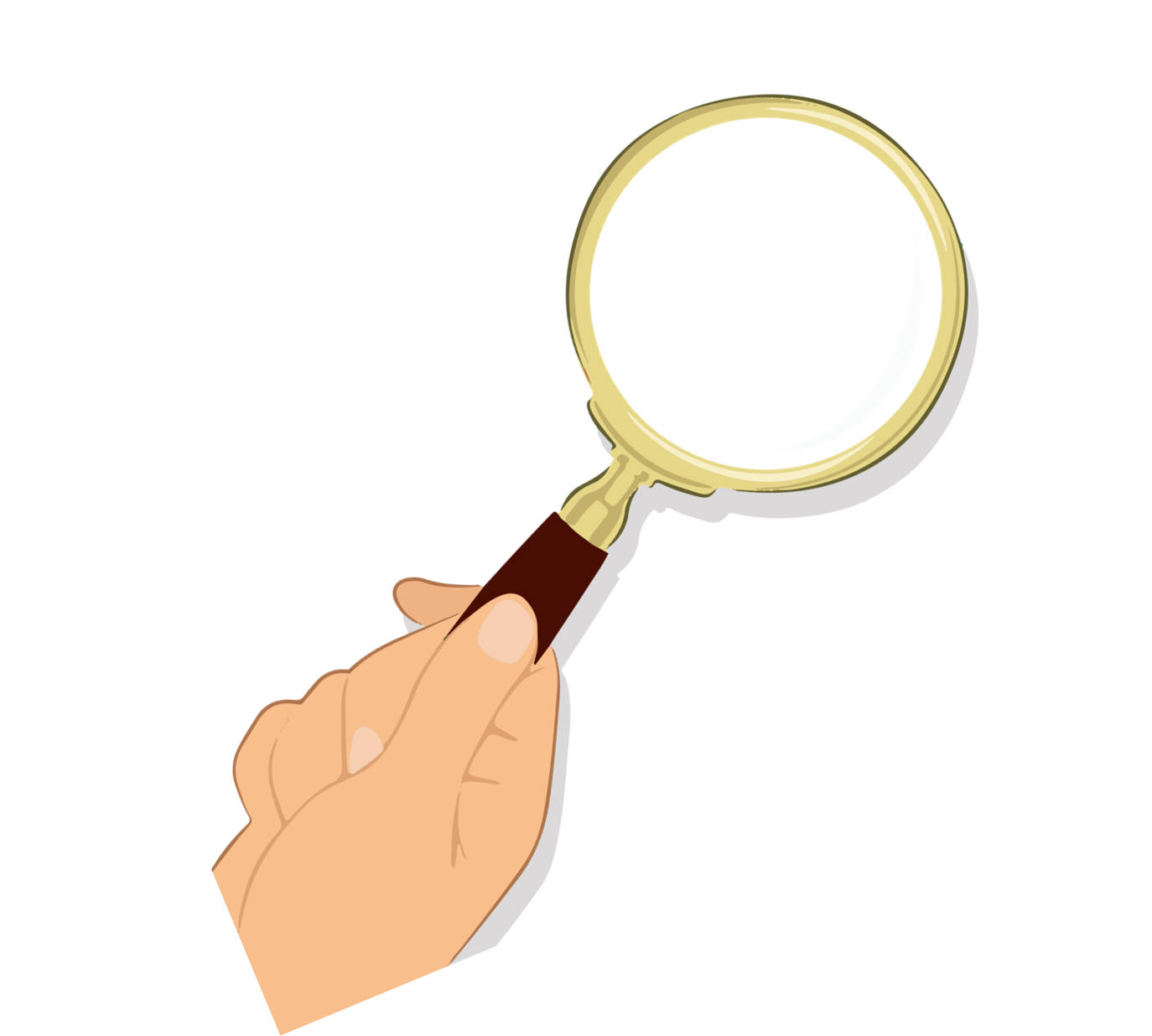 YEAR 5 / LESSON 4
If you need help…
If you are worried about any of the content today you can talk to a teacher or member of staff. For additional support relating to your own or someone else’s relationship with gambling/gaming you can contact Childline or GamCare.
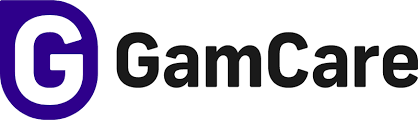 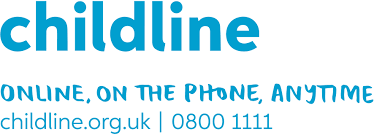 YoungPeopleService@gamcare.org.uk
T: 02030926964
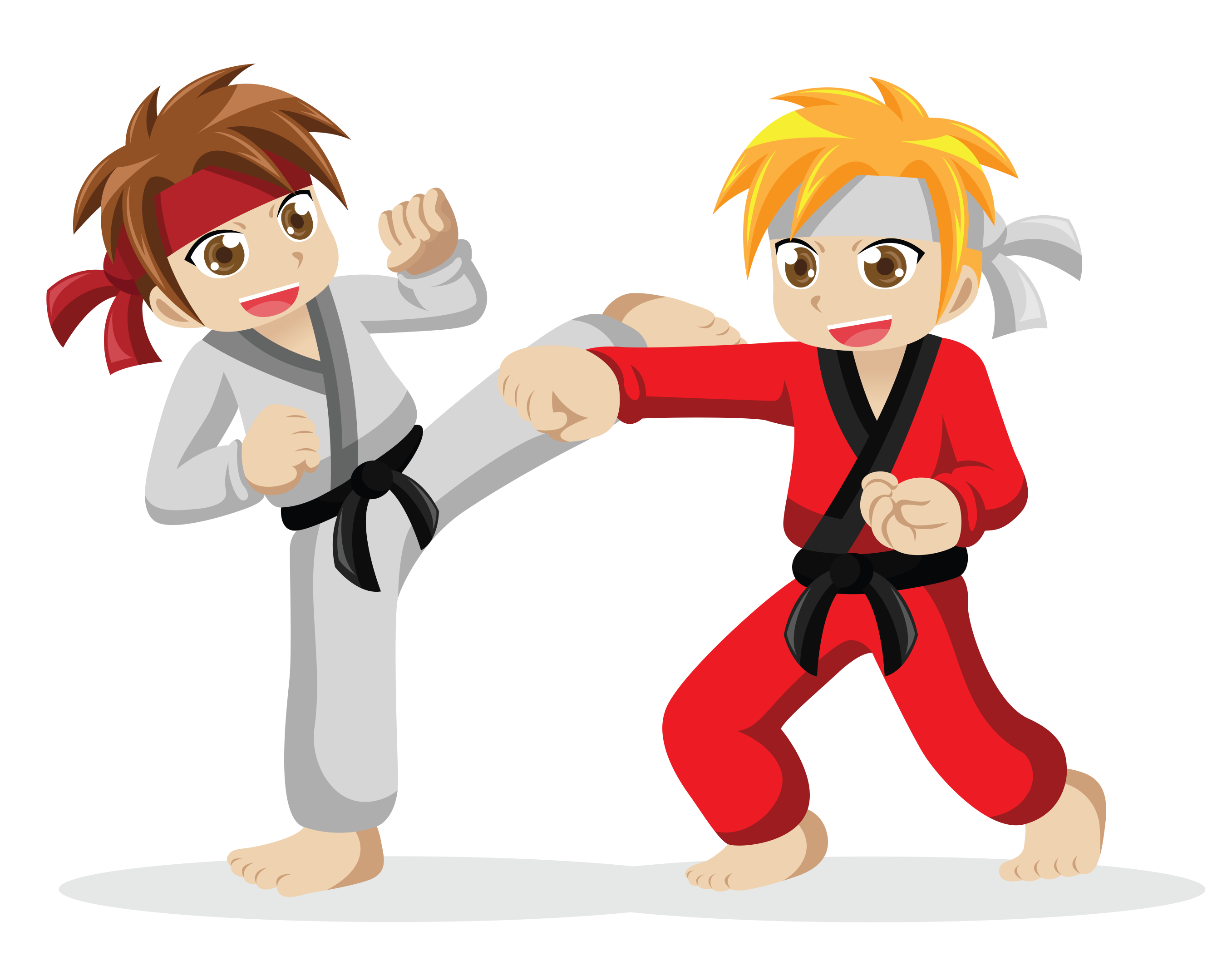 WHAT DO WE NEED TO STAY HEALTHY?
YEAR 5 / LESSON 5
YEAR 5 / LESSON 5
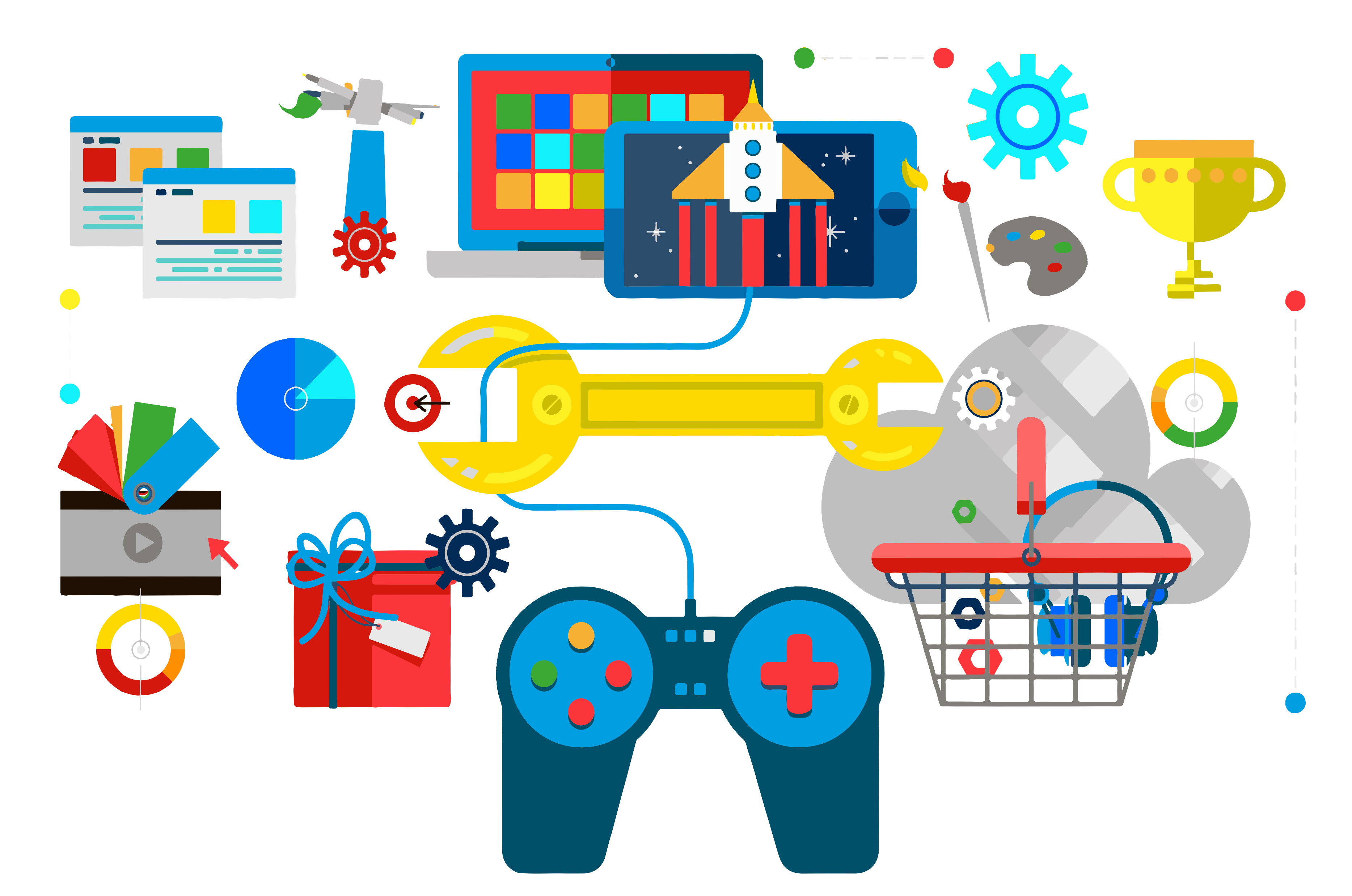 CHALLENGE
Design a safe game for other students. Consider how gaming sites are designed and how we are kept safe. Think of a new, exciting game which also protects the people that play.
YEAR 5 / LESSON 5
LEARNING OBJECTIVES
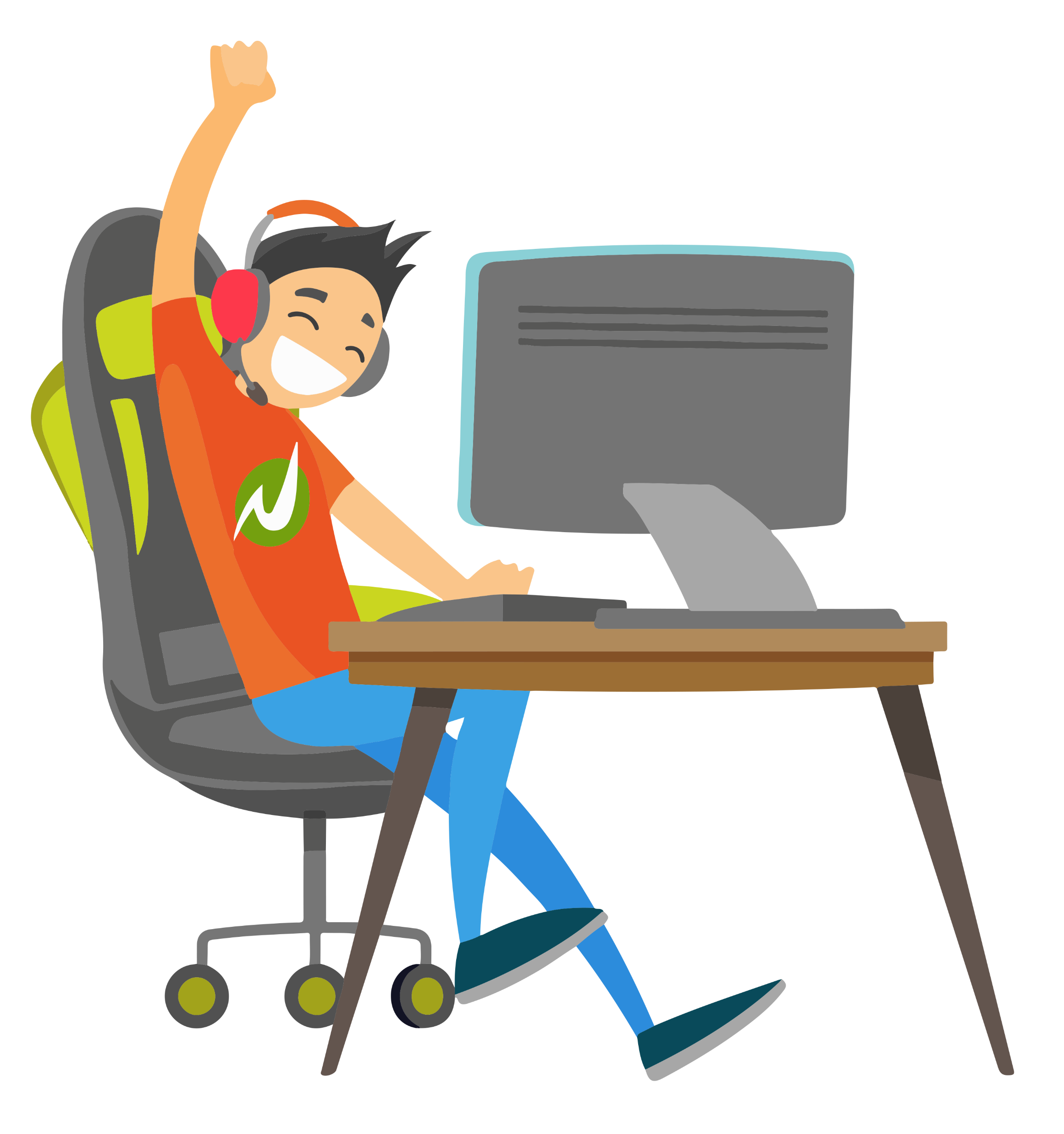 To understand what is meant by risk 
To understand how risks can be reduced
YEAR 5 / LESSON 5
LEARNING OUTCOMES
I can define risk 
I can suggest ways to reduce risks to myself and others
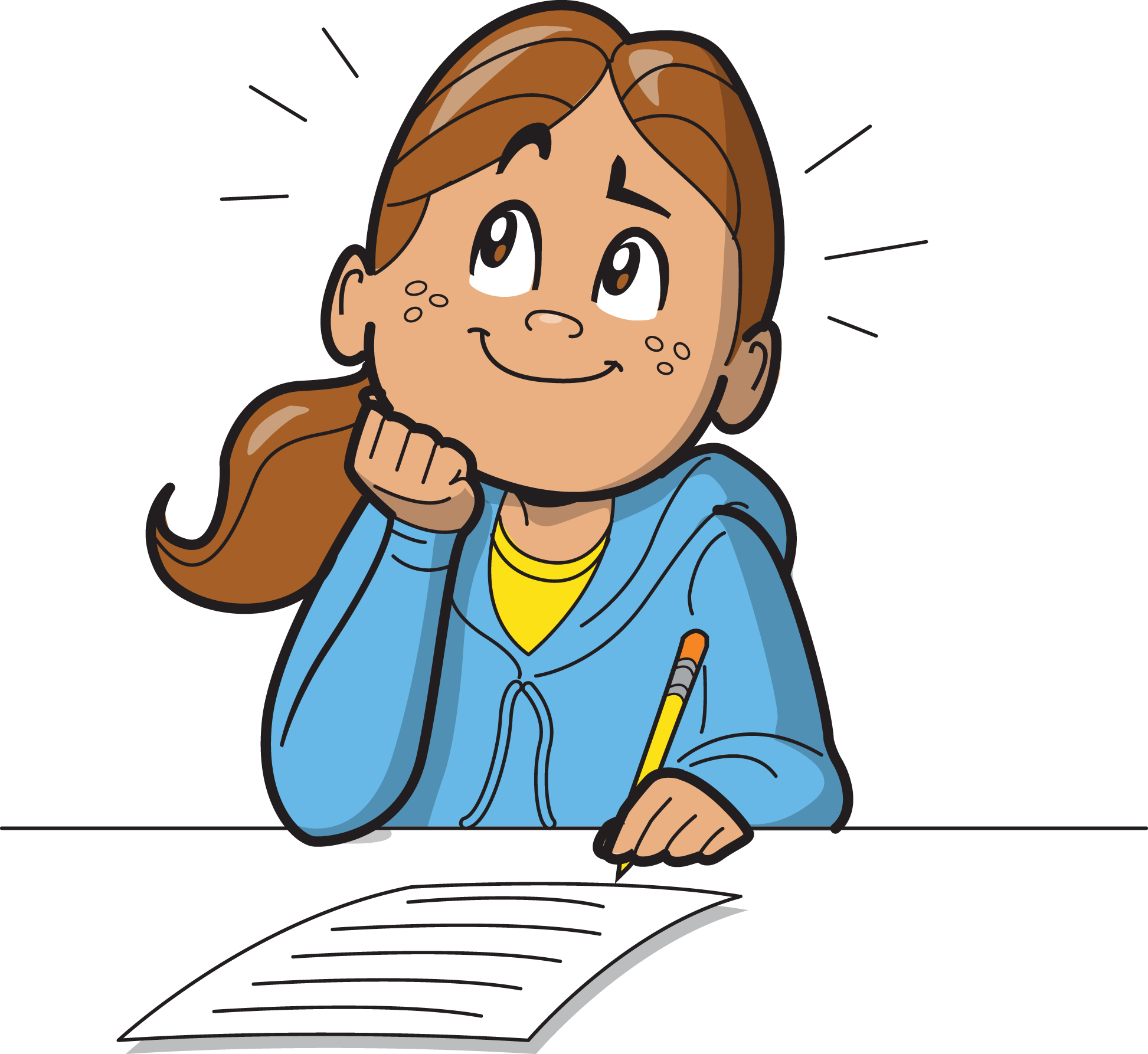 YEAR 5 / LESSON 5
ACTIVITY: RISK
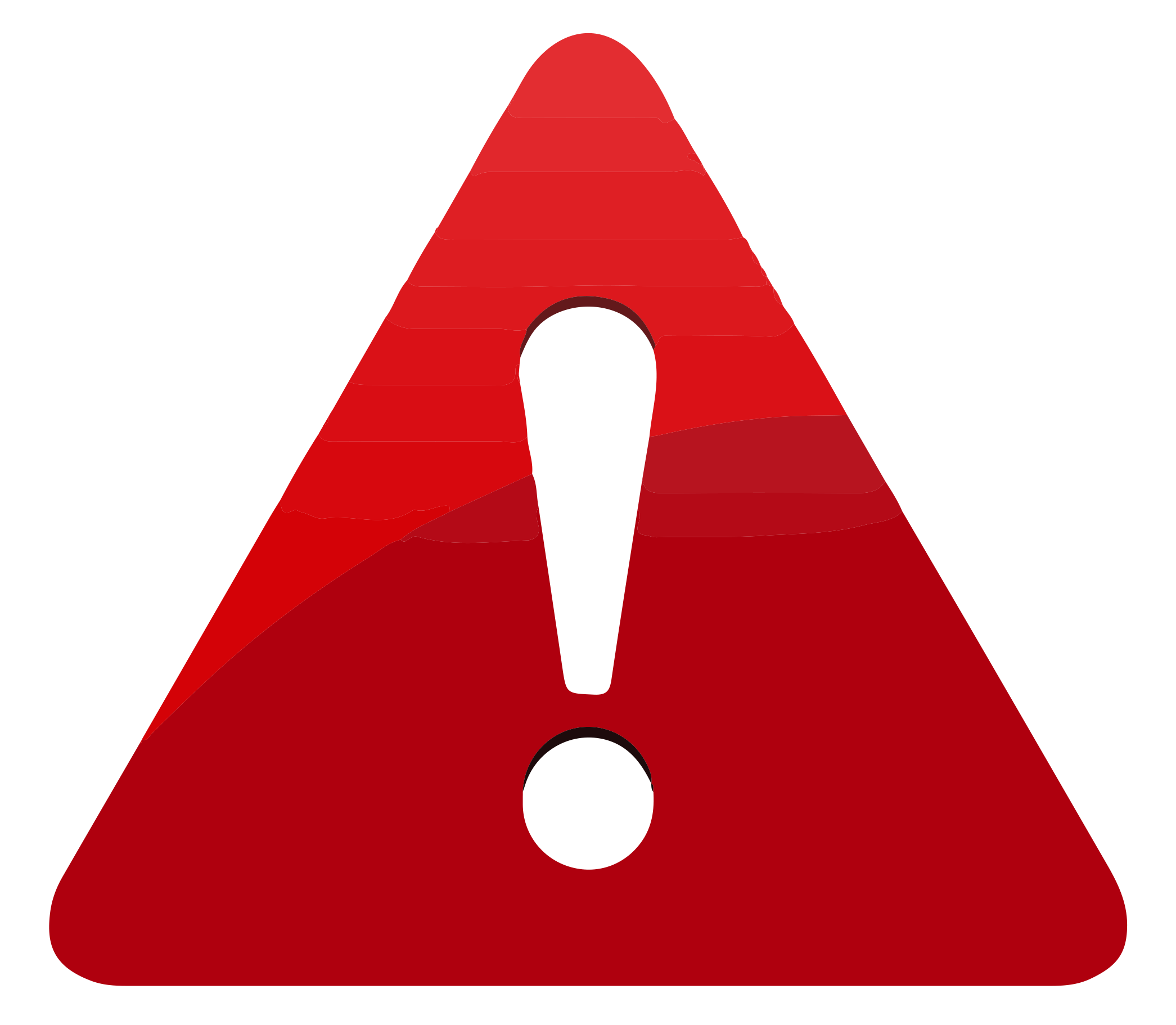 YEAR 5 / LESSON 5
ACTIVITY: EDU-GAME
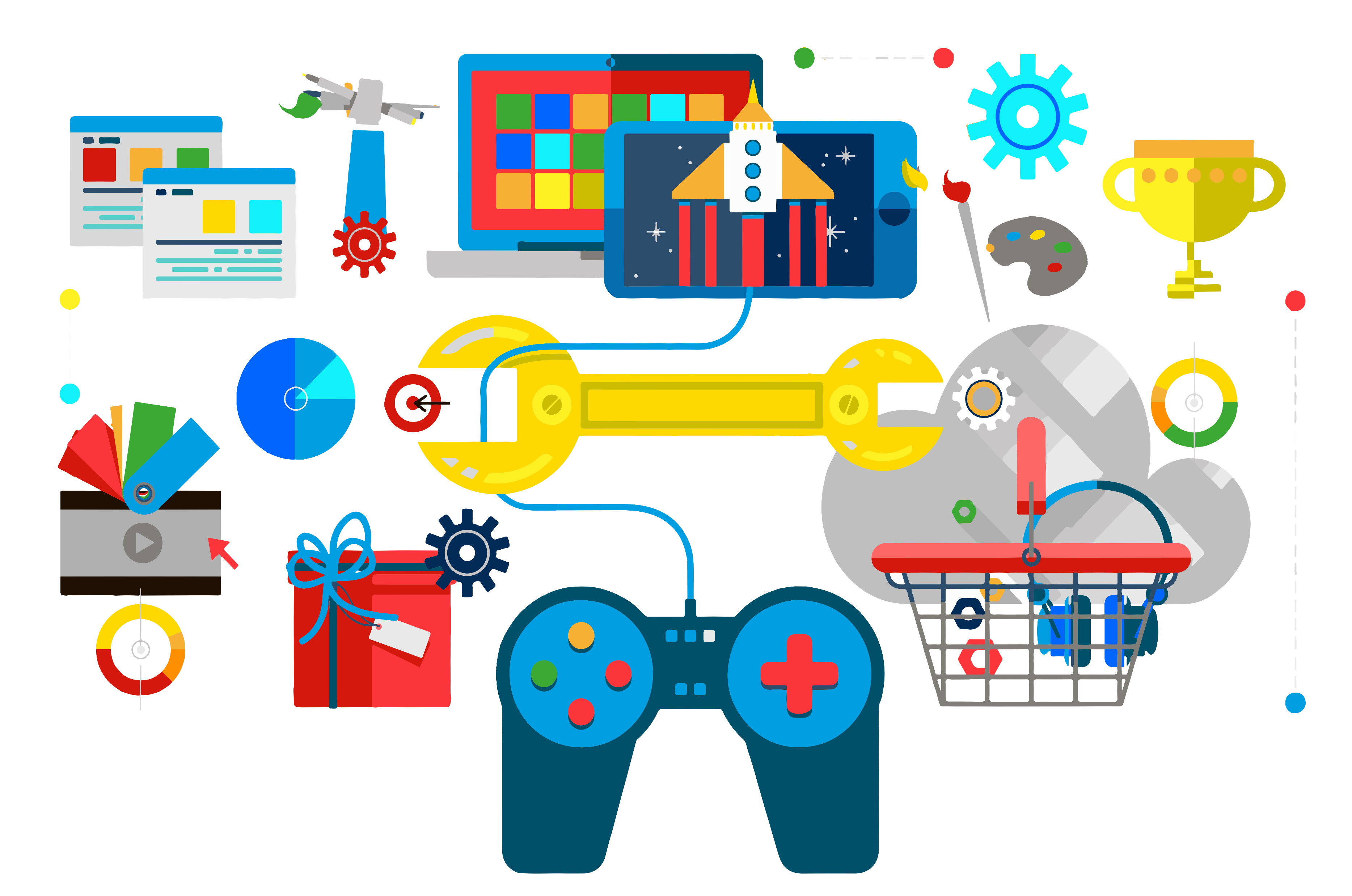 Create a game or a quiz to educate people about staying safe when playing games. 

Think about the risks and what you can do to keep people safe.
YEAR 5 / LESSON 5
ACTIVITY: LET’S REVIEW
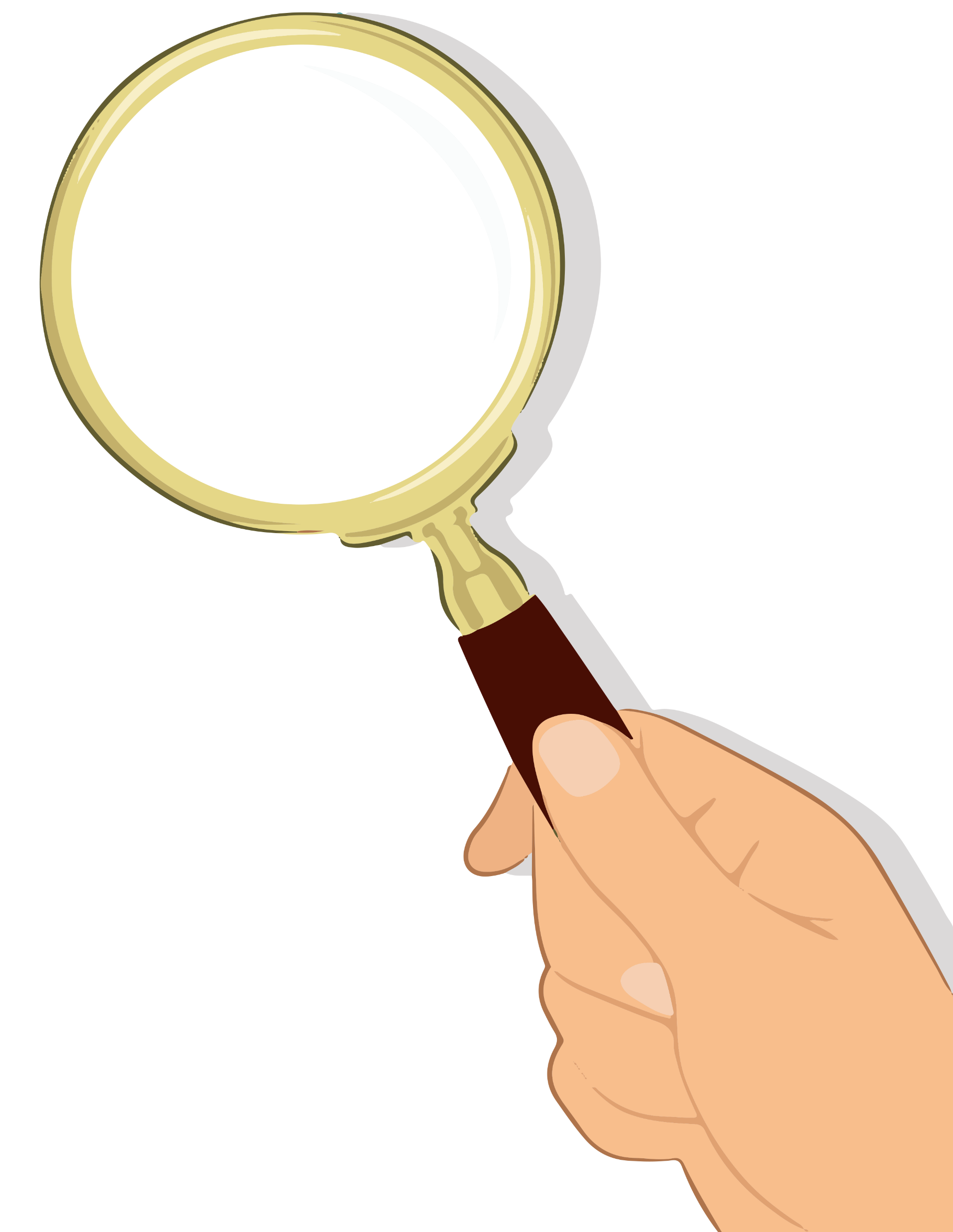 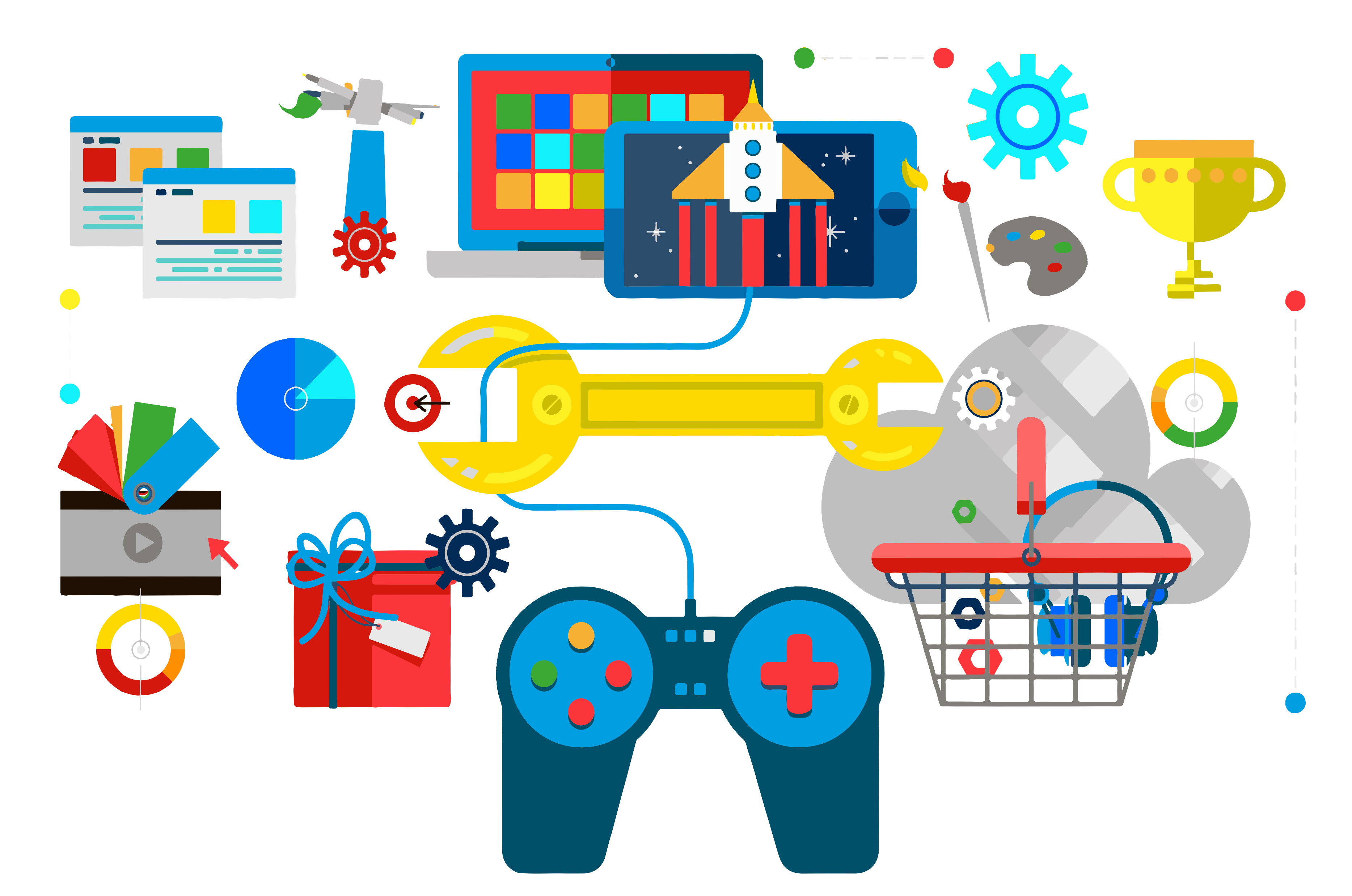 Looking back at the risks we saw at the start of the lesson, what one is most risky, and why? 
Write a sentence about it and explain why it is risky. 
Can you think of ways to make it less risky?
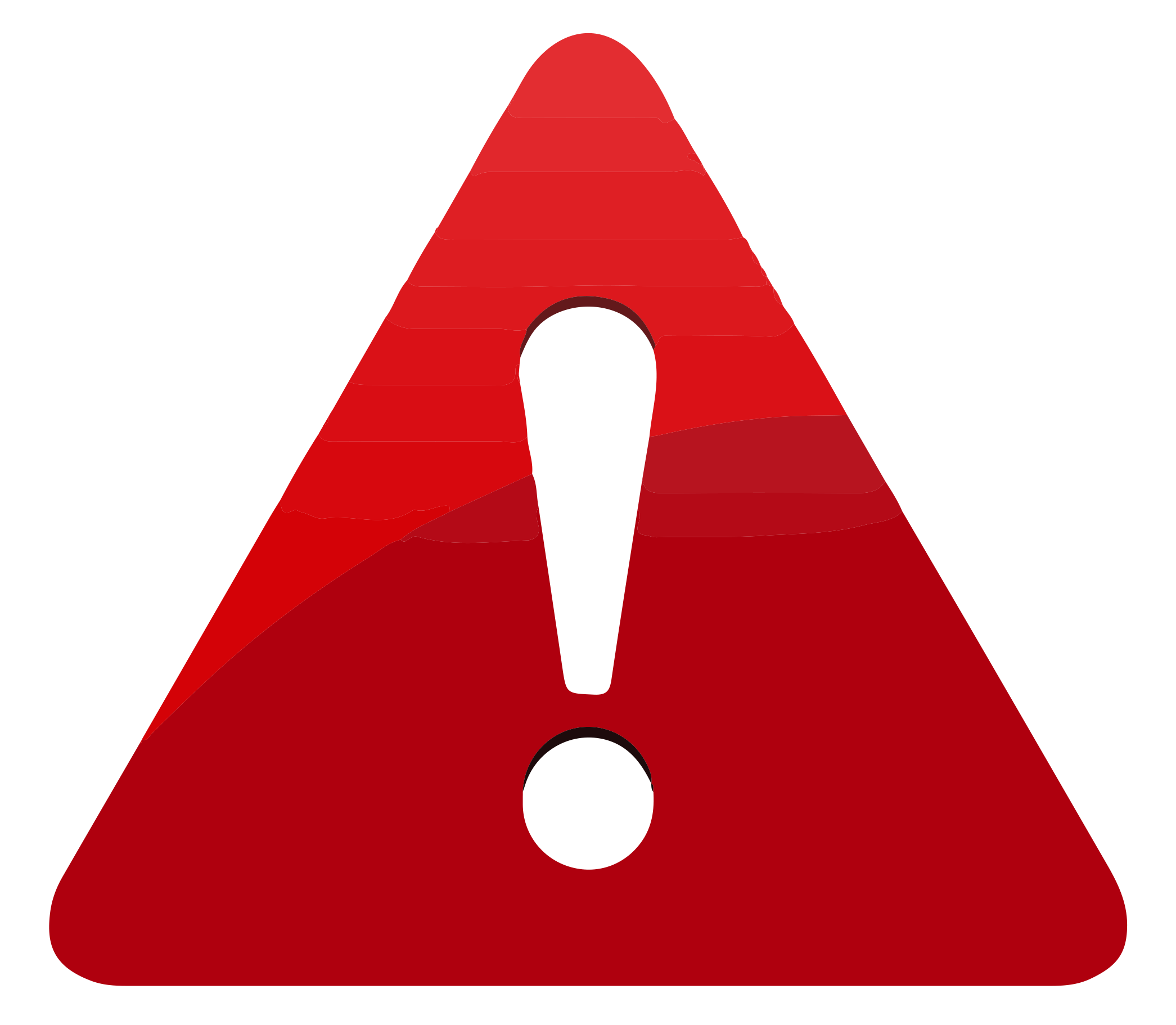 YEAR  / LESSON 5
If you need help…
If you are worried about any of the content today you can talk to a teacher or member of staff. For additional support relating to your own or someone else’s relationship with gambling/gaming you can contact Childline or GamCare.
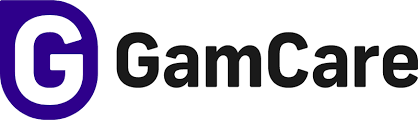 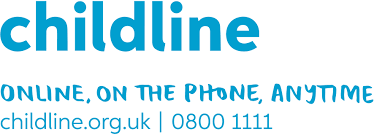 YoungPeopleService@gamcare.org.uk
T: 02030926964
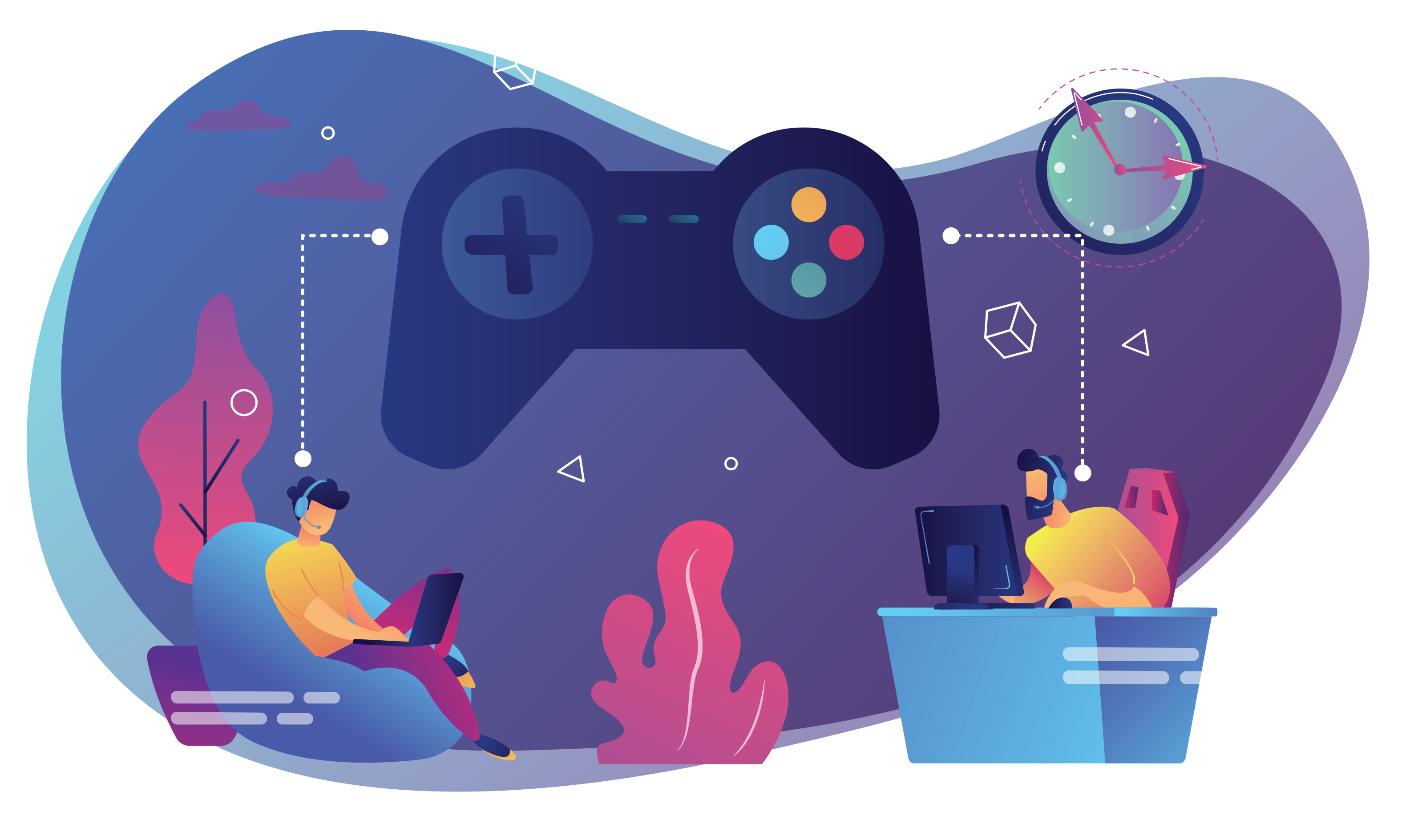 A CAMPAIGN
YEAR 5 / LESSON 6
YEAR 5 / LESSON 6
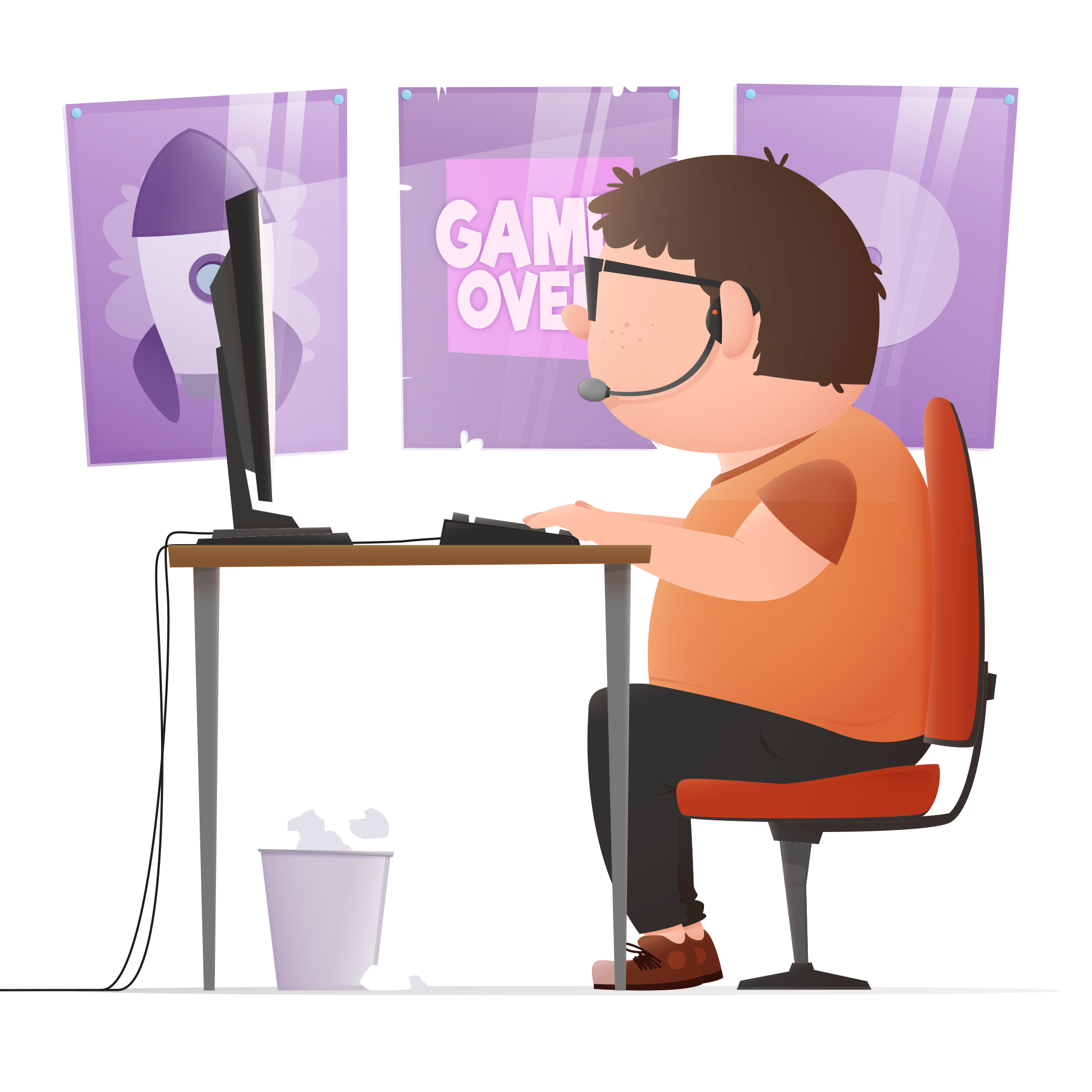 CHALLENGE
Design an awareness campaign on how to spot the signs of gaming harm.
YEAR 5 / LESSON 6
LEARNING OBJECTIVES
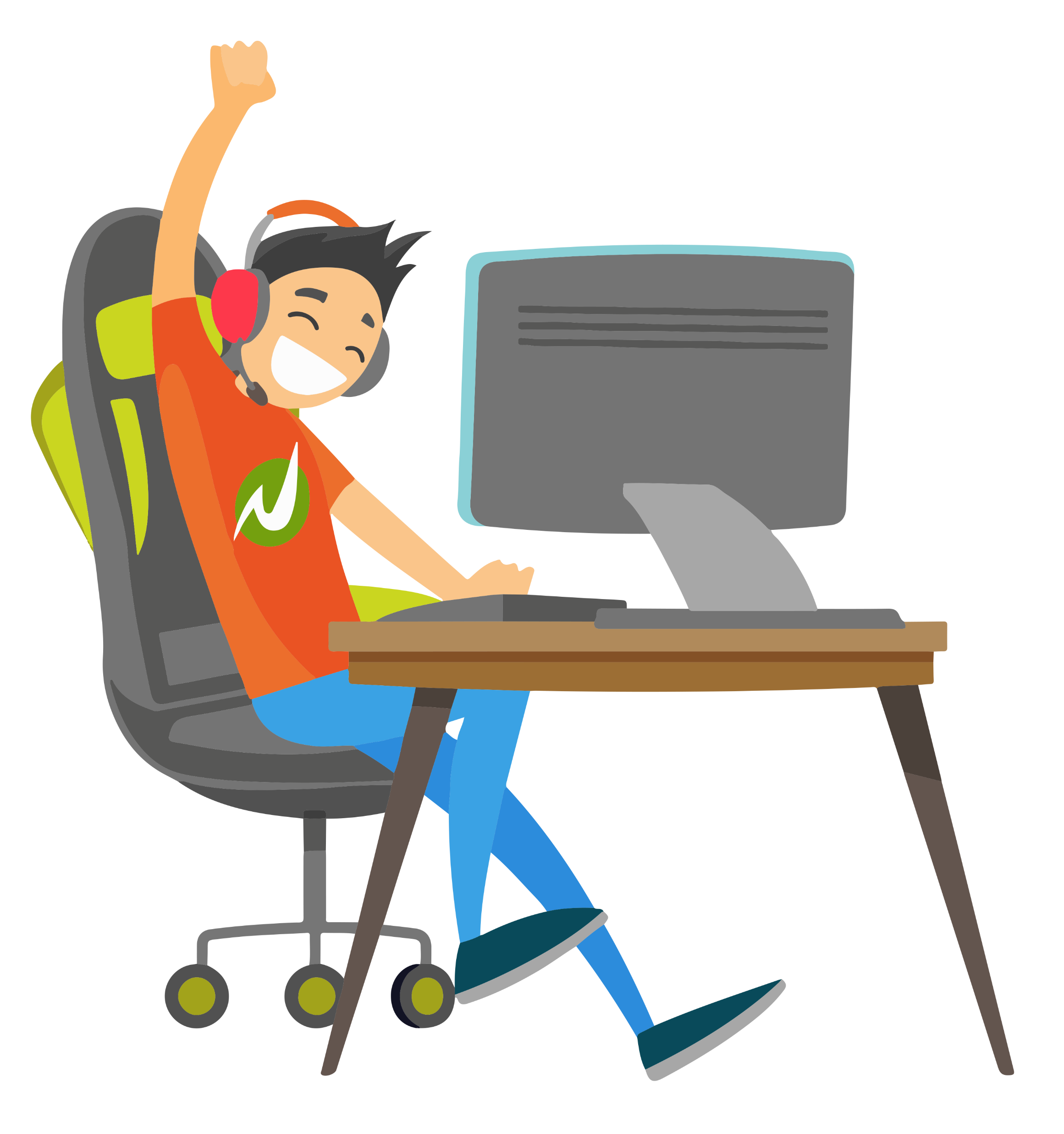 To be able to identify what gaming harm might look like
To understand ways to deal with gaming harm and reduce risk
YEAR 5 / LESSON 6
LEARNING OUTCOMES
I can understand other people’s ideas and points of view 
I can recognise what harm from gaming might look like 
I can think of ways to reduce gaming harm
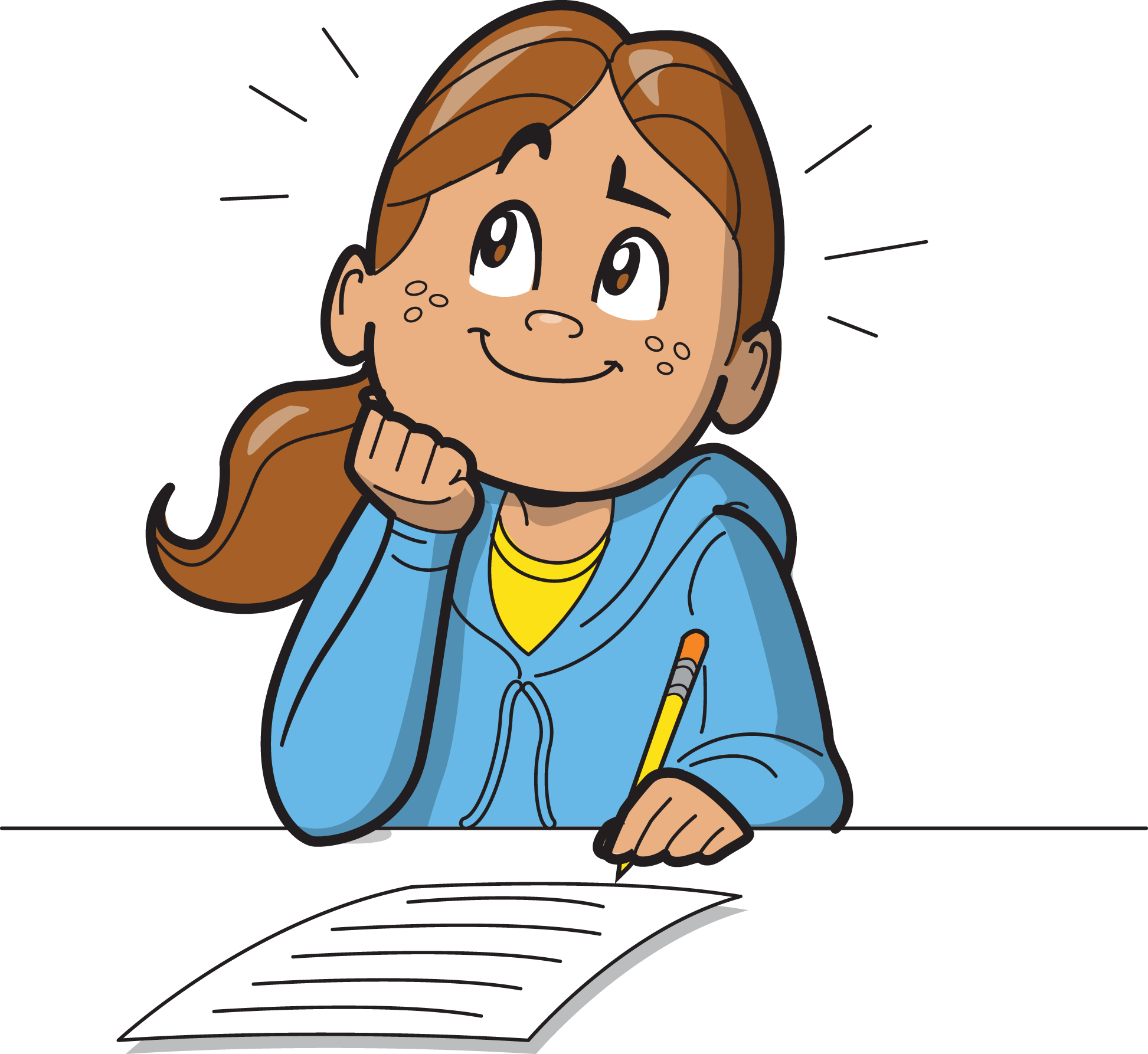 YEAR 5 / LESSON 6
ACTIVITY: WHAT MAKES OUR PARENTS, CARERS AND GUARDIANS WORRY?
Create a thought shower about the things your parents/carers/guardians might worry about when you play video games/online games.






Extension: What could parents/carers do to ease these worries and prevent risk?
ThoughtShower
YEAR 5 / LESSON 6
ACTIVITY: TIME TO CAMPAIGN
What is meant by a campaign?
Create a campaign to help educate parents/carers/adults about harm caused by gaming. You will need to include a title and slogan.
Provide information on what signs parents/carers should look for and what they can do to prevent risk. 


Idea station: You could make a video, poster, presentation (PPT or similar), a leaflet, role play, Tv commercial, hot seat activity etc.
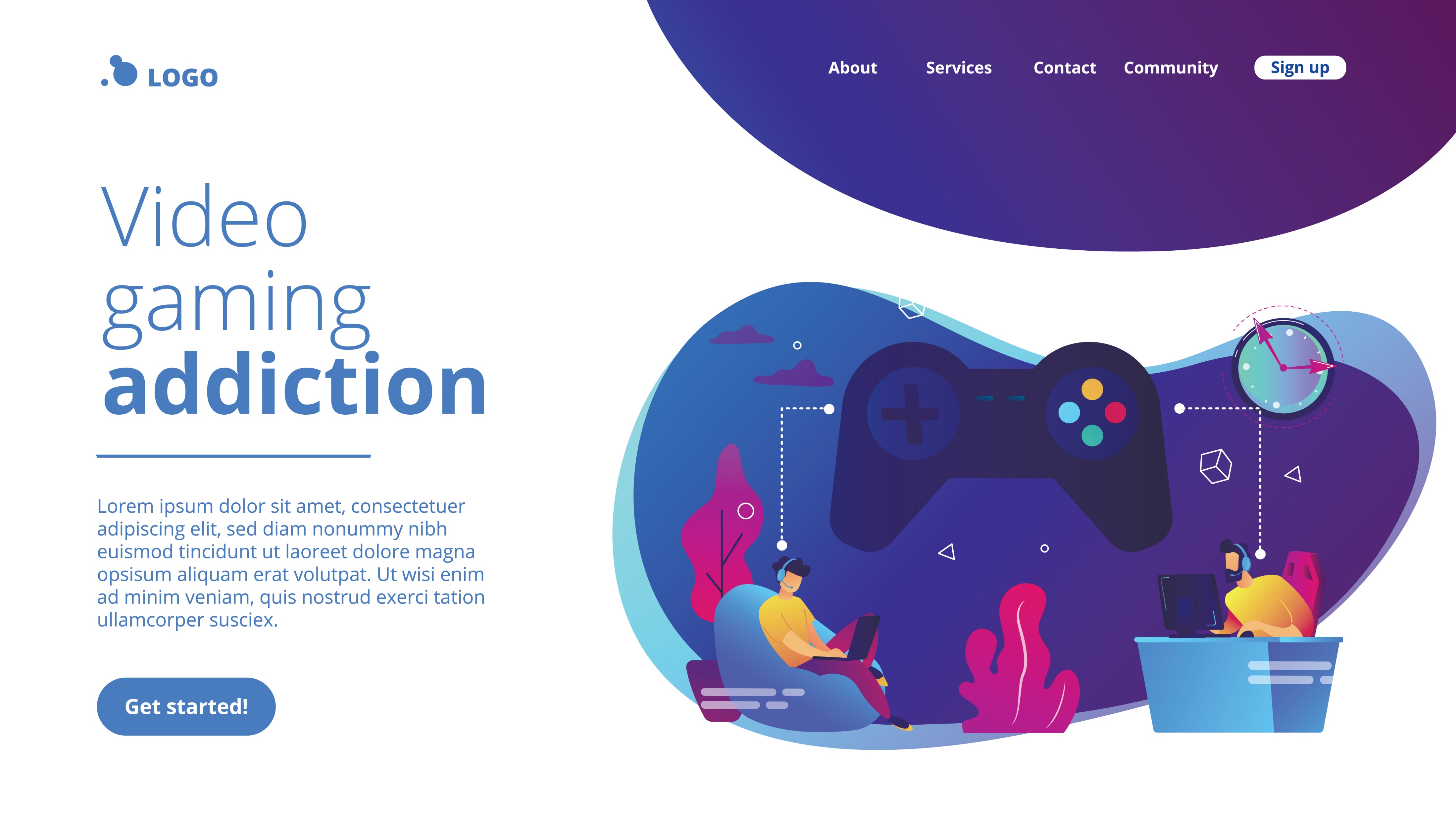 YEAR 5 / LESSON 6
ACTIVITY: TIME TO THINK
Write down three things you have learnt in the lesson or over the course of the topic that will remind you about safe gaming.
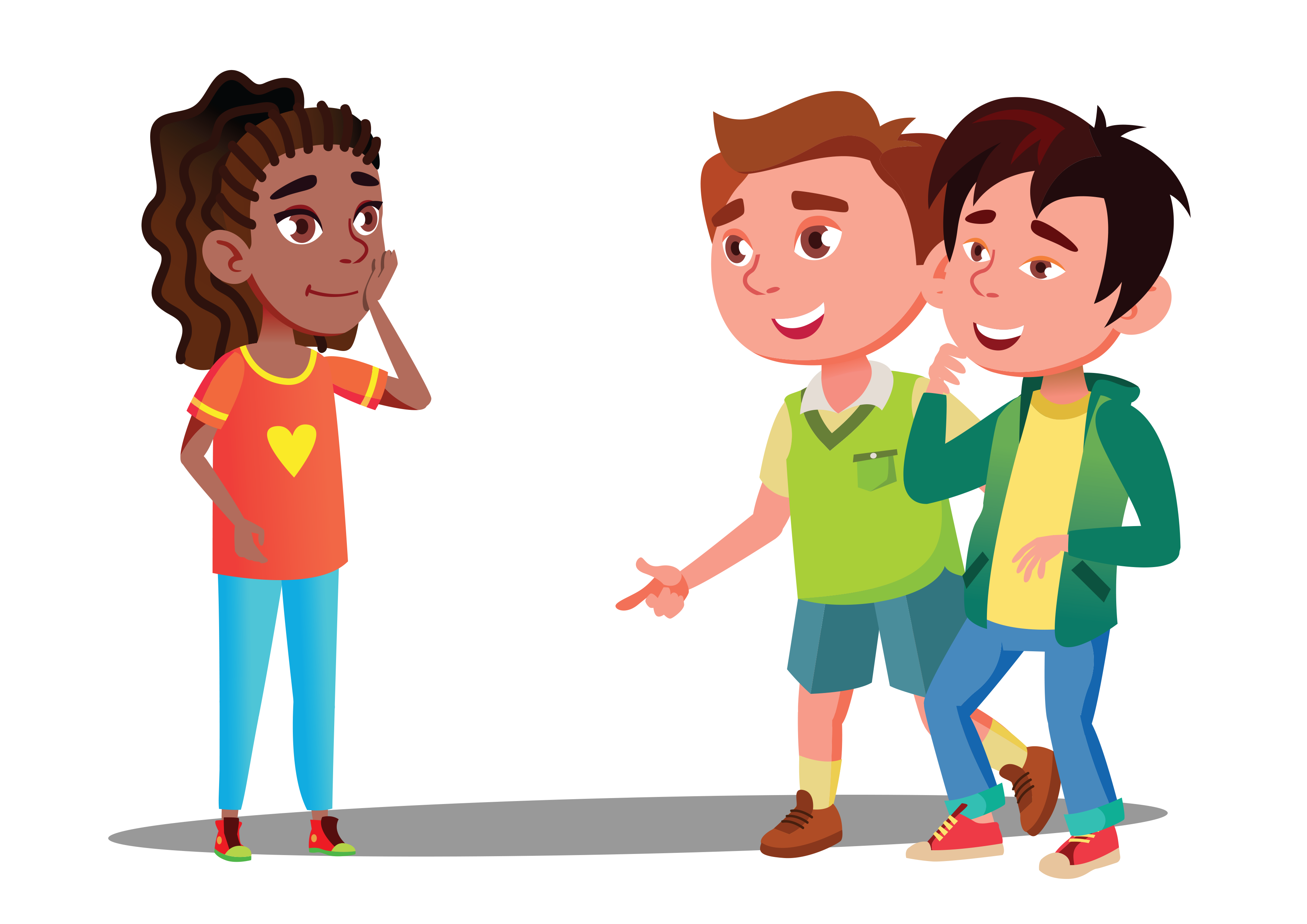 YEAR 5 / LESSON 6
If you need help…
If you are worried about any of the content today you can talk to a teacher or member of staff. For additional support relating to your own or someone else’s relationship with gambling/gaming you can contact Childline or GamCare.
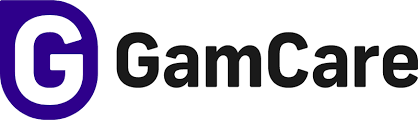 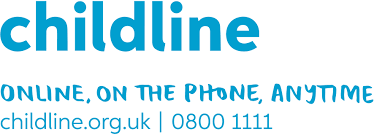 YoungPeopleService@gamcare.org.uk
T: 02030926964
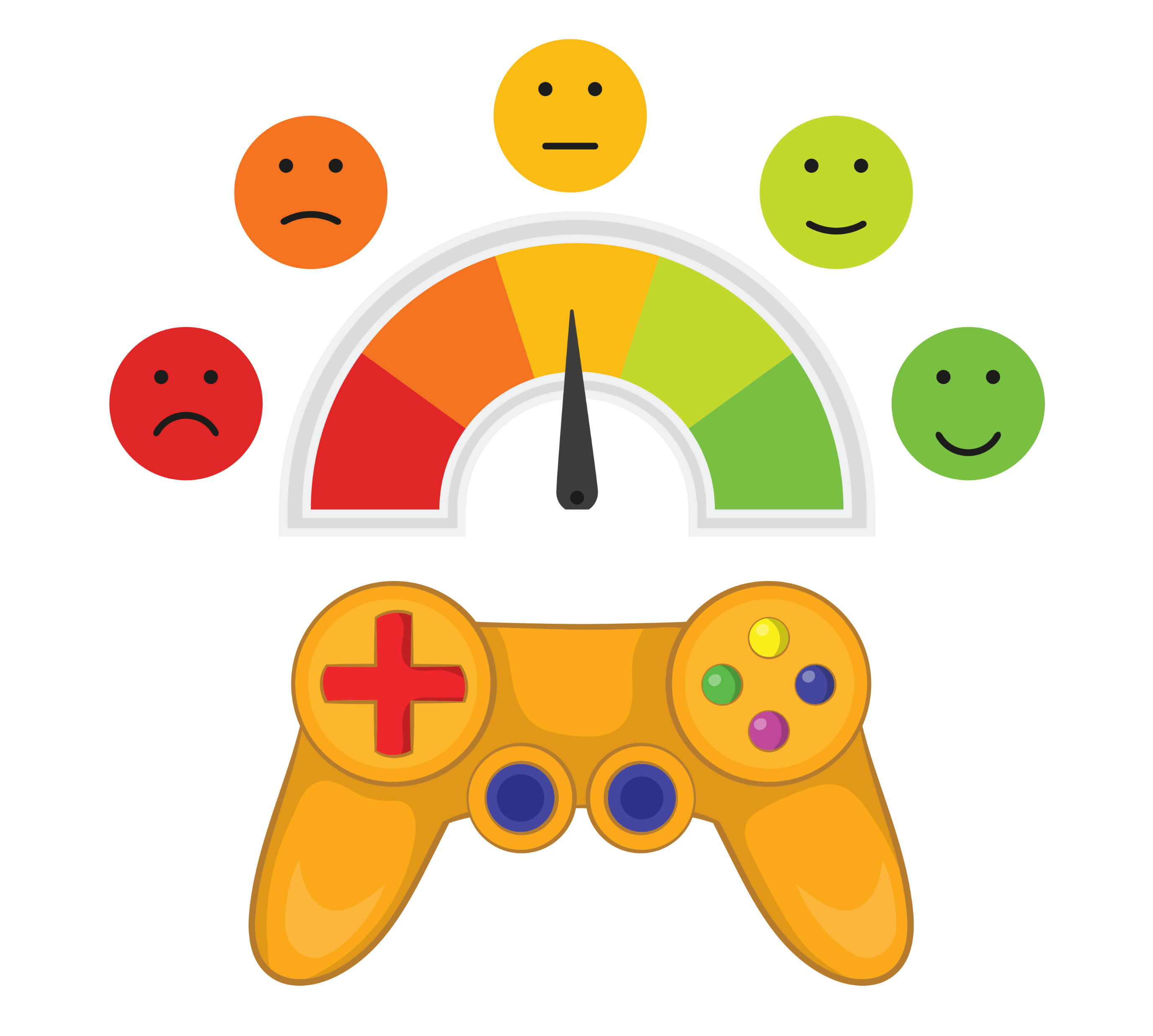 THE POSITIVES AND NEGATIVES OF GAMING
YEAR 6 / LESSON 1
YEAR 6 / LESSON 1
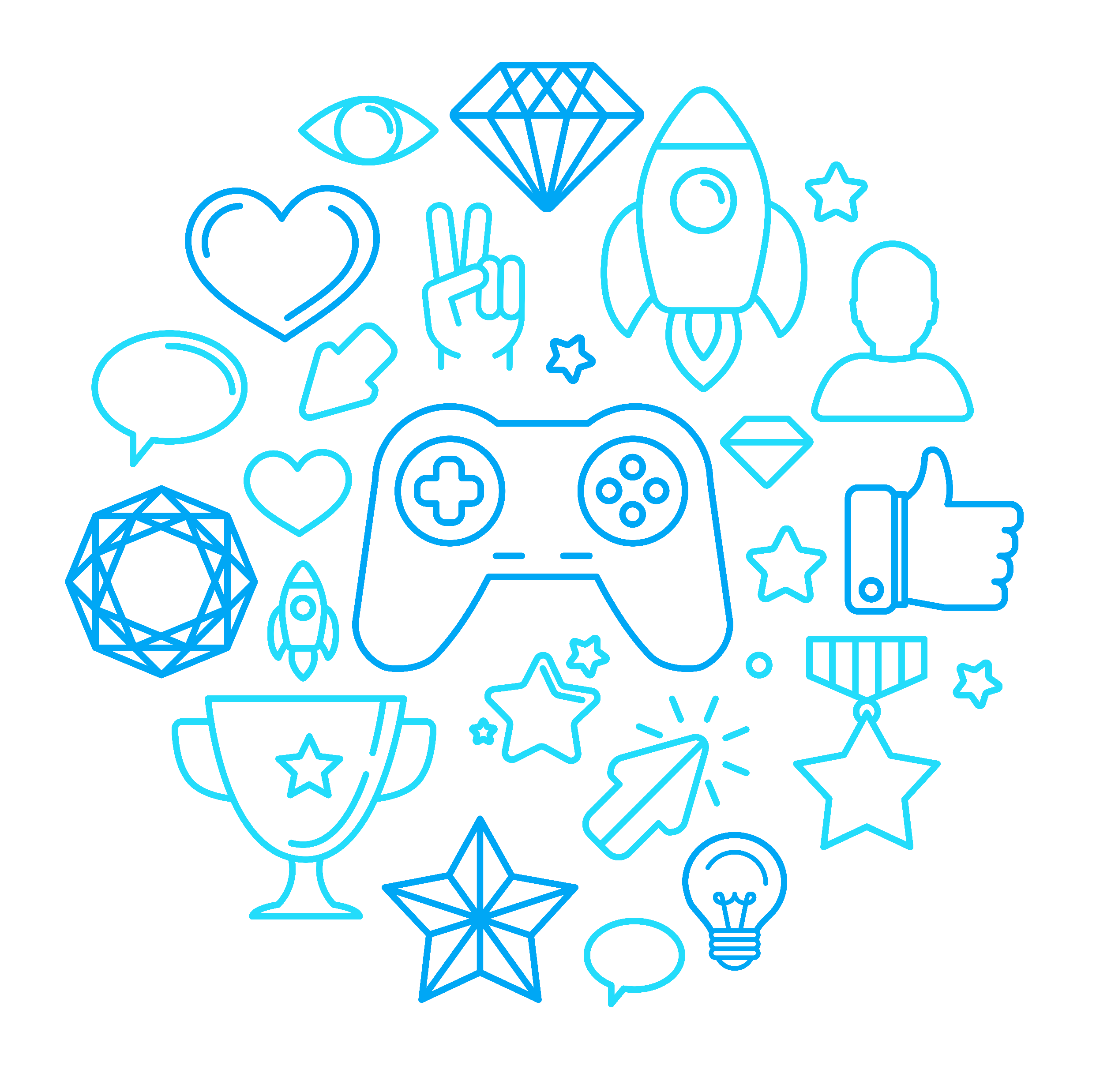 CHALLENGE
Collect images of gaming and the keywords associated with it. Create a wall display.
YEAR 6 / LESSON 1
LEARNING OBJECTIVES
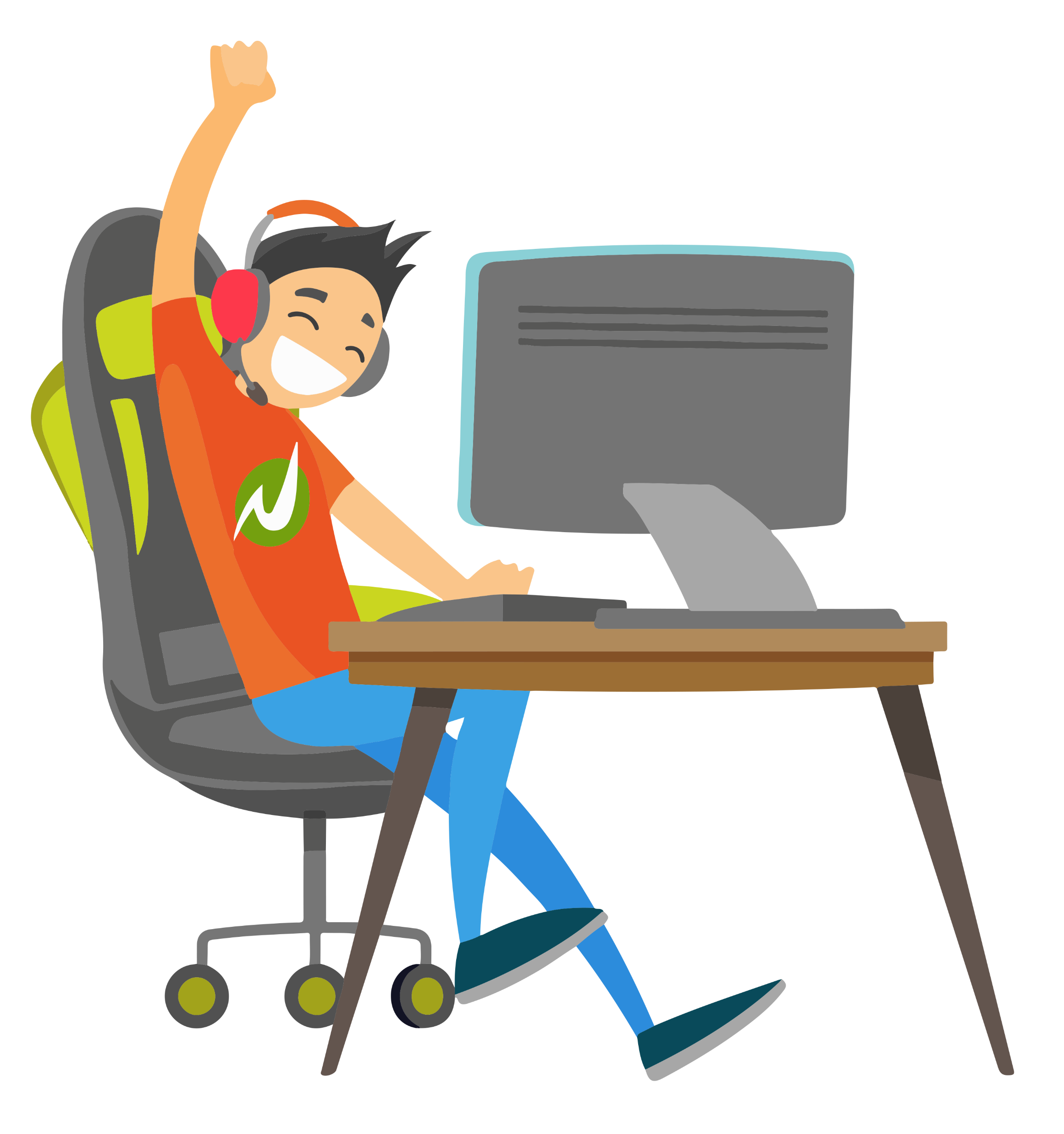 To identify the positive aspects of gaming 
To identify the negative aspects of gaming   
To create an informative wall display
YEAR 6 / LESSON 1
LEARNING OUTCOMES
I can identify key words and images associated with gaming 
I can discuss the positive and negative aspects of gaming
I can listen to other people’s points of view and be respectful of their views
I can work as a group to create an informative wall display
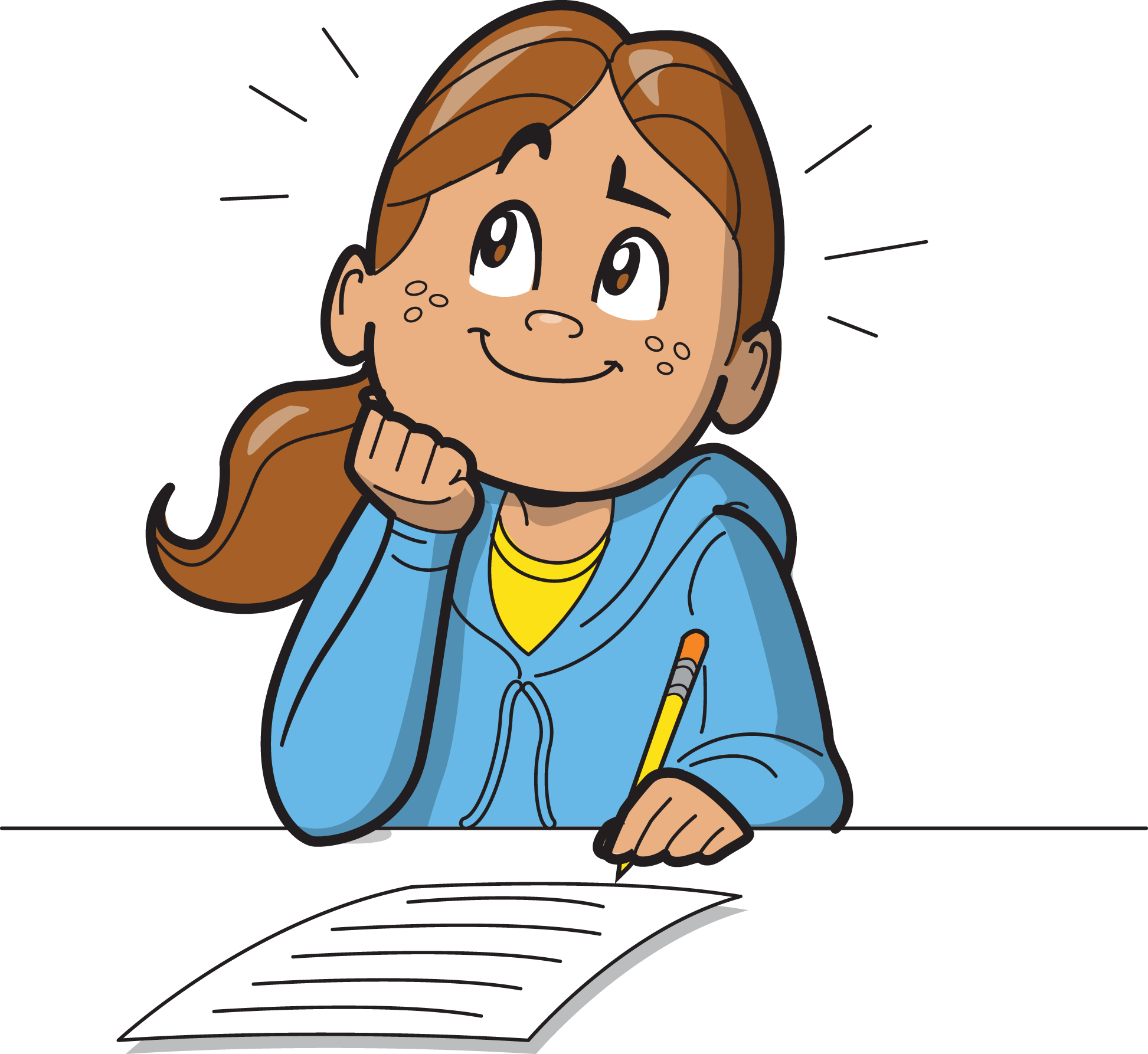 YEAR 6 / LESSON 1
ACTIVITY: POST-IT
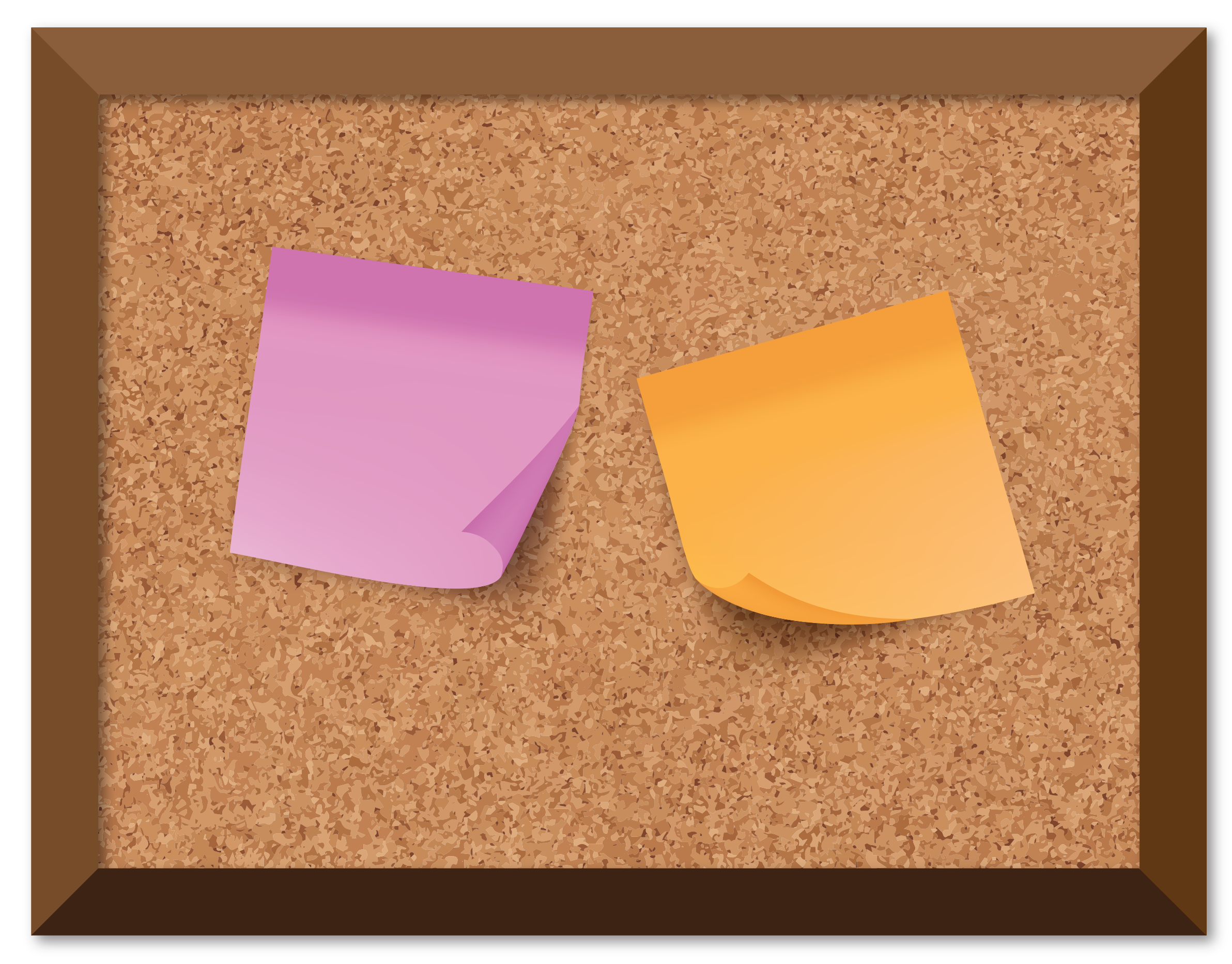 You have two post-it notes. On one note write down a positive aspect of gaming and on the other note write down a negative aspect of gaming. 

Come to the front and stick your notes on the board.
ENJOYMENT
FRUSTRATION
YEAR 6 / LESSON 1
ACTIVITY: CREATE A WALL DISPLAY
In groups, we are going to work together to create a wall display. There are several tasks that we need to complete.
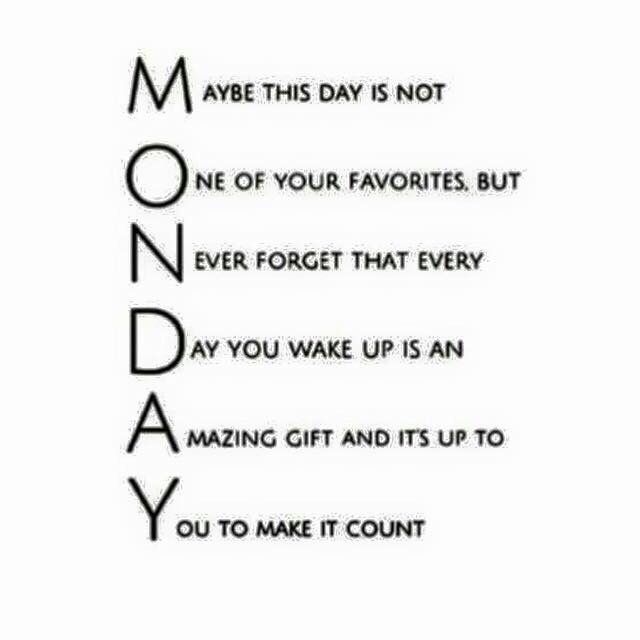 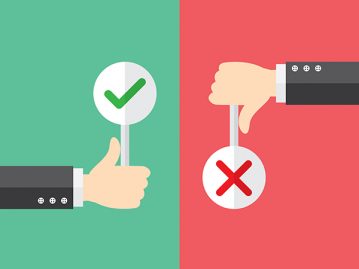 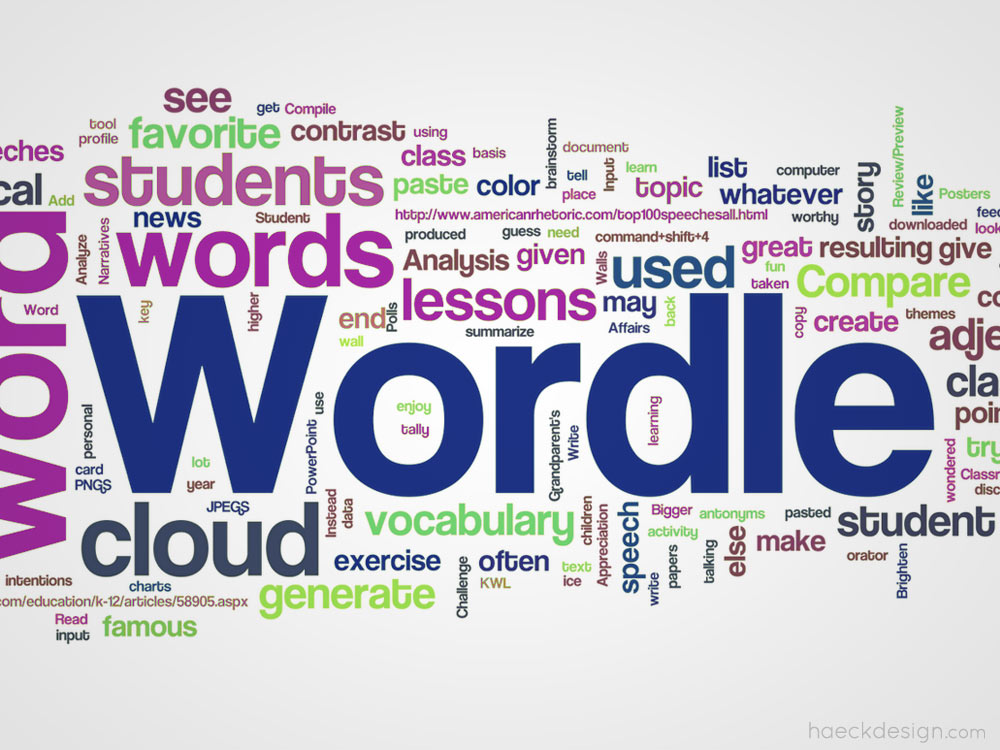 YEAR 6 / LESSON 1
ACTIVITY: LET’S TALK…
The class is going to be split in half. Team A are going to debate the positives aspects of gaming and Team B are going to debate the negative aspects of gaming. 
 






Remember, we must always allow one person to speak and we must always respect their viewpoint, even if we don’t always agree.
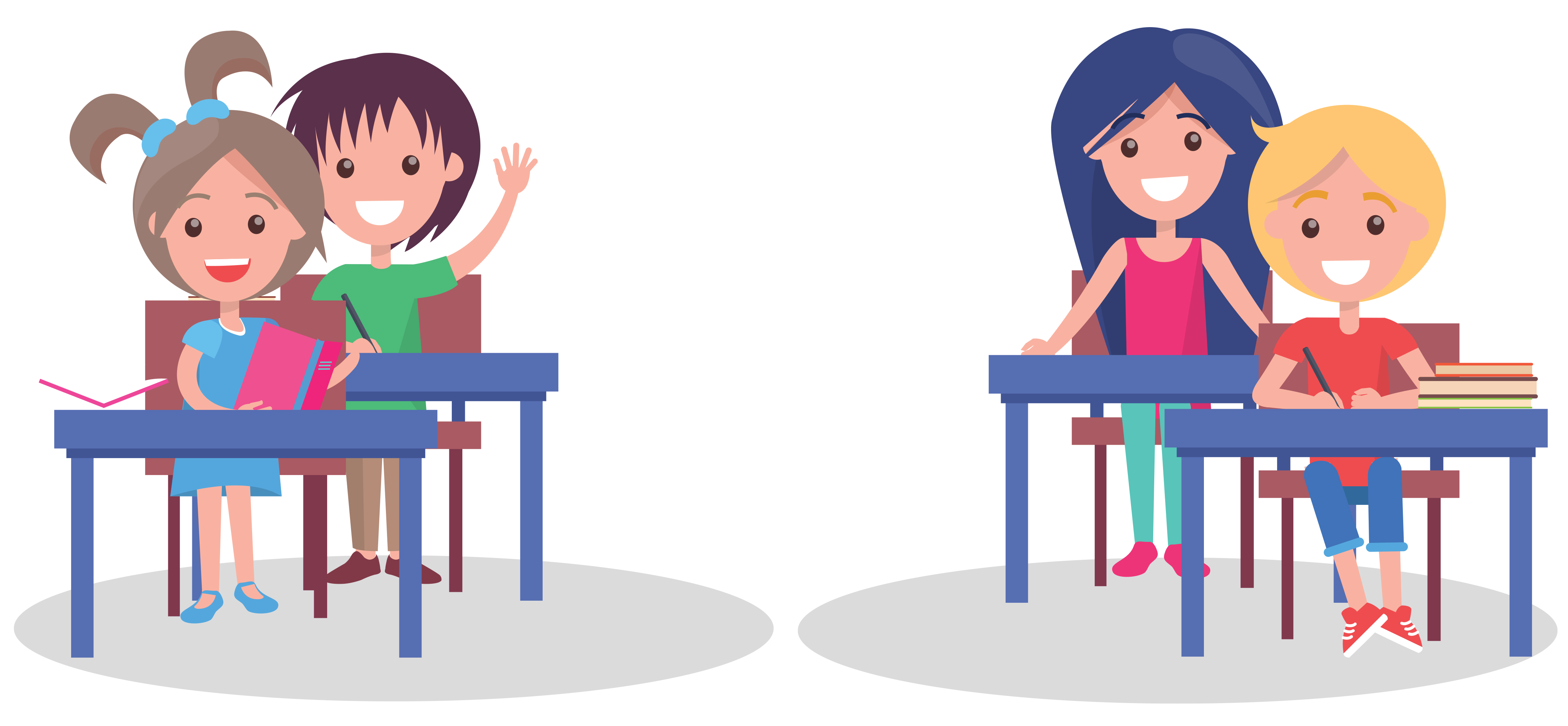 TEAM A
TEAM B
YEAR 6 / LESSON 1
If you need help…
If you are worried about any of the content today you can talk to a teacher or member of staff. For additional support relating to your own or someone else’s relationship with gambling/gaming you can contact Childline or GamCare.
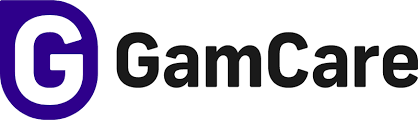 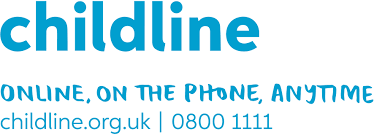 YoungPeopleService@gamcare.org.uk
T: 02030926964
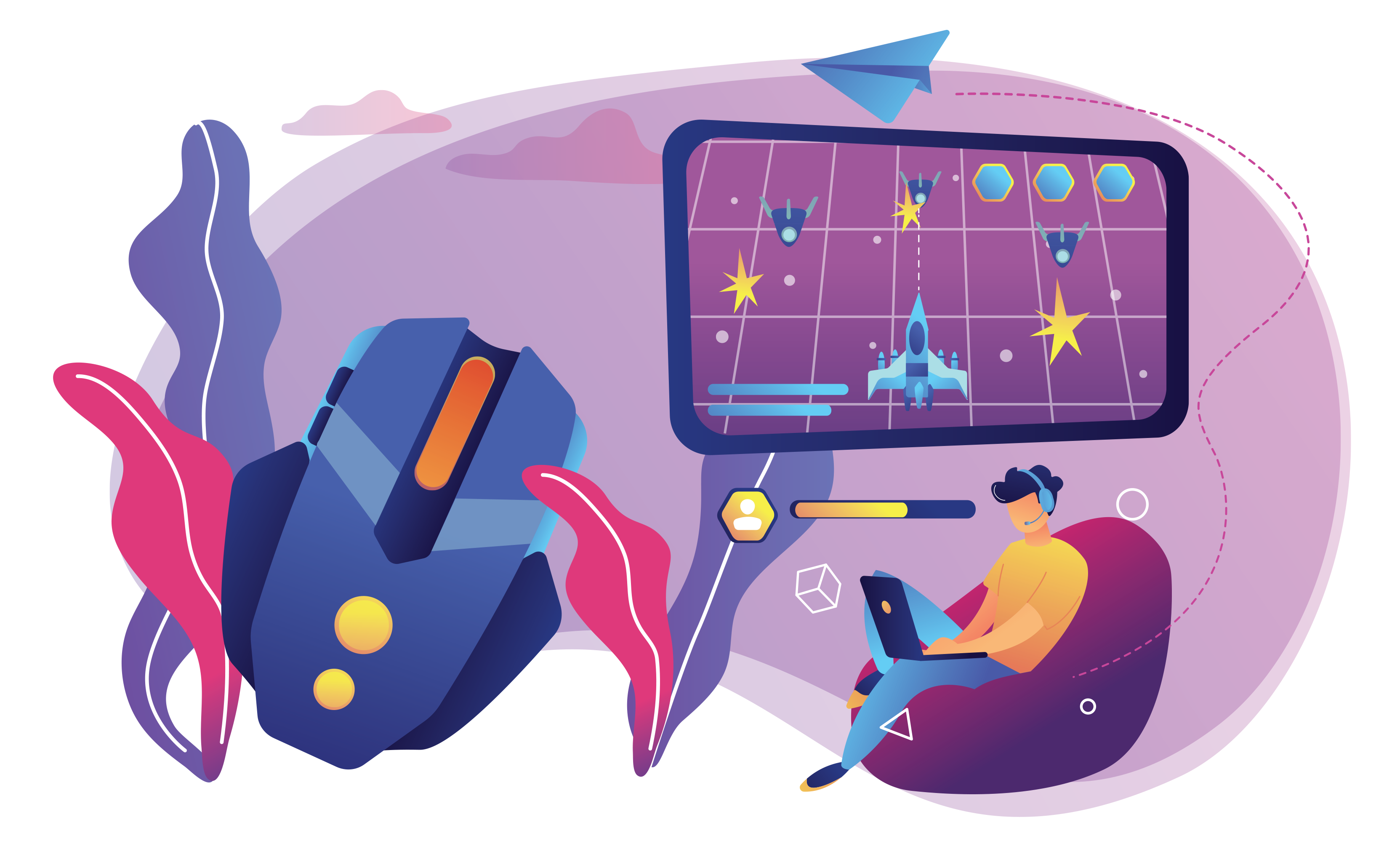 GAMING: WHO’S DOING WHAT?
YEAR 6 / LESSON 2
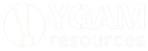 © YGAM 2020: All rights reserved
YEAR 6 / LESSON 2
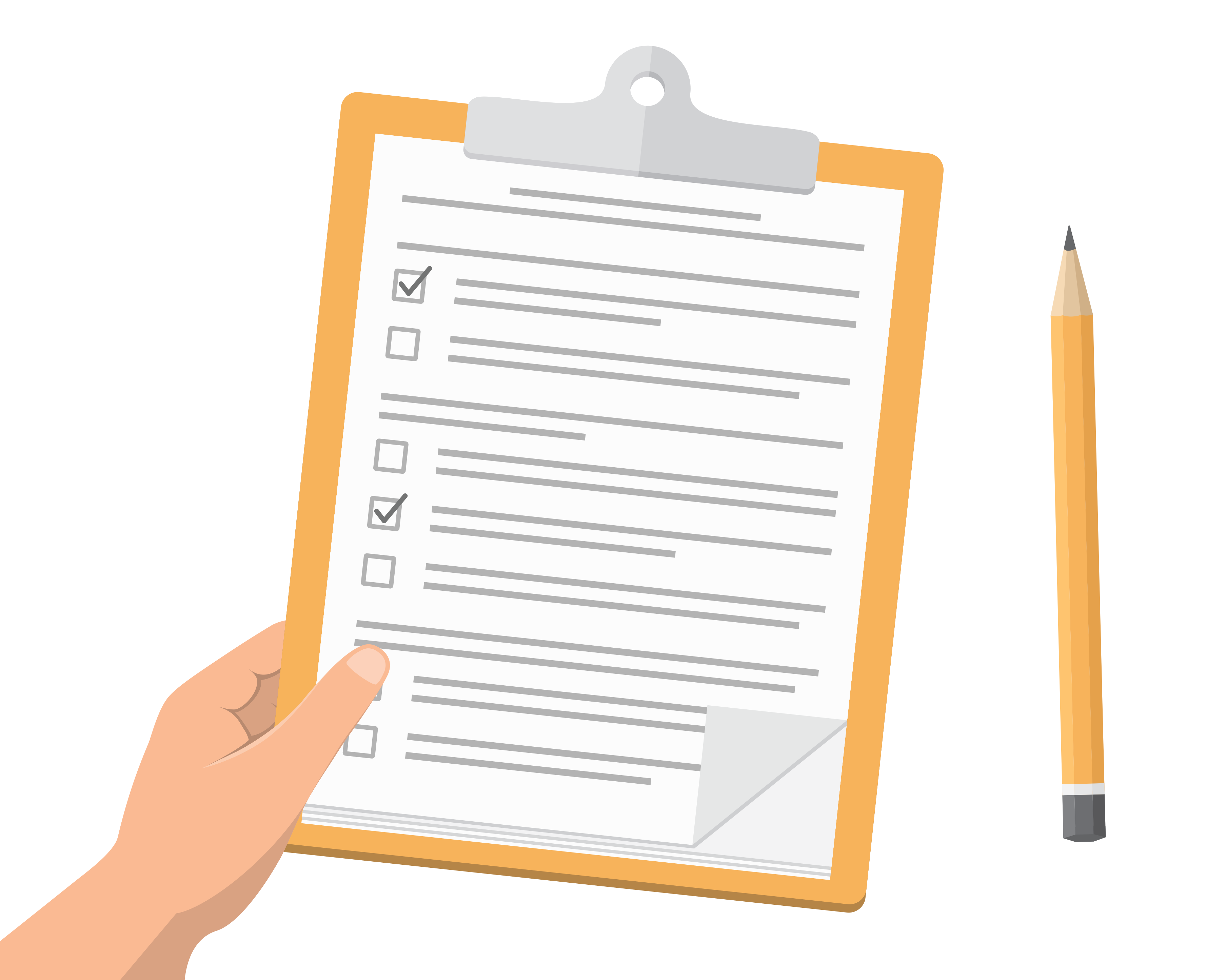 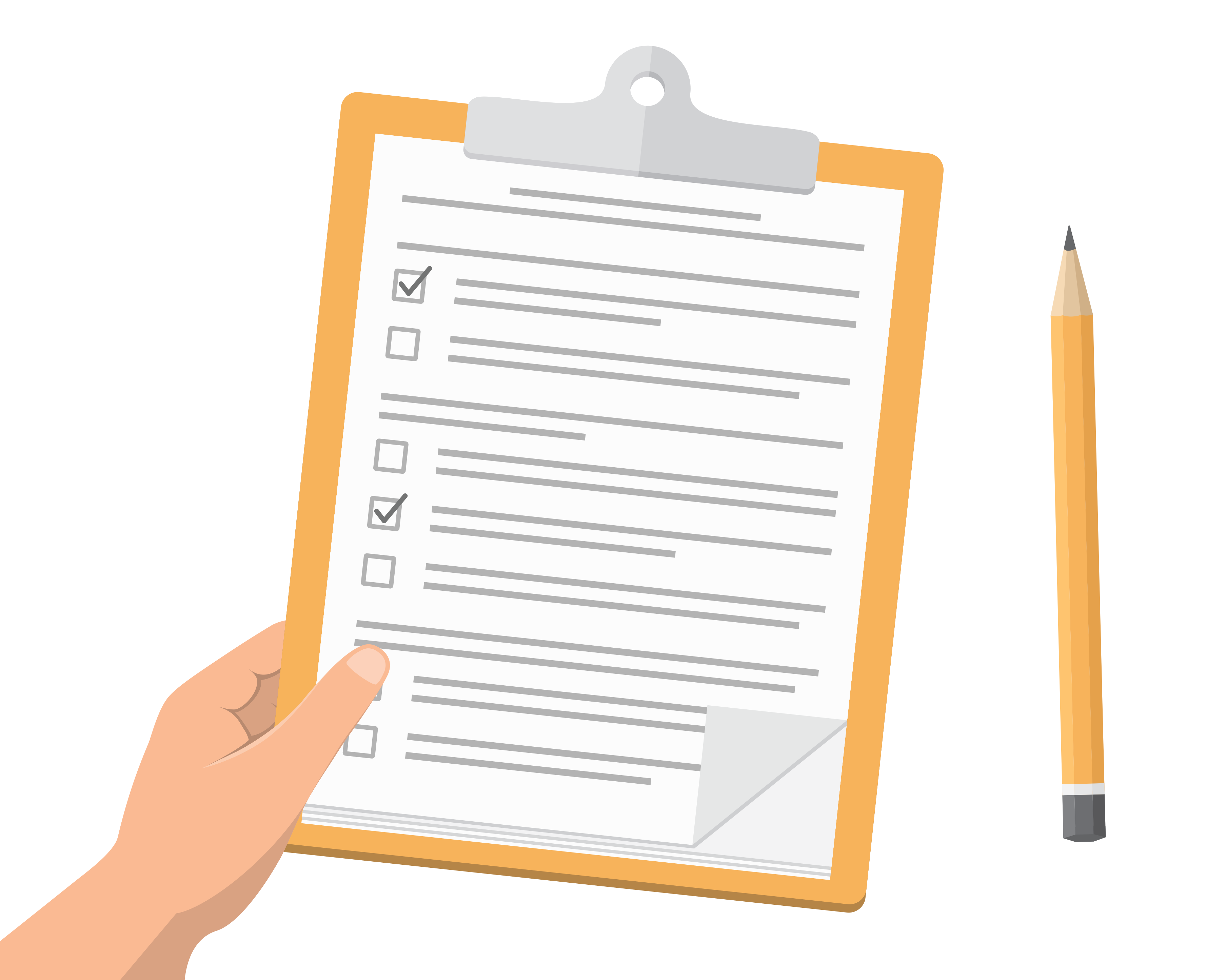 CHALLENGE
Create a Questionnaire to explore how your school games? What are the issues?
YEAR 6 / LESSON 2
LEARNING OBJECTIVES
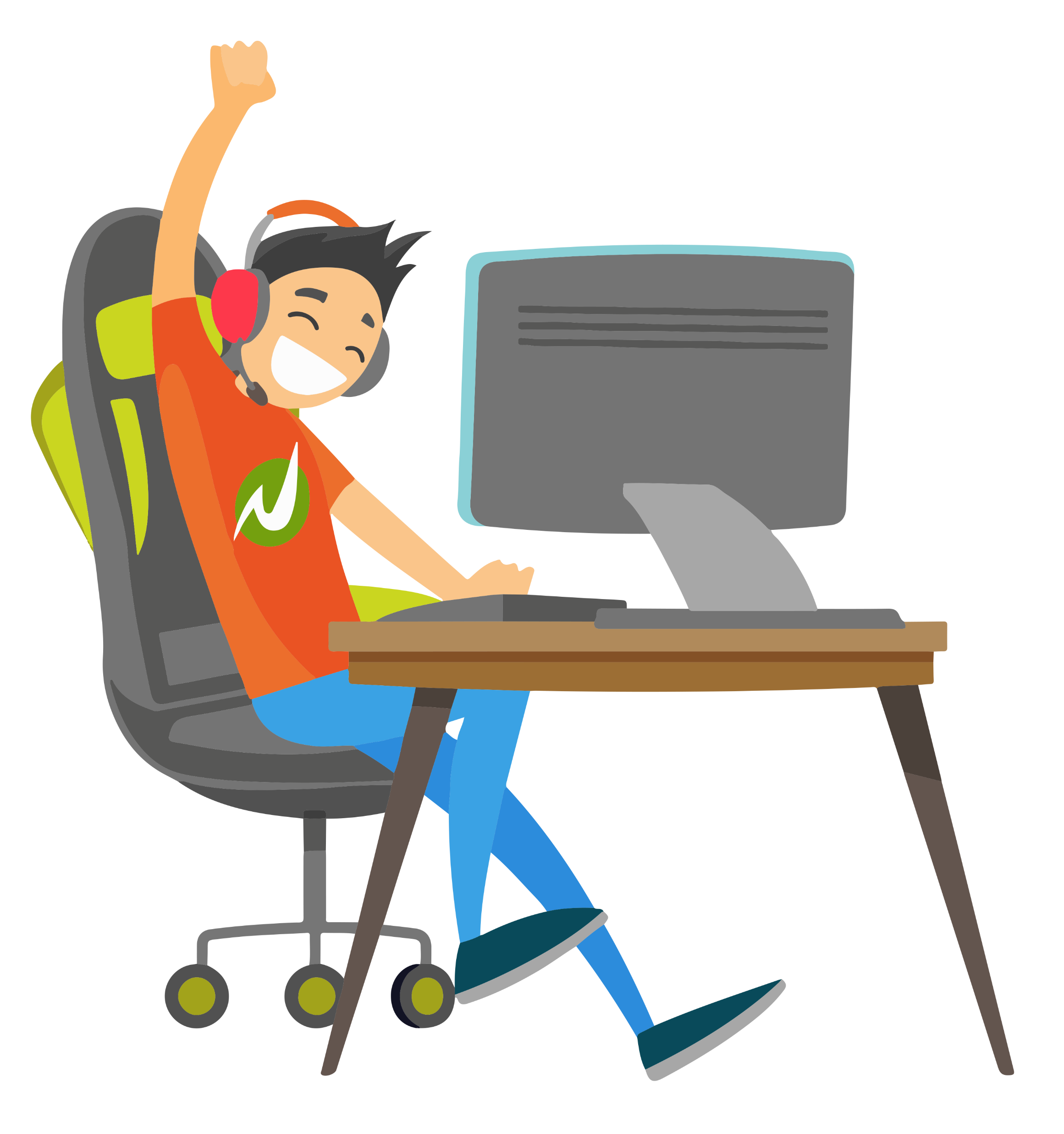 Understand the term ‘gaming’ and the feelings associated with it
Understand how to create a questionnaire to gather data and analyse results
YEAR 6 / LESSON 2
LEARNING OUTCOMES
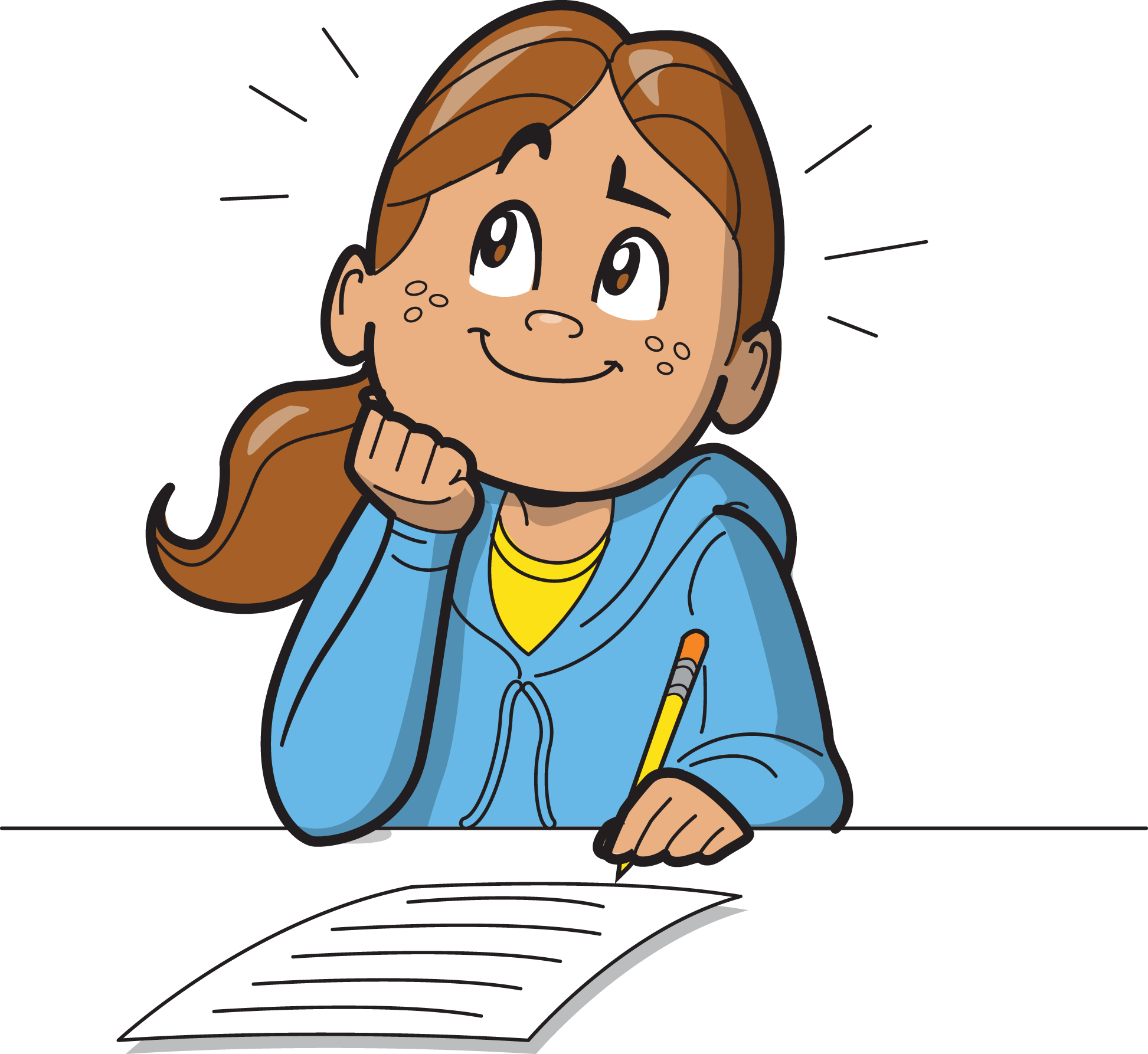 I can describe the words and feelings associated with gaming 
I know how to create a questionnaire to gather data
I can analyse and present my findings
YEAR 6 / LESSON 2
ACTIVITY: GAMING A-Z
A-Z Example
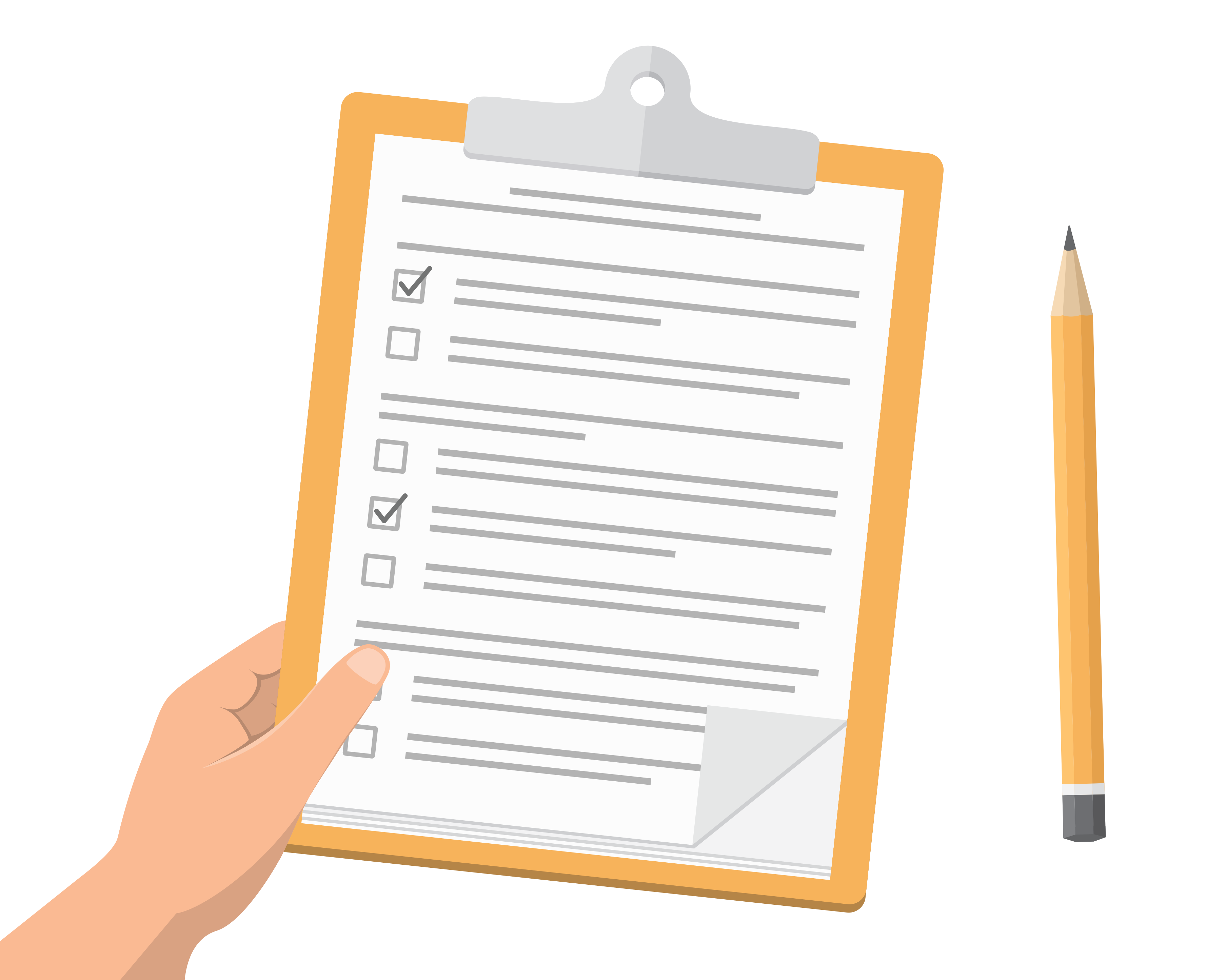 A.
B.
C.
D.
E.
F.
You have 5 minutes to list as many words and feelings as you can related to gaming.
 

Share and discuss ideas.
Adrenaline, Action
Battle Pass, BM (Bad Manners)
Console
D Pad
Esports
Fun
YEAR 6 / LESSON 2
ACTIVITY: HOW DOES OUR SCHOOL GAME?
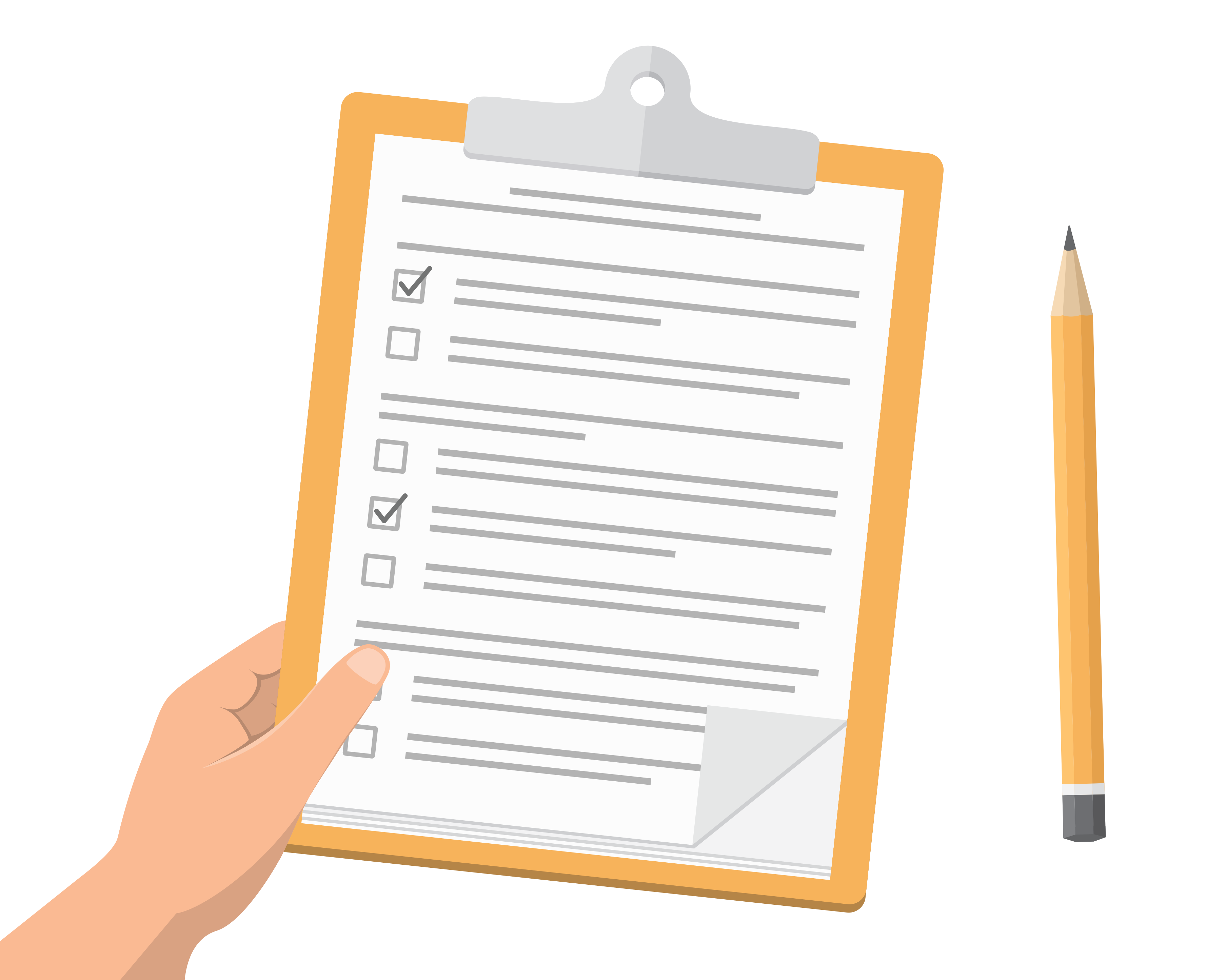 We want to find out how our school games from Reception to Year 6!
Your task is to create a questionnaire so we can gather information for each year group.
Consider the questions you want to ask and how you will record the answers
Be specific
Ask one thing per question
Consider how you will collate this information
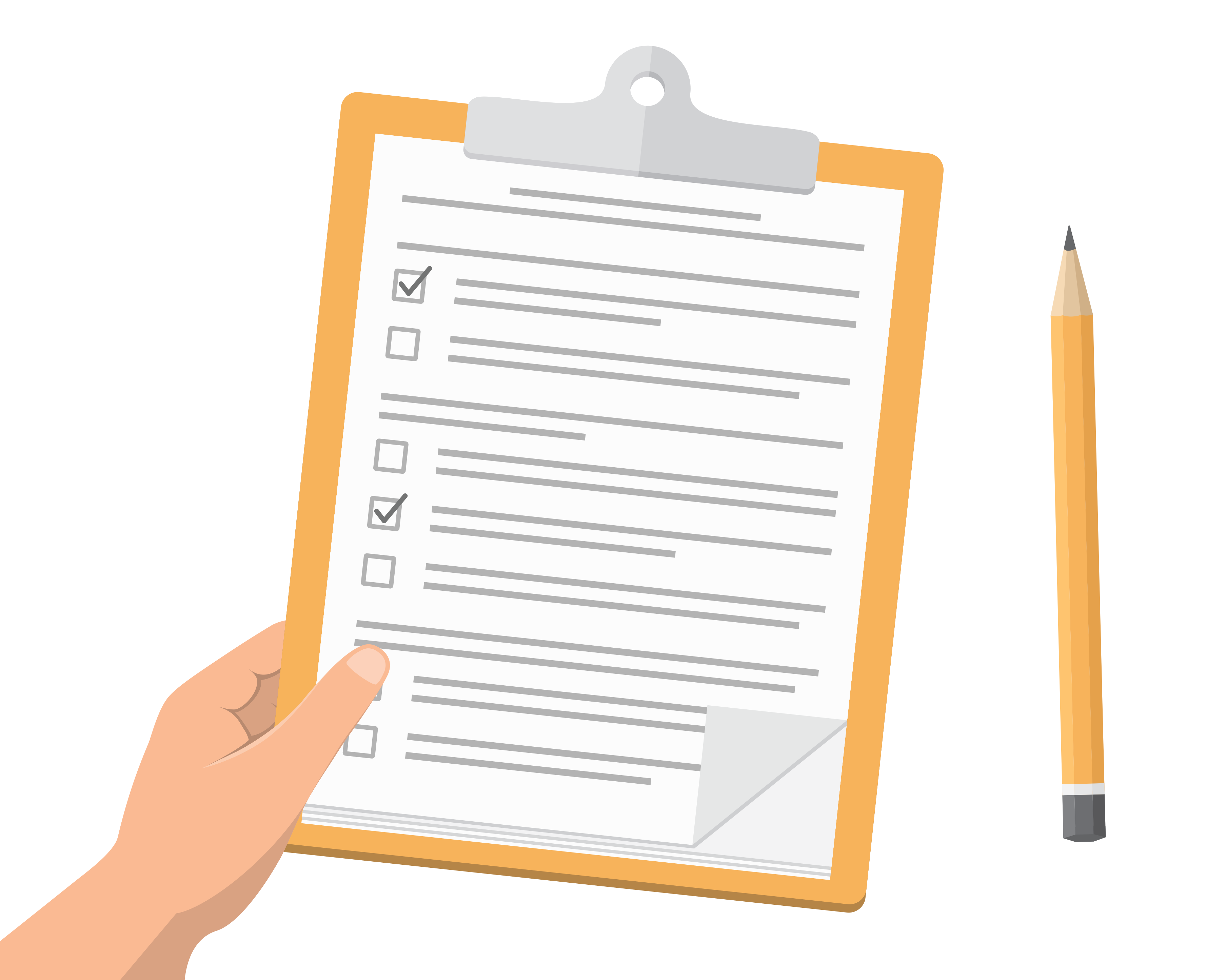 YEAR 6 / LESSON 2
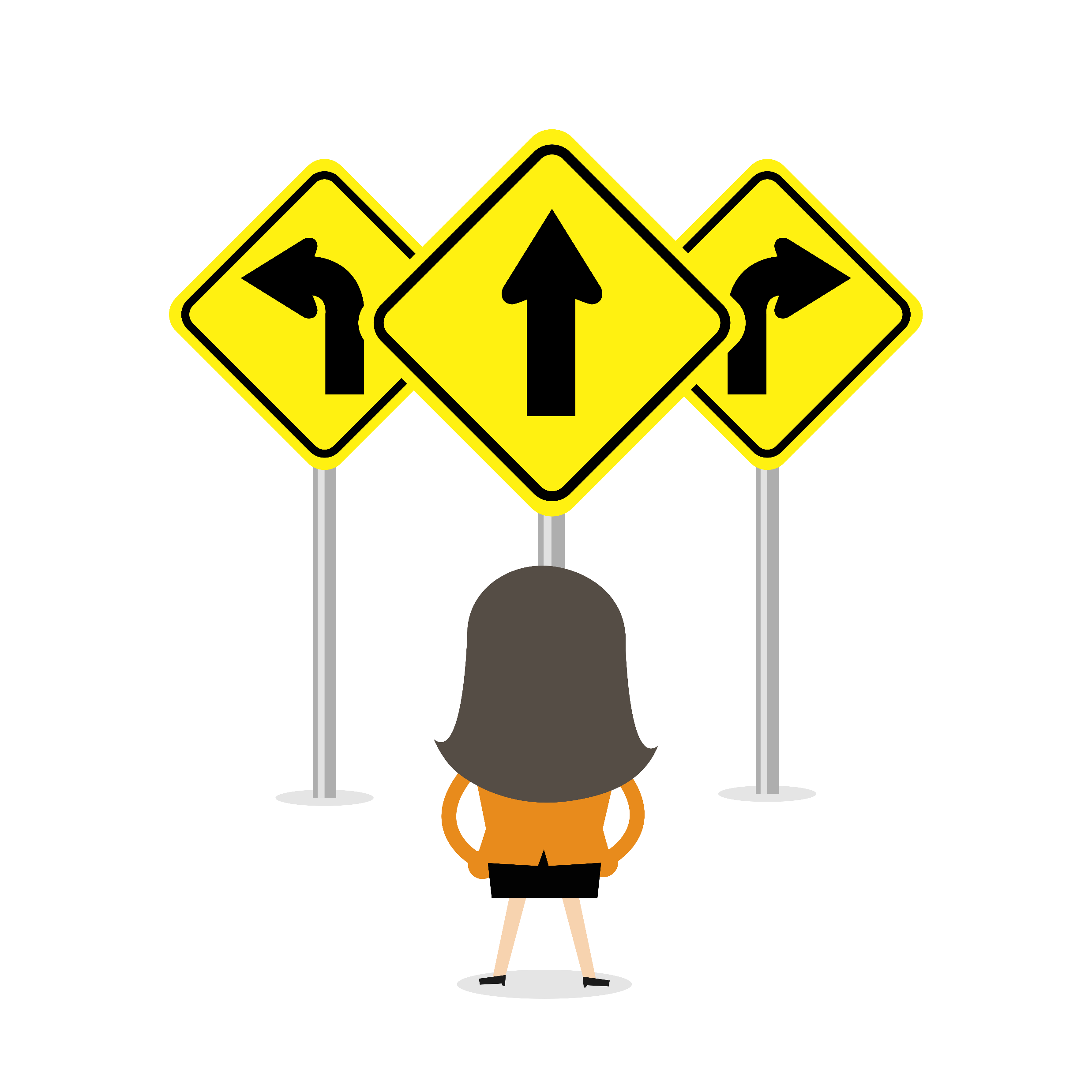 ACTIVITY: LET’S MAKE A DECISION
Let’s agree on a class questionnaire we can share with all year groups.
What shall we use the data for?
An assembly, a leaflet, a newsletter, information for parents?
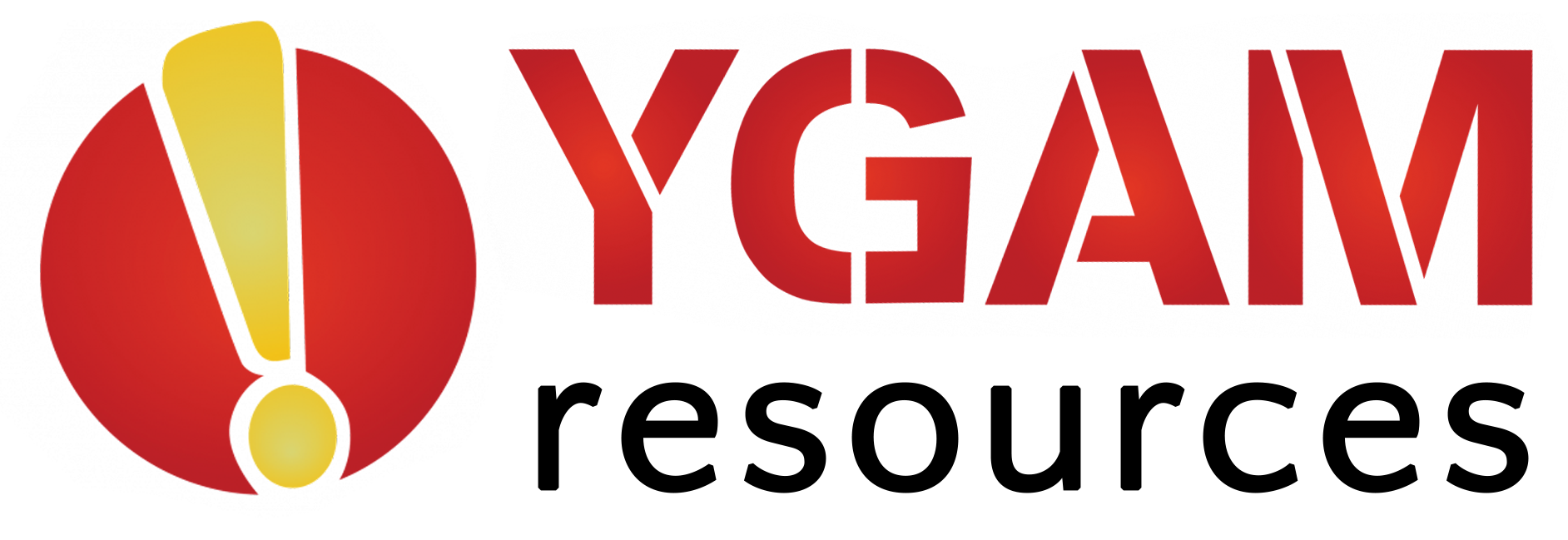 ©YGAM 2020: All rights reserved
YEAR 6 / LESSON 2
If you need help…
If you are worried about any of the content today you can talk to a teacher or member of staff. For additional support relating to your own or someone else’s relationship with gambling/gaming you can contact Childline or GamCare.
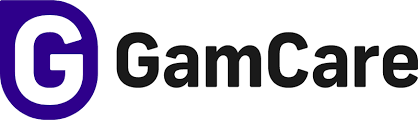 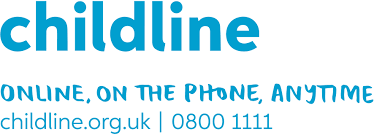 YoungPeopleService@gamcare.org.uk
T: 02030926964
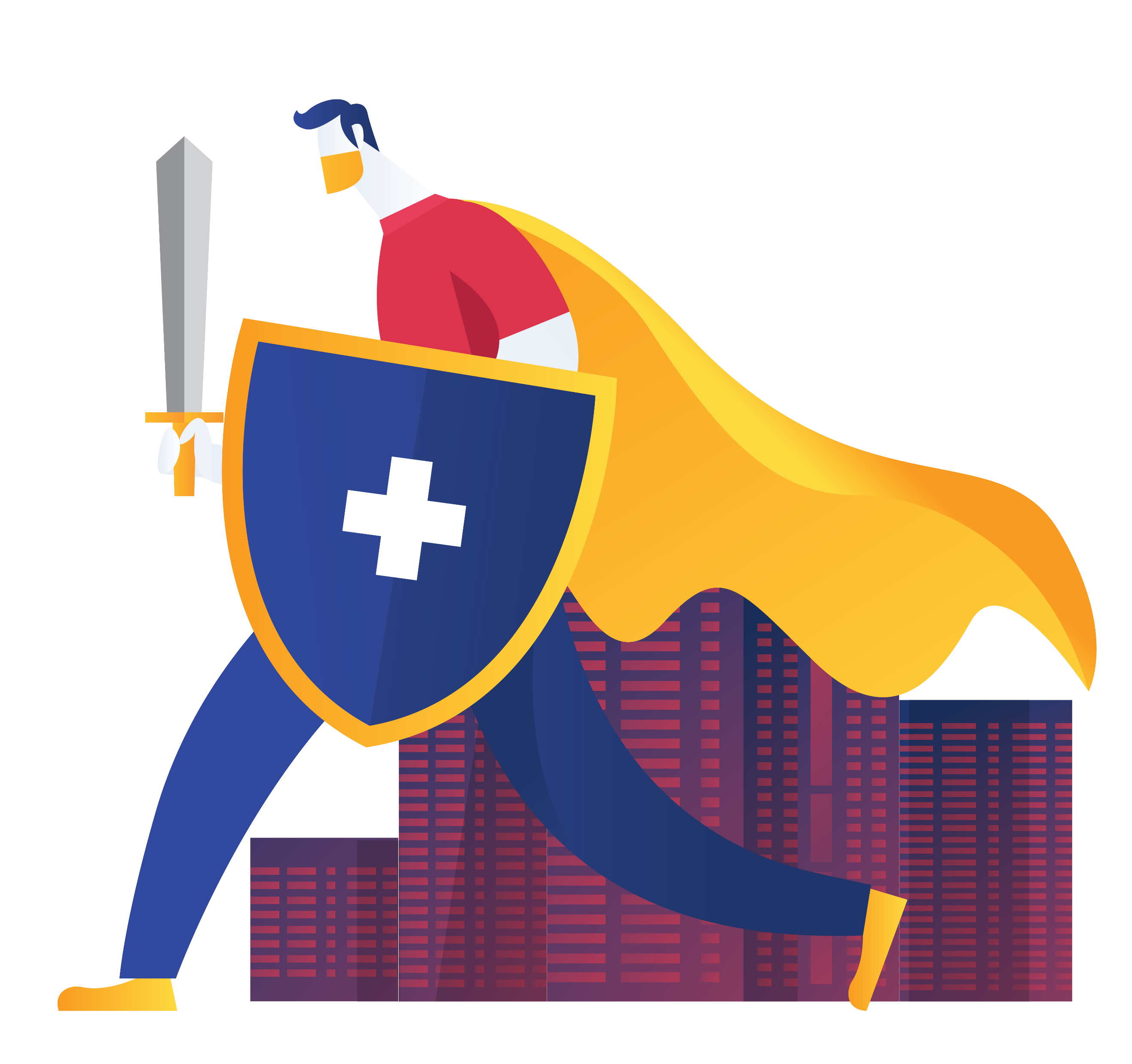 GAME SAFELY
YEAR 6 / LESSON 3
YEAR 6 / LESSON 3
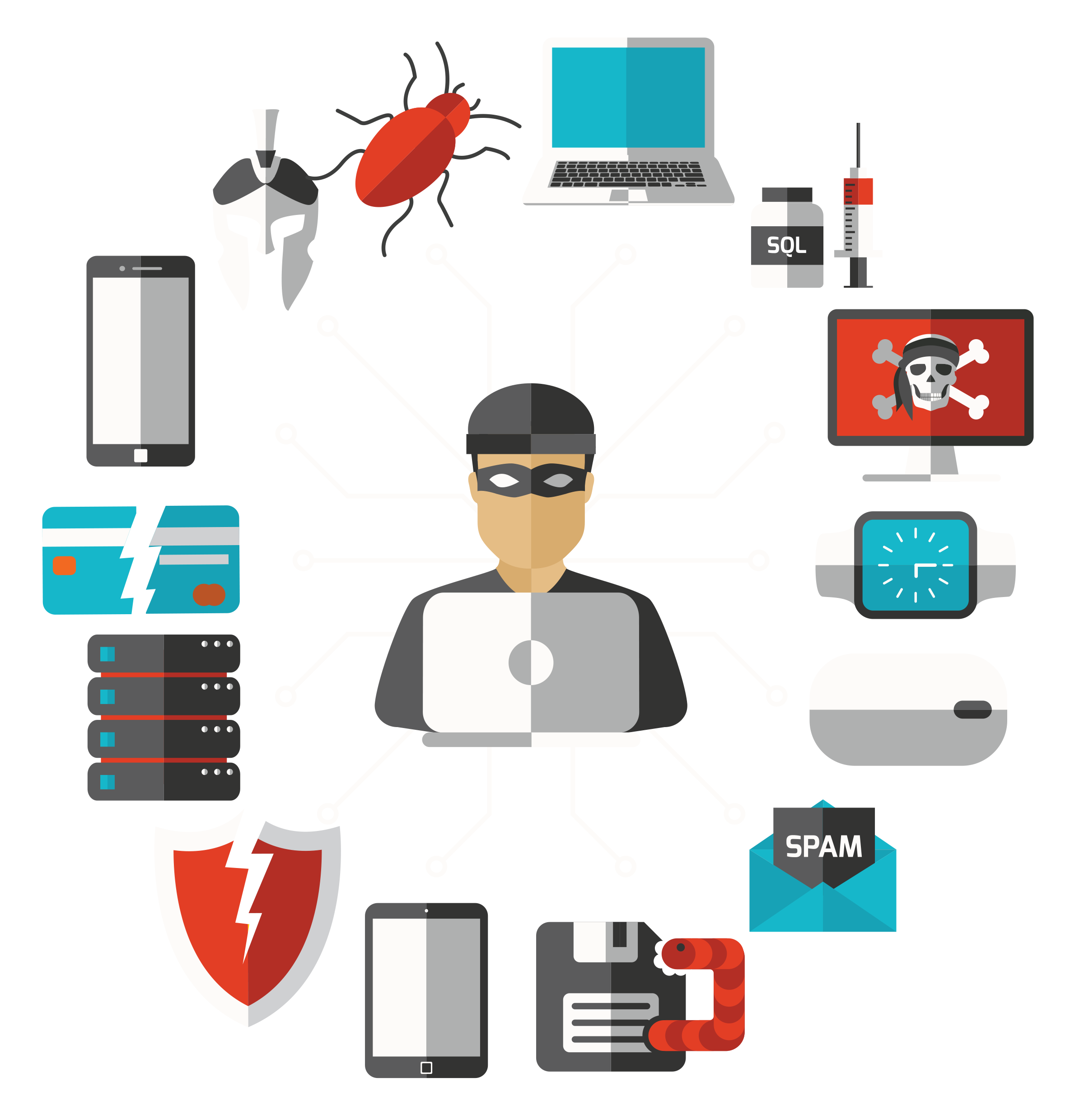 CHALLENGE
Run a campaign about how to stay safe when gaming. What are the main issues?
YEAR 6 / LESSON 3
LEARNING OBJECTIVES
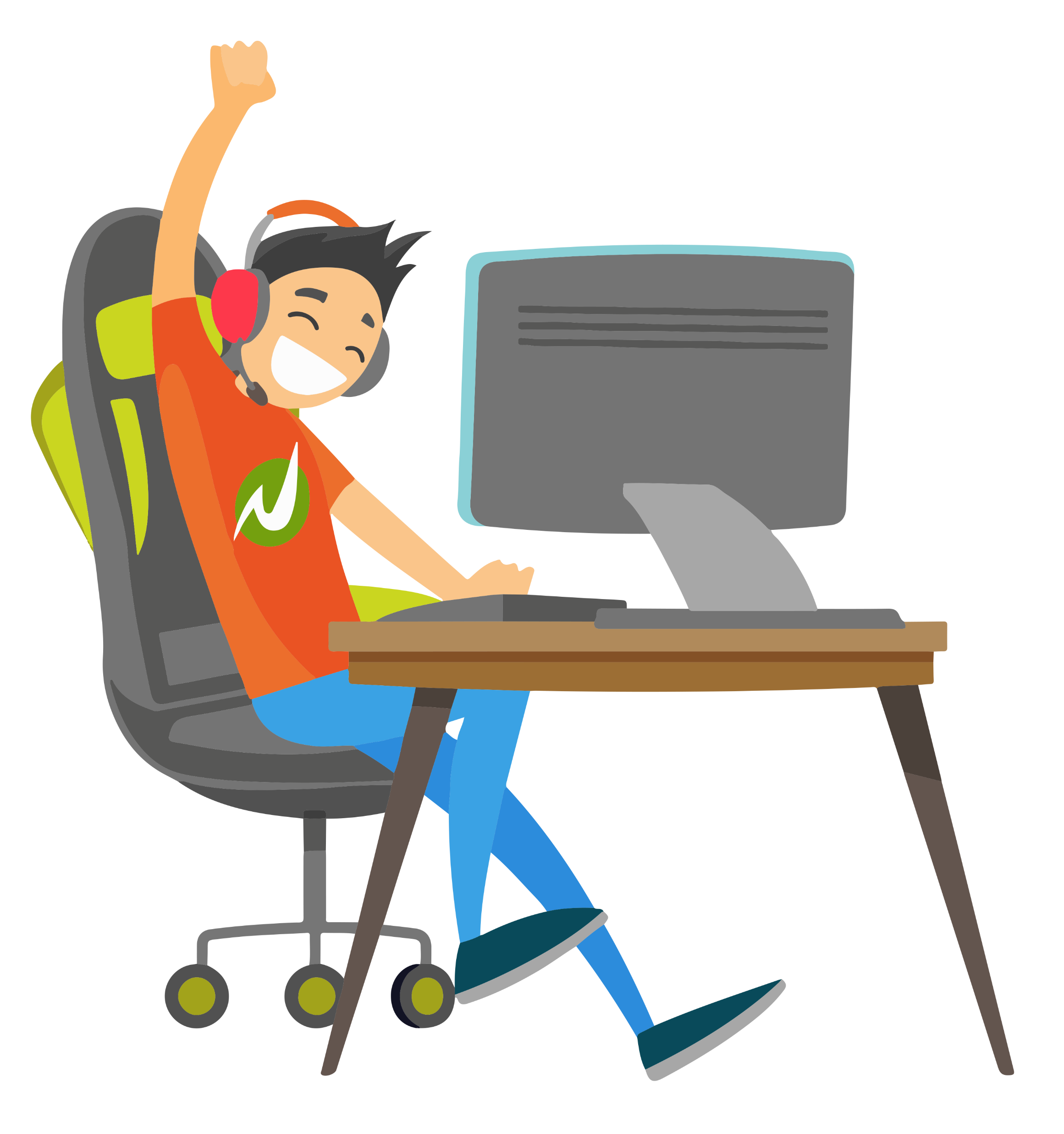 To understand the meaning and use of PEGI ratings 
To evaluate the risks involved in gaming 
To create a safer gaming campaign
YEAR 6 / LESSON 3
LEARNING OUTCOMES
I can explain what a PEGI rating is and why they are important 
I can research the PEGI ratings of different games 
I can identify the risks associated with playing games
I can discuss ways to make playing games safer
I can work as a group to create a safer gaming campaign
I can use different strategies to engage my peers and a wider audience
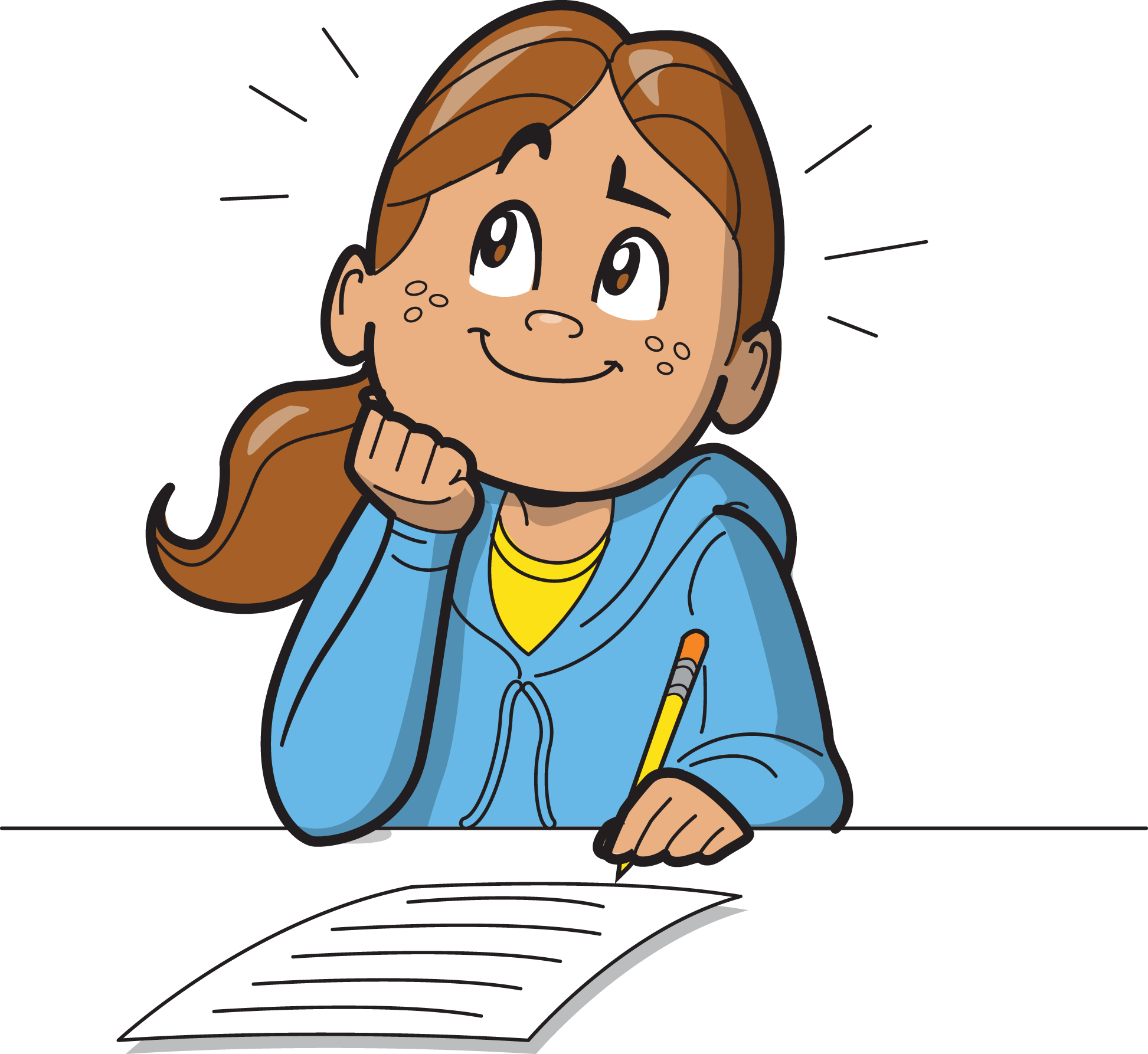 YEAR 6 / LESSON 3
ACTIVITY: THINK, PAIR, SHARE
What do you think these images are?
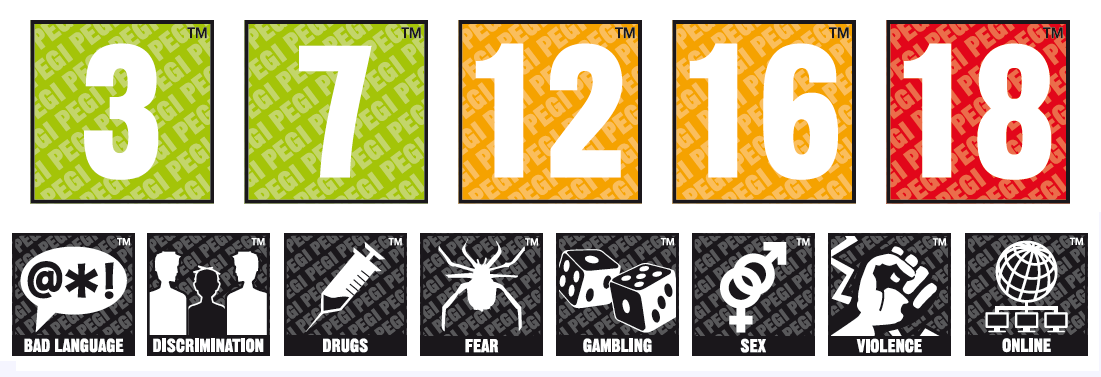 YEAR 6 / LESSON 3
ACTIVITY: DEFINITIONS
The PEGI rating is the rating a game is given based on its content and 
the age group that it is suitable for.
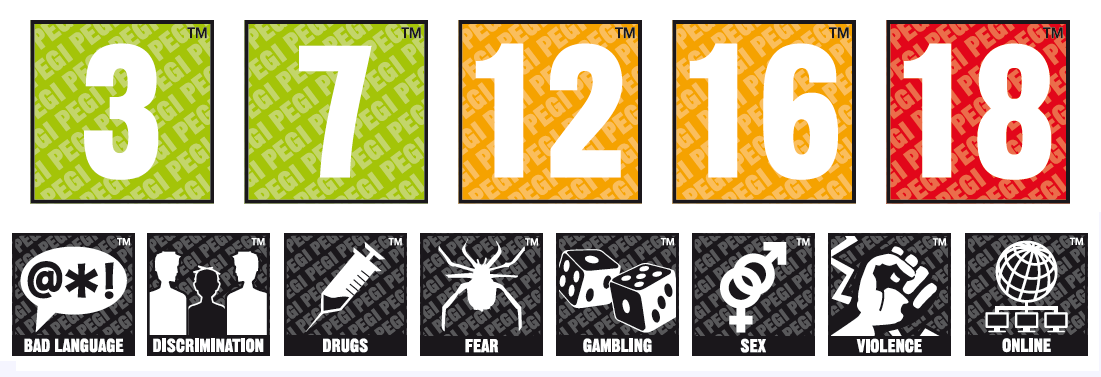 Suitable for all ages
Suitable for age 7+, may contain mild violence
Suitable for 12+, contains violence, mild bad language & some gambling references
suitable for 16+, contains violence, bad language, gambling
Adult only game, severe violence and bad language, gambling
Discuss: Which games are the most popular?
YEAR 6 / LESSON 3
ACTIVITY: CLASS DISCUSSION
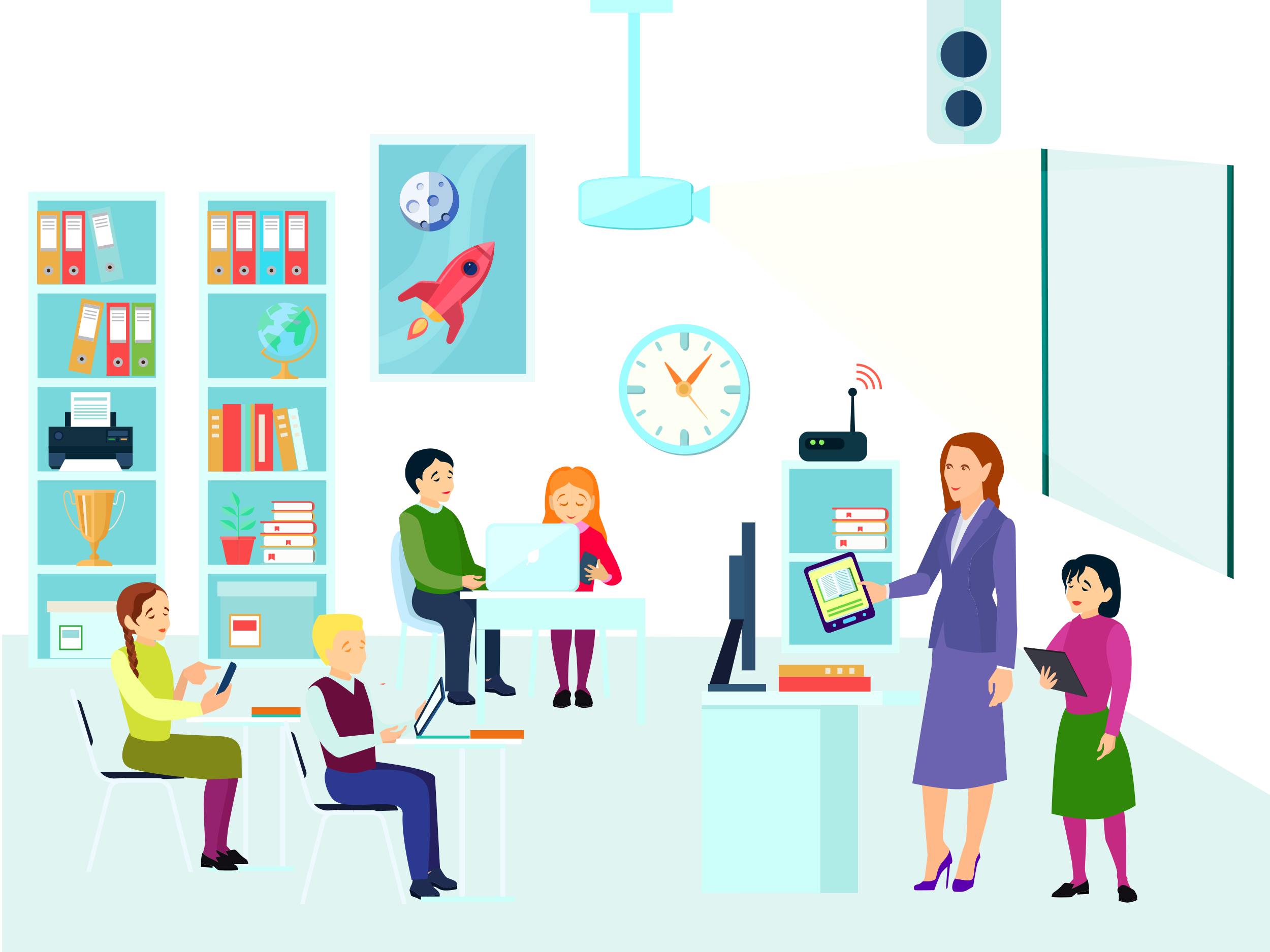 Does it have in-app purchases?
Where does your electronic device live at night?
What is the PEGI rating of the games you play?
What could you do instead of gaming?
YEAR 6 / LESSON 3
ACTIVITY: TOP TEN GAMES (non-IT option)
Look at the ten games on your worksheet and assign 
each game the PEGI rating you think it has.
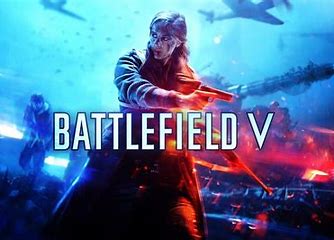 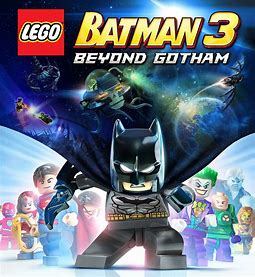 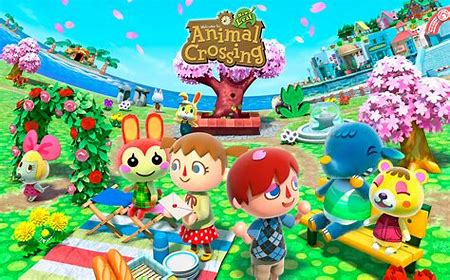 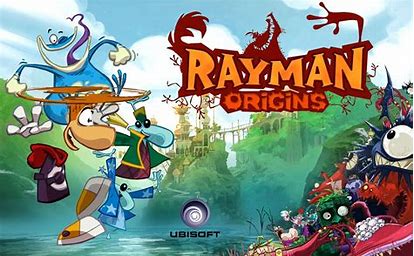 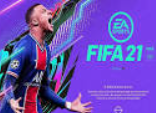 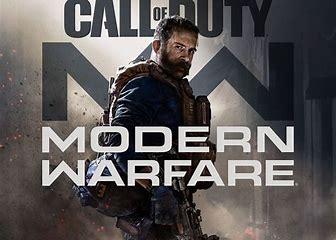 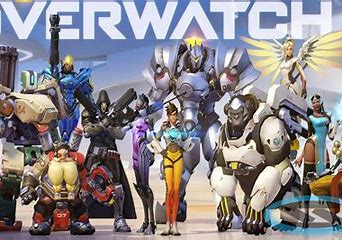 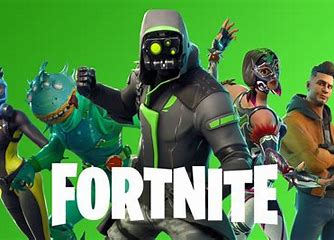 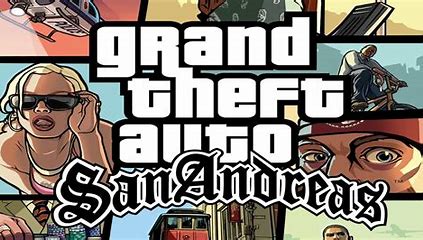 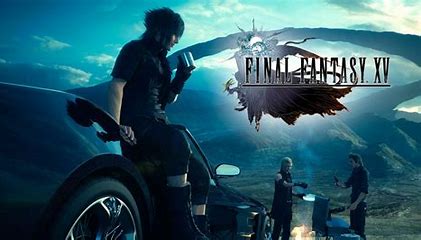 YEAR 6 / LESSON 3
ACTIVITY: TOP TEN GAMES (IT option)
Look at the ten games on your worksheet and use a computer to research the PEGI rating of each game.
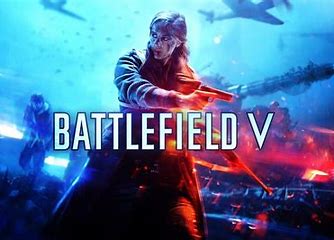 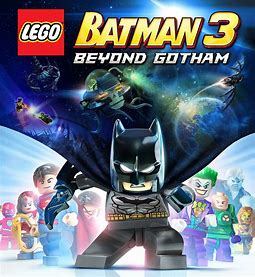 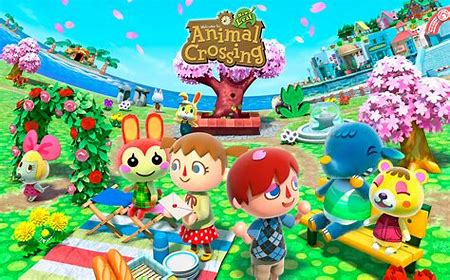 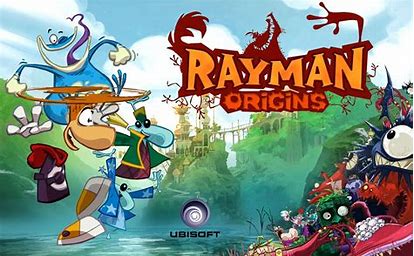 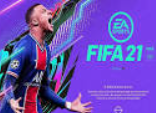 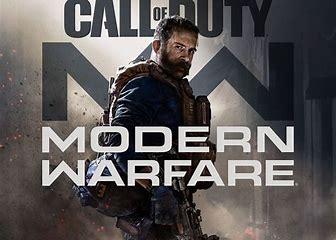 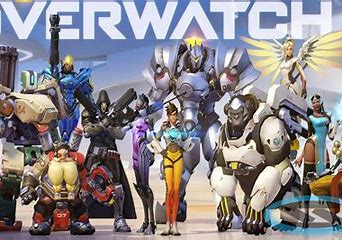 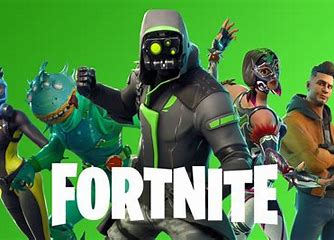 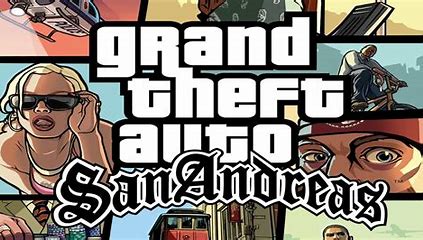 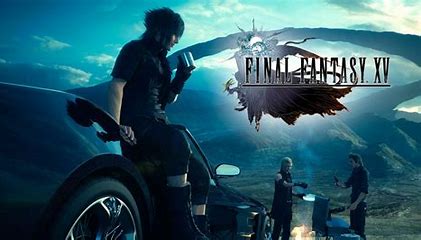 YEAR 6 / LESSON 3
ACTIVITY: LET’S TALK…
Would you want your younger sibling/cousin/friend playing games with an older PEGI rating?
Why do PEGIratings exist?
What do you think the other risks are when playing online games? Think about in game purchases/loot boxes/crates/ playing in forums and against others (known/unknown).
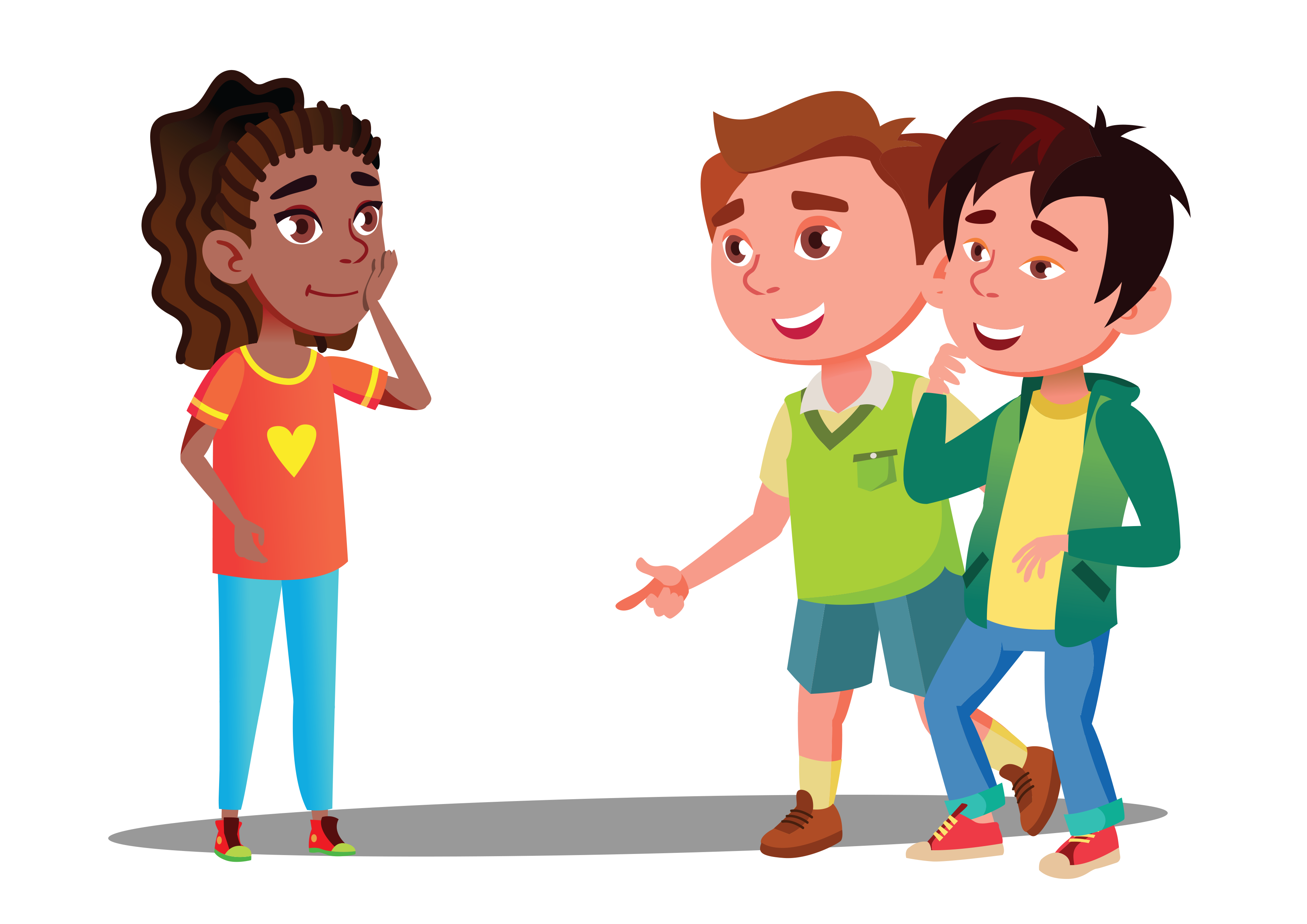 YEAR 6 / LESSON 3
ACTIVITY: SAFER GAMING CAMPAIGN POSTER
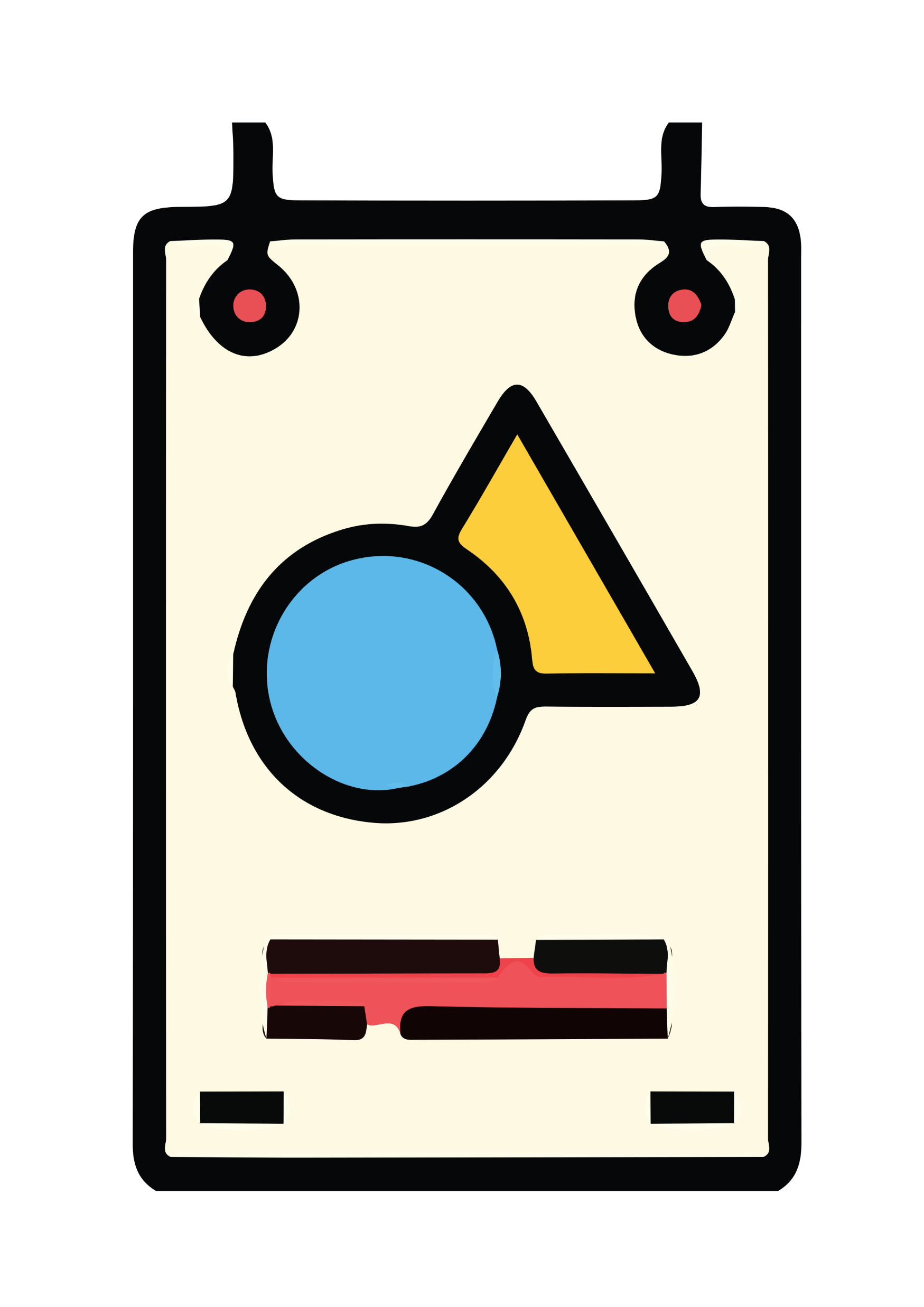 Design a poster explaining how to stay safe when gaming. Your target audience for the poster is other primary school children.

Thinking points:
What are the main issues? 
What will you need to do to get your point across?
YEAR 6 / LESSON 3
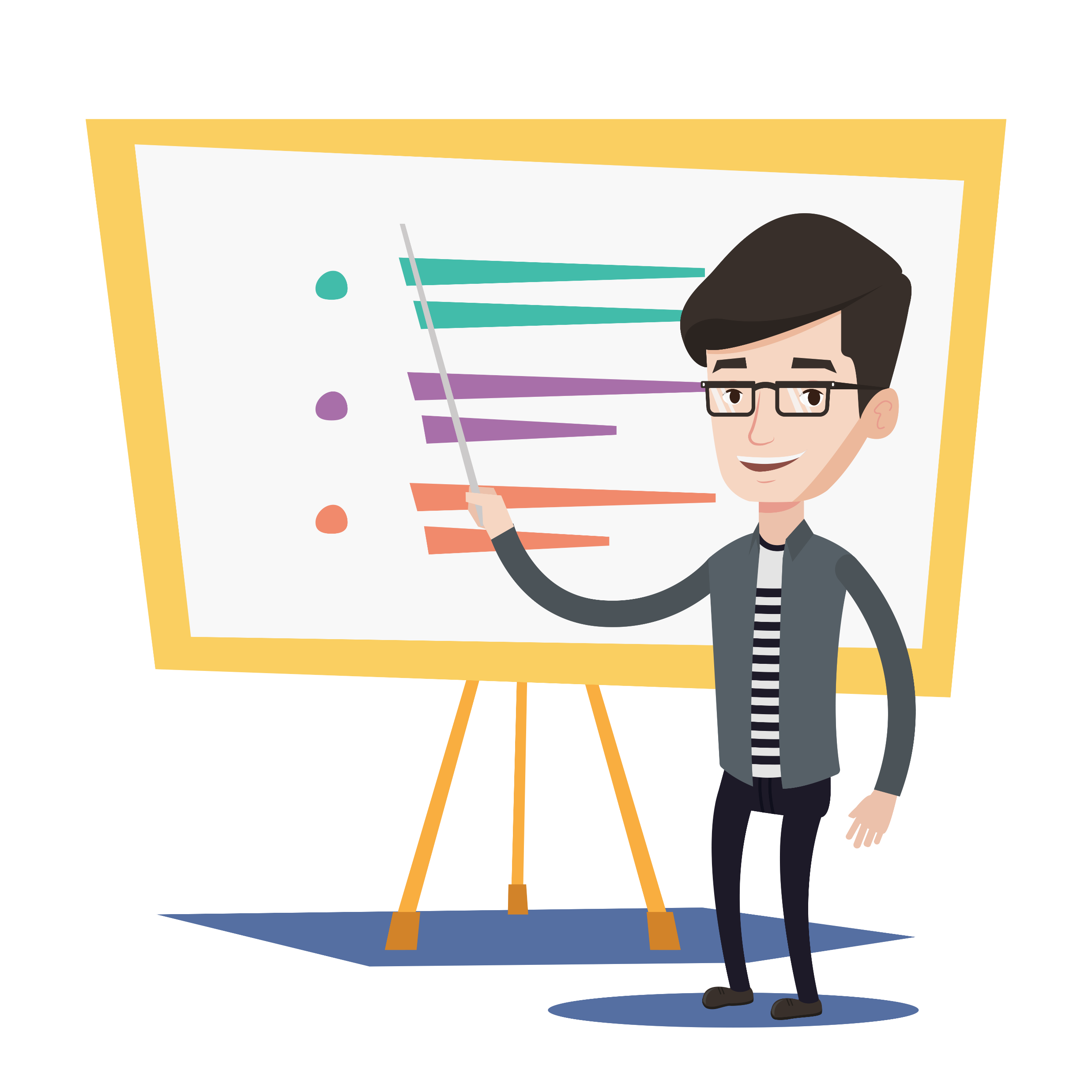 ACTIVITY: BE THE TEACHER…
Take the place of the teacher and teach the class about the risks of online games and how to play safely.
YEAR 6 / LESSON 3
HOMEWORK ACTIVITY: KEEP A DIARY OF GAMING ACTIVITY
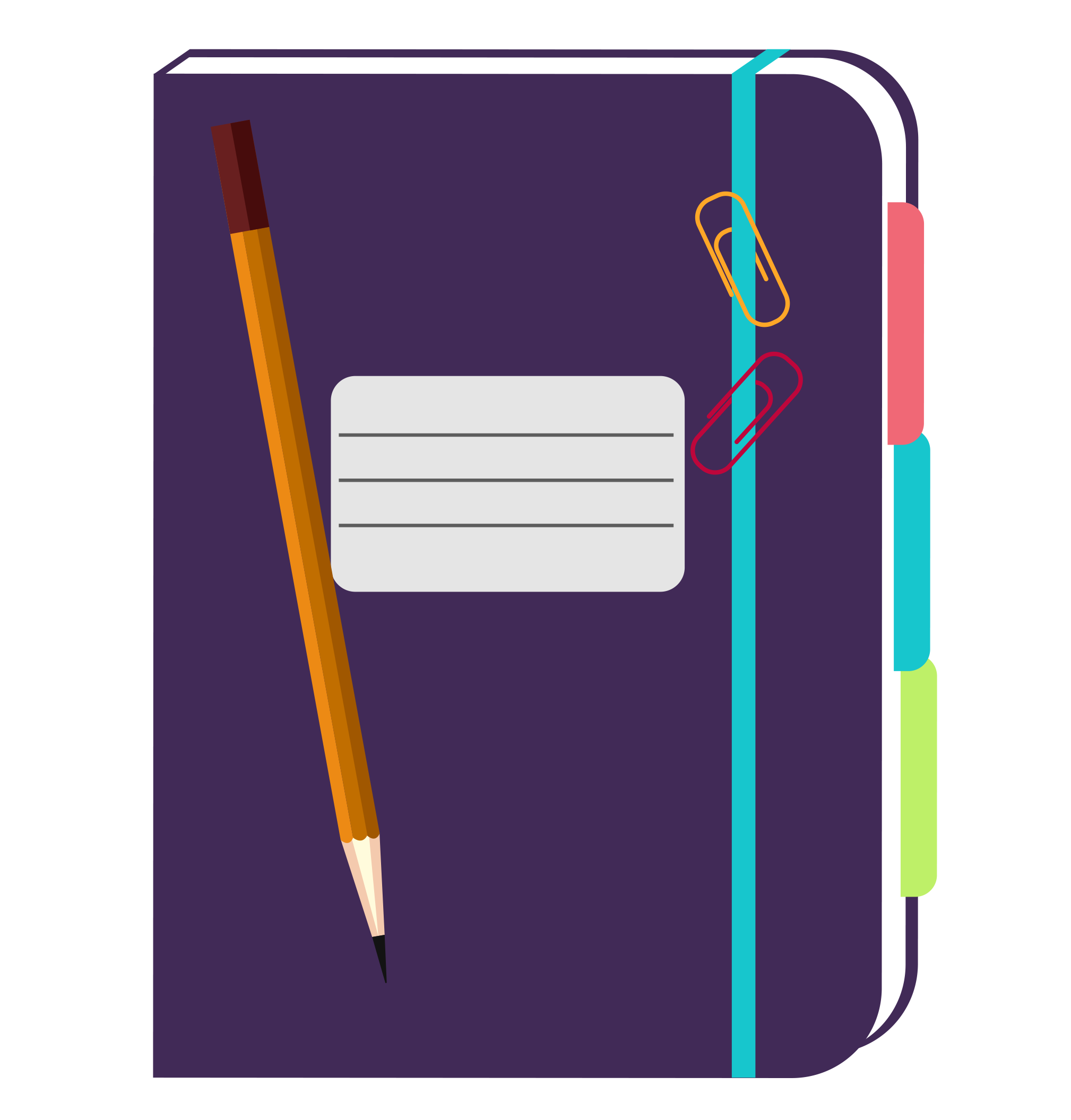 Log your activity each day over a two-week period to monitor the time you spend on your electronic devices.
YEAR 6 / LESSON 3
If you need help…
If you are worried about any of the content today you can talk to a teacher or member of staff. For additional support relating to your own or someone else’s relationship with gambling/gaming you can contact Childline or GamCare.
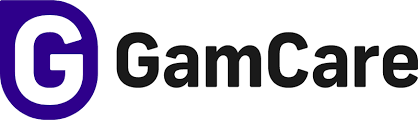 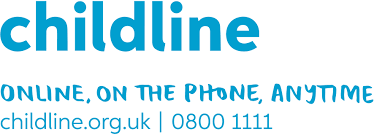 YoungPeopleService@gamcare.org.uk
T: 02030926964
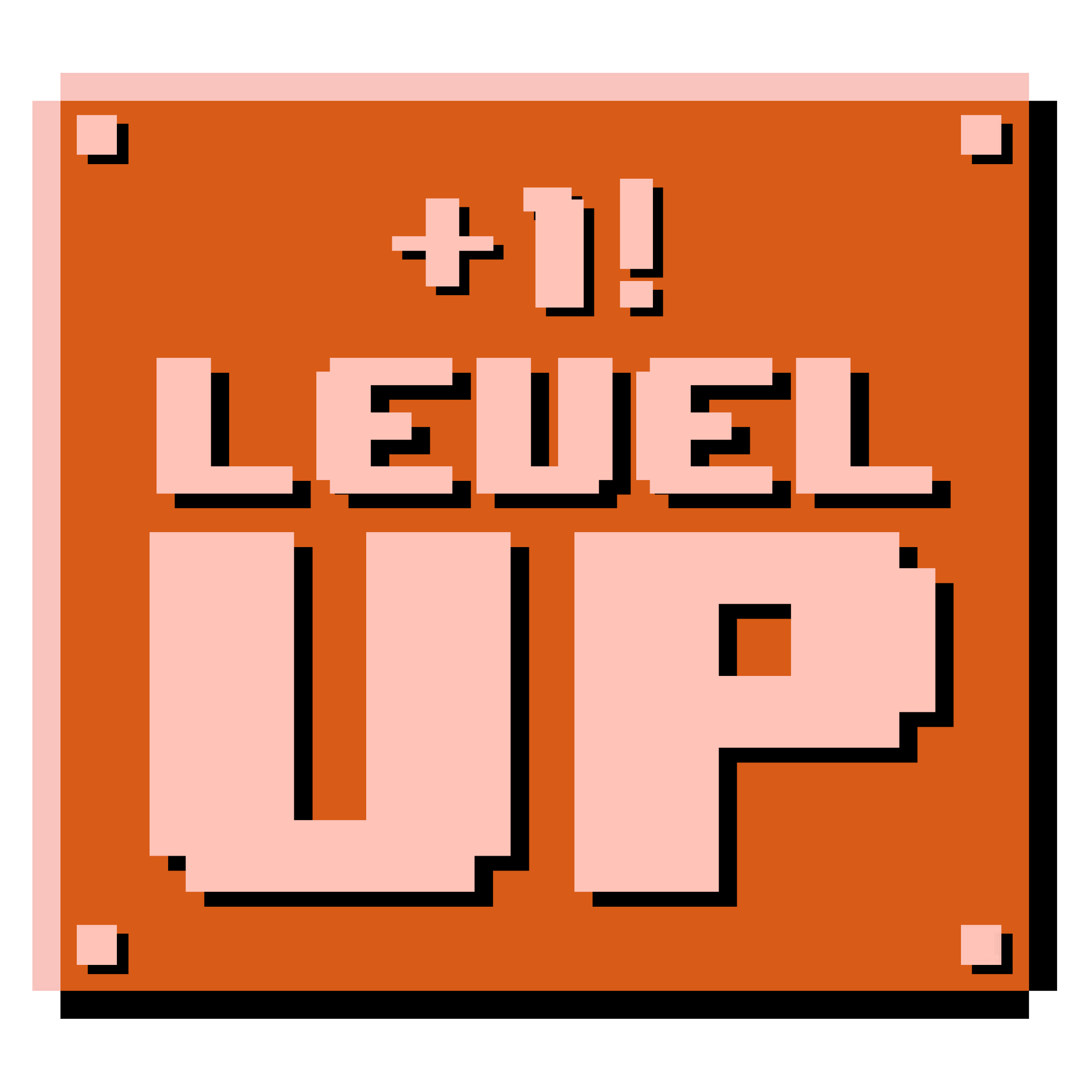 LEVEL UP
YEAR 6 / LESSON 4
YEAR 6 / LESSON 4
CHALLENGE
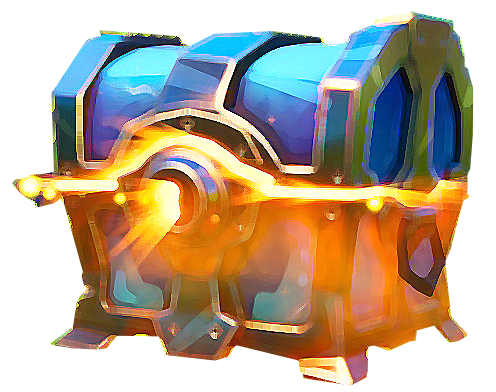 Investigate a game that is popular within your class. Explore the probability of buying a particular item/player. How likely are you to get the ‘dream item’? Create an information sheet to inform players on the probability of them gaining the coveted item.
YEAR 6 / LESSON 4
LEARNING OBJECTIVES
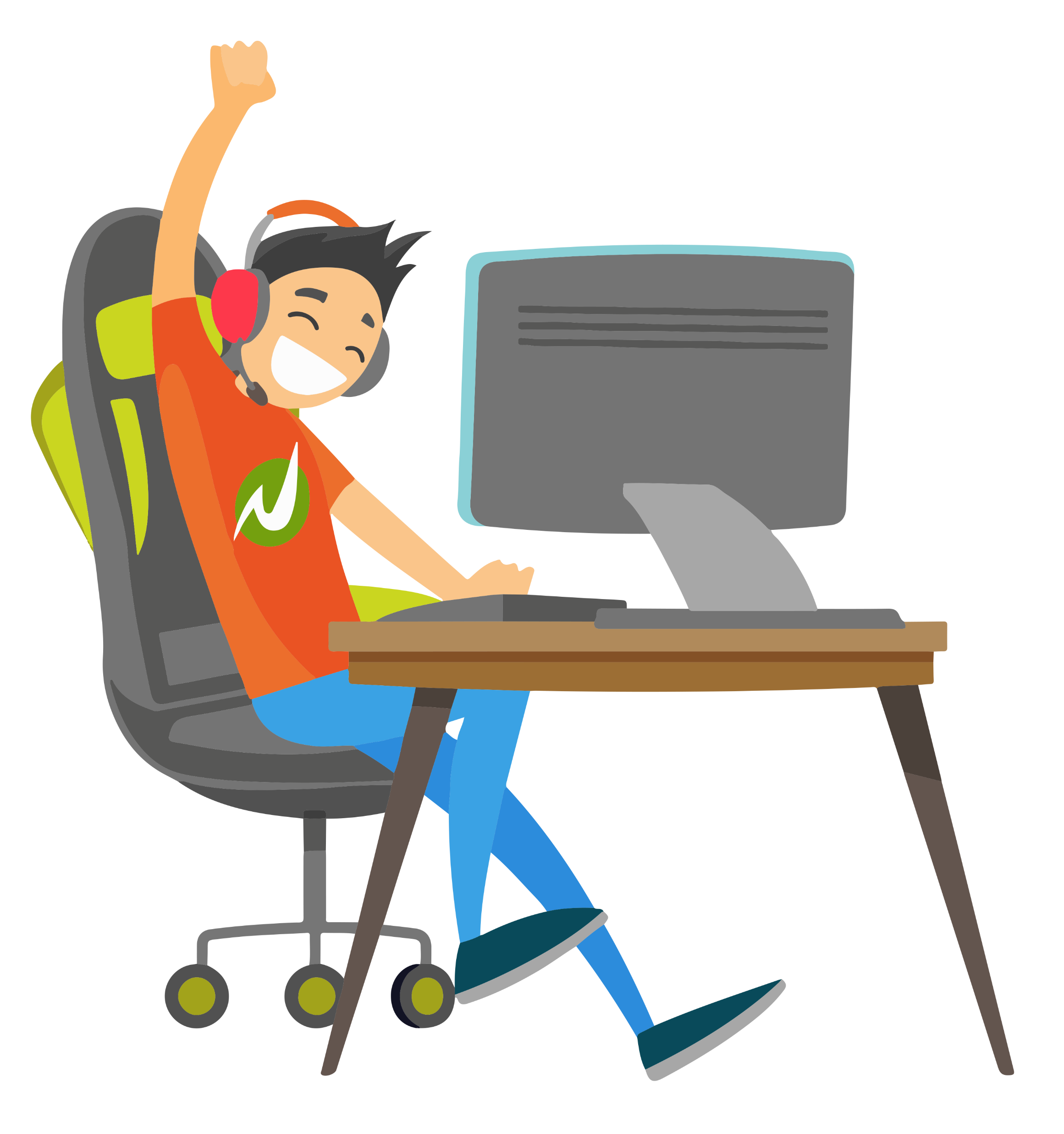 To understand how you and your classmates feel about in game purchases 
To be able to research and present information about specific games and the probability of obtaining items within play.
YEAR 6 / LESSON 4
LEARNING OUTCOMES
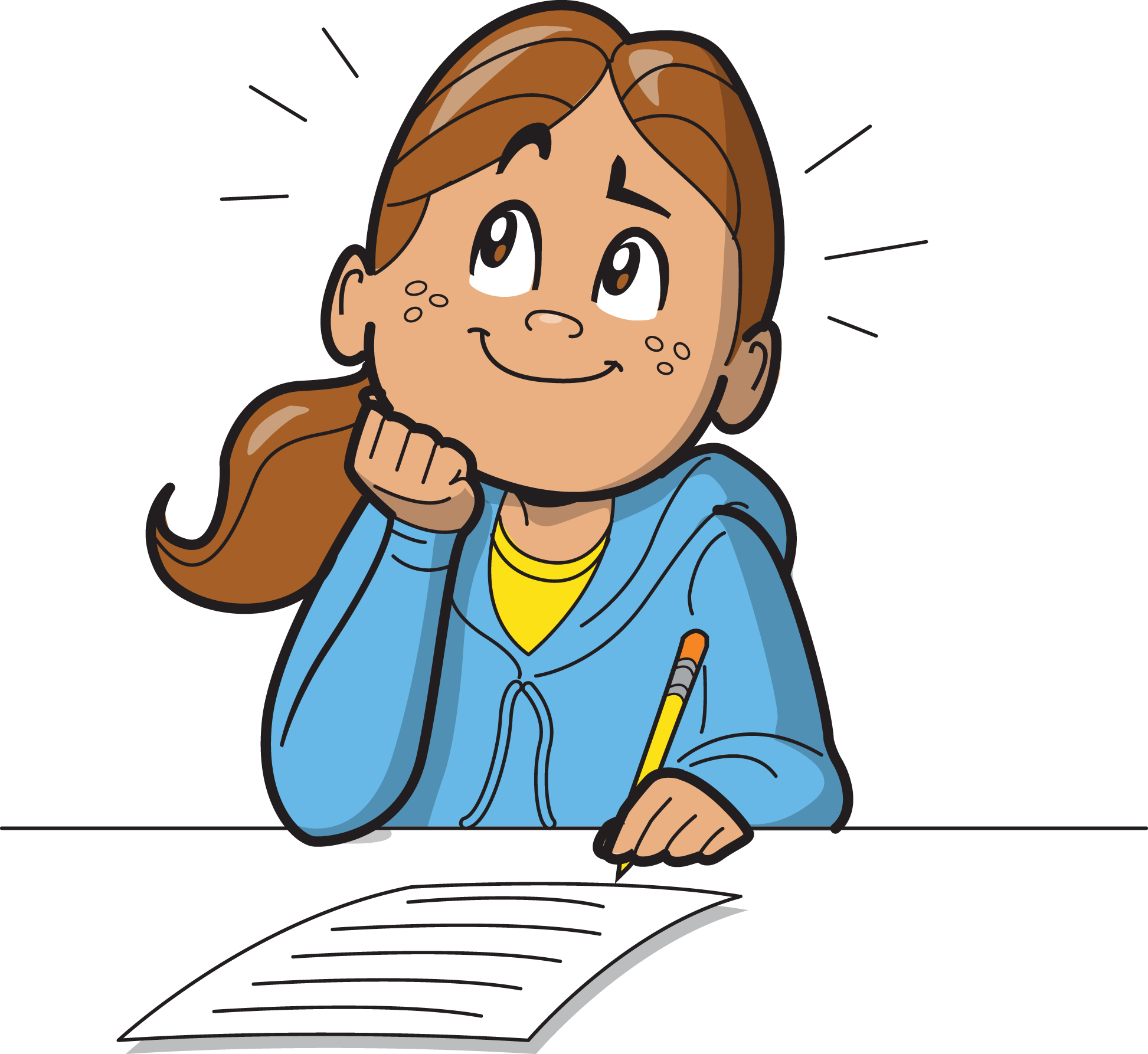 I understand the options to buy/win items in games 
I understand probability in relation to particular games 
I can create an information sheet to inform and educate others 
I can make informed decisions about my own gaming
YEAR 6 / LESSON 4
ACTIVITY: TIME TO TALK – WHAT GAMES DO YOU PLAY?
List the games you play and let’s discuss…
Does the desire to level up make you want to buy items within games?
Do you buy items to assist?
How do you progress in game play?
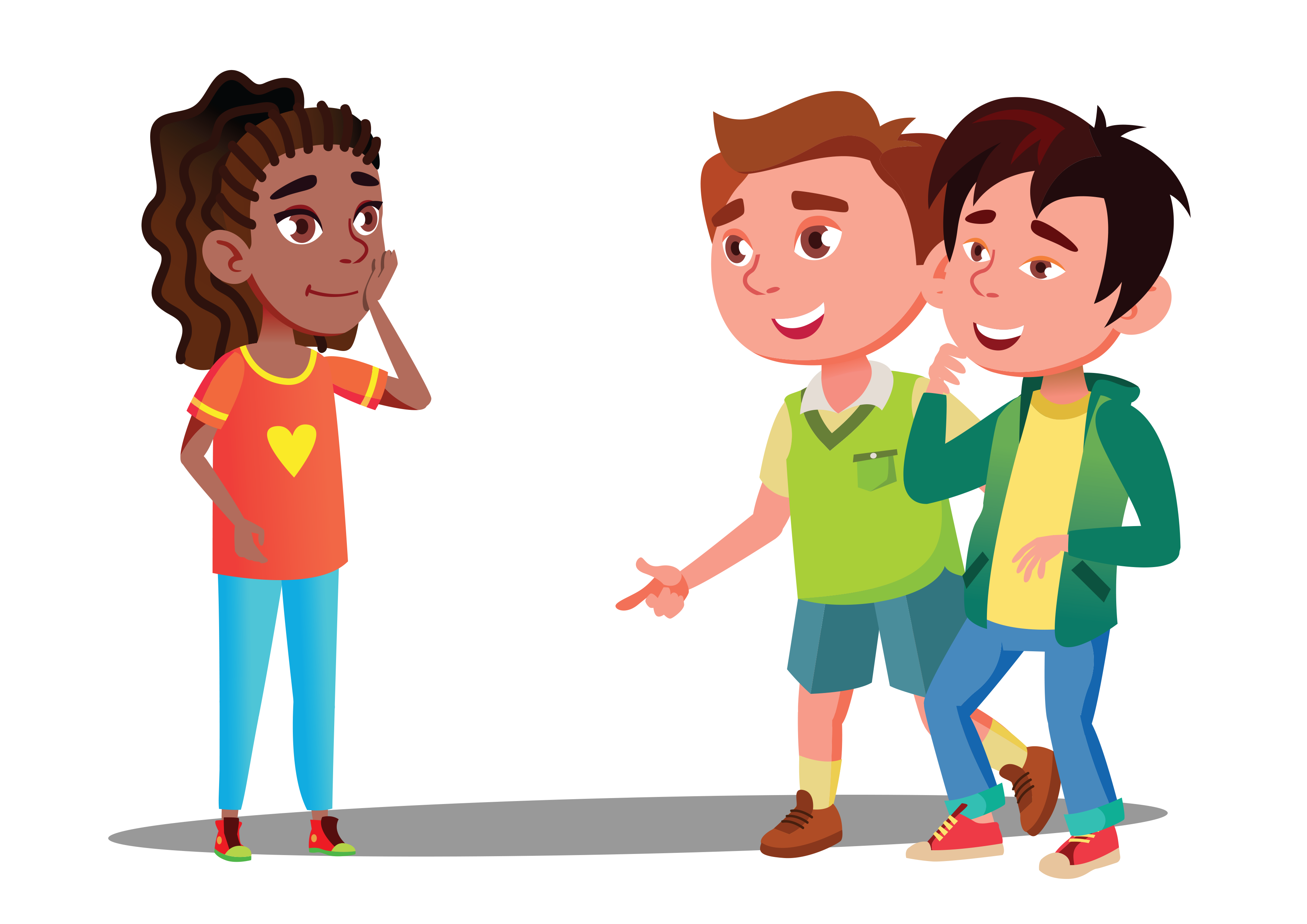 Do you pay to play online/in forums etc?
1 minute scribble…

What emotions do you experience when you game?
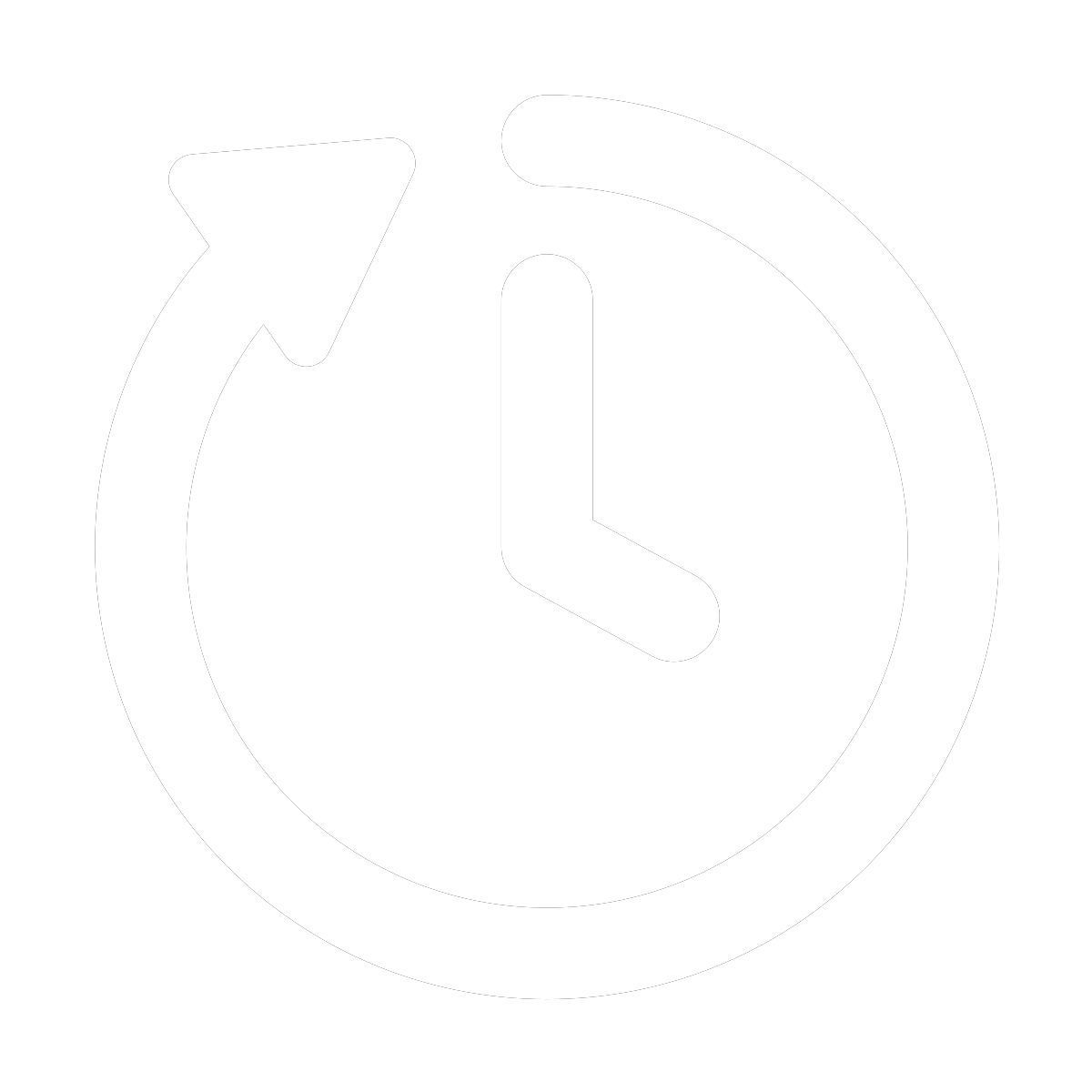 YEAR 6 / LESSON 4
ACTIVITY: INVESTIGATE A POPULAR GAME WITHIN YOUR CLASS
Investigate a game of your choice. Research the following:
Explore the probability of buying an item/player. 
How likely are you to get the ‘dream item’? 
 
Create an information sheet/poster to inform players on the probability of them gaining the coveted item.
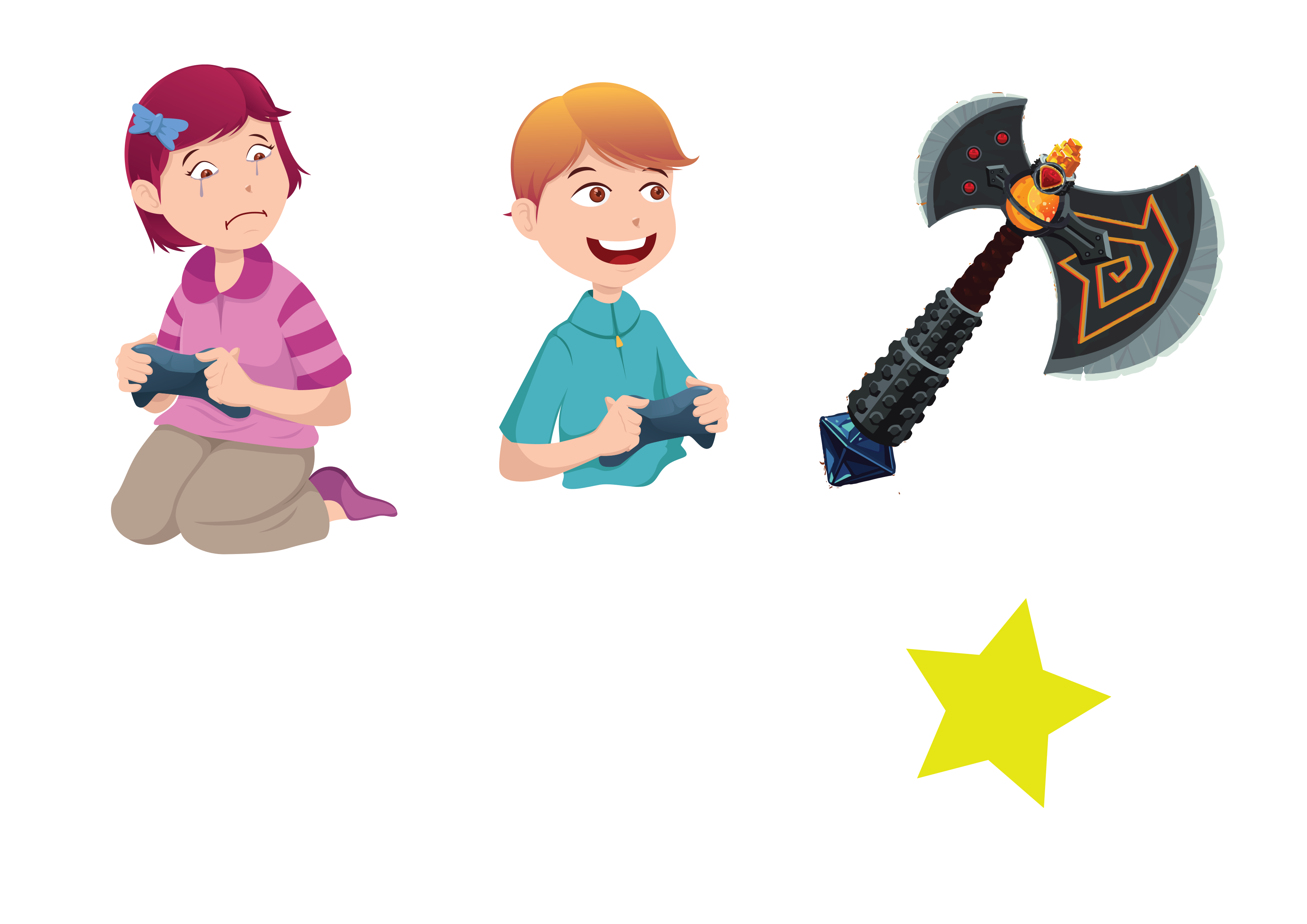 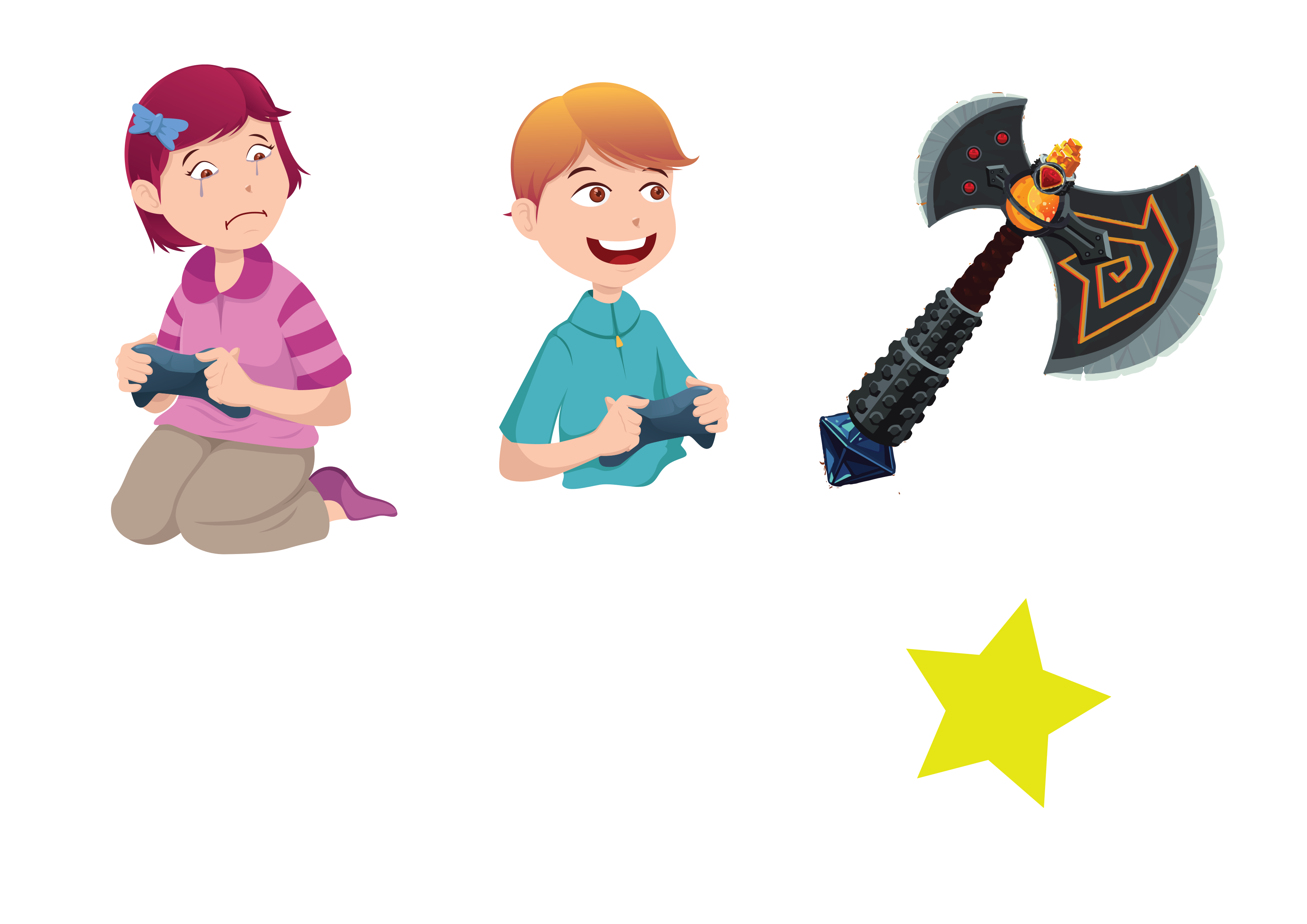 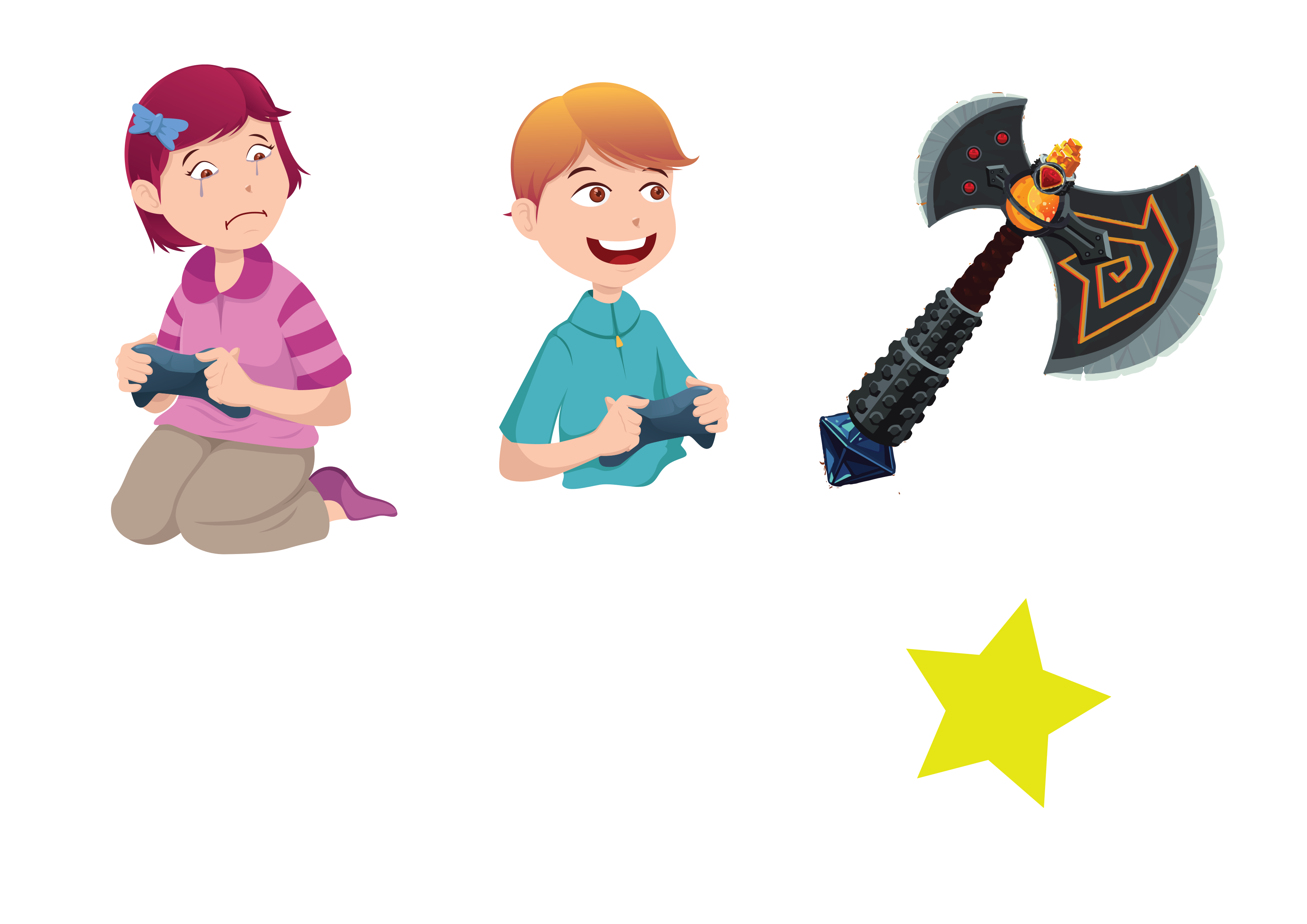 YEAR 6 / LESSON 4
ACTIVITY: THINK, PAIR, SHARE
Let’s think about the probability of gaining a certain item - are you more or less likely to spend your money on these?
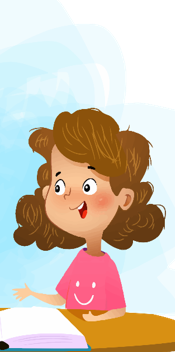 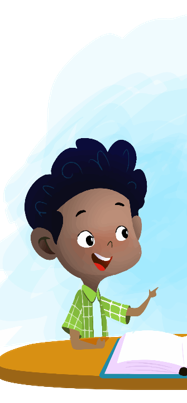 Cosmetic in-game items that costs real world money to purchase
New armour thatyou can only get by buying loot boxes
YEAR 6 / LESSON 4
If you need help…
If you are worried about any of the content today you can talk to a teacher or member of staff. For additional support relating to your own or someone else’s relationship with gambling/gaming you can contact Childline or GamCare.
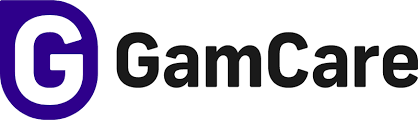 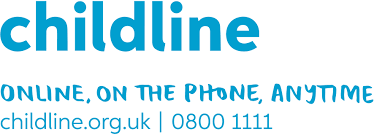 YoungPeopleService@gamcare.org.uk
T: 02030926964
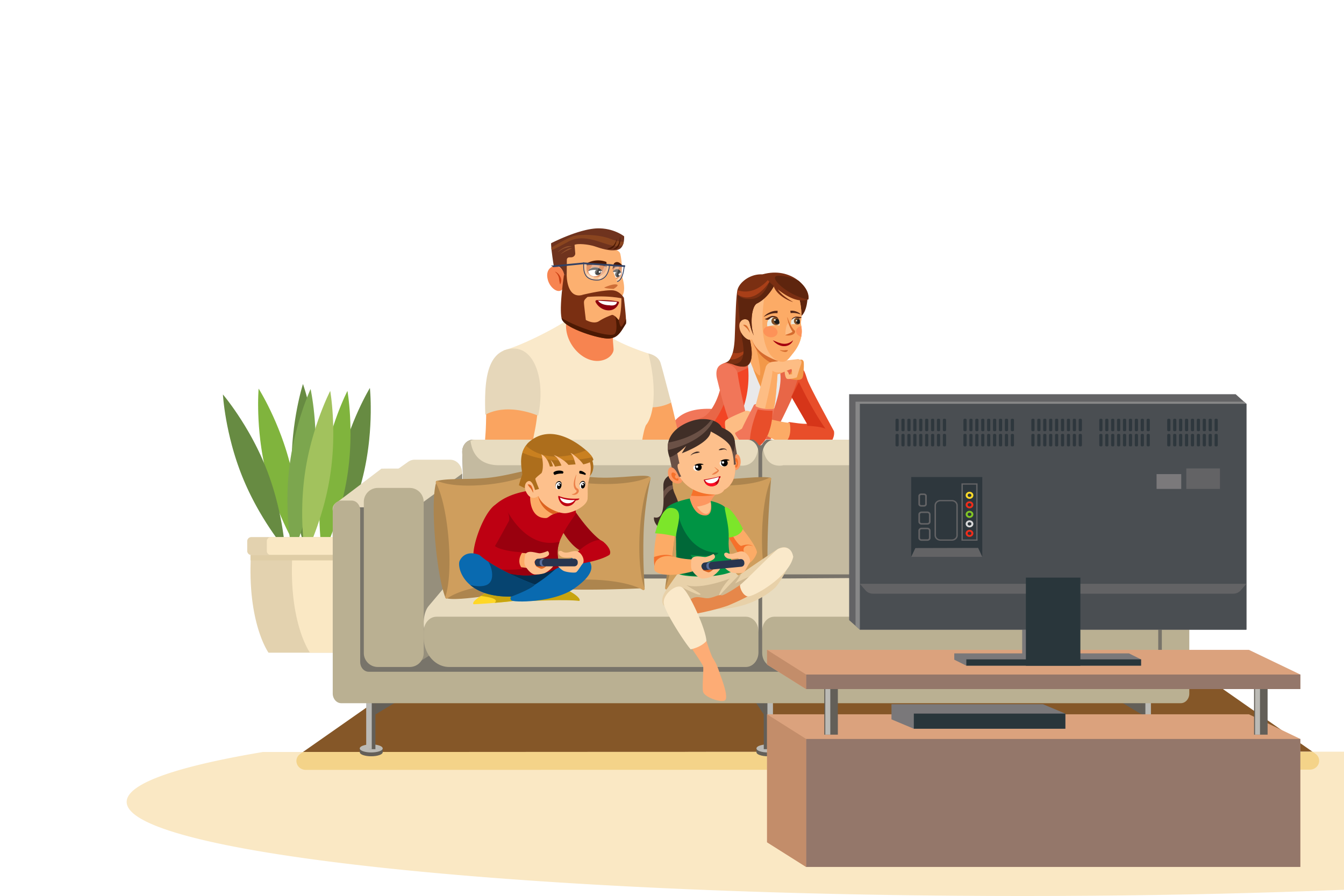 GAMING AND THOSE AROUND US. PART 1
YEAR 6 / LESSON 5
YEAR 6 / LESSON 5
CHALLENGE
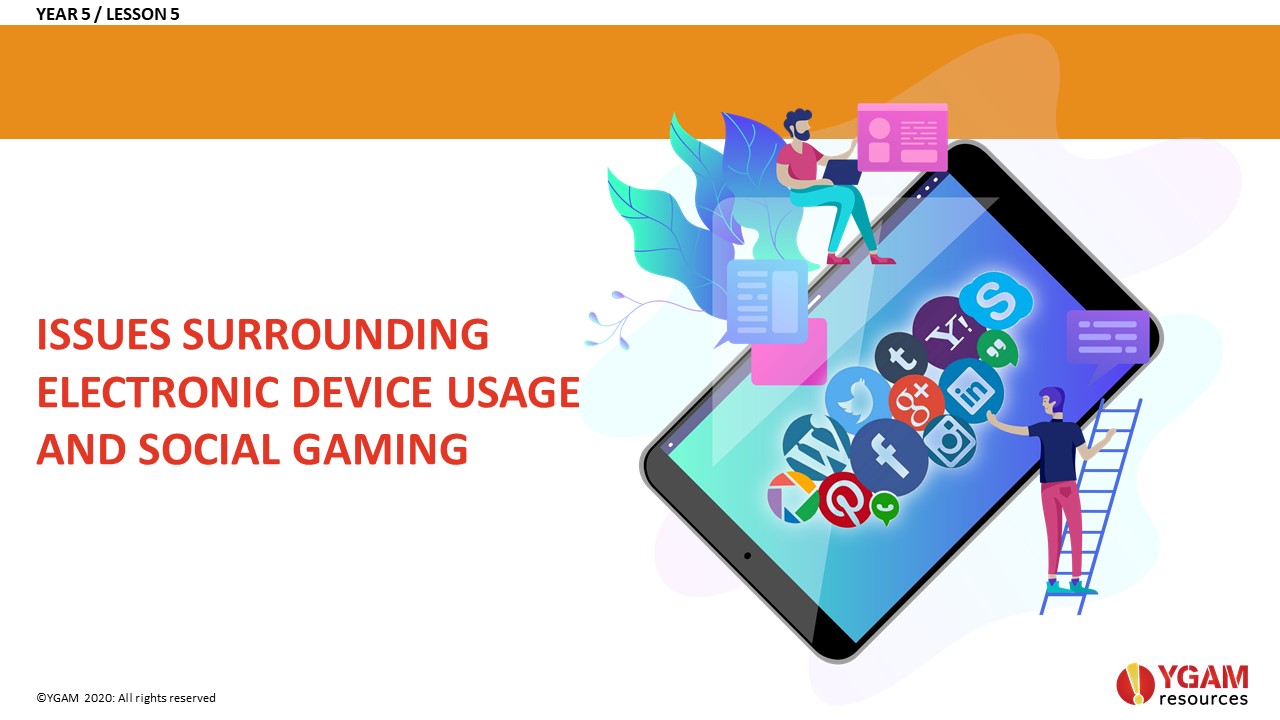 Prepare a PowerPoint or similar for a class or year group assembly, focussing on the issues surrounding electronic device usage and social gaming.
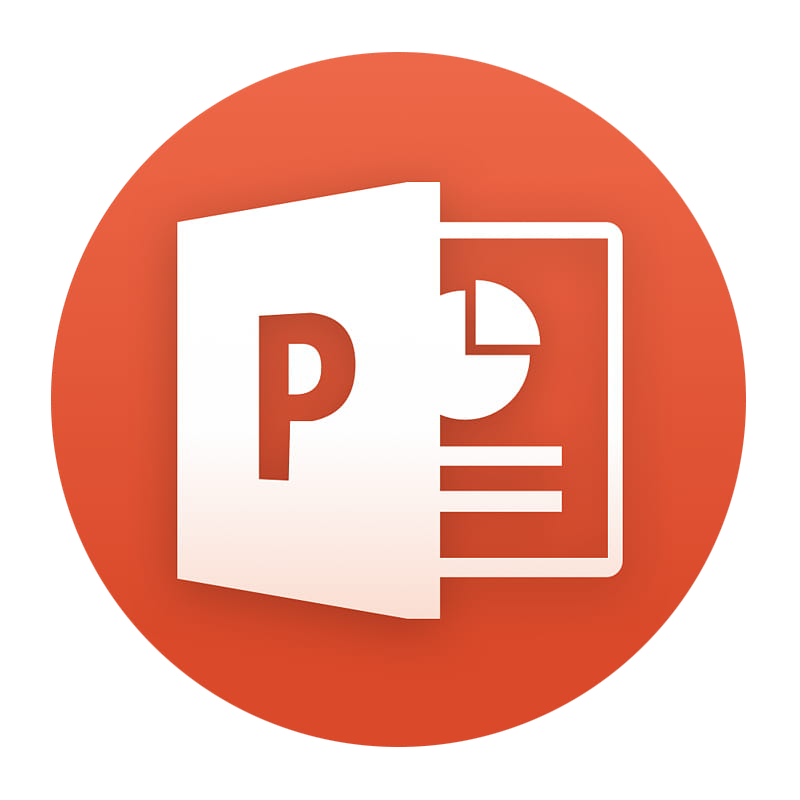 YEAR 6 / LESSON 5
LEARNING OBJECTIVES
To identify the issues of gaming and electronic device usage for the individual
To identify the issues of gaming and electronic device usage for the family/community 
To educate your peers on the issues that gaming can cause within the family/community
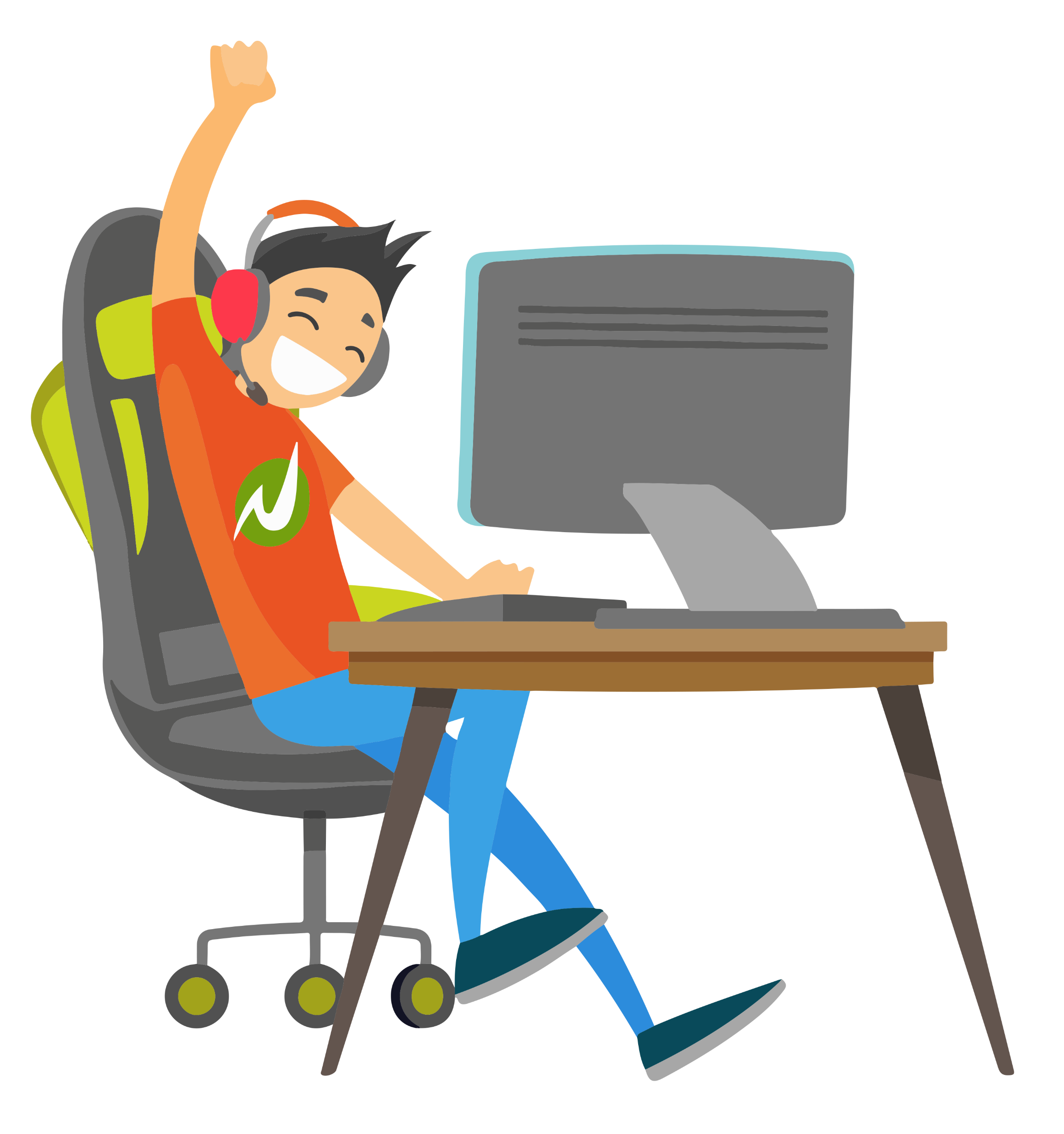 YEAR 6 / LESSON 5
LEARNING OUTCOMES
I can identify the key issues caused by gaming and electronic device usage
I can categorise issues into key themes such as money, friendships etc
I can work as a group to create an informative PowerPoint (or similar)
I can present information to a wider audience
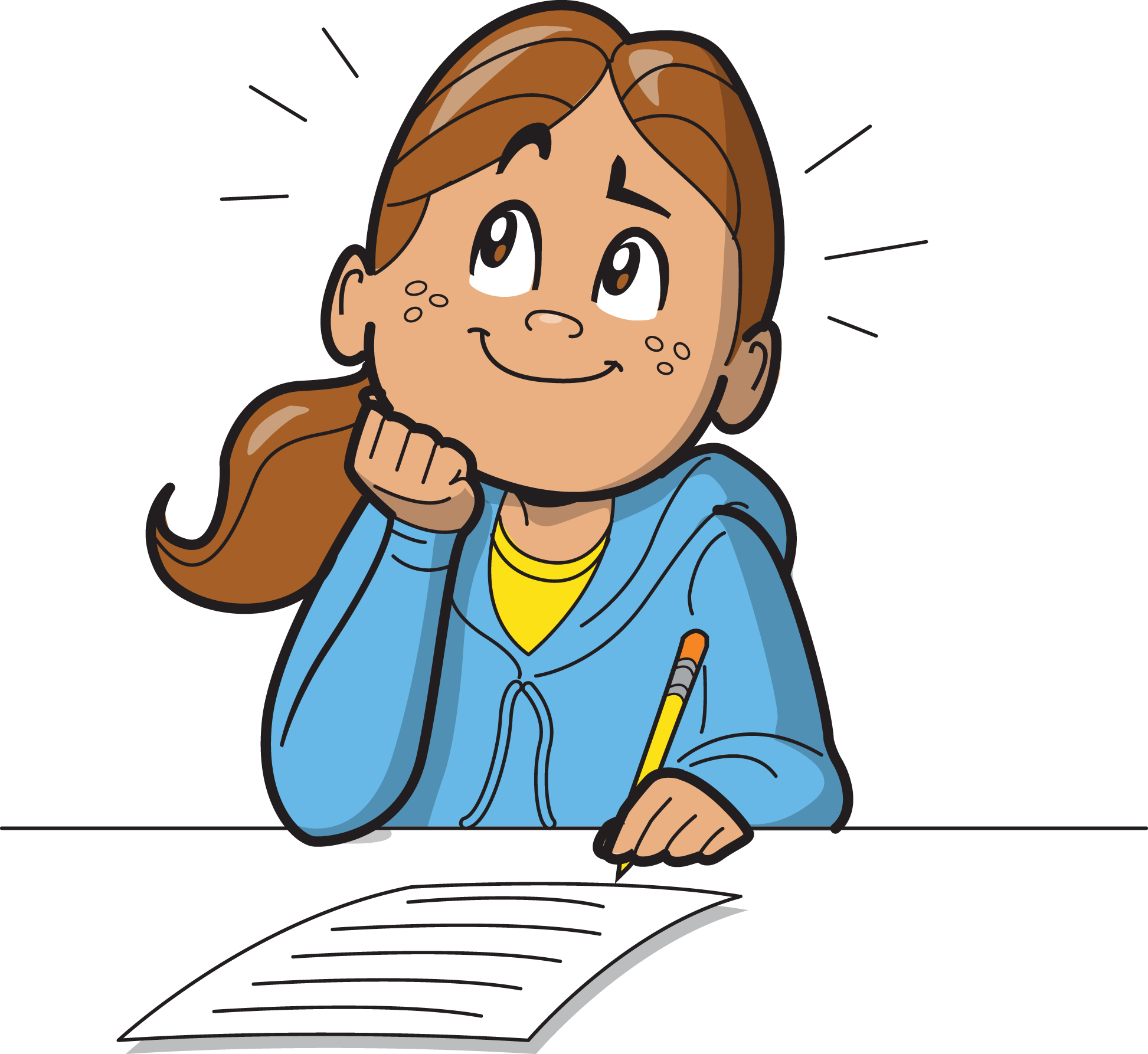 YEAR 6 / LESSON 5
ACTIVITY: GIVE ME FIVE…
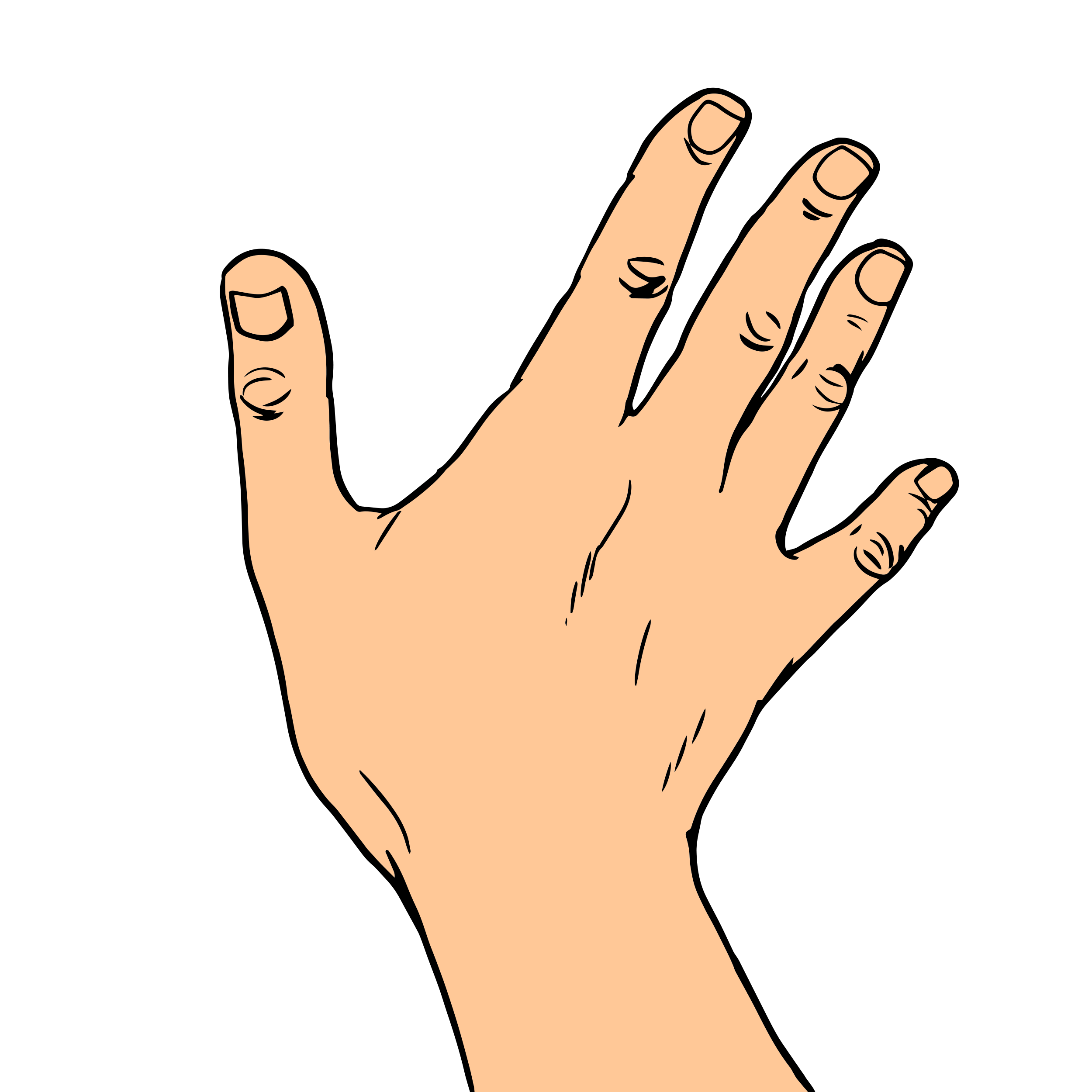 What might be the issues of gaming on the individual, friendships, families and communities? 

Draw around your hand. Then write down five issues of gaming on those around you/the gamer. Write one issue on each finger. 
 
Thinking points: Friendships, money etc.
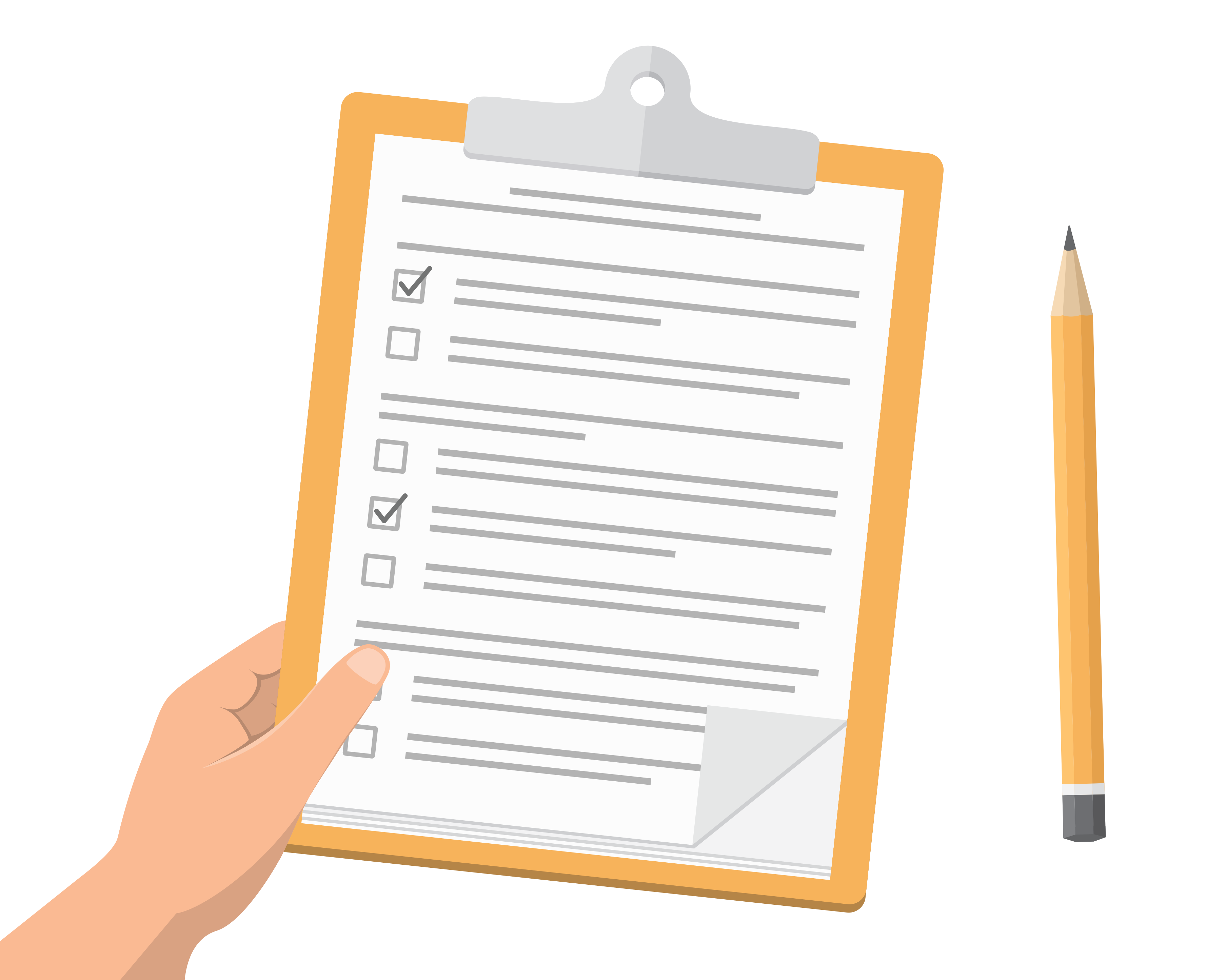 YEAR 6 / LESSON 5
ACTIVITY OPTION 1: CREATE A POWERPOINT
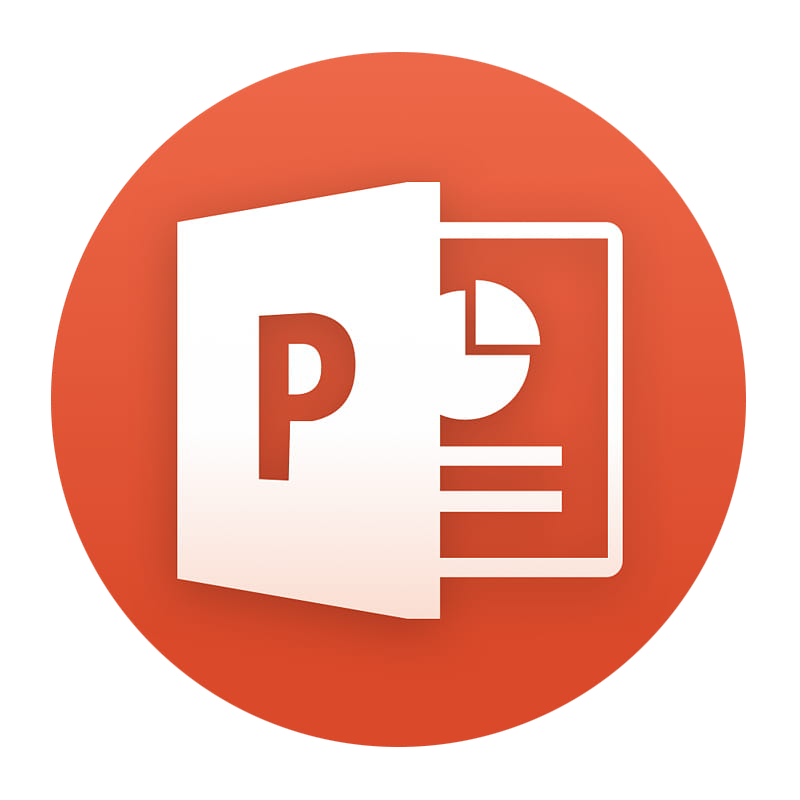 In your groups, you will be assigned one of the ten issues on the board. Create a PowerPoint to inform your peers of the issue you have been given. 
 
Extension: Can you offer solutions to the issue you have been given?
YEAR 6 / LESSON 5
ACTIVITY OPTION 2: CREATE A POSTER OR BANNER
In your groups, you will be assigned one of the ten issues on the board. Create a poster or banner to inform your peers of the issue you have been given. 
 
Extension: Can you offer solutions to the issue you have been given?
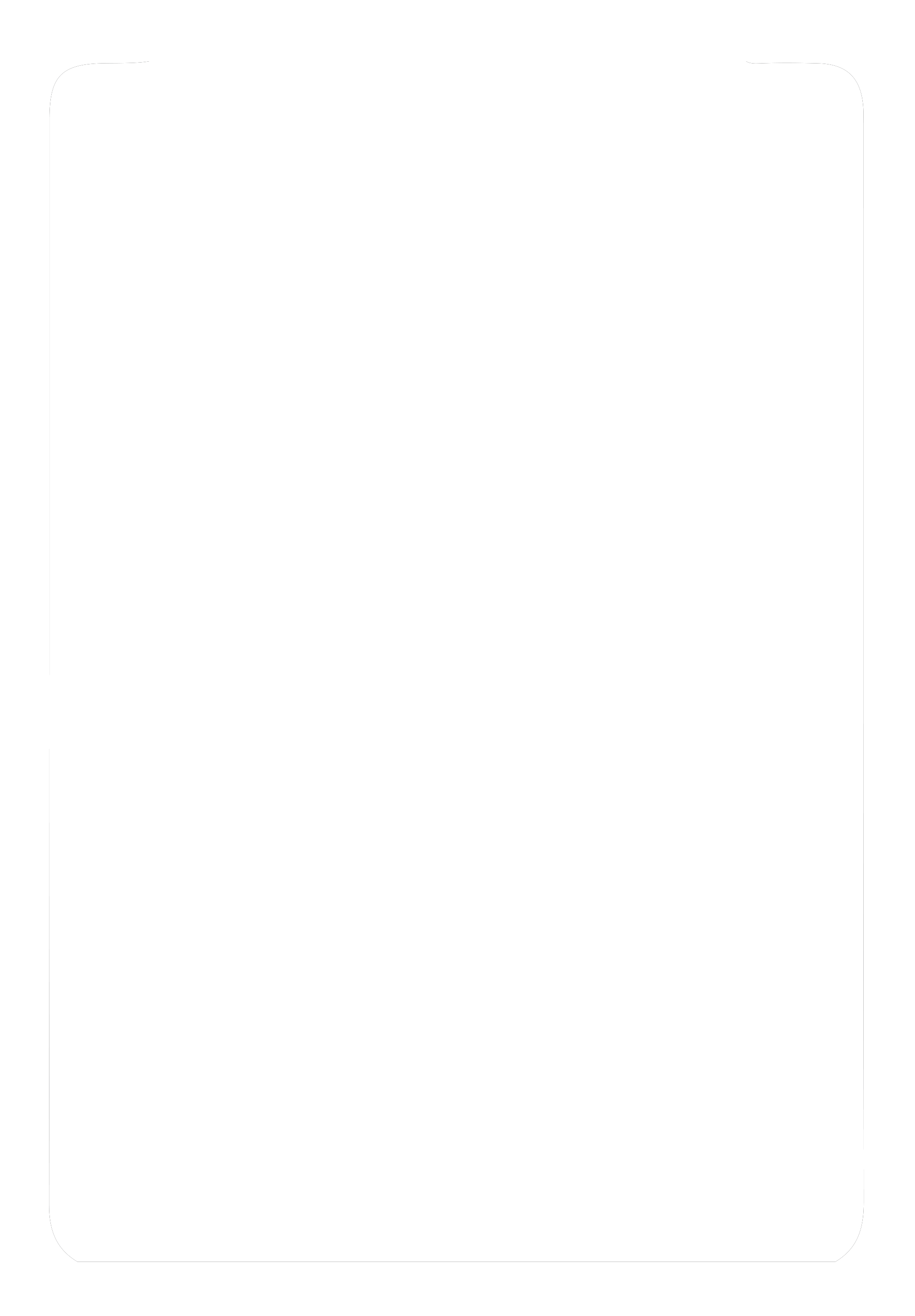 YEAR 6 / LESSON 5
ACTIVITY: I PROUDLY PRESENT…
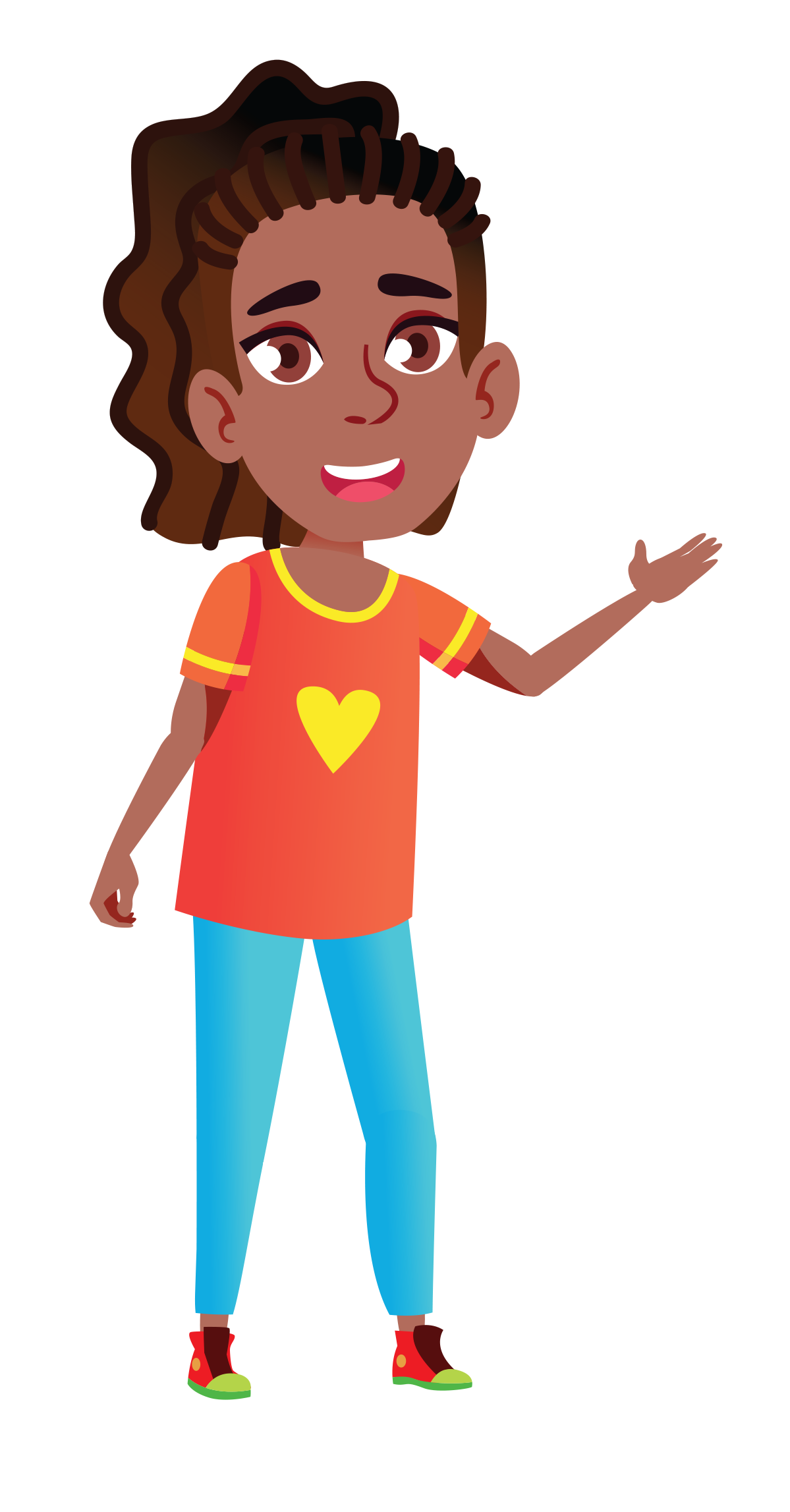 Present your work to one other group. The group will give you some feedback that you can use to make your work even better. Practise your presentation using their feedback.
You will be presenting your final work in assembly in order to educate your peers on the issues of gaming and electronic device usage.
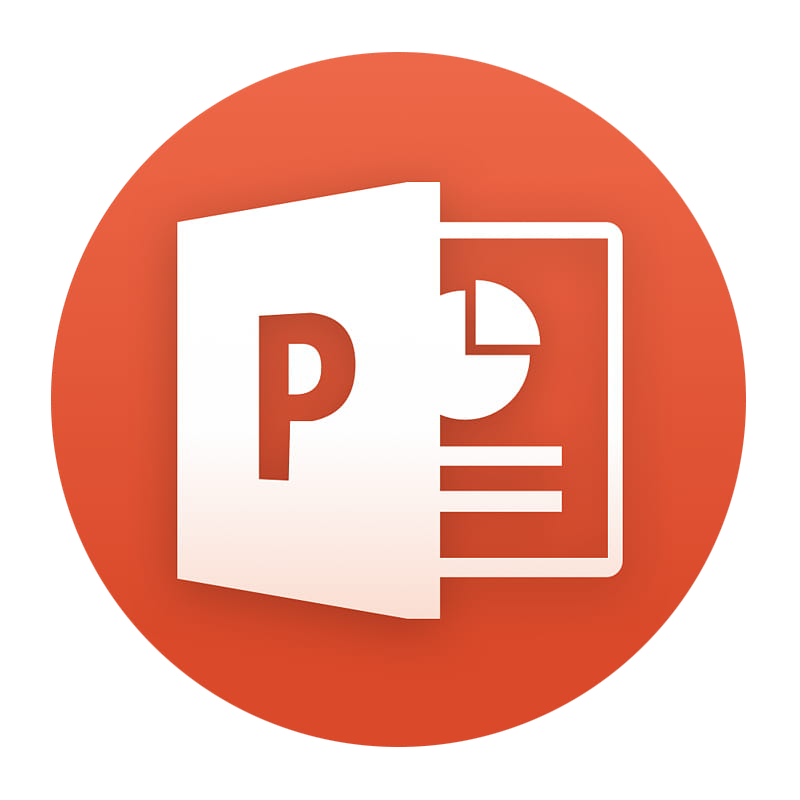 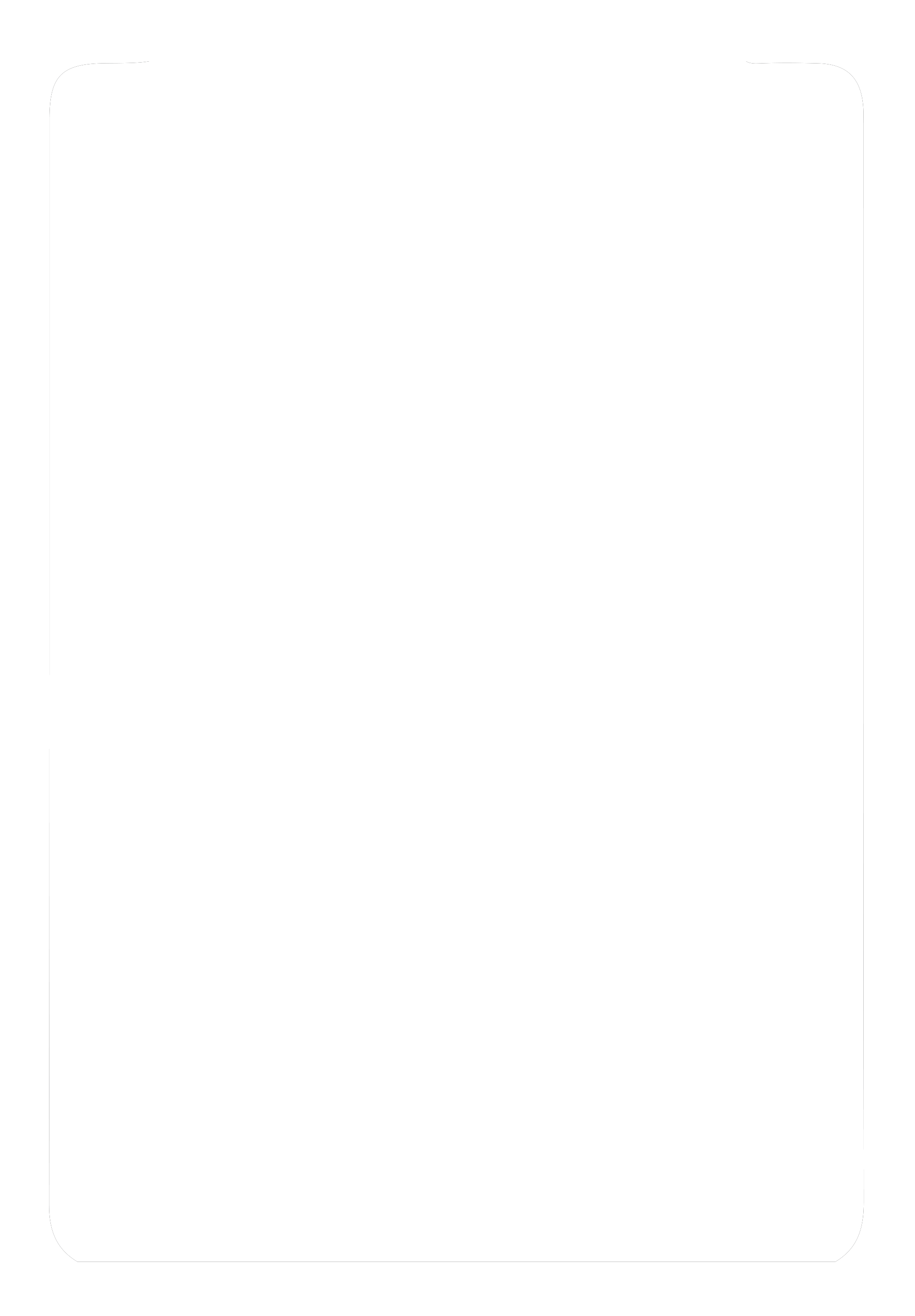 YEAR 6 / LESSON 5
If you need help…
If you are worried about any of the content today you can talk to a teacher or member of staff. For additional support relating to your own or someone else’s relationship with gambling/gaming you can contact Childline or GamCare.
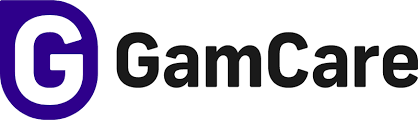 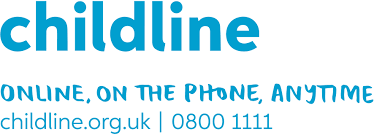 YoungPeopleService@gamcare.org.uk
T: 02030926964
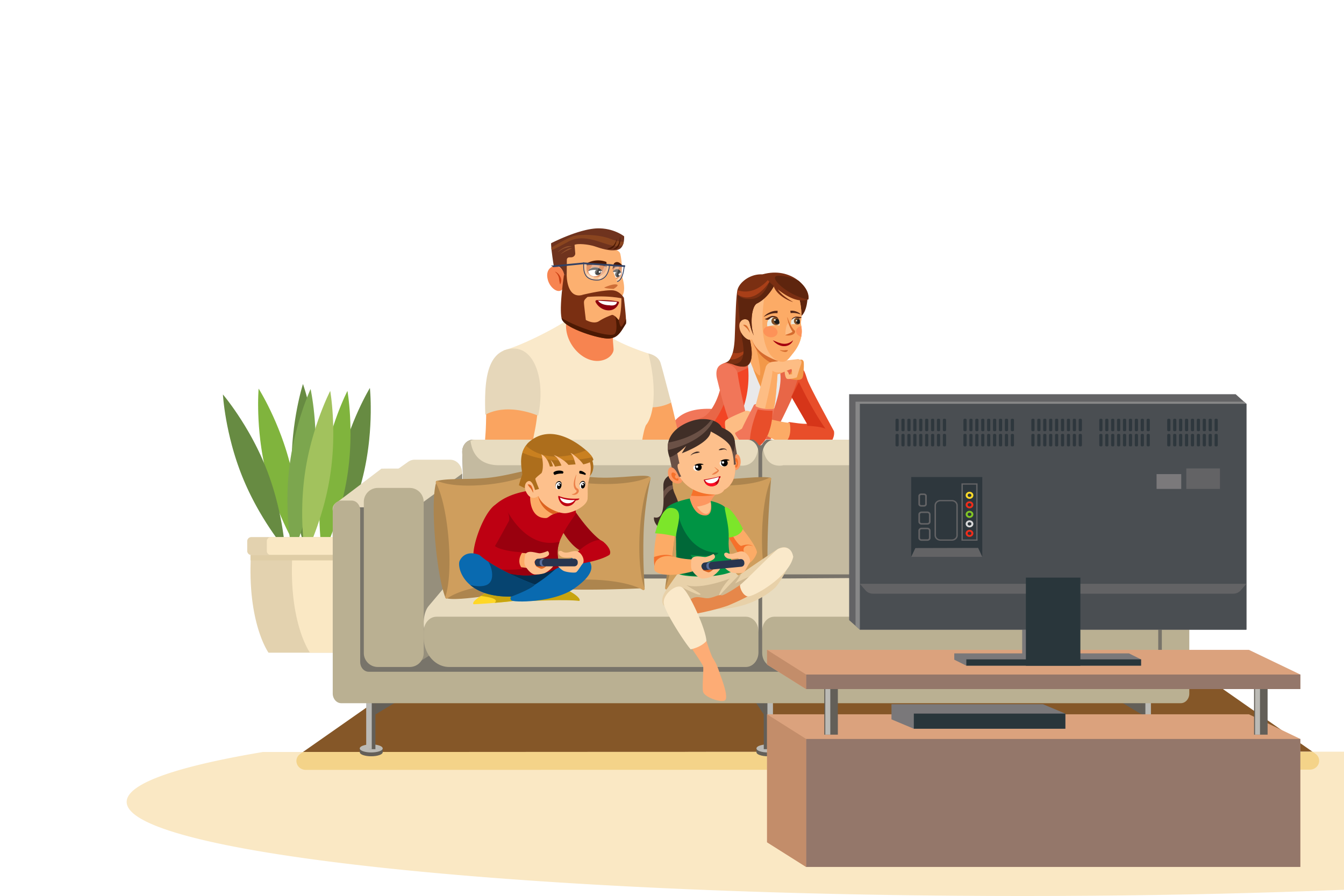 GAMING AND THOSE AROUND US. PART 2
YEAR 6 / LESSON 6
YEAR 6 / LESSON 6
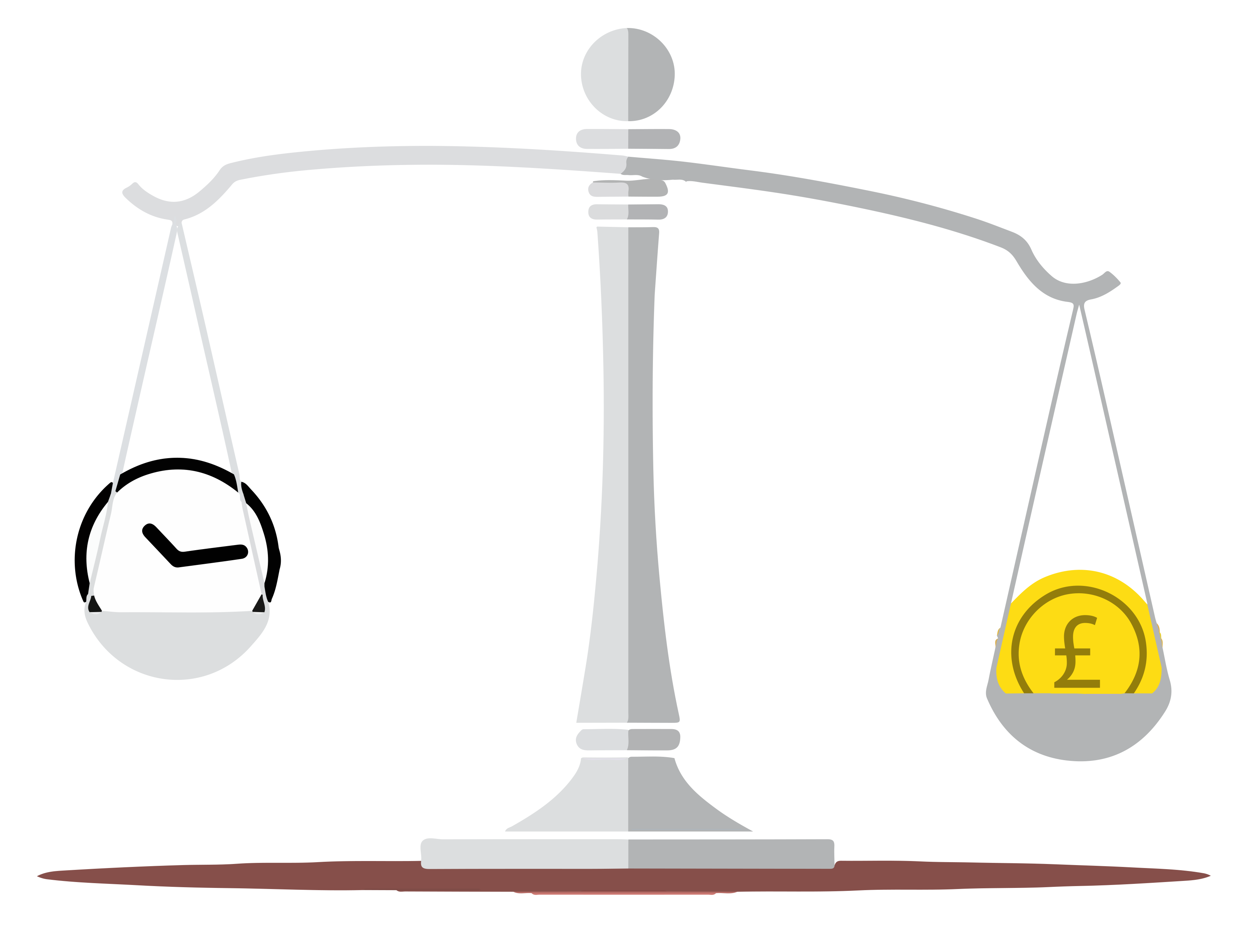 CHALLENGE
What can we do instead of gaming to balance our time and money? Create a diary/ itinerary for how you could spend your time.
YEAR 6 / LESSON 6
LEARNING OBJECTIVES
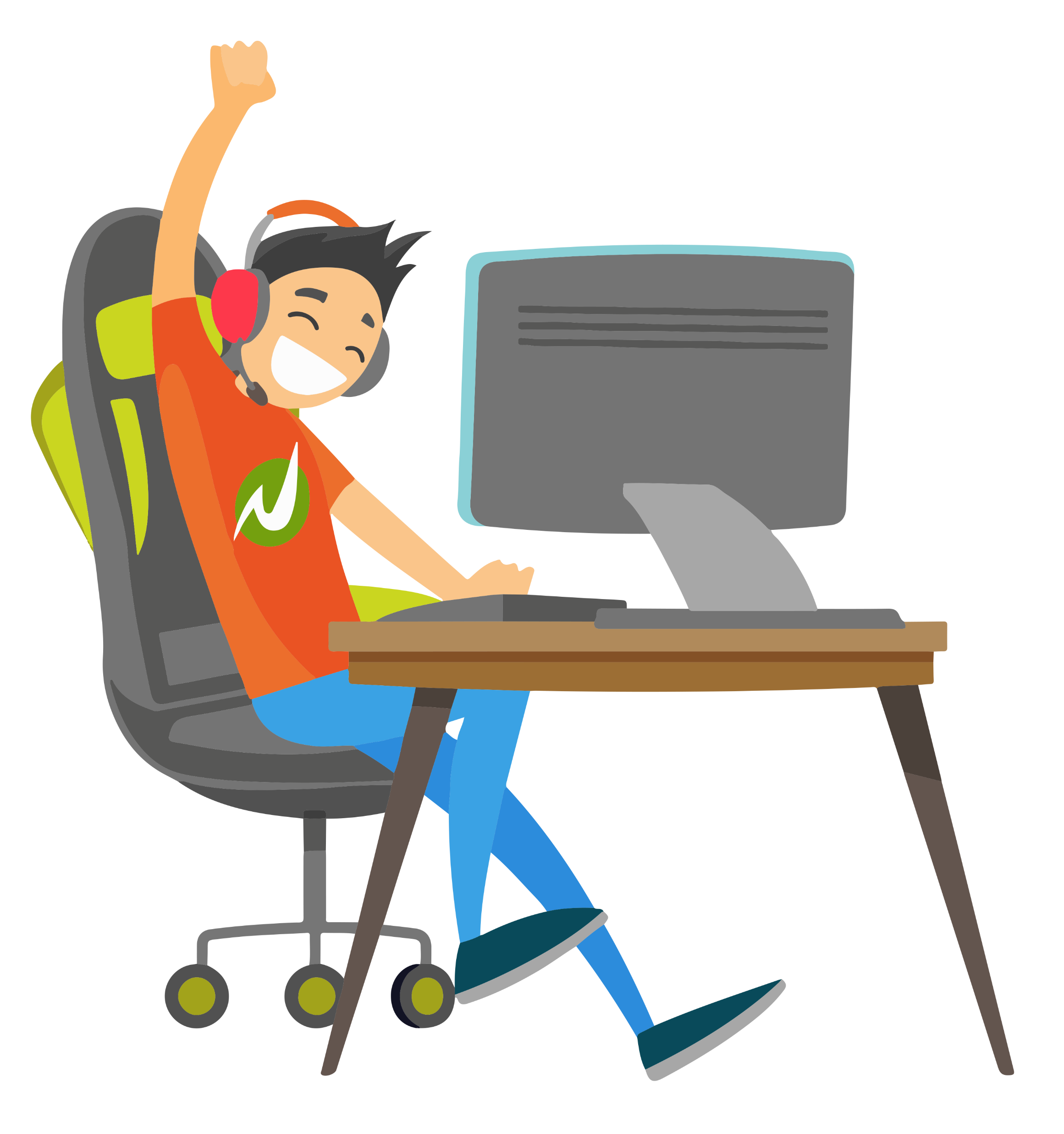 To identify ways of balancing our time 
To consider and evaluate the different types of activities that could be an alternative to gaming.
YEAR 6 / LESSON 6
LEARNING OUTCOMES
I can reflect upon my time spent gaming alongside other hobbies
I can evaluate the different activities and prioritise activities that would interest me and my family/community.
I can present an action plan
I can record the time spent doing various activities and compare it to my previous diary record.
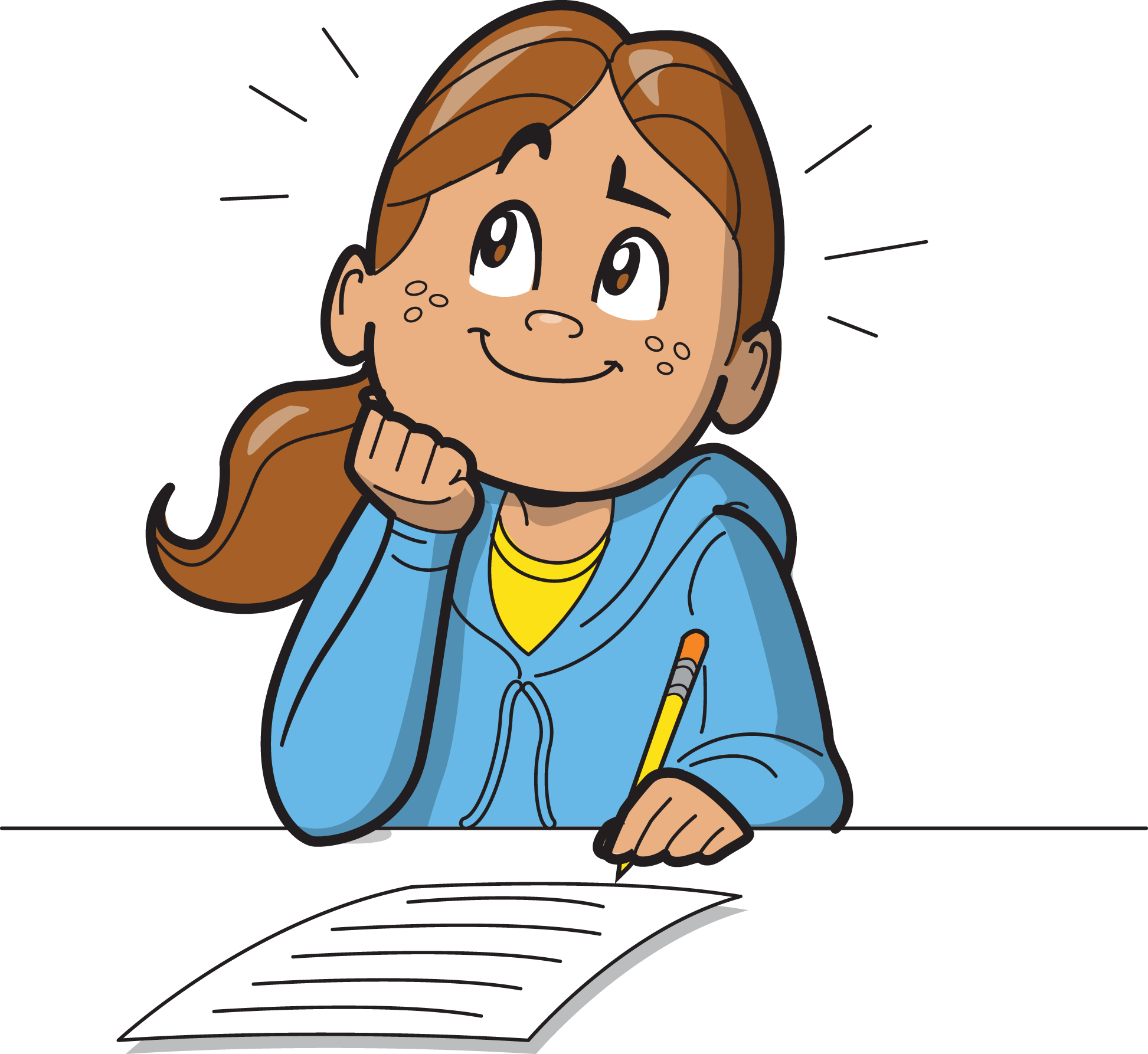 YEAR 6 / LESSON 6
ACTIVITY: THINK, PAIR, SHARE...
Think about and discuss any issues that may arise as a result of gaming.
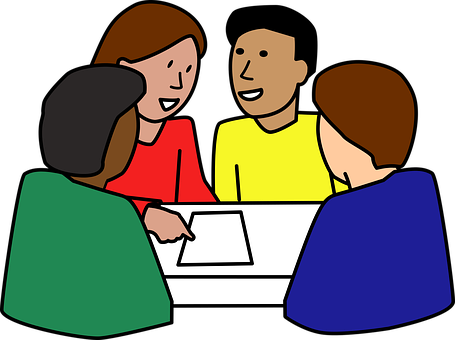 YEAR 6 / LESSON 6
ACTIVITY: LET’S DISCUSS…
Consider what you would like to do as an alternative to gaming
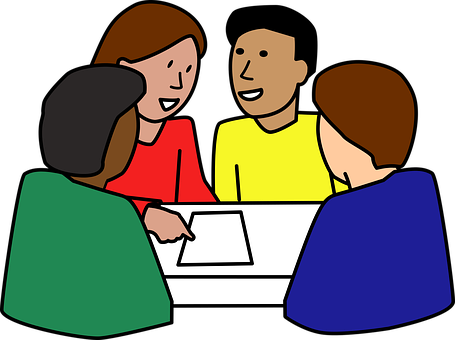 Reflect upon the time you currently spend gaming.
YEAR 6 / LESSON 6
ACTIVITY: ORDERING TASK
Each group has been given a pack of 10 activities that we could try instead of gaming. As a group, you must work together to order the activities from most favourite to least favourite. 

As a group, you must agree on the order. This means that you need to listen and respect each other, and you may need to problem solve in order to come to an agreement.
10
ACTIVITIES
YEAR 6 / LESSON 6
ACTIVITY: EXIT TICKETS
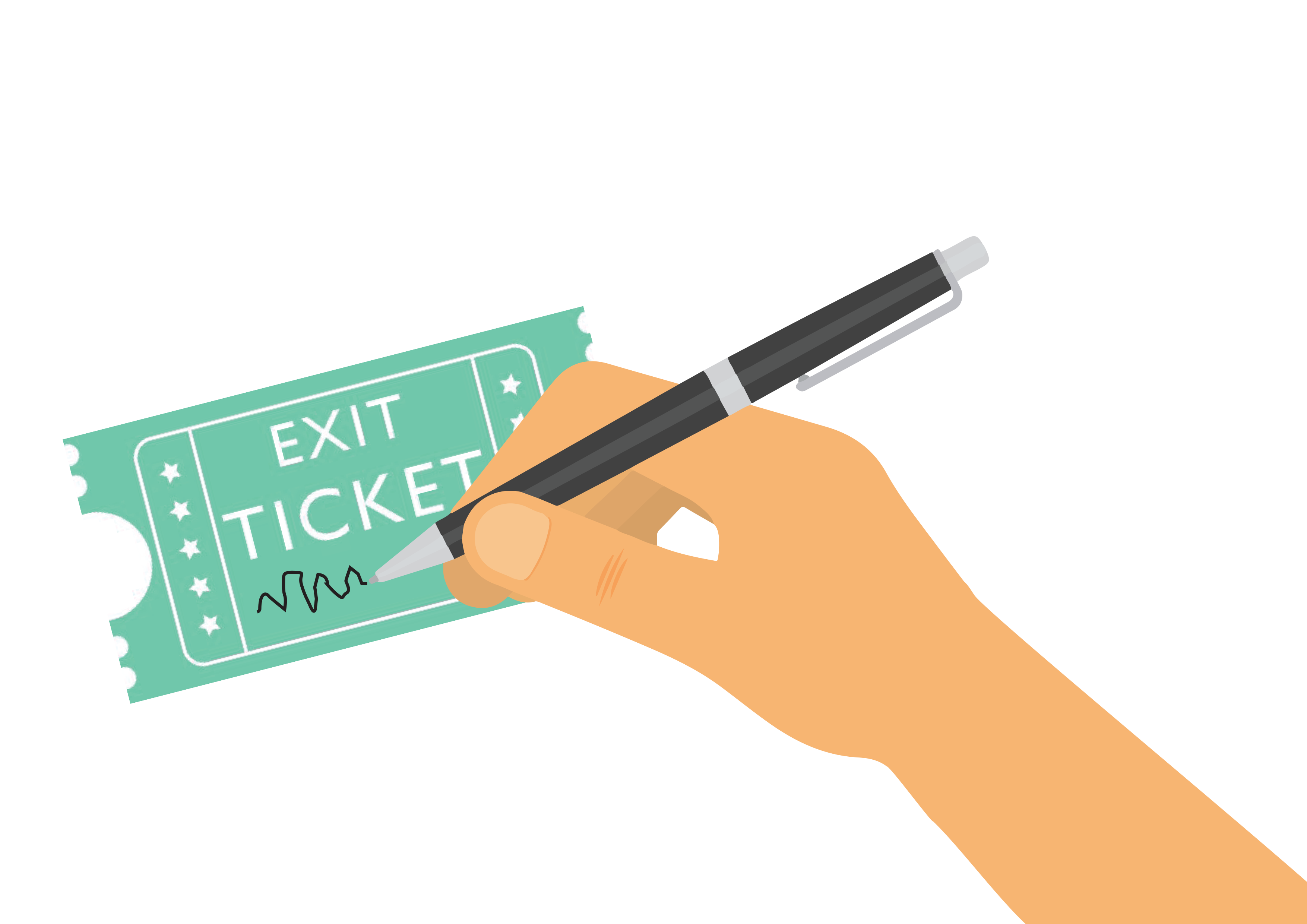 On your exit ticket, pick your top three activities that you are going to try out instead of gaming this week. 

Would anyone like to share their action plan for this week?
YEAR 6 / LESSON 6
HOMEWORK ACTIVITY: KEEP A DIARY
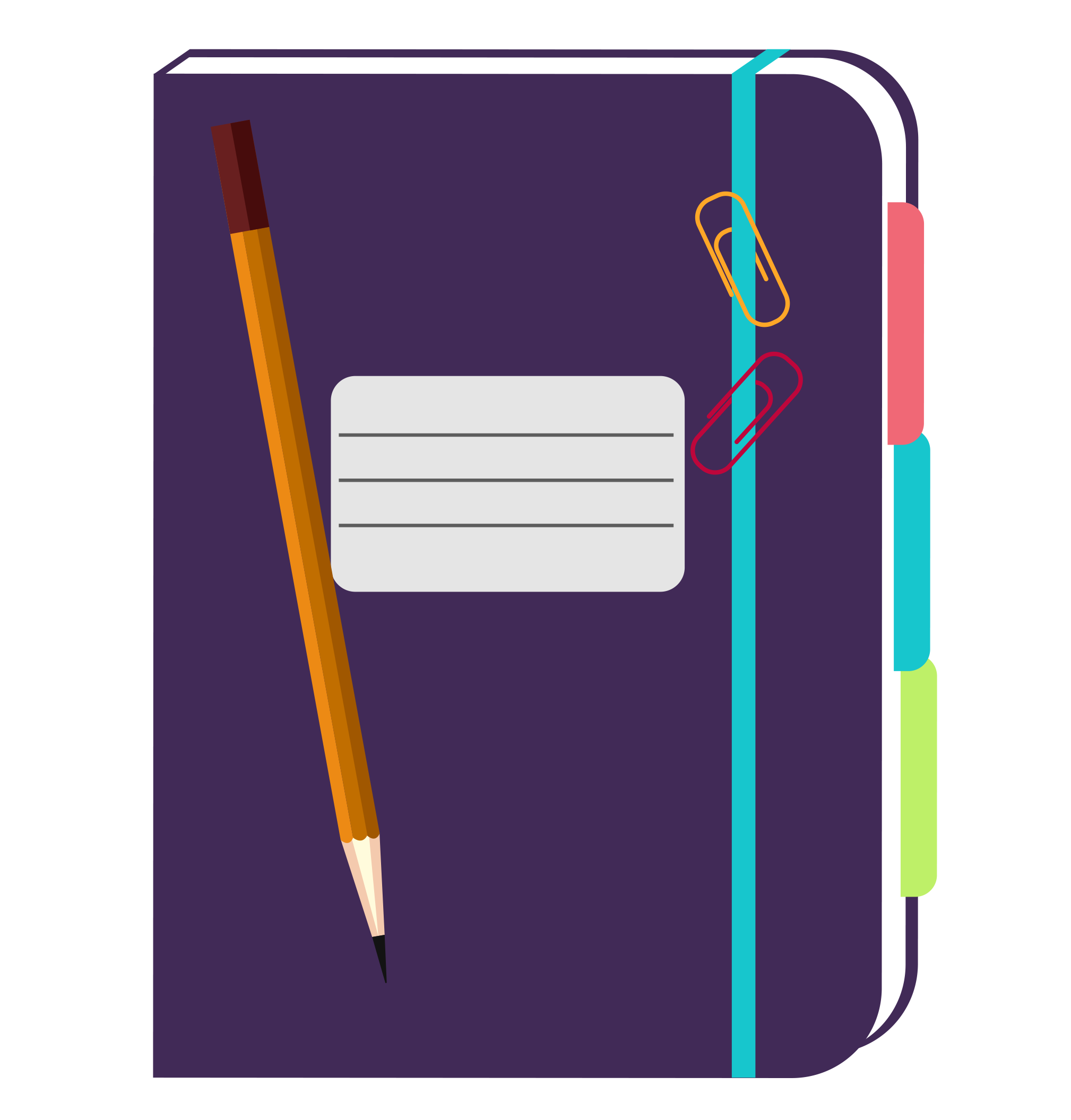 Create a diary of a typical week or for this coming week. Include a range of activities to balance time online/gaming.
YEAR 6 / LESSON 6
If you need help…
If you are worried about any of the content today you can talk to a teacher or member of staff. For additional support relating to your own or someone else’s relationship with gambling/gaming you can contact Childline or GamCare.
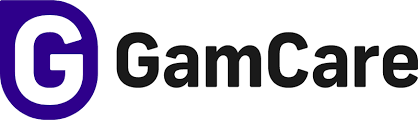 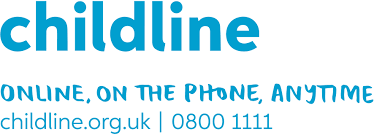 YoungPeopleService@gamcare.org.uk
T: 02030926964
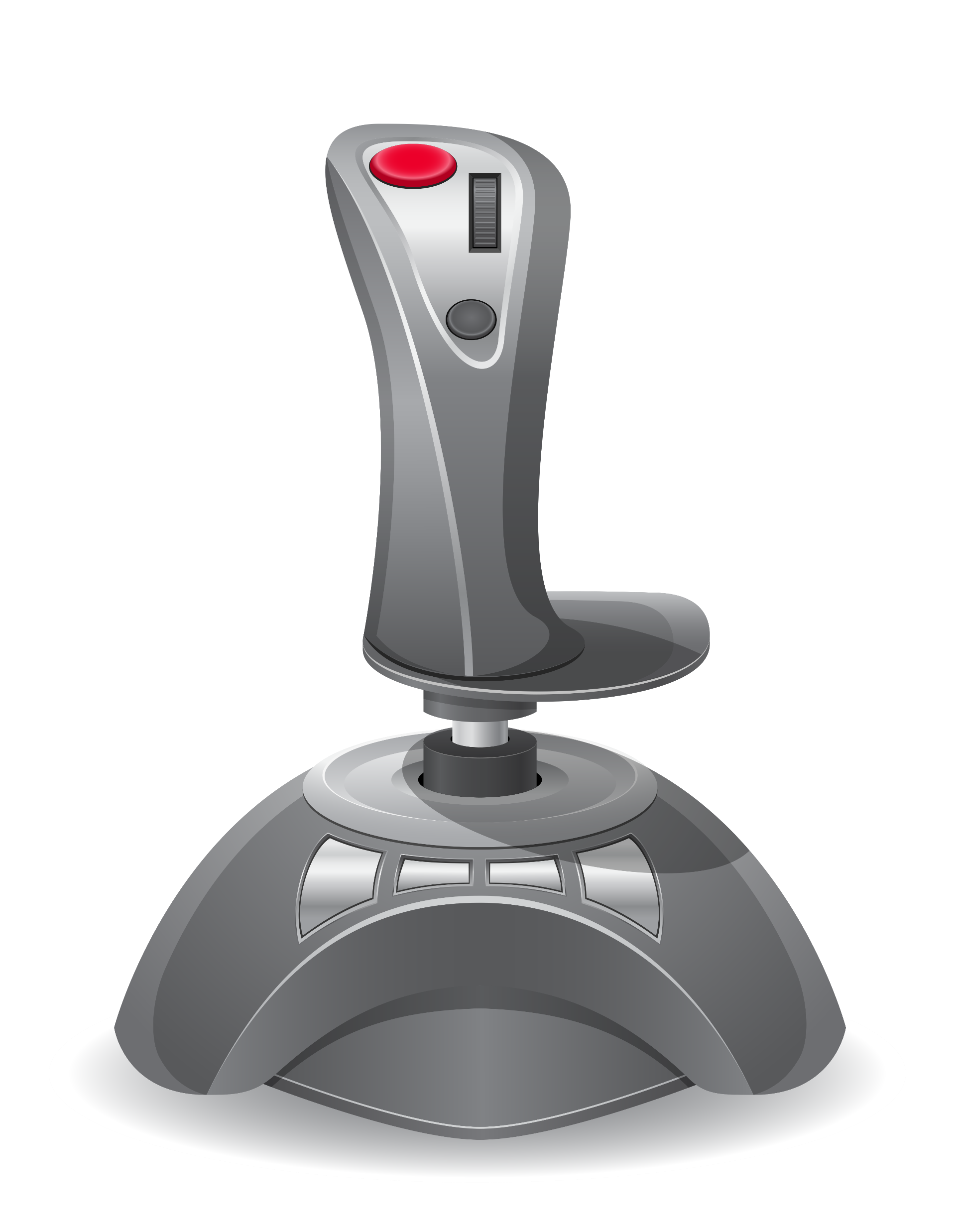 AN INTRODUCTION TO GAMING
YEAR 7 / LESSON 1
YEAR 7 / LESSON 1
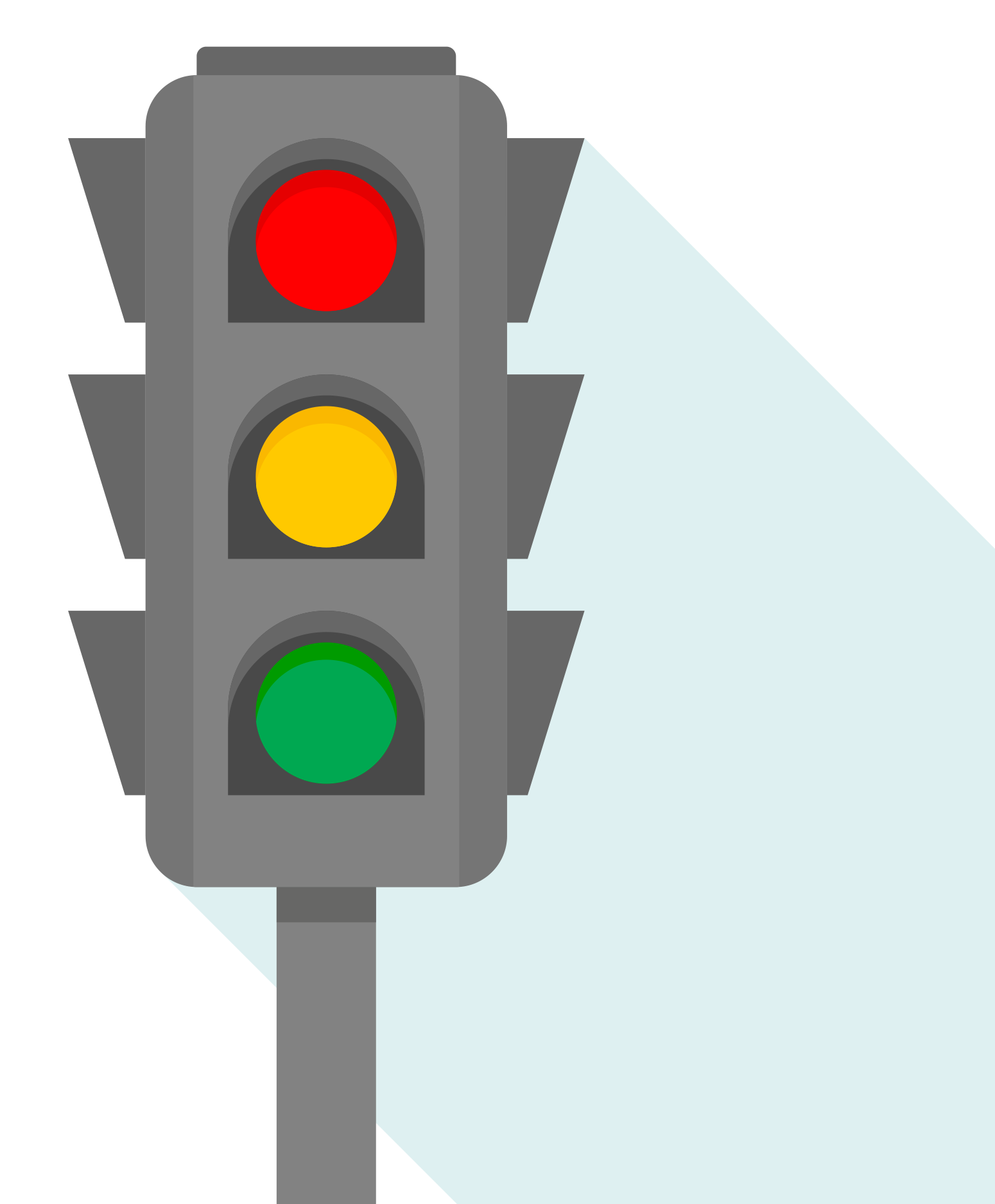 CHALLENGE
Traffic lights: When does gaming become harmful?
YEAR 7 / LESSON 1
LEARNING OBJECTIVES
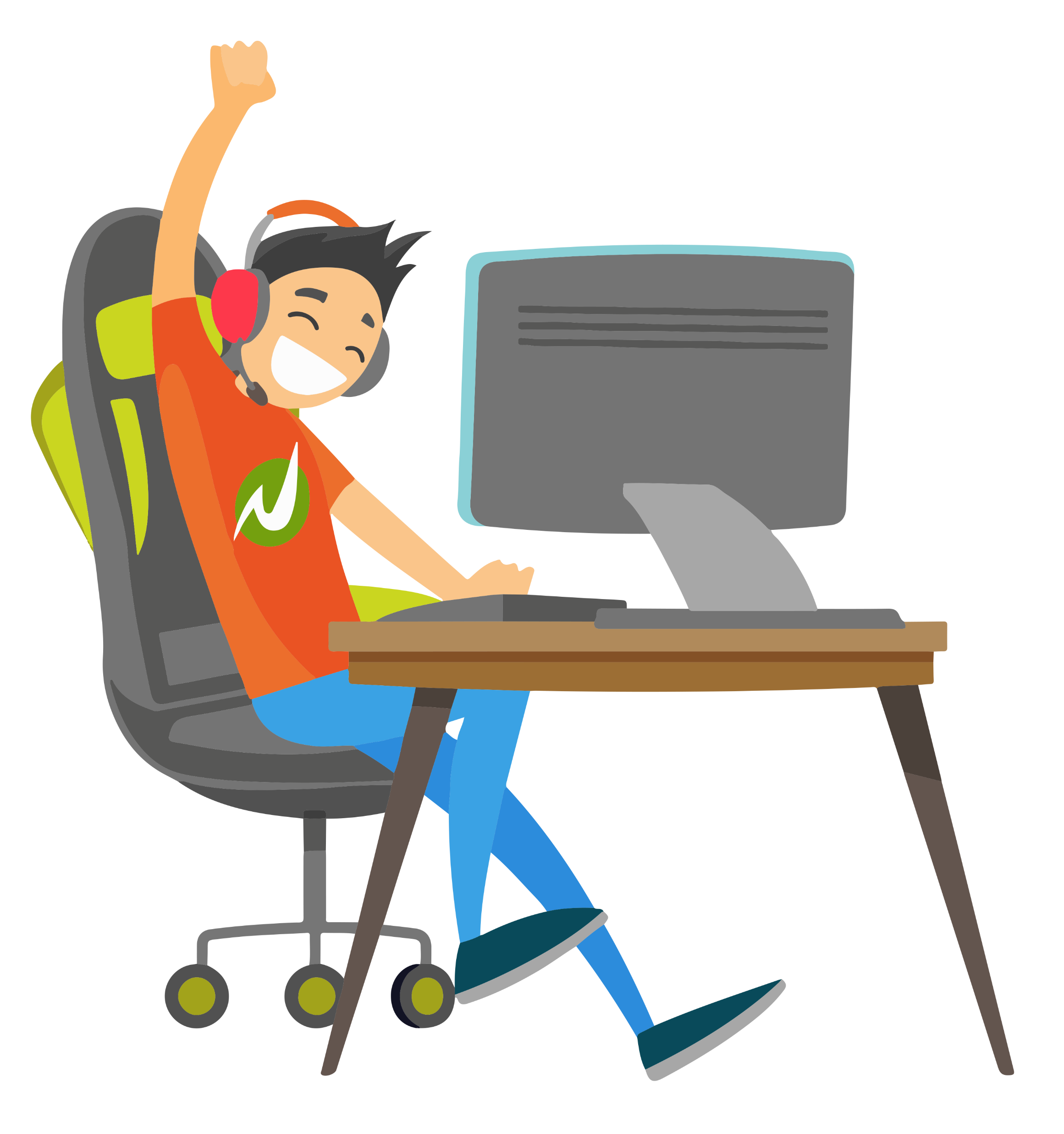 Understand what is meant by the term ‘gaming’
Understand that Gaming Disorder is a Disorder classified by the World Health organisation
Understand how to stay safe when playing online games
YEAR 7 / LESSON 1
LEARNING OUTCOMES
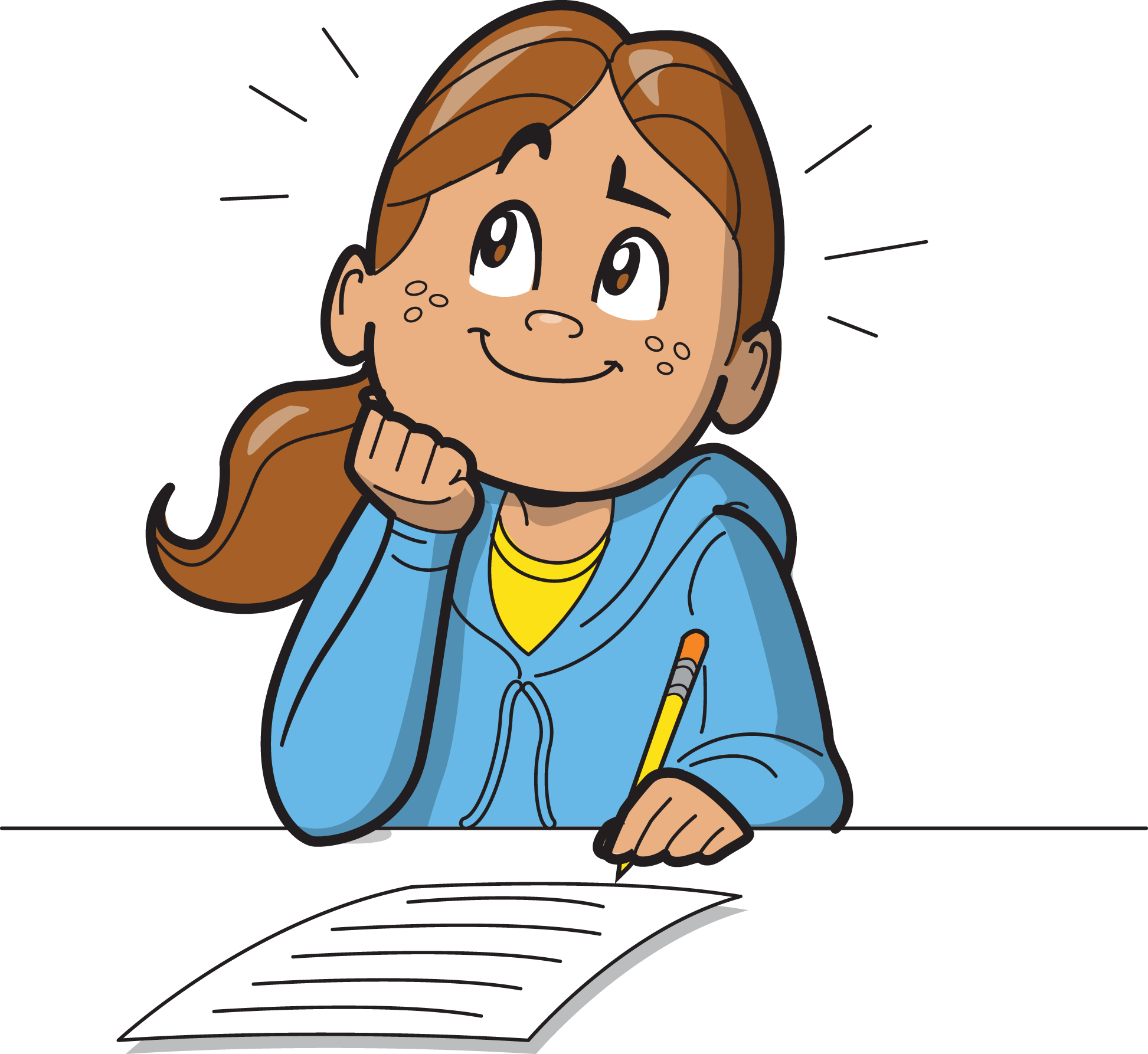 I understand and can define Gaming Disorder 
I understand how to balance my time playing video games with other activities
I know how to stay safe online
I know how to get help if I am worried about my gaming or somebody else’s
YEAR 7 / LESSON 1
ACTIVITY: 2-MINUTE SCRIBBLE
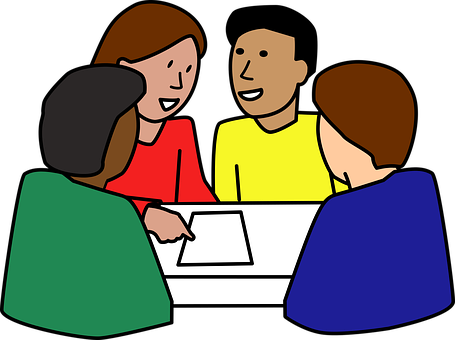 YEAR 7 / LESSON 1
ACTIVITY: WHAT IS ADDICTION?
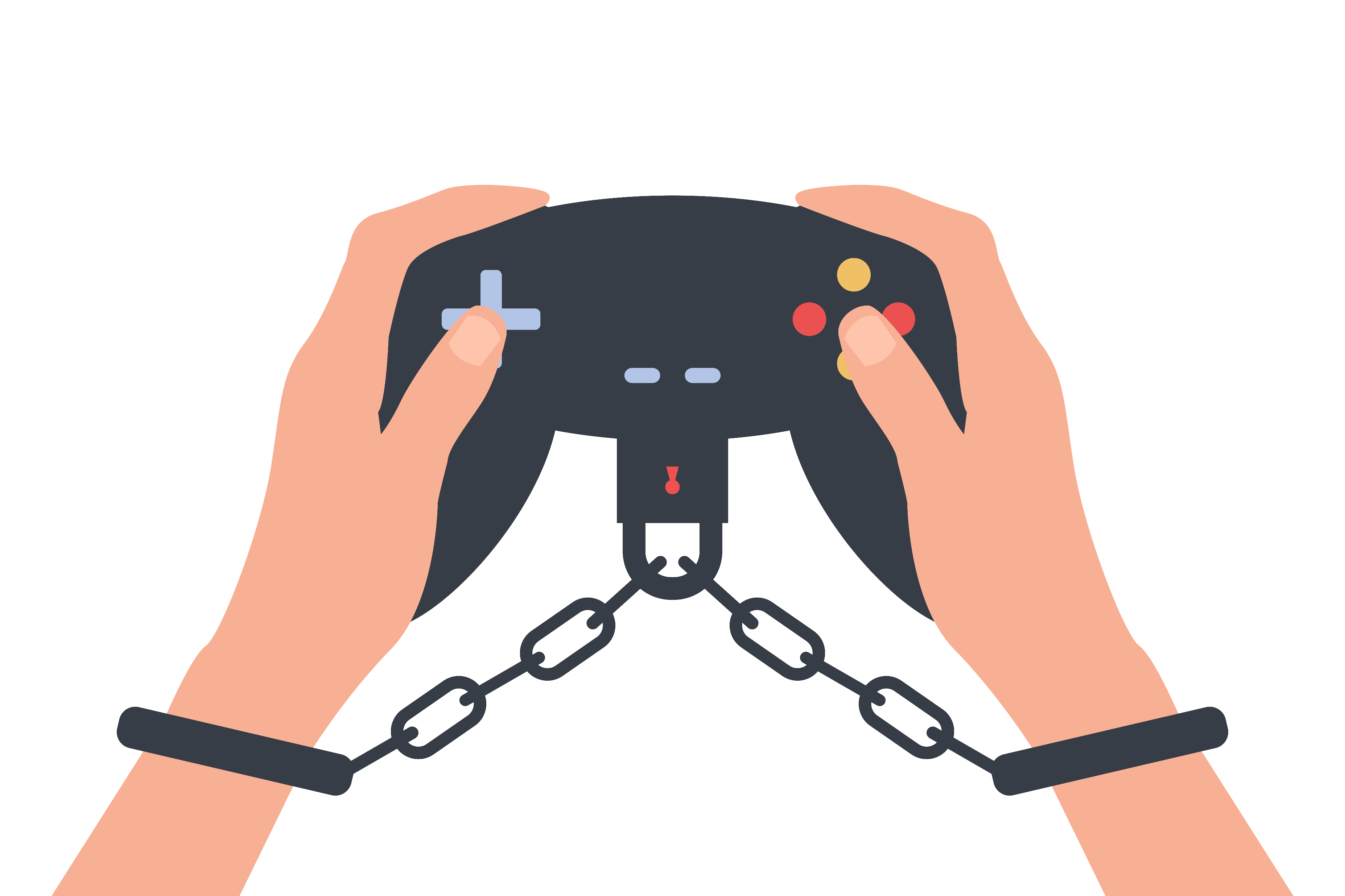 Can you become addicted to video games?
Discuss with your table and share your agreed definition.

What does harm look like?
Discuss with your table and share your ideas.
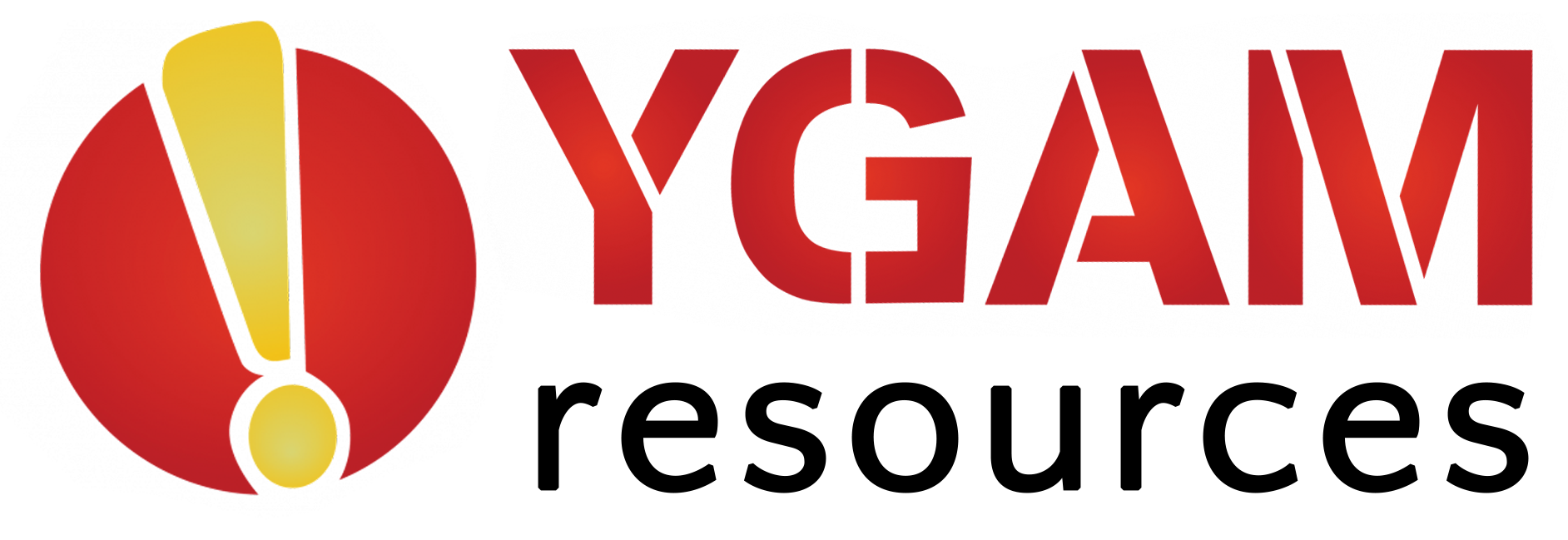 ©YGAM 2020: All rights reserved
YEAR 7 / LESSON 1
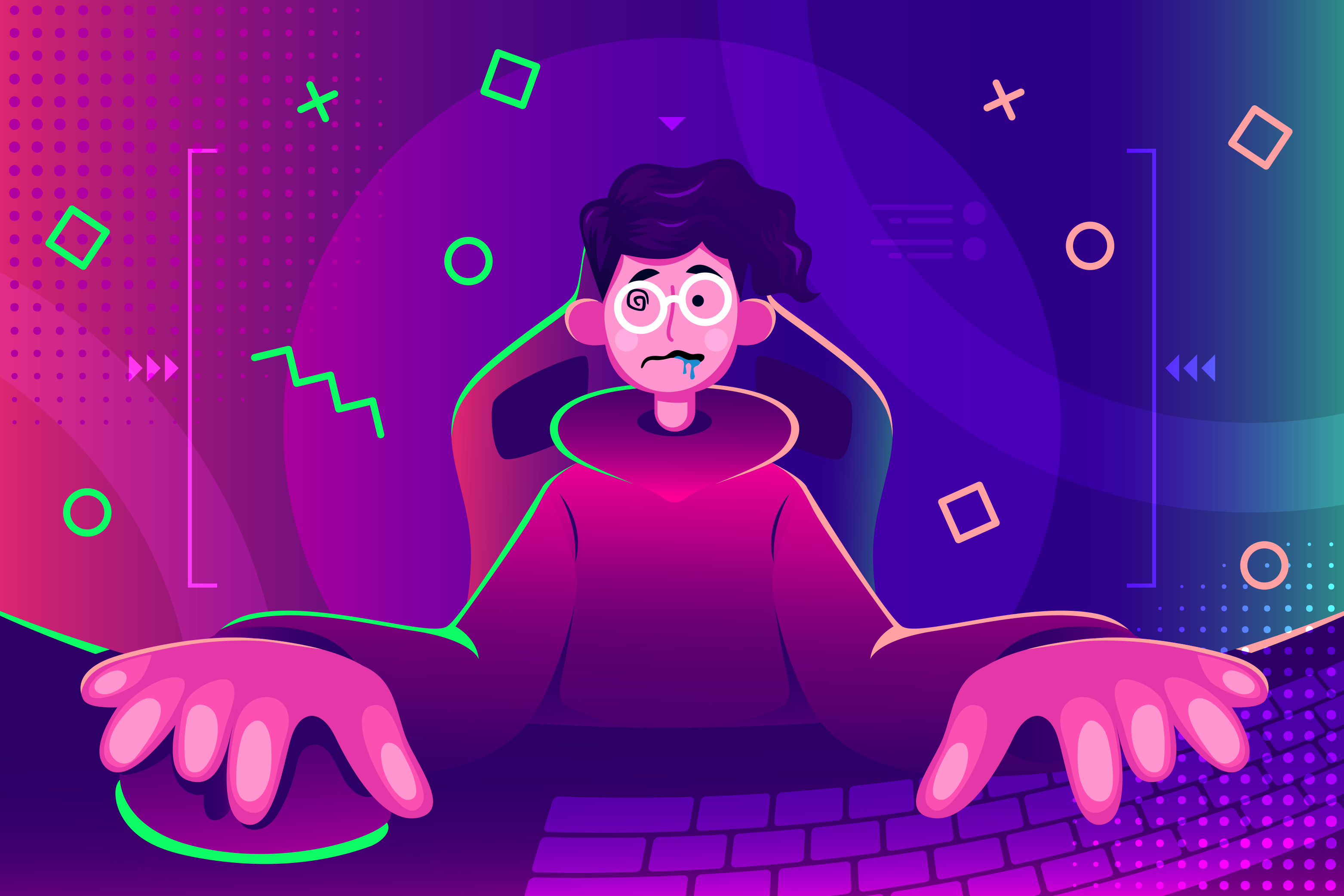 For gaming disorder to be diagnosed, the behaviour pattern must be of sufficient severity to result in significant impairment in personal, family, social, educational, occupational or other important areas of functioning and would normally have been evident for at least 12 months (WHO).
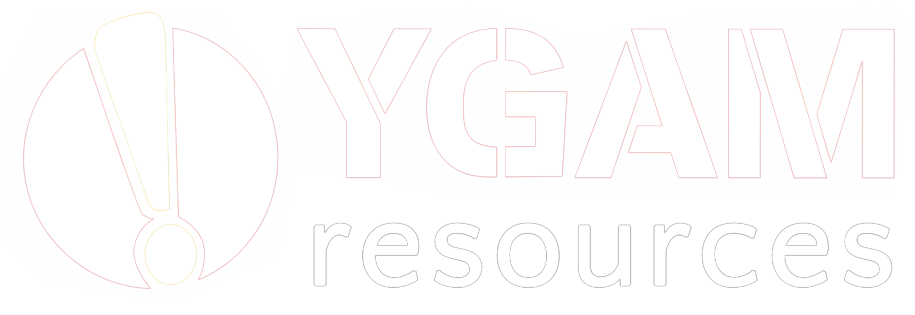 ©YGAM 2020: All rights reserved
YEAR 7 / LESSON 1
ACTIVITY: TRAFFIC LIGHTS
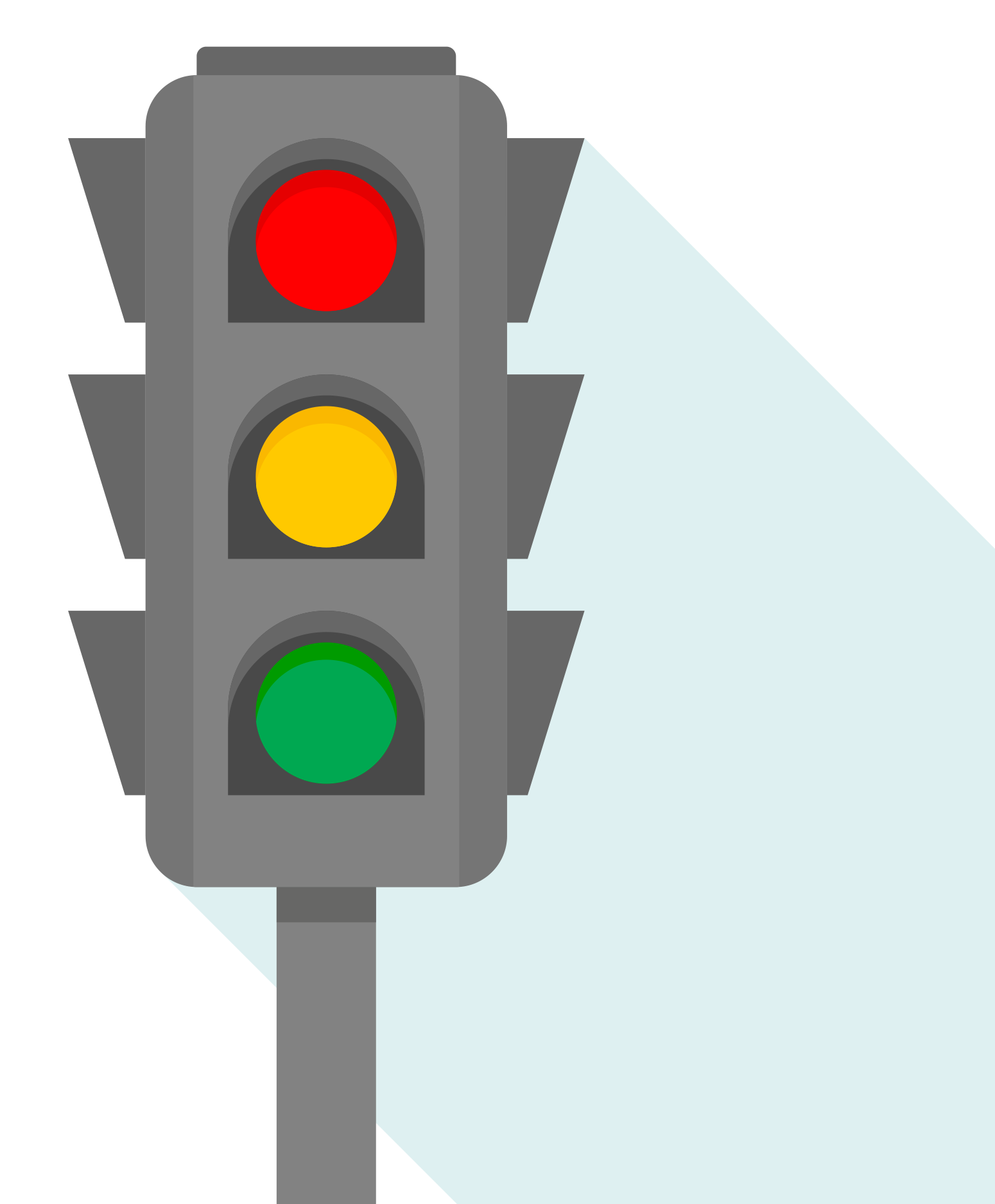 Look at the scenario cards on your table. Read through each one and decide if this person is:
Red (at risk)
Amber (potential risk)
Green (not at risk)

Match them to the correct 
traffic light.
AT RISK
POTENTIALRISK
NOT ATRISK
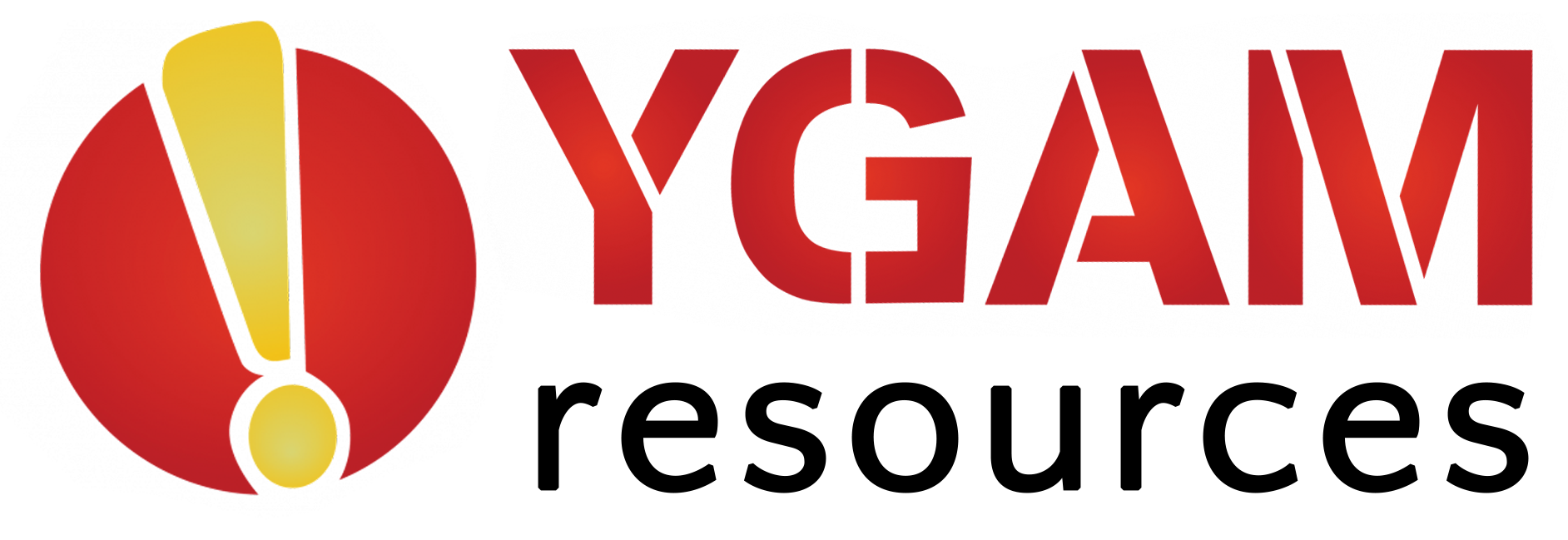 YEAR 7 / LESSON 1
ACTIVITY: EXTENSION ACTIVITY
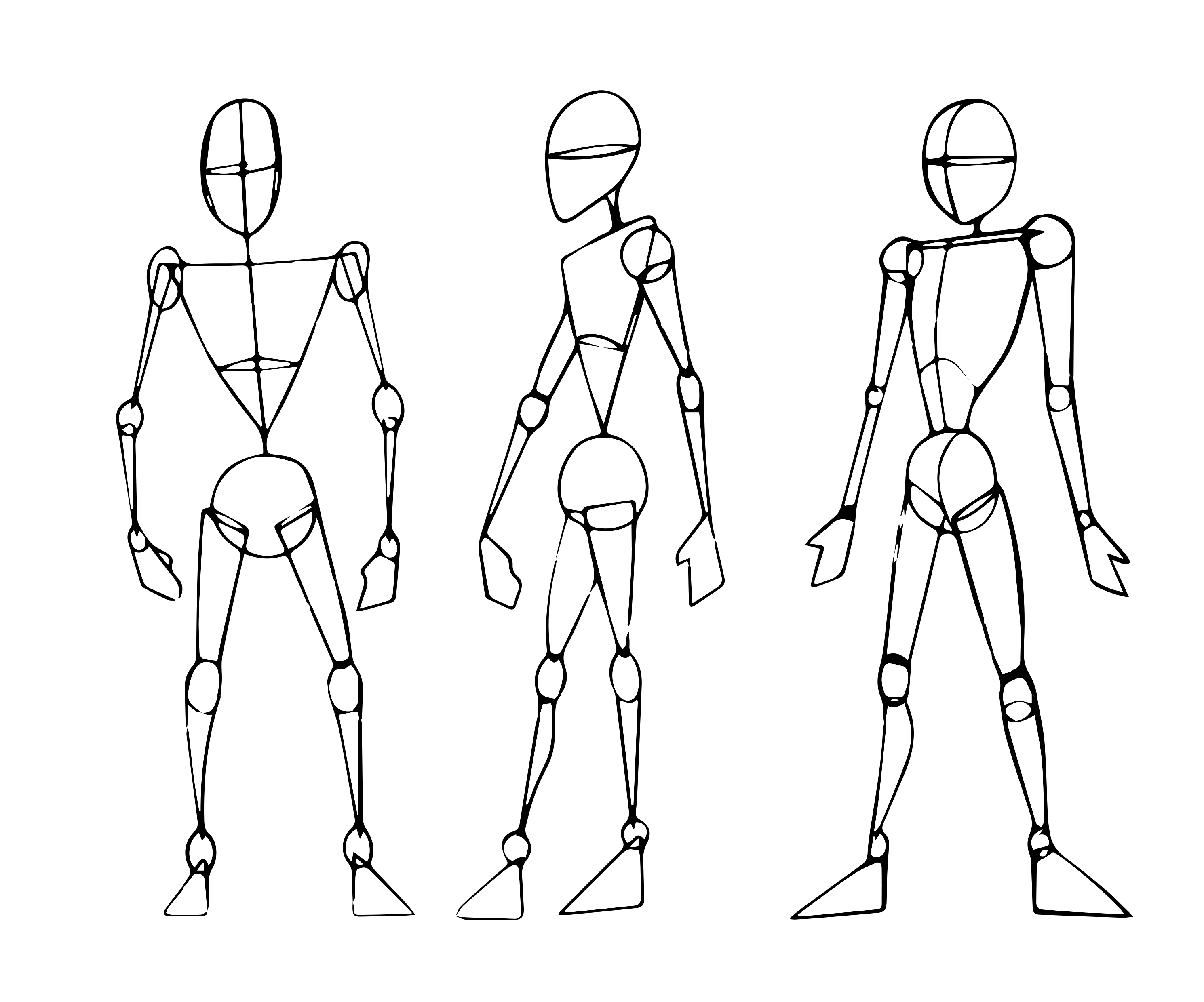 Draw a picture of a human. 

List the physical and psychological benefits and risks associated with gaming.
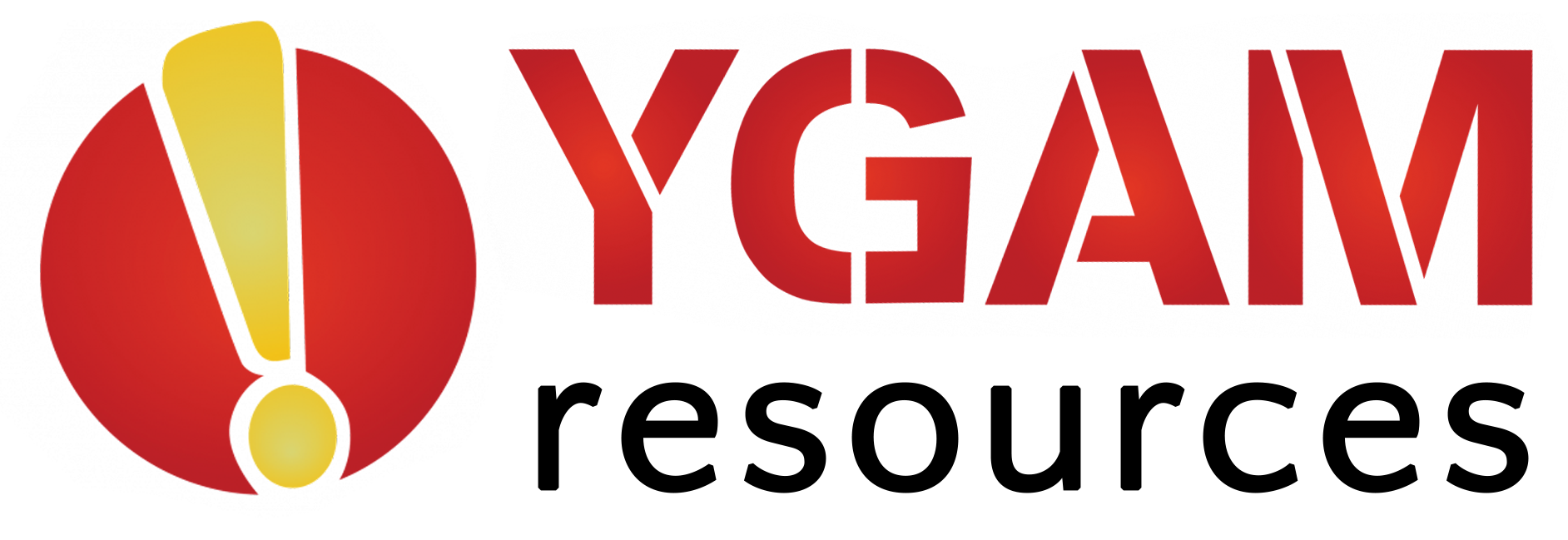 YEAR 7 / LESSON 1
CLASS LIST
Ways to keep safe
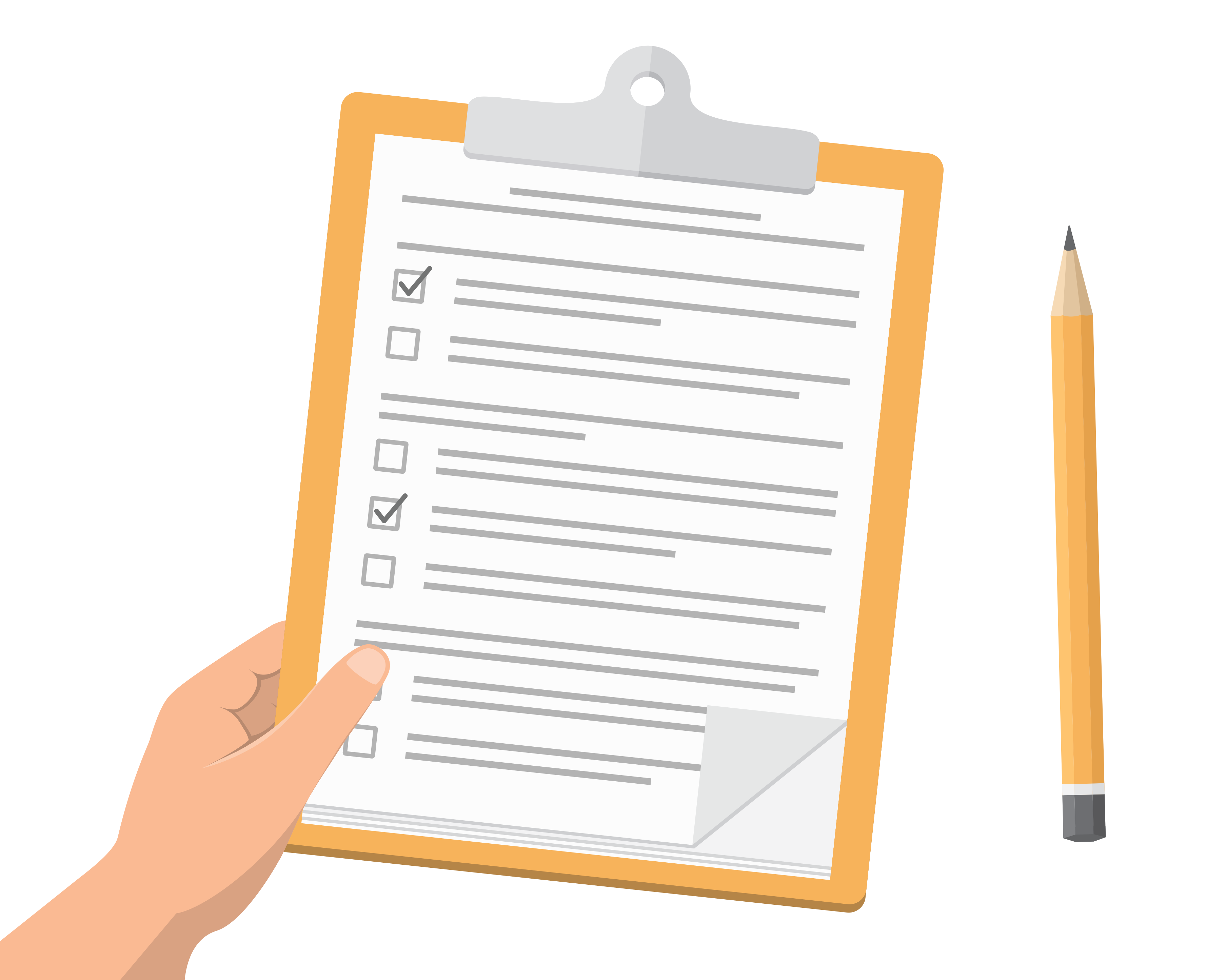 1.
2.
3.
4.
5.
What can we do to keep ourselves safe when playing games online?
Take regular breaks
Don’t game angry
Play outside
Don’t buy items in-game without first asking
Listen to my parents’ and teachers’ advice
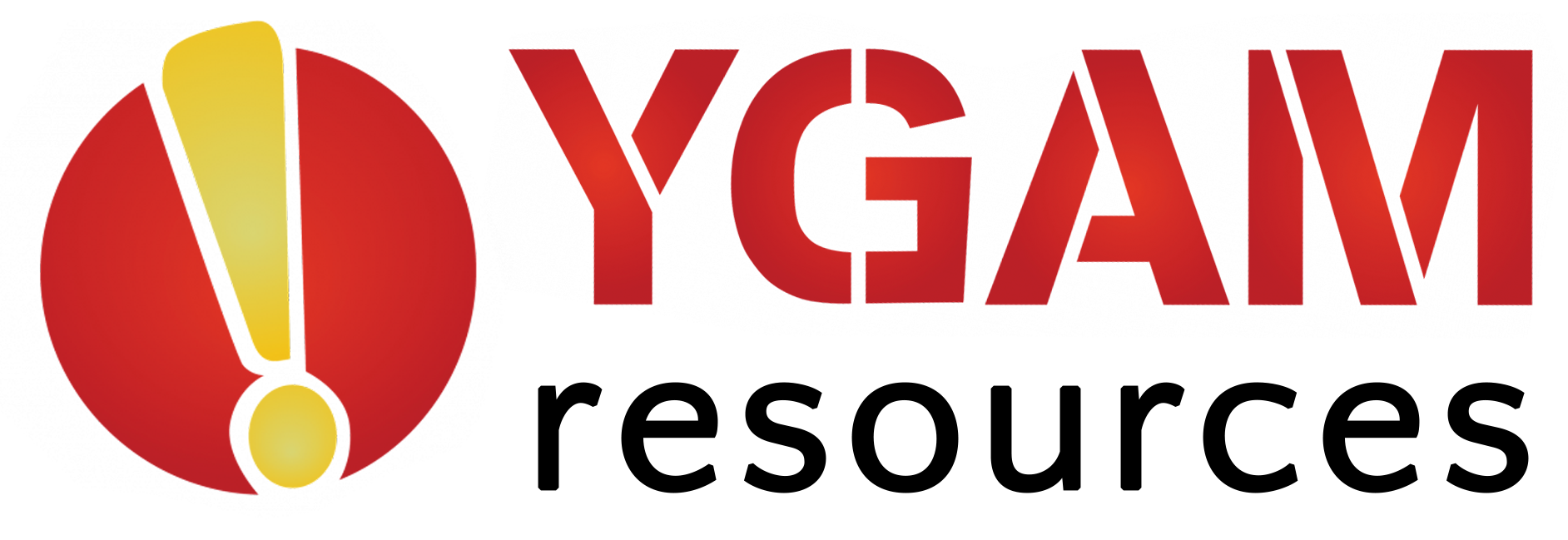 YEAR 7 / LESSON 1
If you need help…
If you are worried about any of the content today you can talk to a teacher or member of staff. For additional support relating to your own or someone else’s relationship with gambling/gaming you can contact Childline or GamCare.
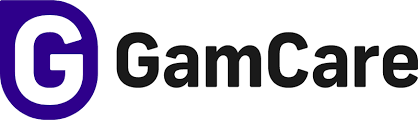 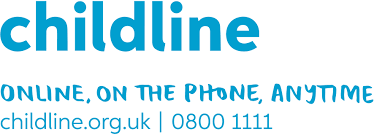 YoungPeopleService@gamcare.org.uk
T: 02030926964
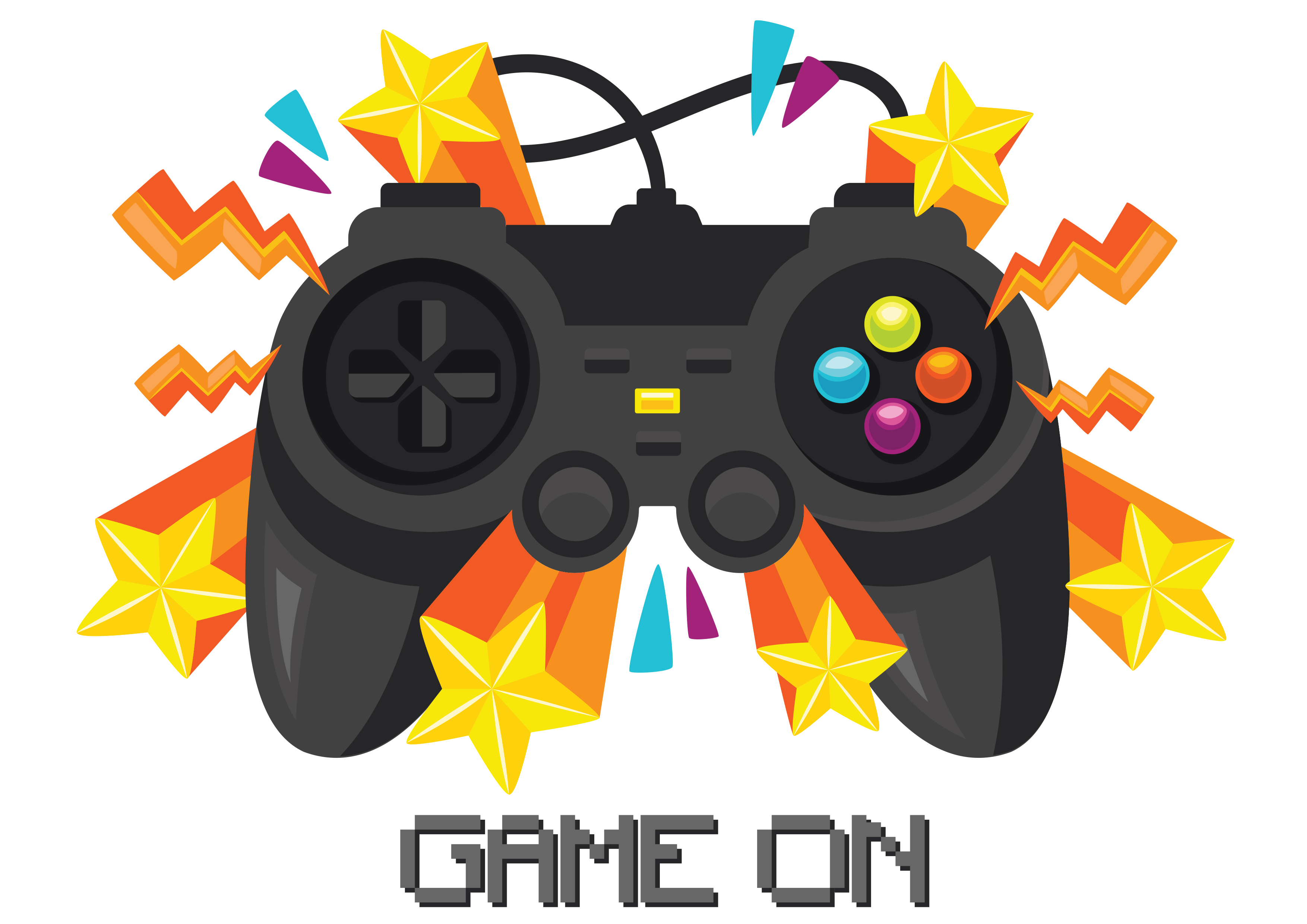 GAME ON
YEAR 7 / LESSON 2
YEAR 7 / LESSON 2
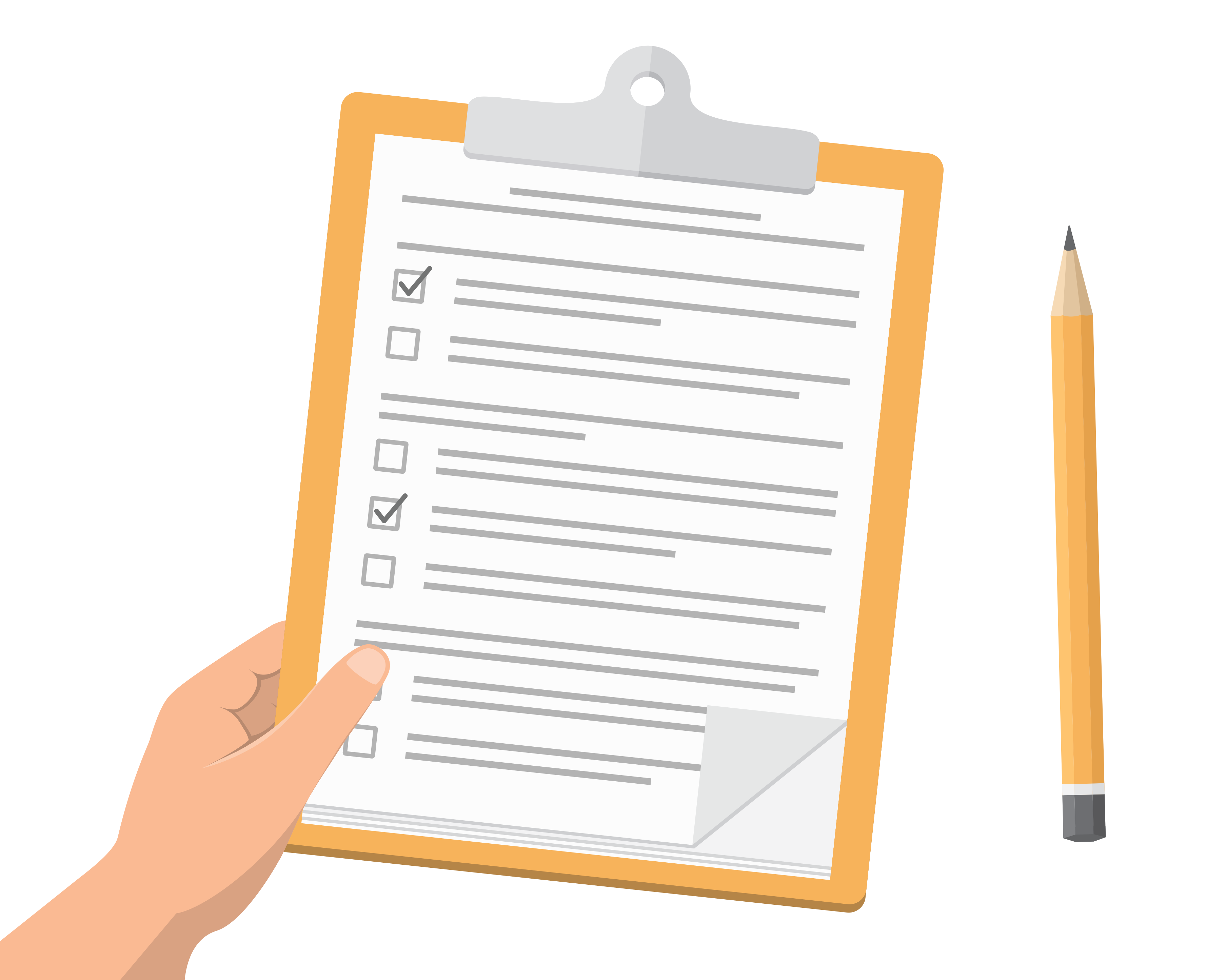 CHALLENGE
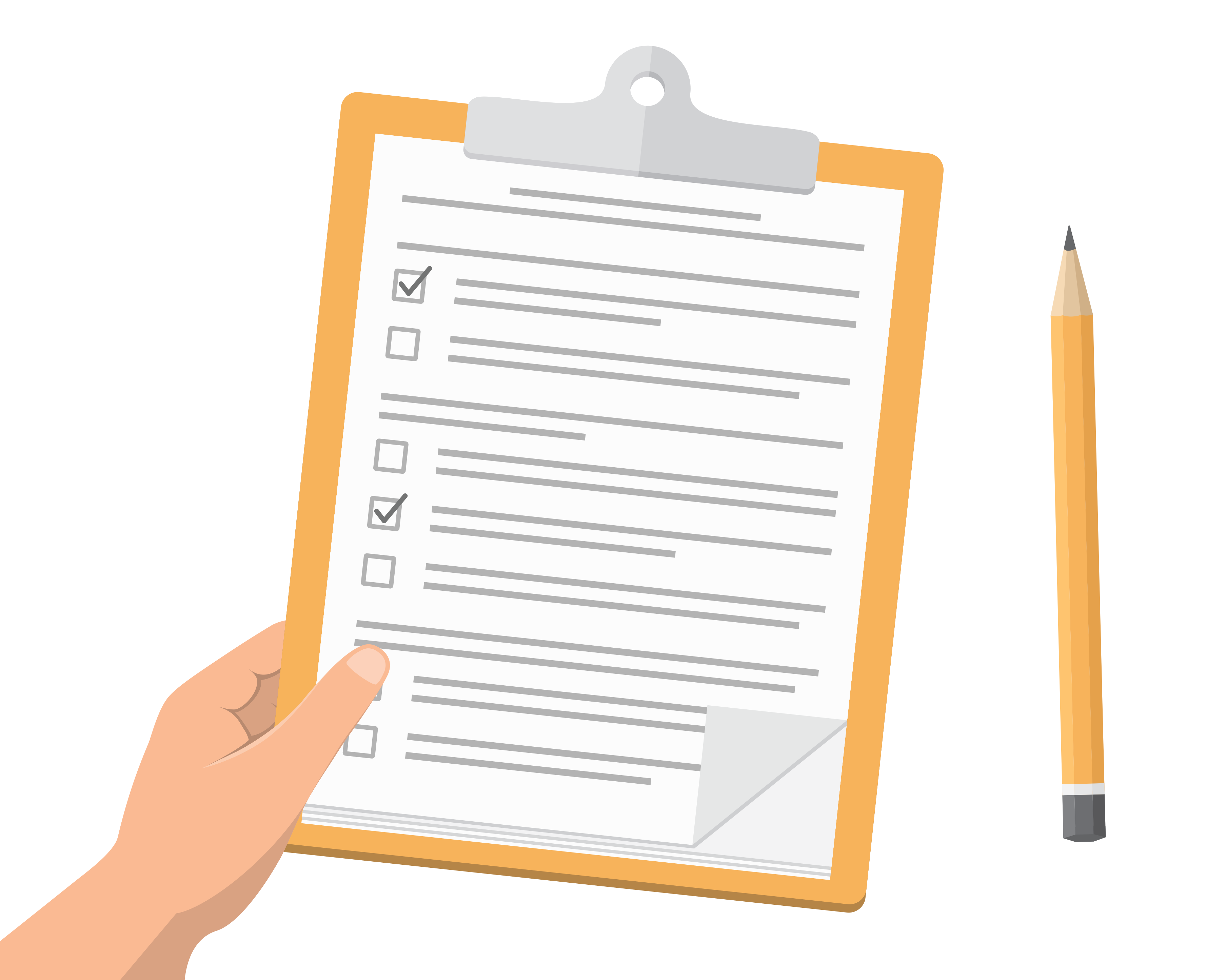 Create a quiz to teach people about the importance of understanding money and debt with relevance to gaming.
YEAR 7 / LESSON 2
LEARNING OBJECTIVES
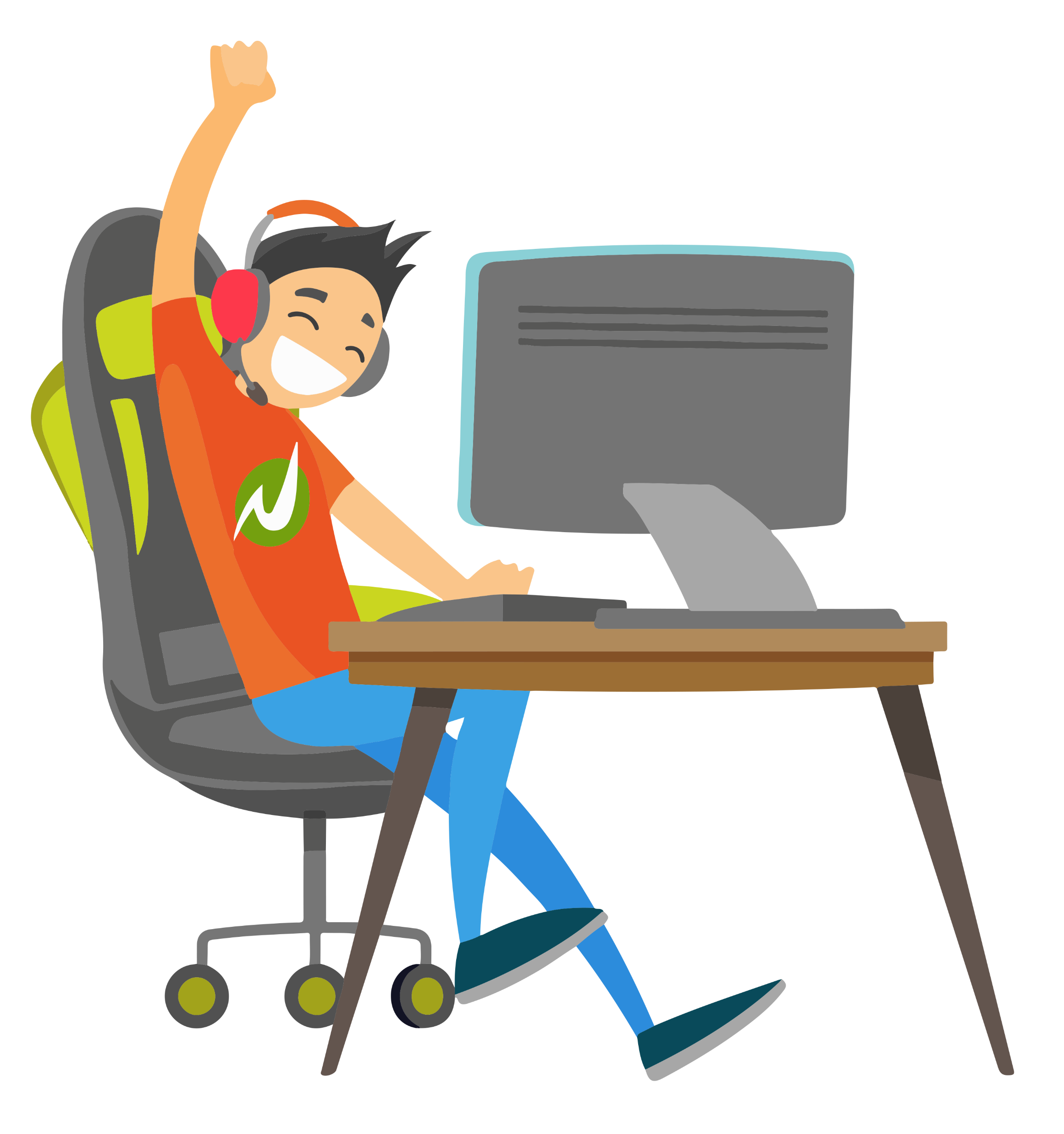 To understand what is meant debt
To understand how debt can affect people
To understand how children and young people pay for goods in games
YEAR 7 / LESSON 2
LEARNING OUTCOMES
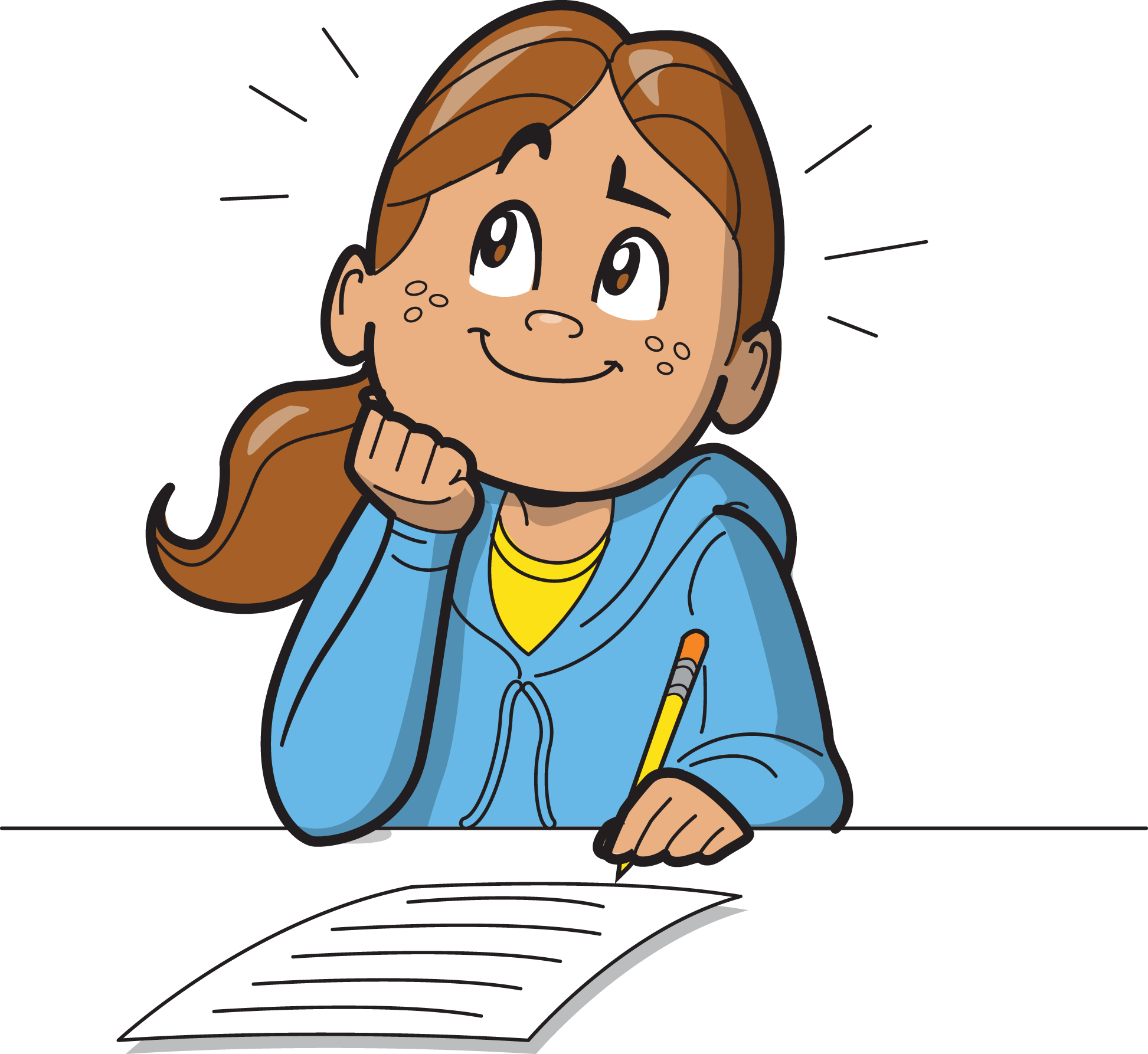 I understand the term debt and I can offer a definition
I understand how debt might affect people
I understand microtransactions in games
YEAR 7 / LESSON 2
ACTIVITY: SCRIBBLE – WHAT IS DEBT?
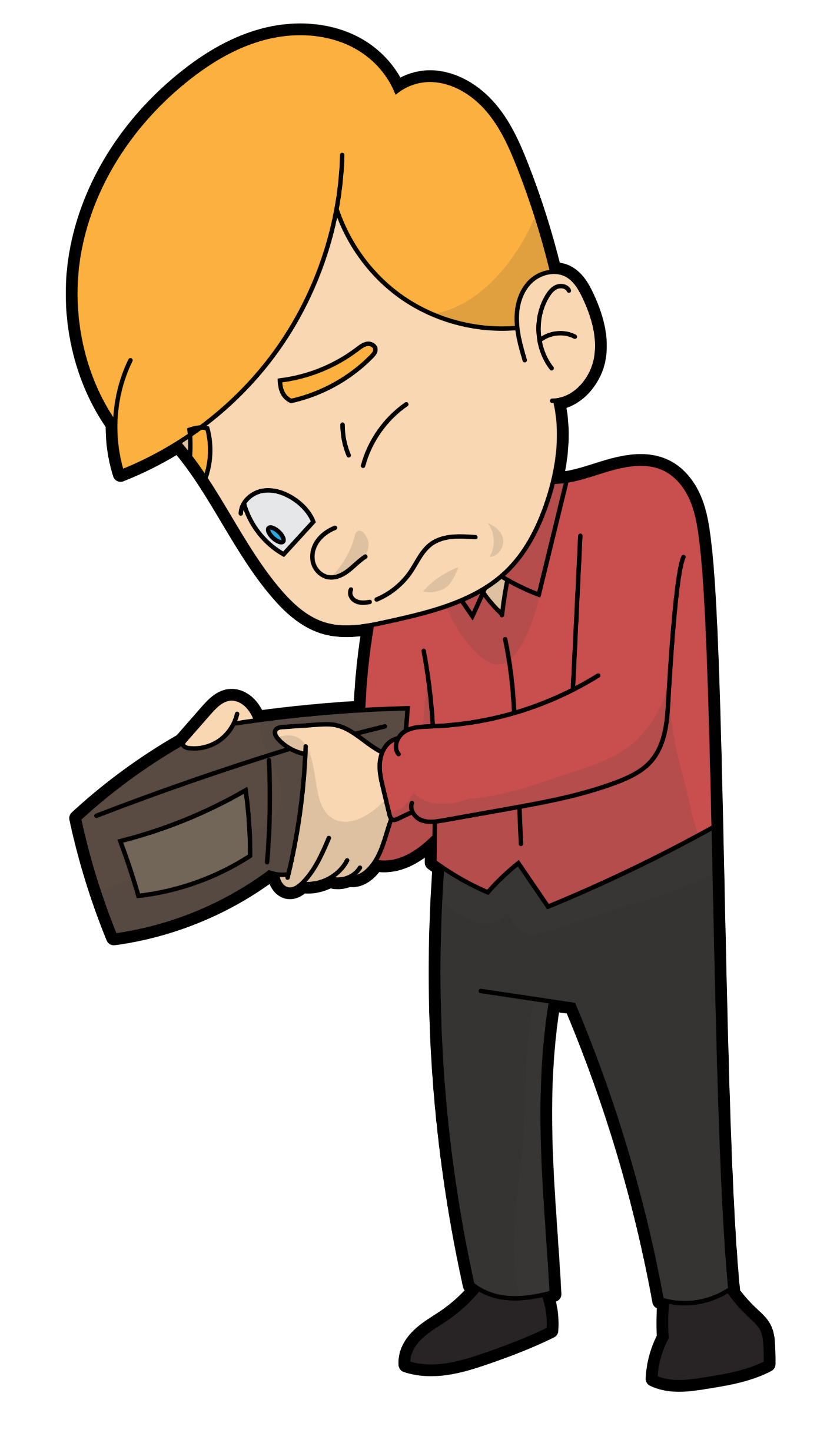 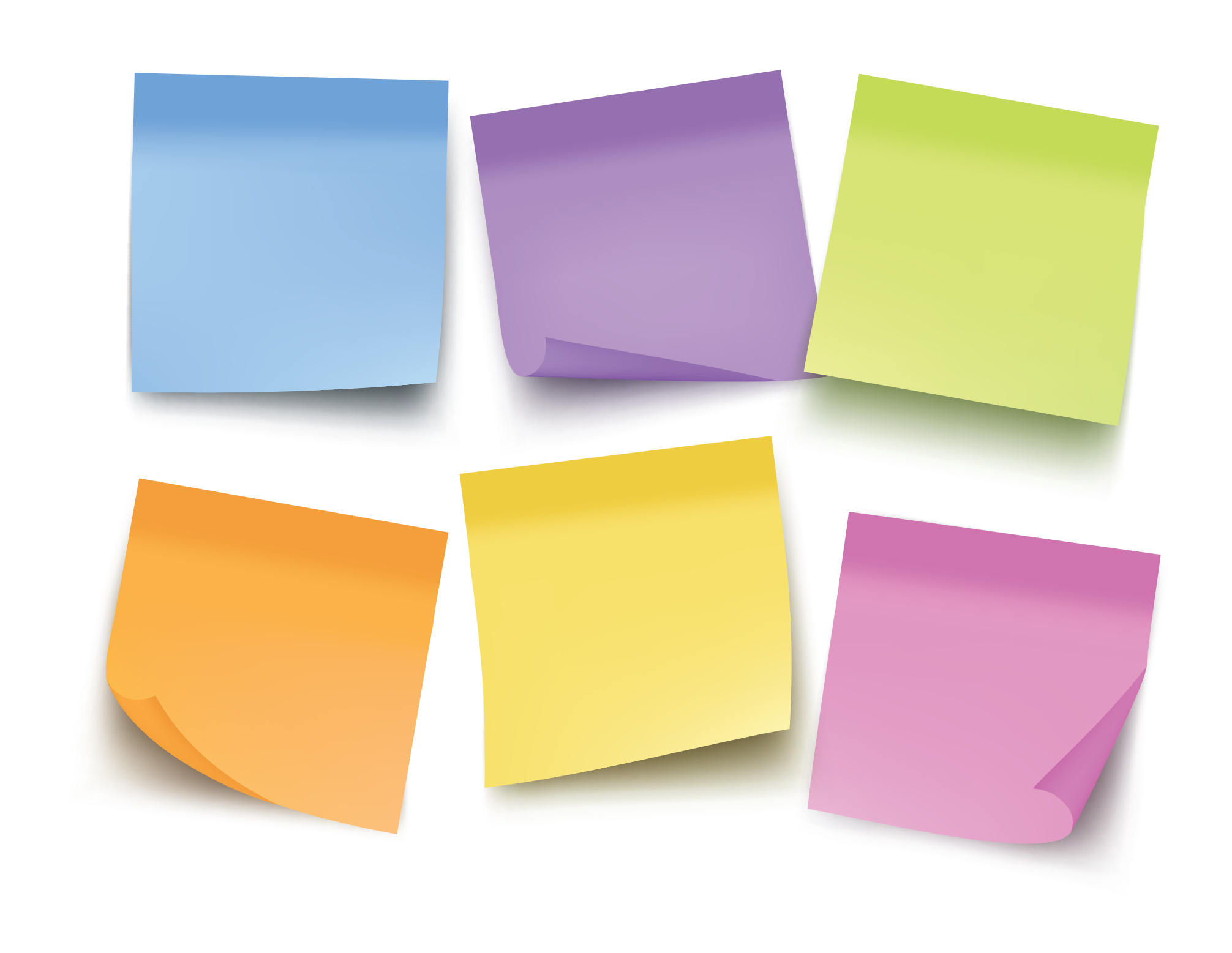 2 minute scribble…

What is debt?
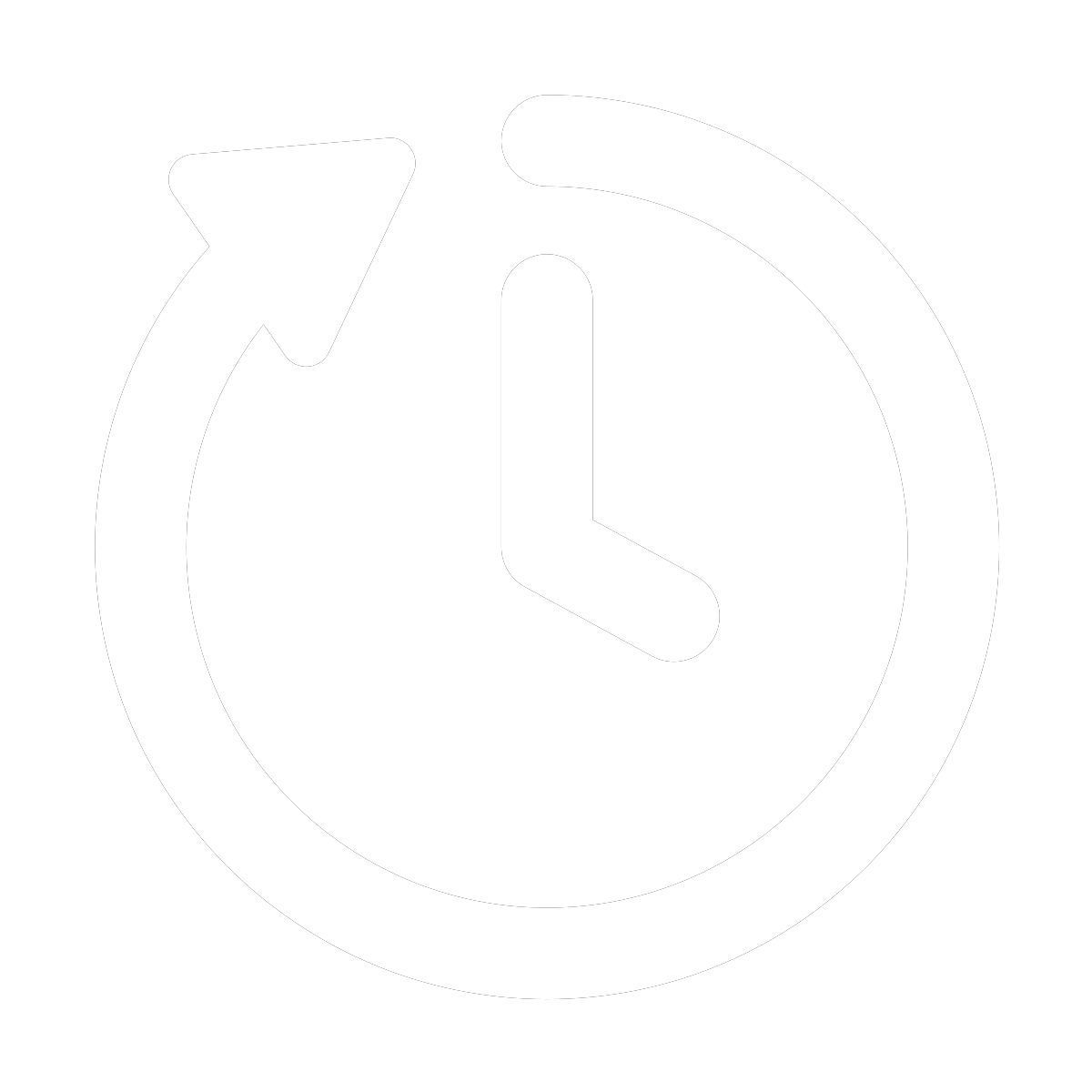 Debt is an obligation that requires one person who owes another person or company money, to pay that money or another agreed-upon amount back within an agreed period of time
Let’s think about debt and the consequences of debt. What might happen if someone loses all their money?
YEAR 7 / LESSON 2
ACTIVITY: AN INTERACTIVE QUIZ
Let’s discuss what people need to be aware of in relation to money and debt. 
What are the consequences of debt? 
How might someone who games get into debt? 
Are they always spending their own money? 
What are the consequences of spending someone else’s money with/without consent? 

In small groups create a quiz to teach people about the importance of understanding money and debt with relevance to gaming. 
For example: How can you ensure you don't spend too much money on buying a game or within games?
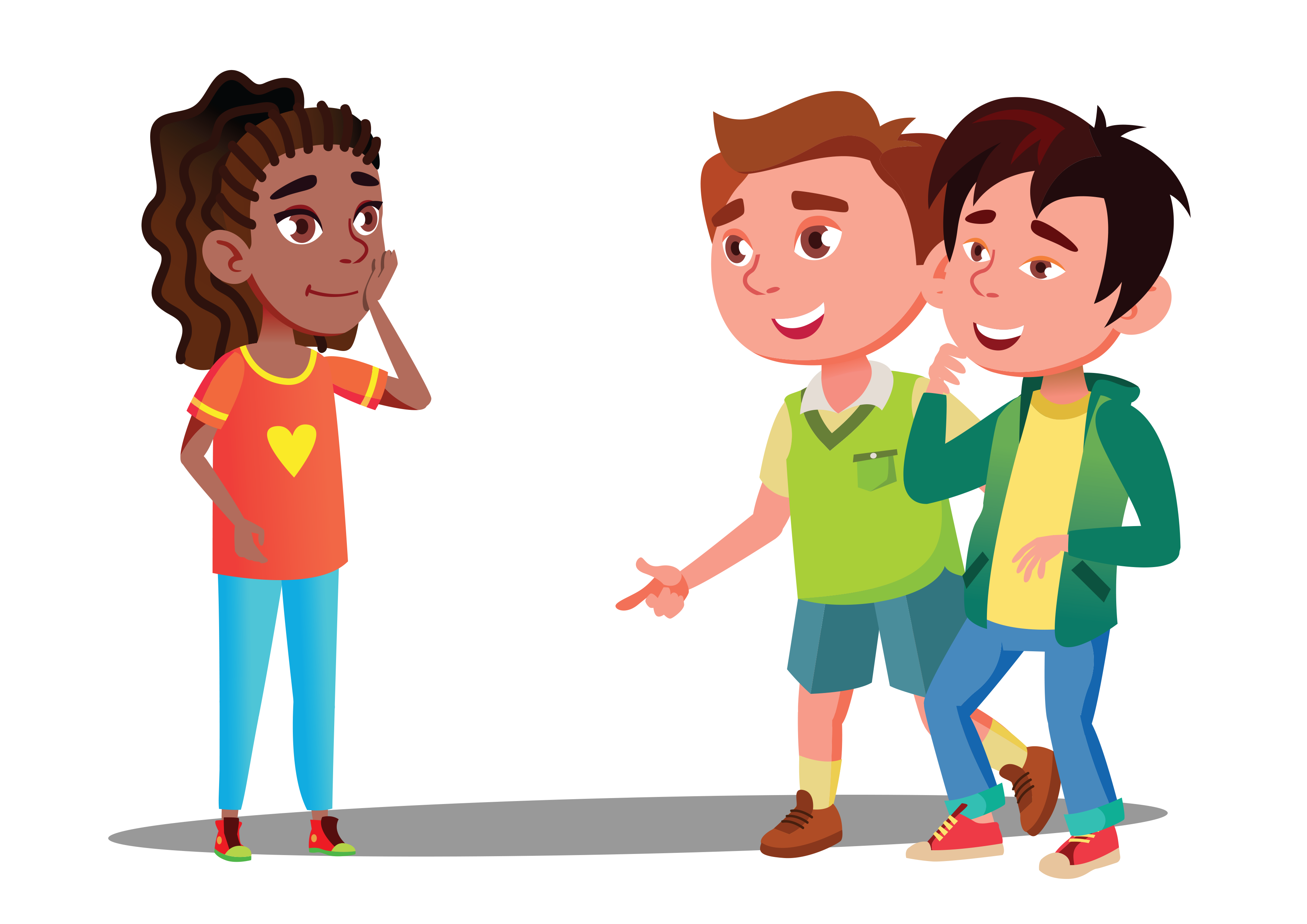 QUIZ
YEAR 7 / LESSON 2
ACTIVITY: I PROUDLY PRESENT…
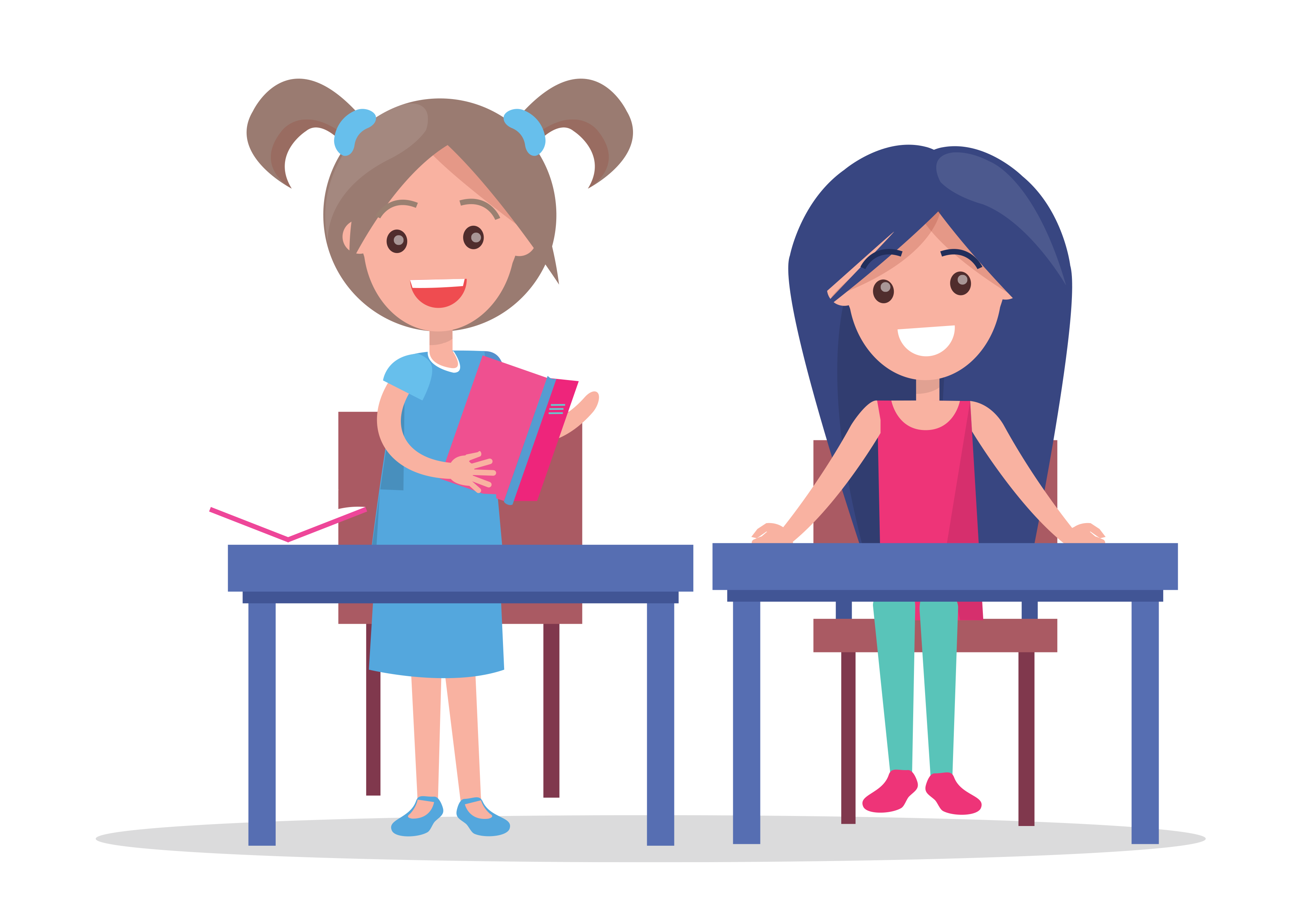 Present your quiz to the class.
QUIZ
YEAR 7 / LESSON 2
If you need help…
If you are worried about any of the content today you can talk to a teacher or member of staff. For additional support relating to your own or someone else’s relationship with gambling/gaming you can contact Childline or GamCare.
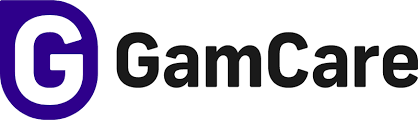 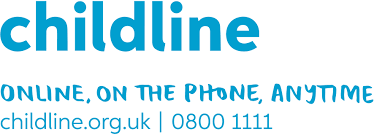 YoungPeopleService@gamcare.org.uk
T: 02030926964
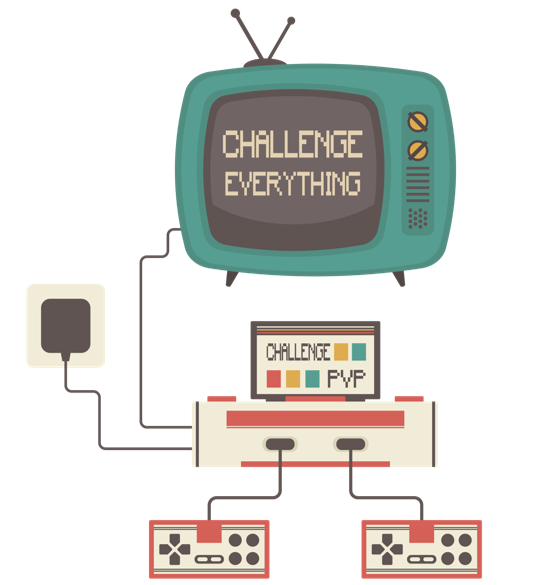 CHALLENGE EVERYTHING
YEAR 7 / LESSON 3
YEAR 7 / LESSON 3
CHALLENGE
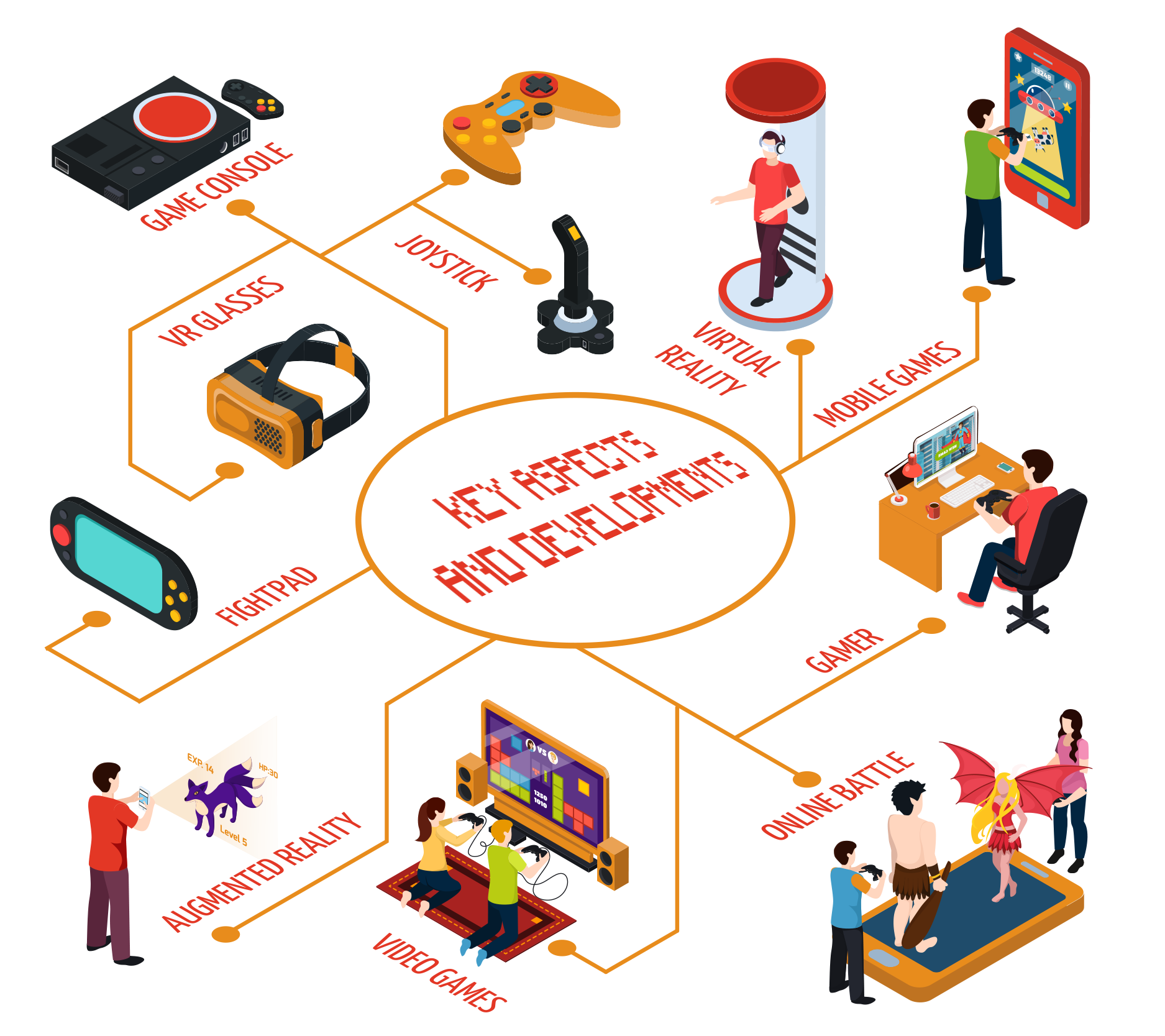 Create a Gaming Act that sets out the rules and regulations for safer gaming.
YEAR 7 / LESSON 3
LEARNING OBJECTIVES
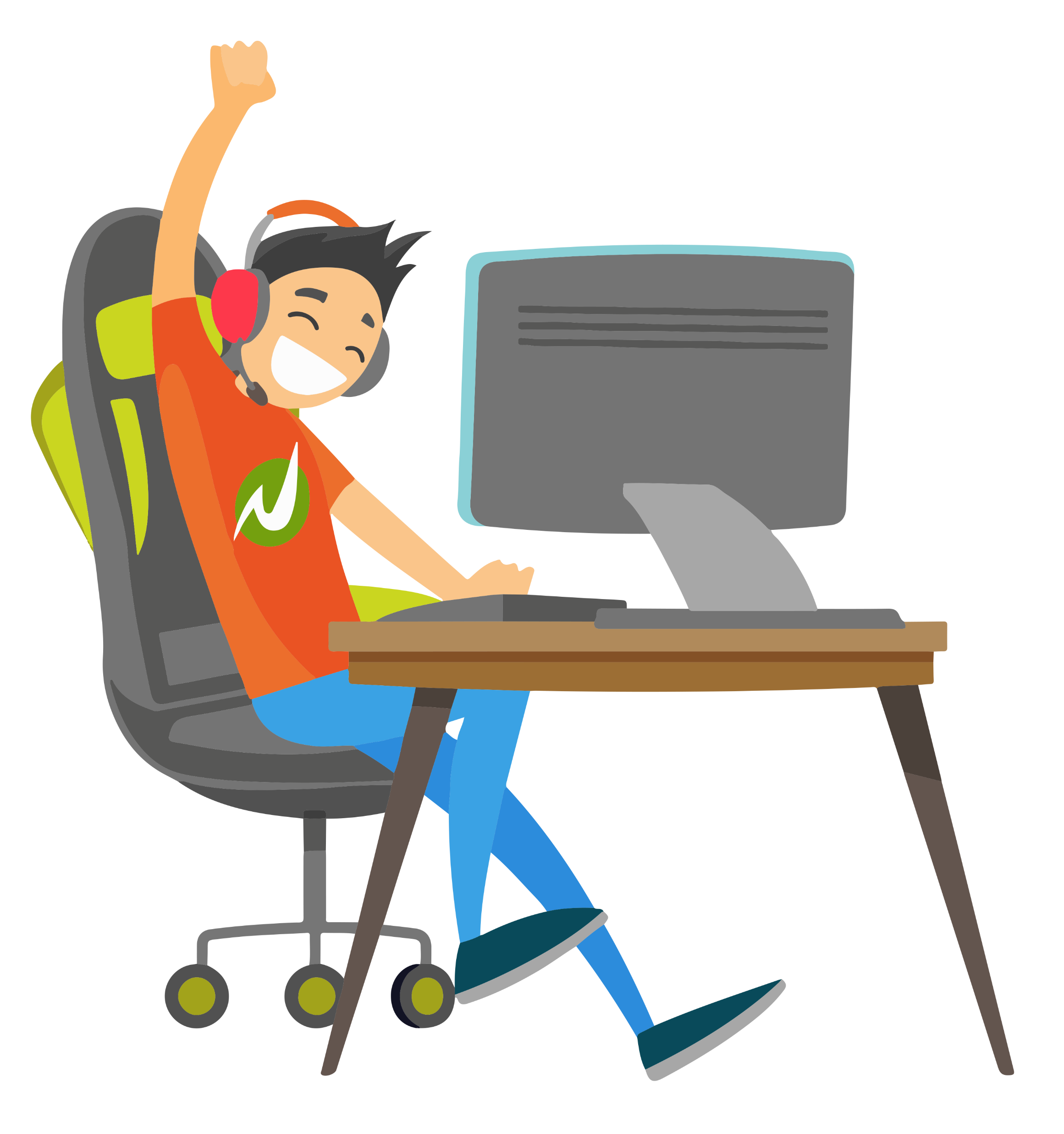 To understand what is meant by consumer
To understand what is meant by responsibility and whose responsibility it is to protect consumers/players
To be able to identify safeguarding measures
YEAR 7 / LESSON 3
LEARNING OUTCOMES
I understand what is meant by consumer 
I can define responsibility
I can make suggestions to safeguard people
I can work with others to understand their point of view
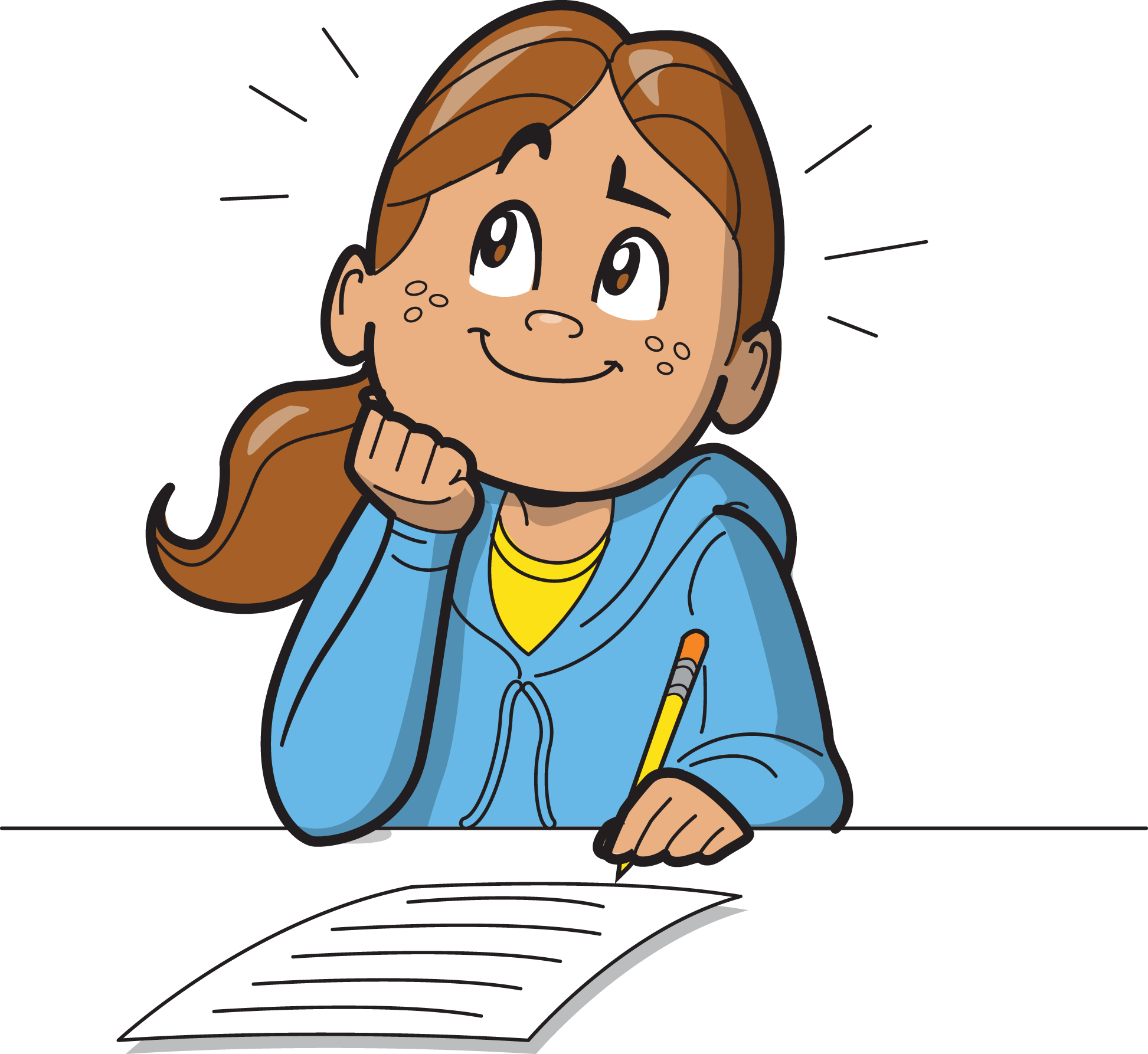 YEAR 7 / LESSON 3
ACTIVITY: WHO’S JOB IS IT ANYWAY?
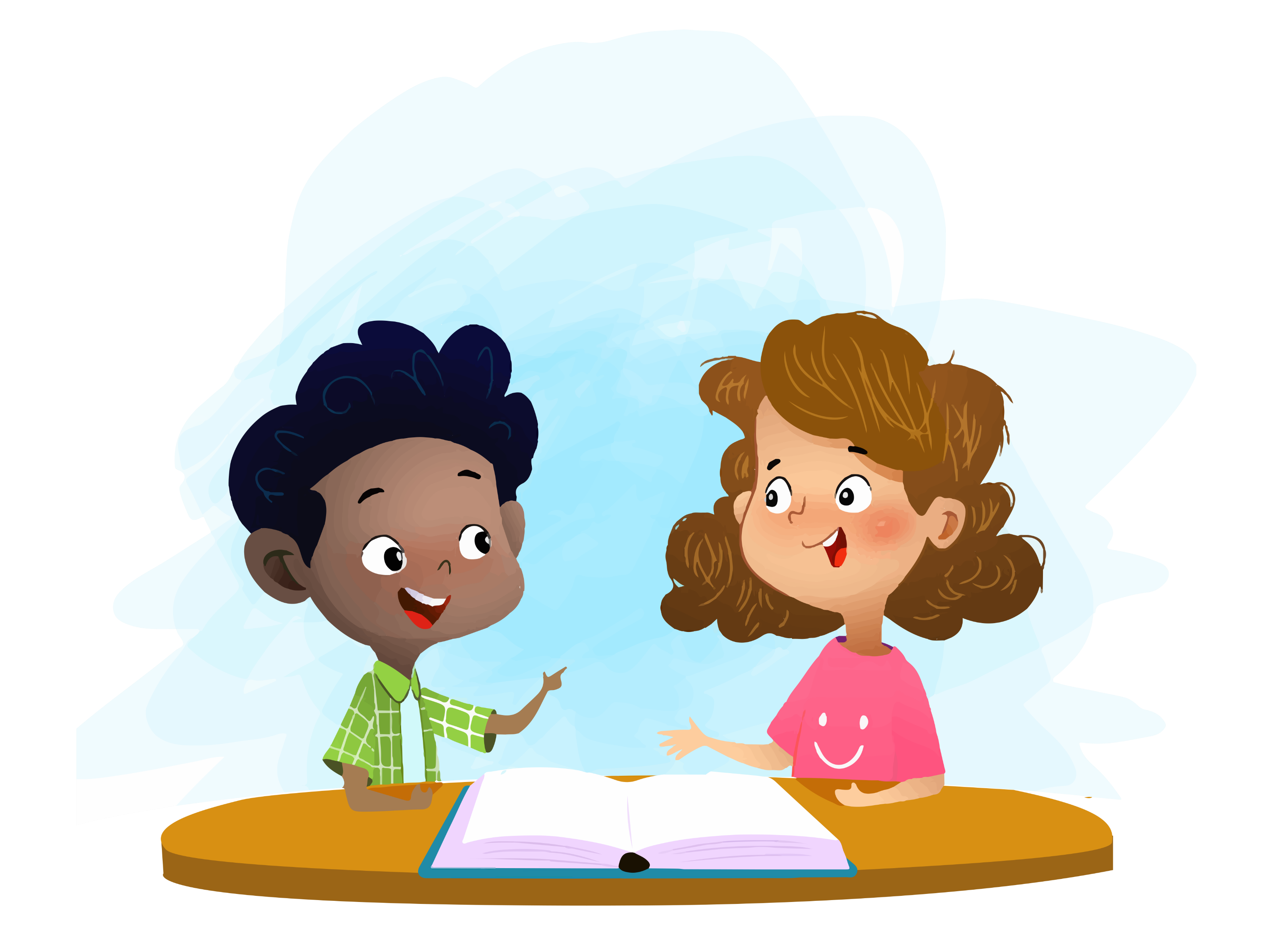 Discuss the following questions with your partner and write down any ideas that you have.
What protection is there for gaming online? 
Whose is responsible for protecting people?
YEAR 7 / LESSON 3
ACTIVITY: THE GAMING ACT
Think about the following areas: 
Responsibility of manufacturer? 
Gaming platforms/streaming platforms? 
Age verifications? 
In game purchases? 
Probability of gaining certain items? 
Yes or no to loot boxes? 
Time spent on games? 
PEGI ratings? 
Consumer/Customer?
We are going to write a Gaming Act. This is an official document that states the rules that need to be followed.
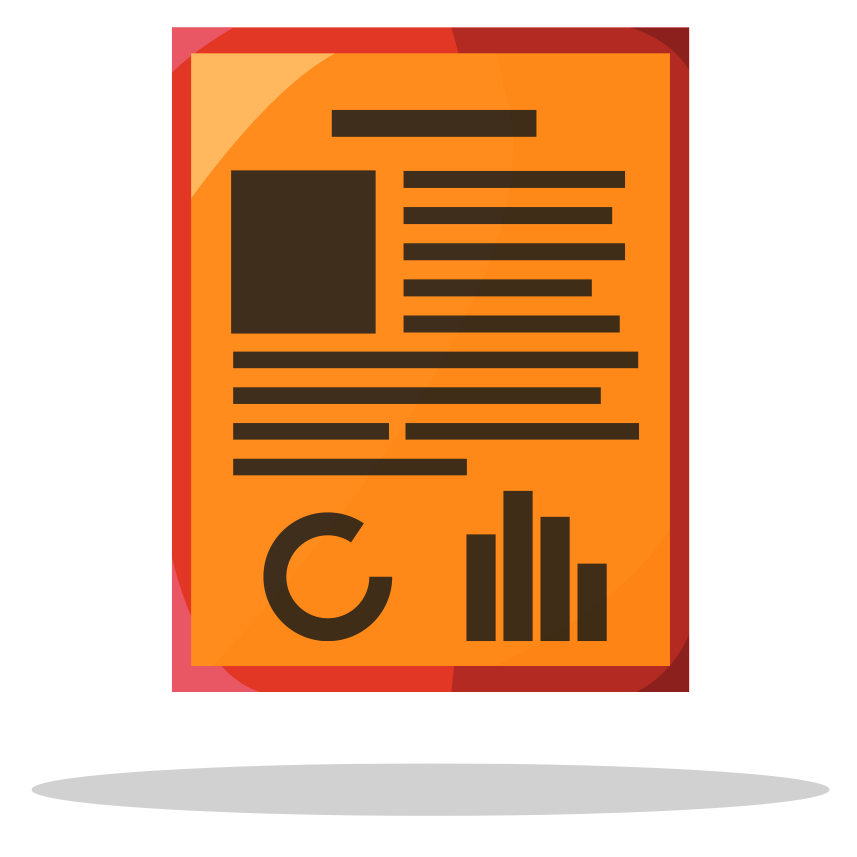 YEAR 7 / LESSON 3
ACTIVITY: I PROUDLY PRESENT…
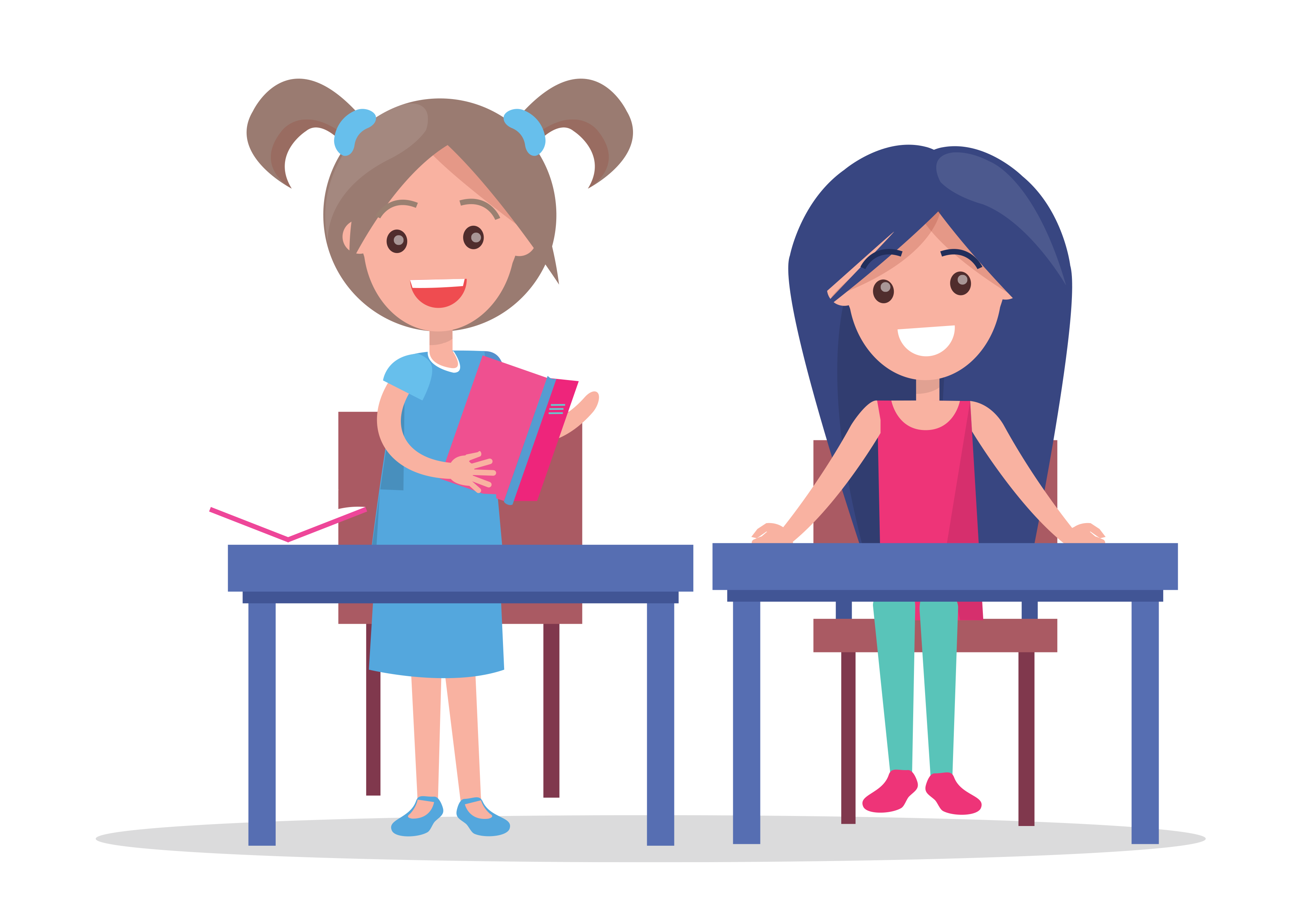 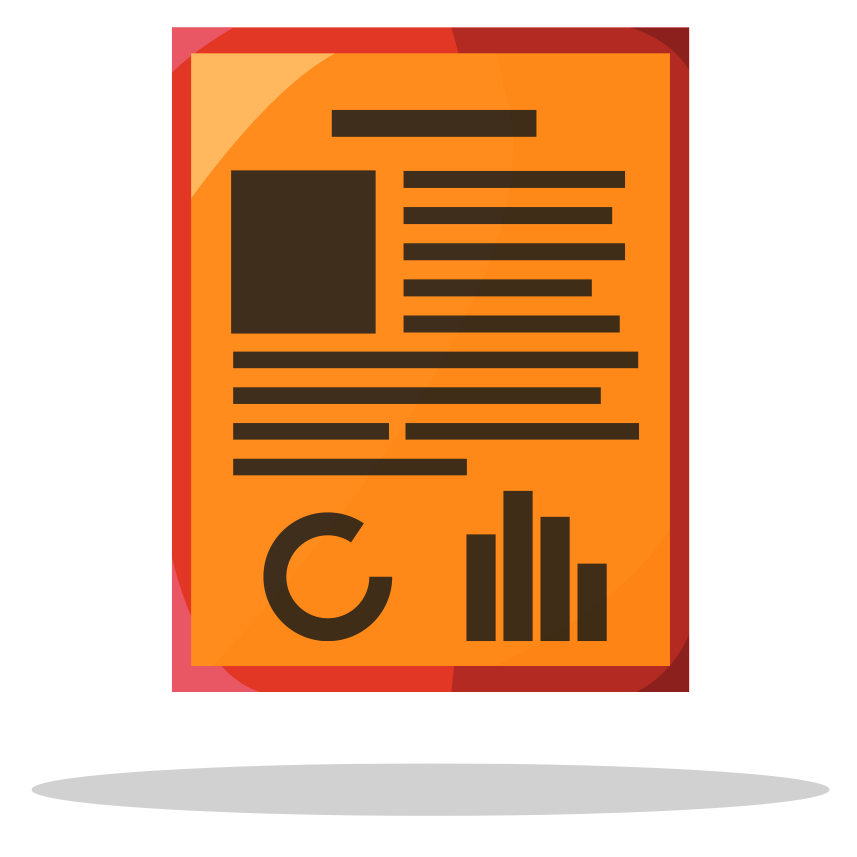 Present your Act to the class.
YEAR 7 / LESSON 3
If you need help…
If you are worried about any of the content today you can talk to a teacher or member of staff. For additional support relating to your own or someone else’s relationship with gambling/gaming you can contact Childline or GamCare.
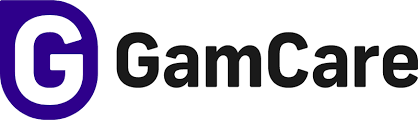 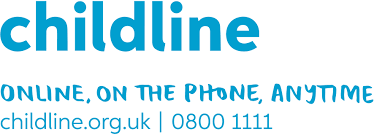 YoungPeopleService@gamcare.org.uk
T: 02030926964
GAMING OR GAMBLING. PART 1
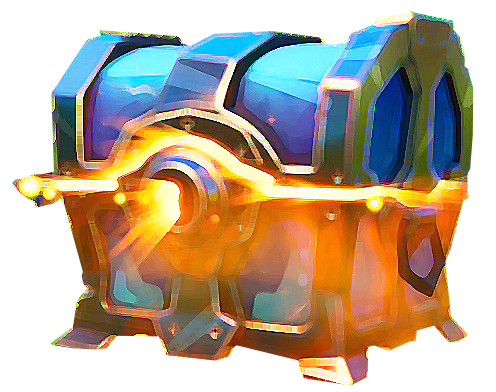 YEAR 7 / LESSON 4
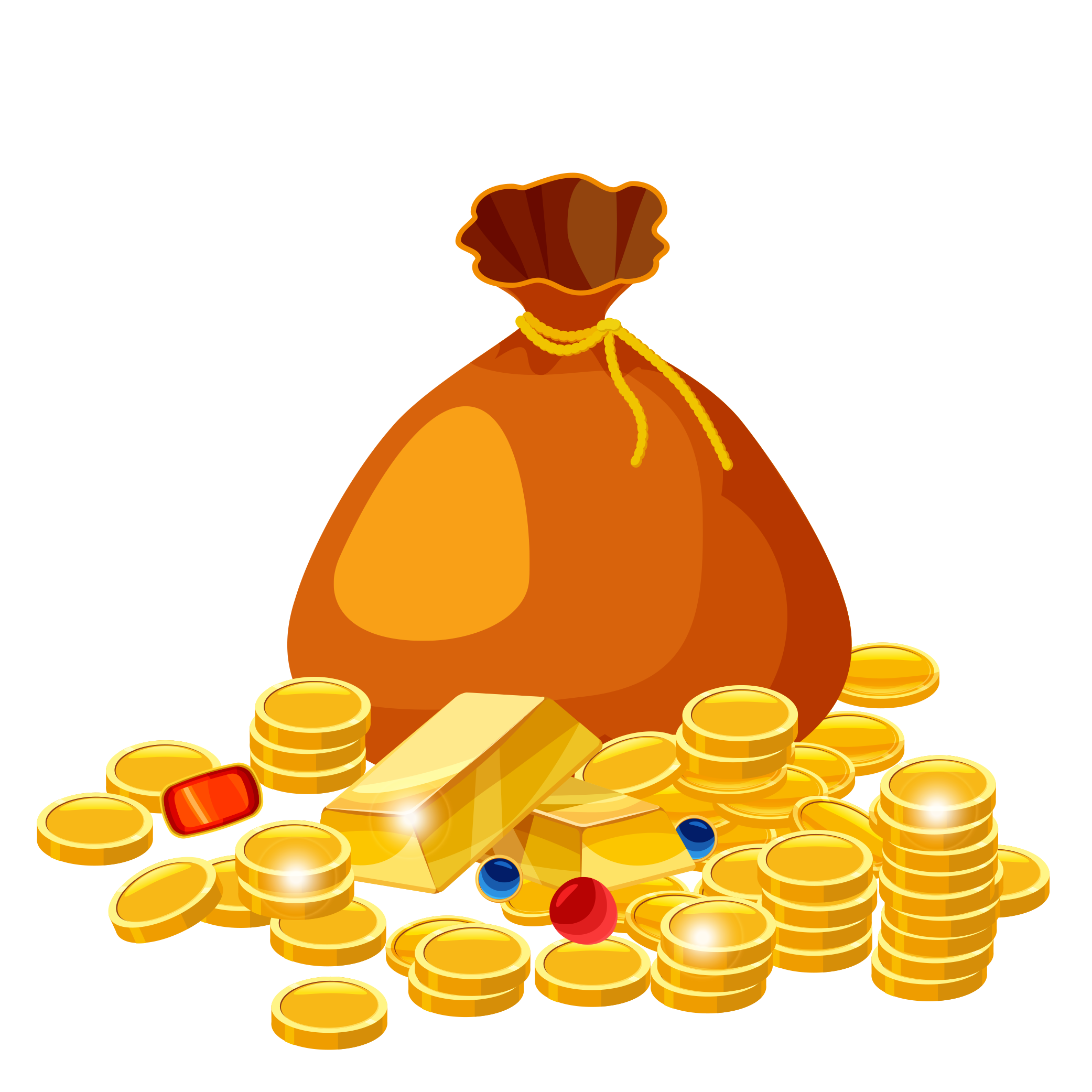 YEAR 7 / LESSON 4
CHALLENGE
Calculate your spend. How much does our class spend on gaming?
YEAR 7 / LESSON 4
LEARNING OBJECTIVES
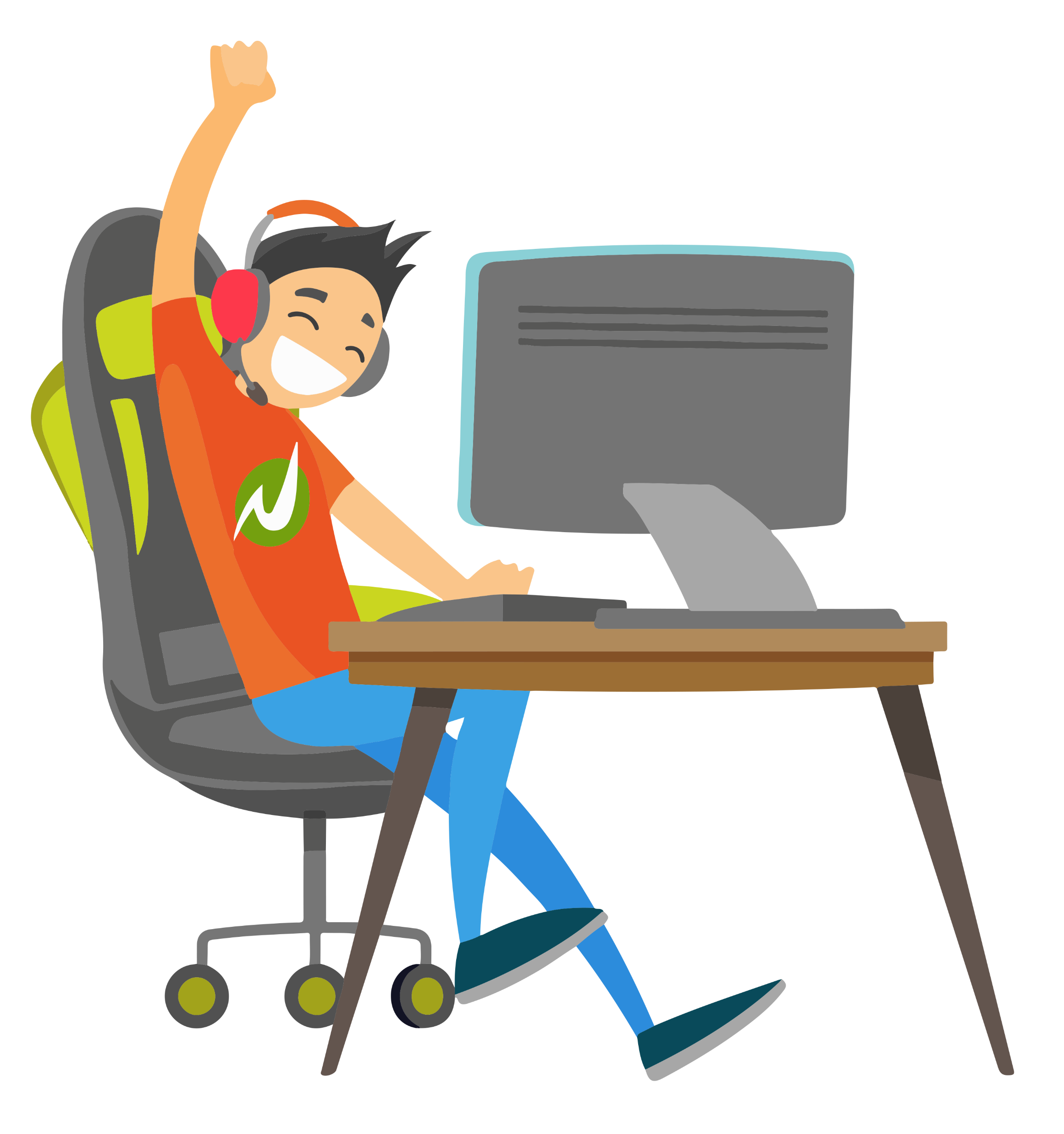 To understand what gambling is
To understand how games can contain gambling-like features
To be able to calculate mode, mean, median and calculate average spend for the class.
YEAR 7 / LESSON 4
LEARNING OUTCOMES
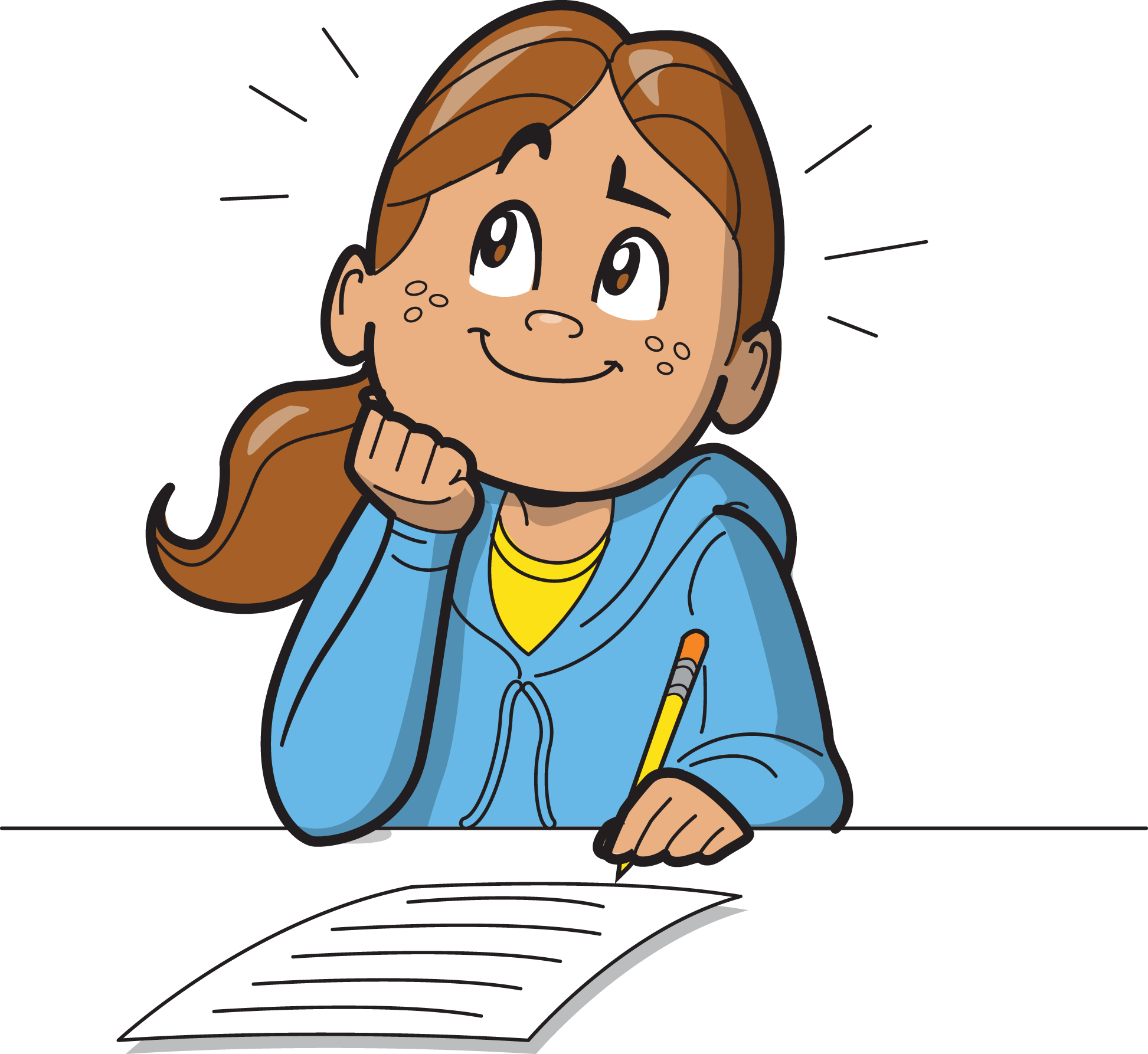 I can define gambling
I understand how gambling and games can be linked
I can calculate mode, mean and median
YEAR 7 / LESSON 4
ACTIVITY: WHAT IS GAMBLING?
Create a thought shower to show your knowledge and understanding of gambling.
Thought
Shower
Share your thoughts and ideas.
YEAR 7 / LESSON 4
ACTIVITY: WHAT IS GAMBLING?
What do think gambling is?
Can you list all the words you associate with gambling?
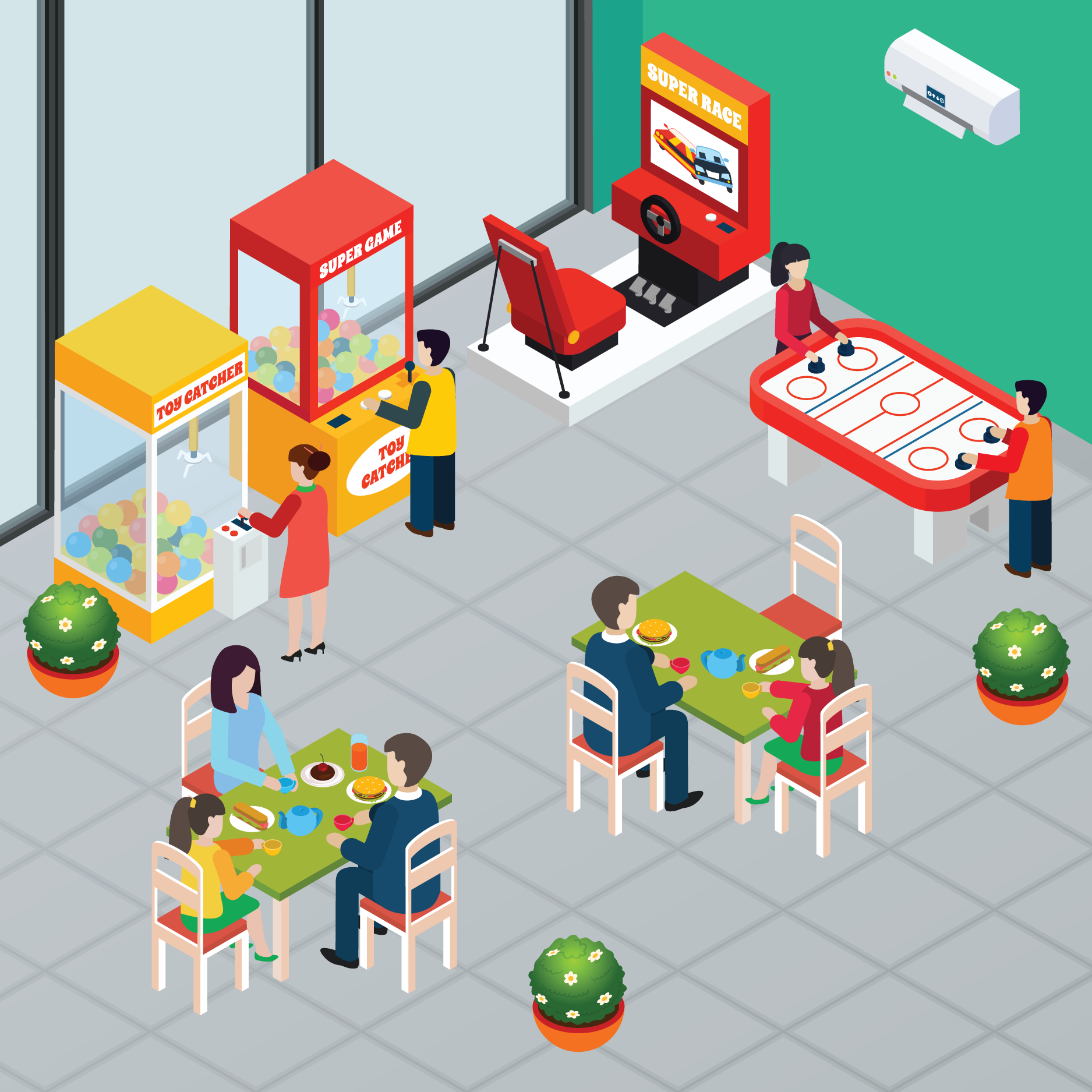 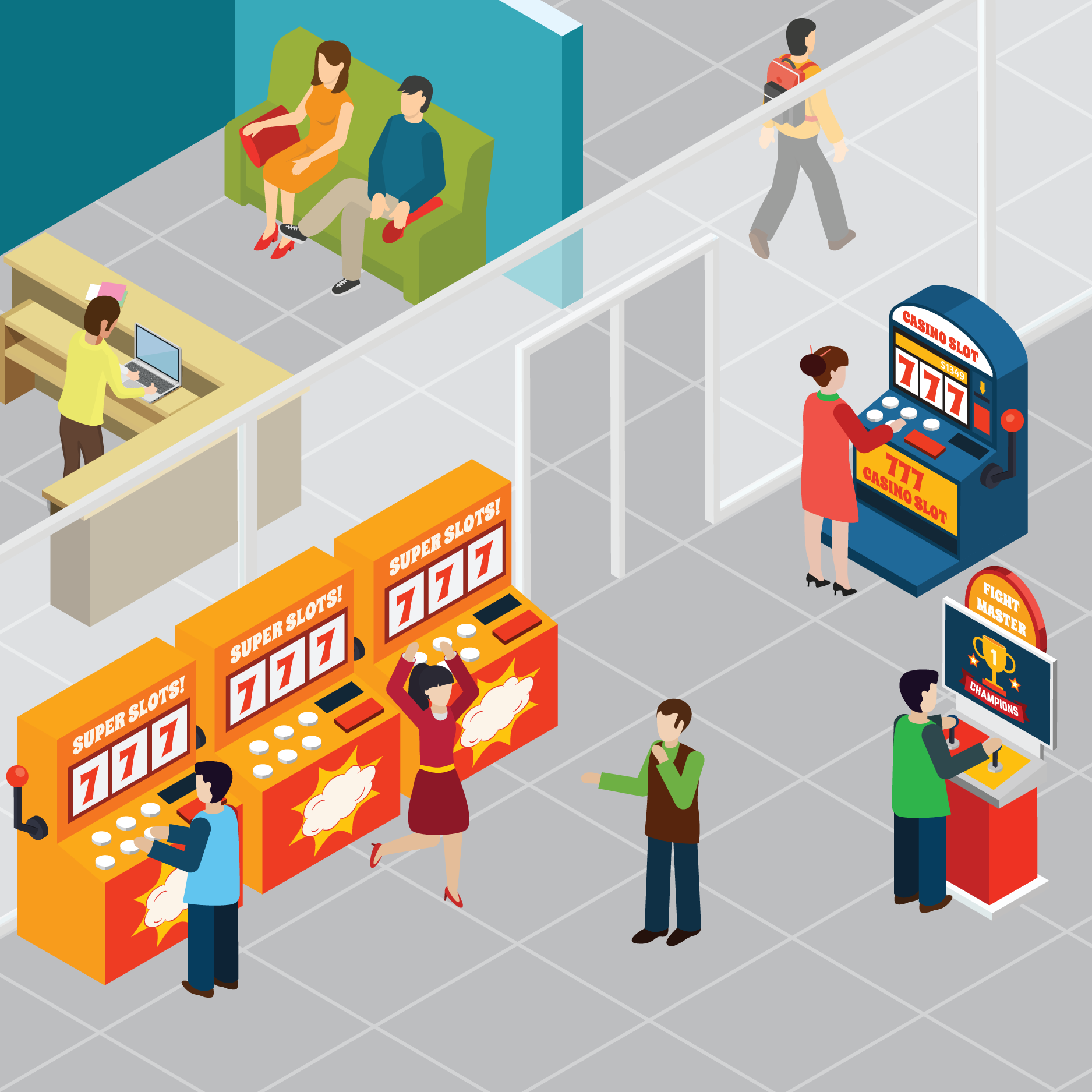 ©YGAM 2020: All rights reserved
YEAR 7 / LESSON 4
ACTIVITY: WHAT IS GAMBLING?
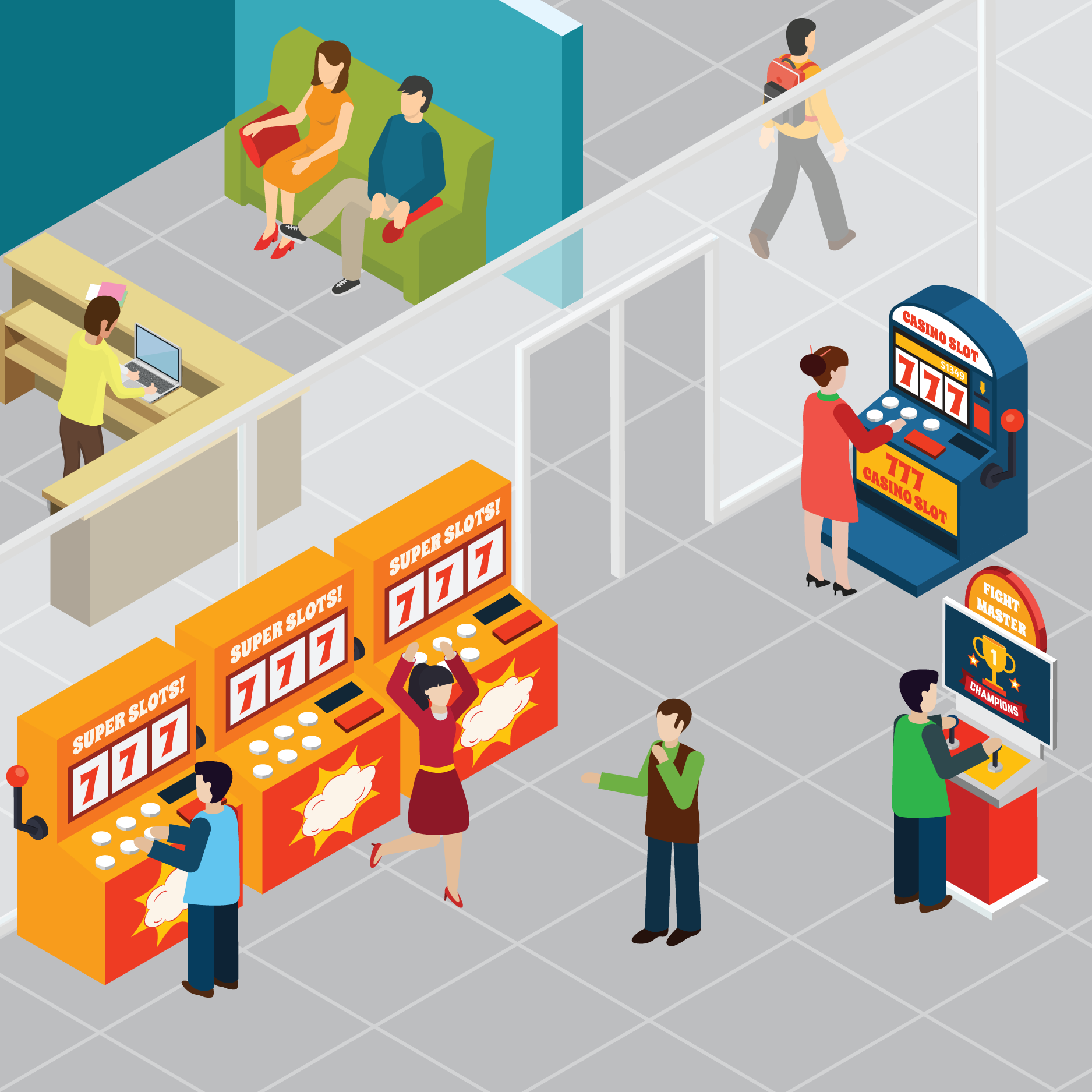 The 1985 Order controls: 
Betting on tracks and in bookmaking offices
Gaming including the use, supply and maintenance of gaming machines
Gaming in bingo clubs; small scale amusements with prizes; and lotteries.

The 1985 Order has remained largely unchanged since it was
introduced thirty-five years ago.  As a result, gambling regulation
here has not kept up to date with the gambling industry and
technological advances e.g internet and mobile phones.
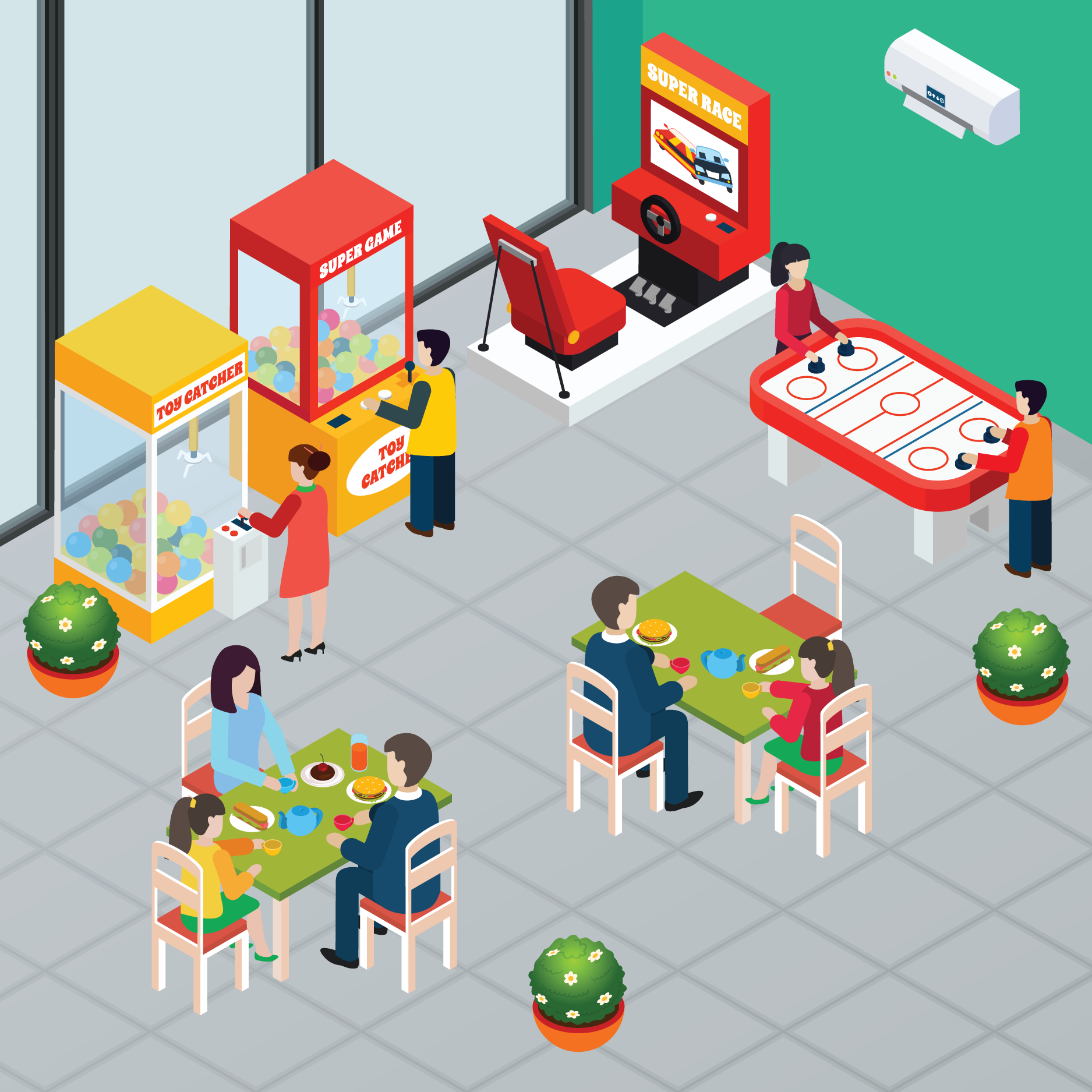 ©YGAM 2020: All rights reserved
YEAR 7 / LESSON 4
ACTIVITY: CAN GAMING BE LIKE GAMBLING?
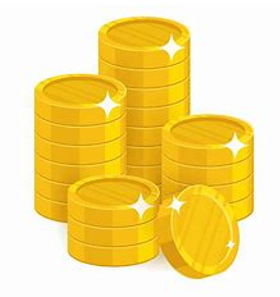 Think about the games you play. 

Are there any things that are similar to gambling? 

What games specifically.
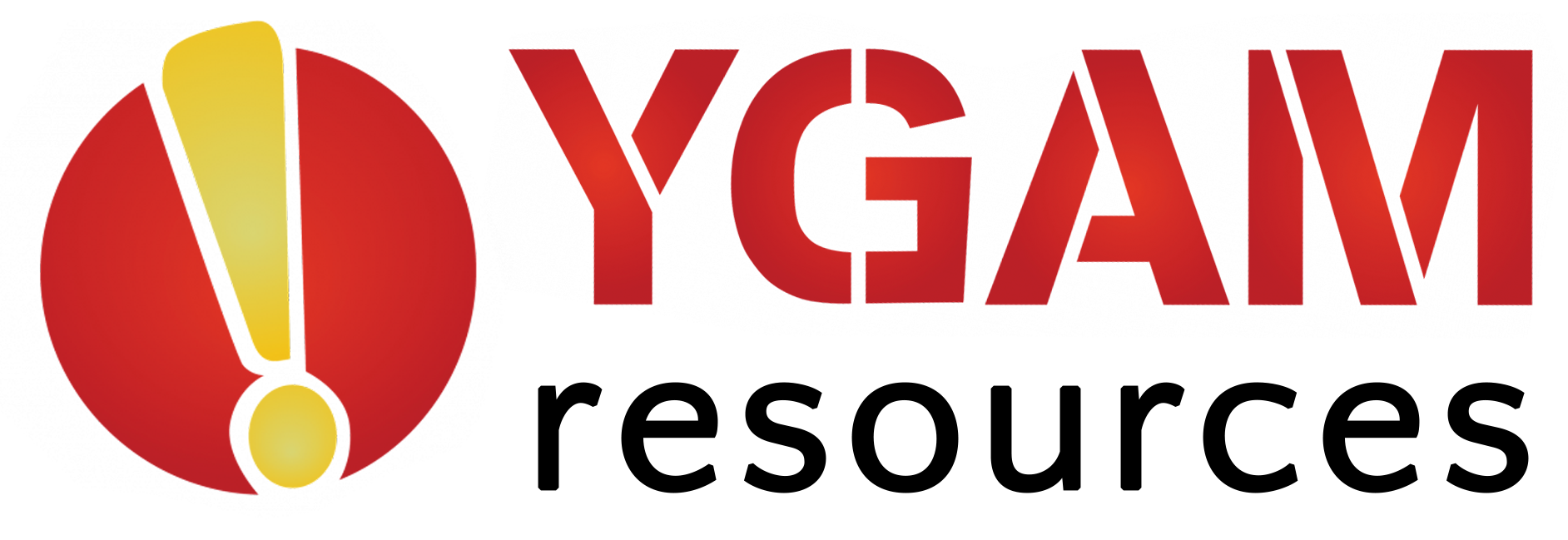 ©YGAM 2020: All rights reserved
YEAR 7 / LESSON 4
ACTIVITY: DO YOU PAY TO PLAY?
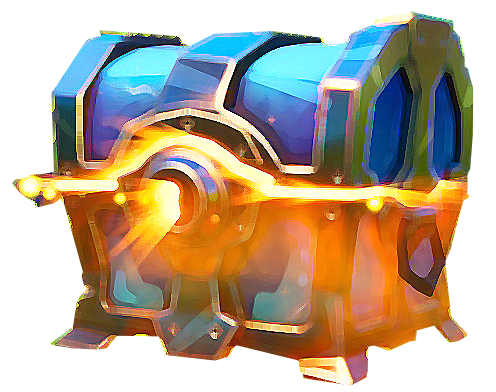 Thinking of the games you play. Have you/do you buy loot boxes/crates?

How much do you spend per week?
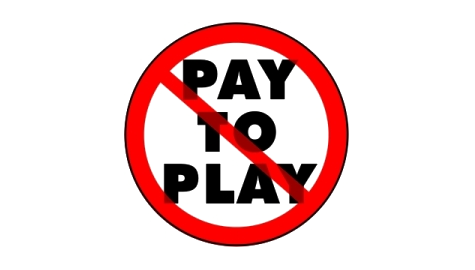 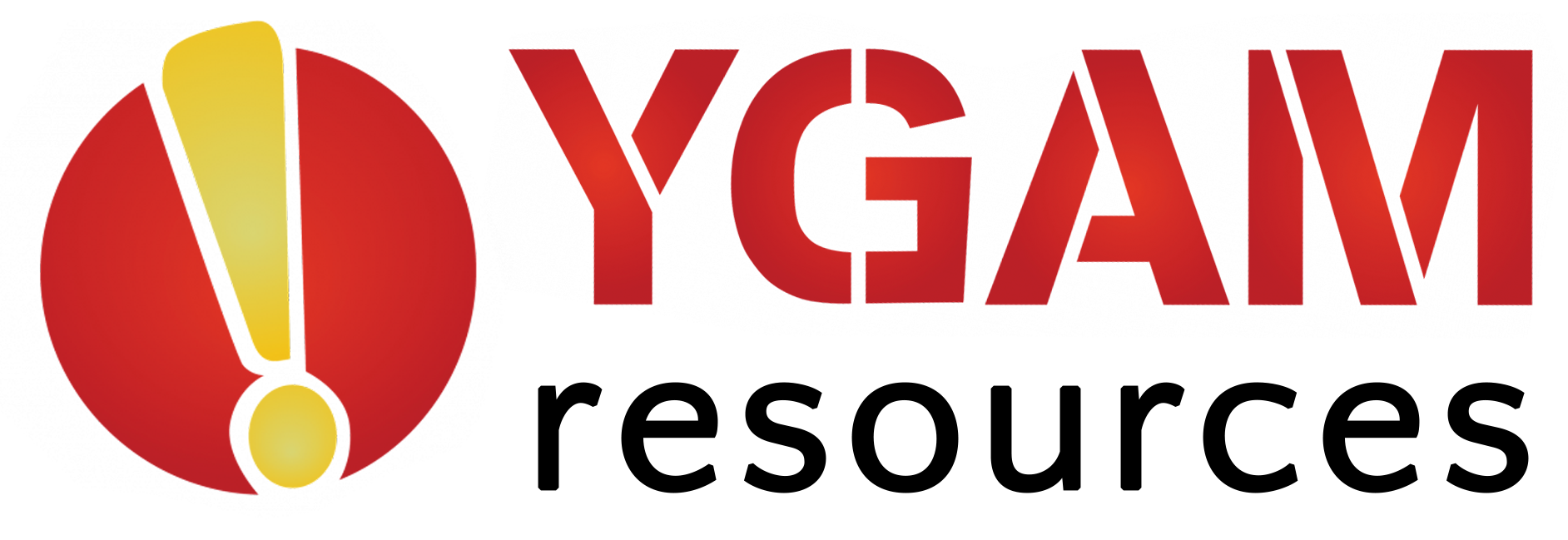 YEAR 7 / LESSON 4
ACTIVITY: MODE, MEAN, MEDIAN
MEAN
From the figures provided calculate the mean, mode and median.

With the mean, calculate how much you could save in a year and then in five years.
MODE
MEDIAN
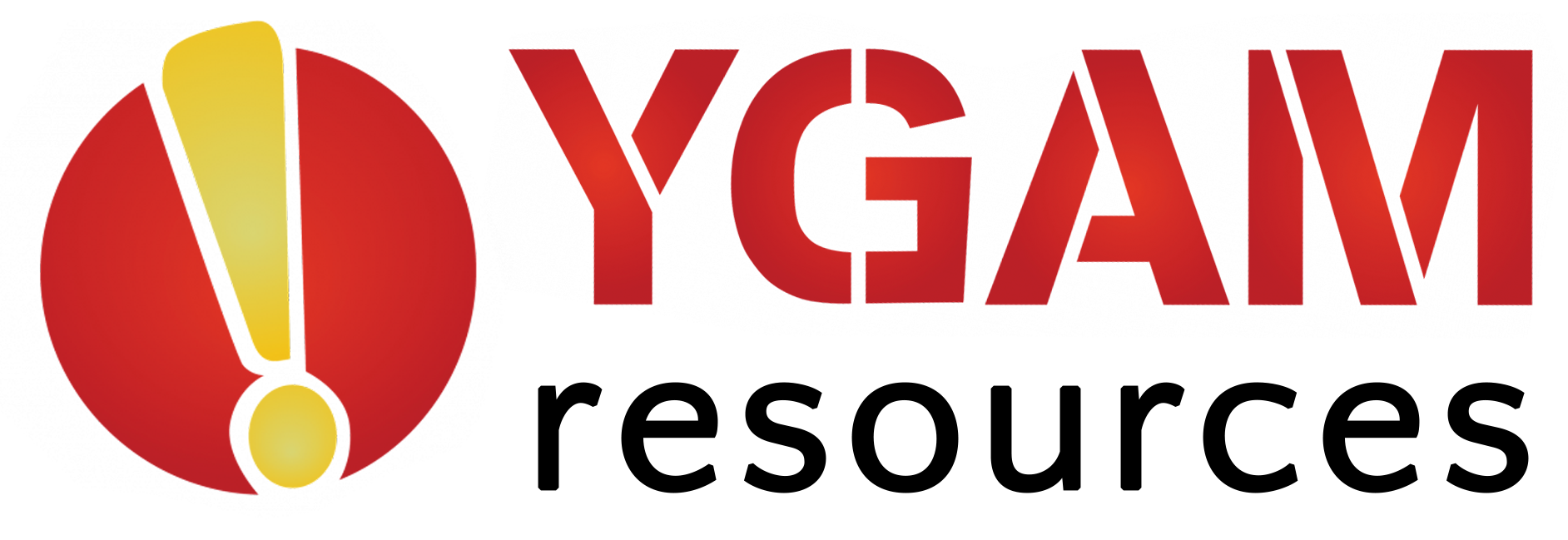 YEAR 7 / LESSON 4
WHAT ELSE MIGHT YOU SPEND THAT MONEY ON?
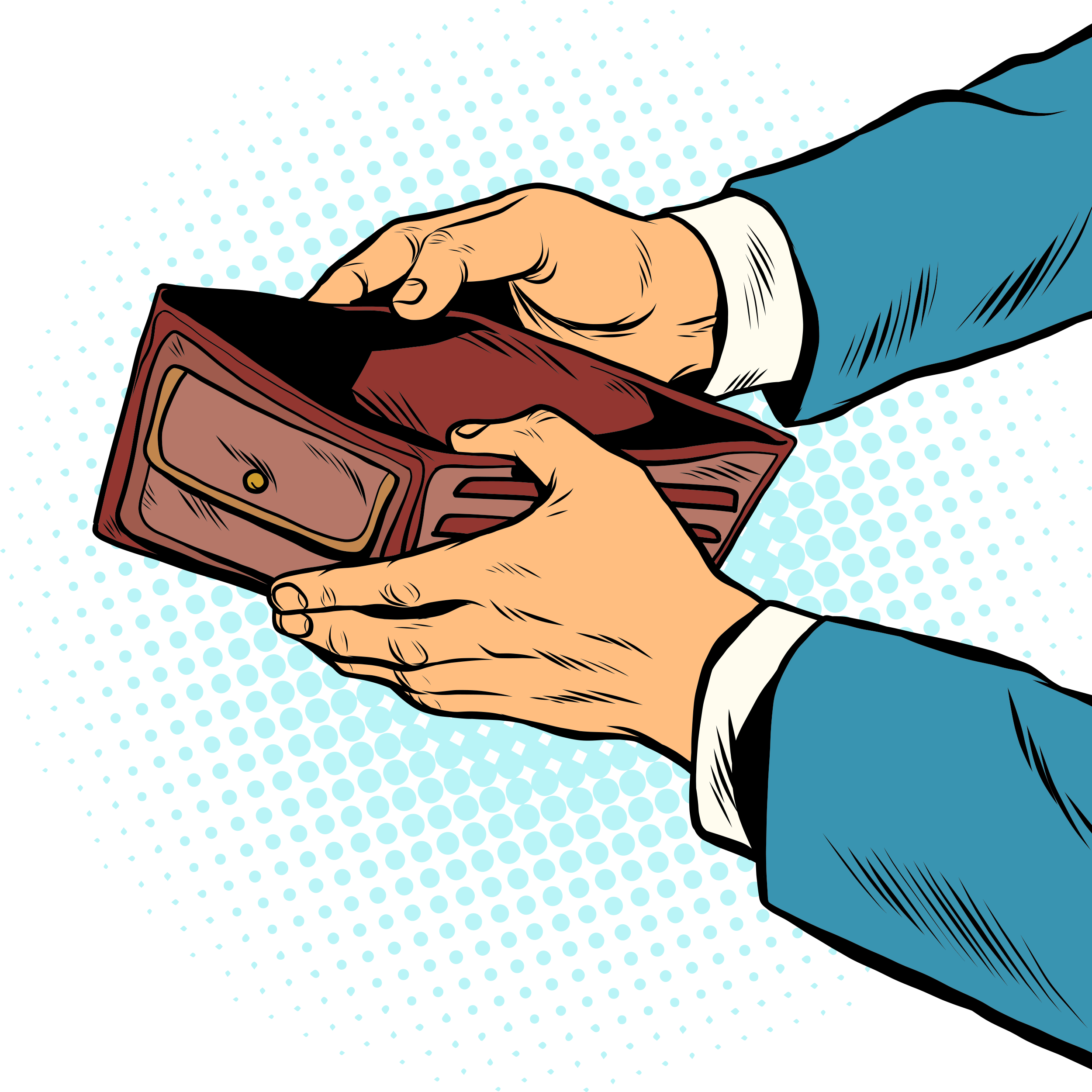 What would you do with that amount of money?

Does it make you reconsider how much you spend on and in games?
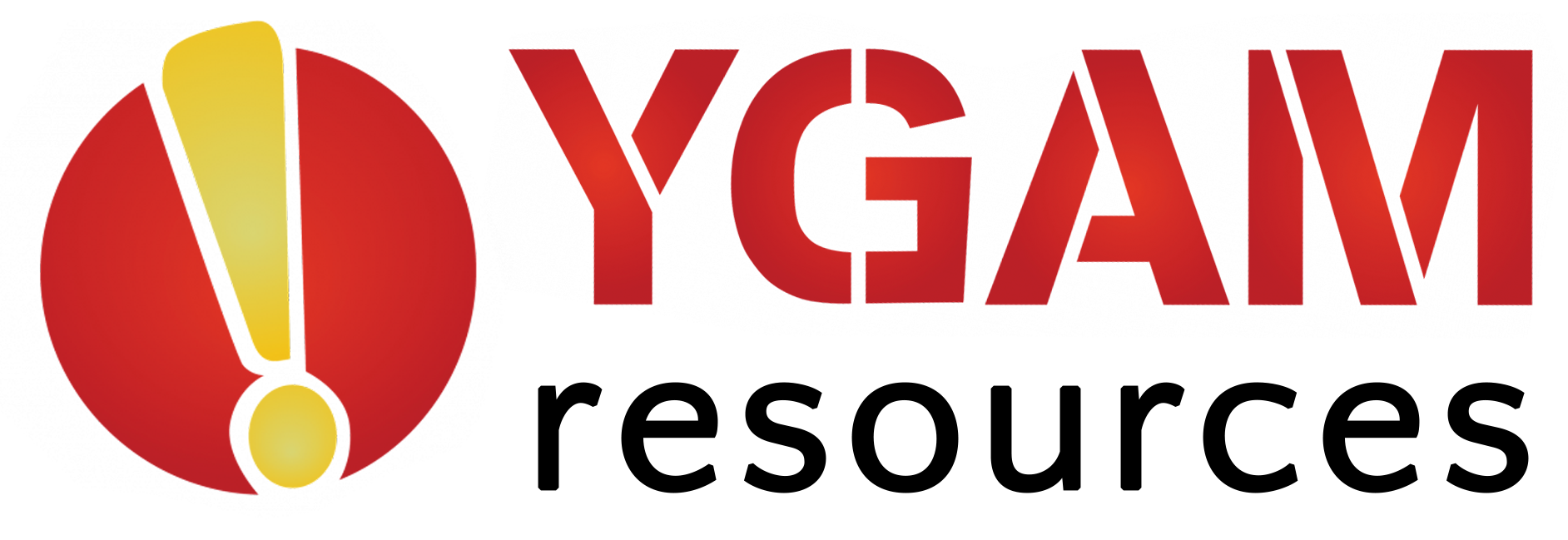 YEAR 7 / LESSON 4
If you need help…
If you are worried about any of the content today you can talk to a teacher or member of staff. For additional support relating to your own or someone else’s relationship with gambling/gaming you can contact Childline or GamCare.
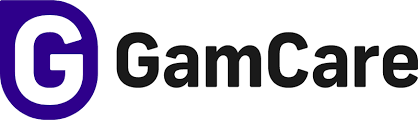 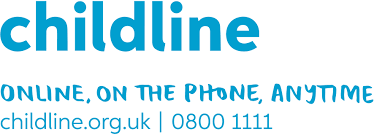 YoungPeopleService@gamcare.org.uk
T: 02030926964
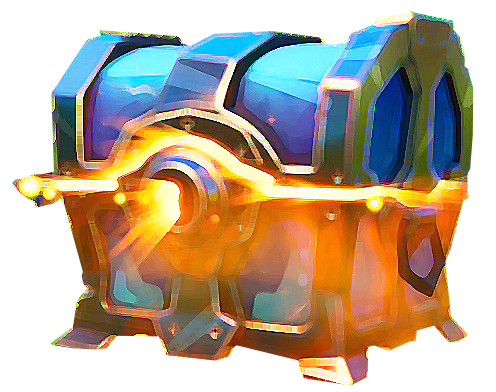 GAMING OR GAMBLING. PART 2
YEAR 7 / LESSON 5
YEAR 7 / LESSON 5
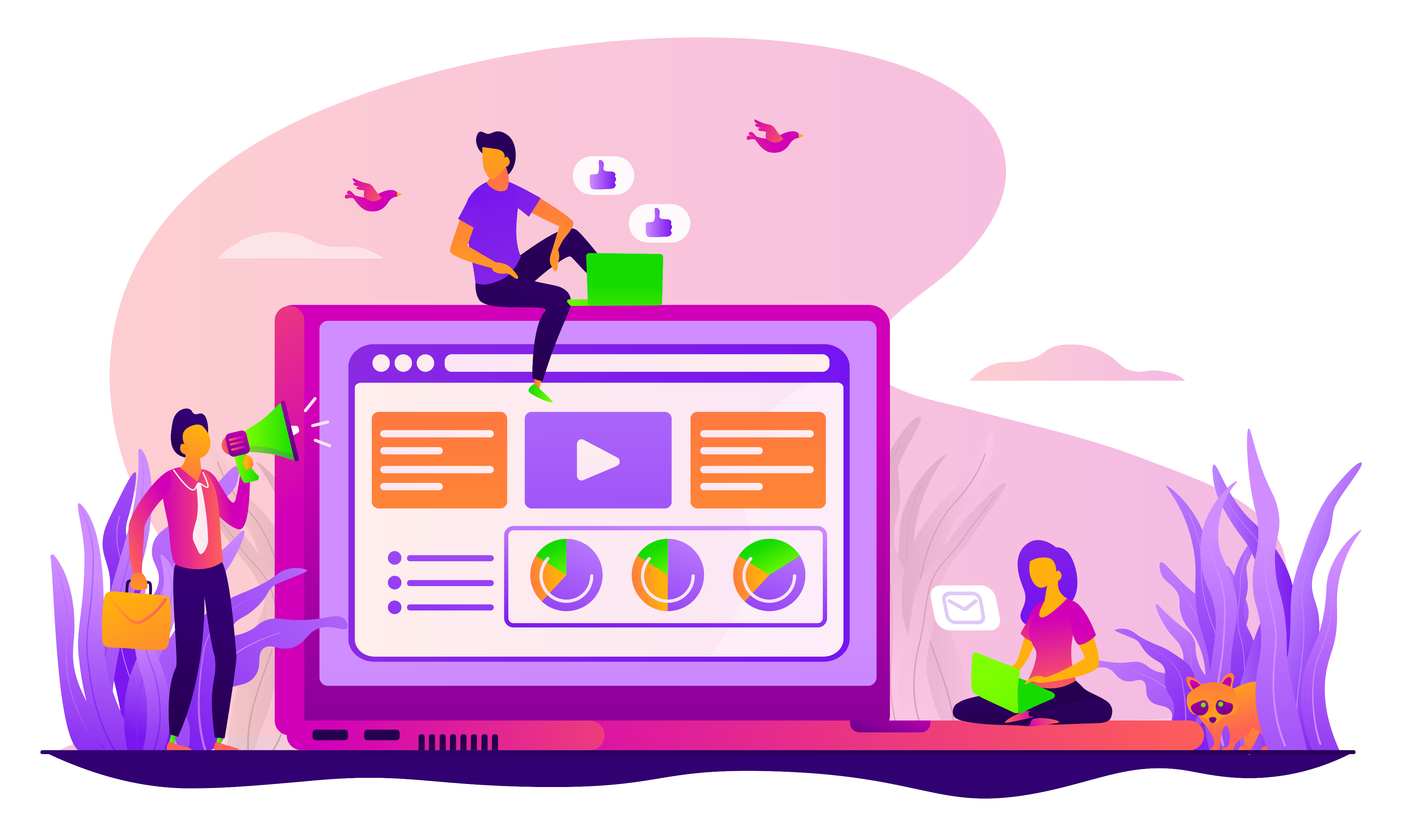 CHALLENGE
Build a campaign to raise awareness about gaming and the blurred lines with gambling.
YEAR 7 / LESSON 5
LEARNING OBJECTIVES
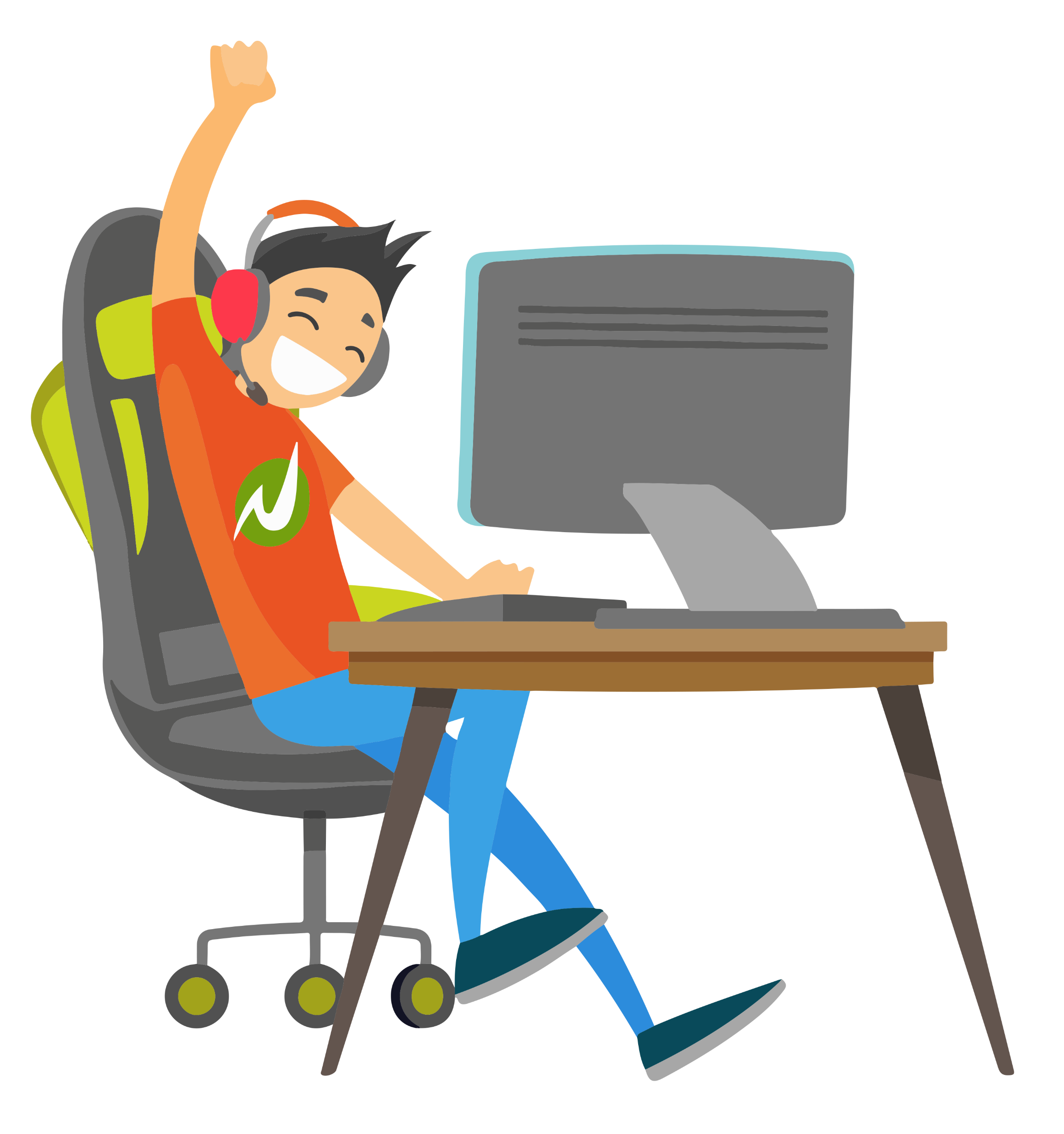 To understand the blurred lines between gaming and gambling
To recognise the signs of gaming and gambling harm
To create an awareness campaign
YEAR 7 / LESSON 5
LEARNING OUTCOMES
I can describe the blurred lines between gaming and gambling
I can recognise the signs of gaming and gambling harm
I can present information to create awareness
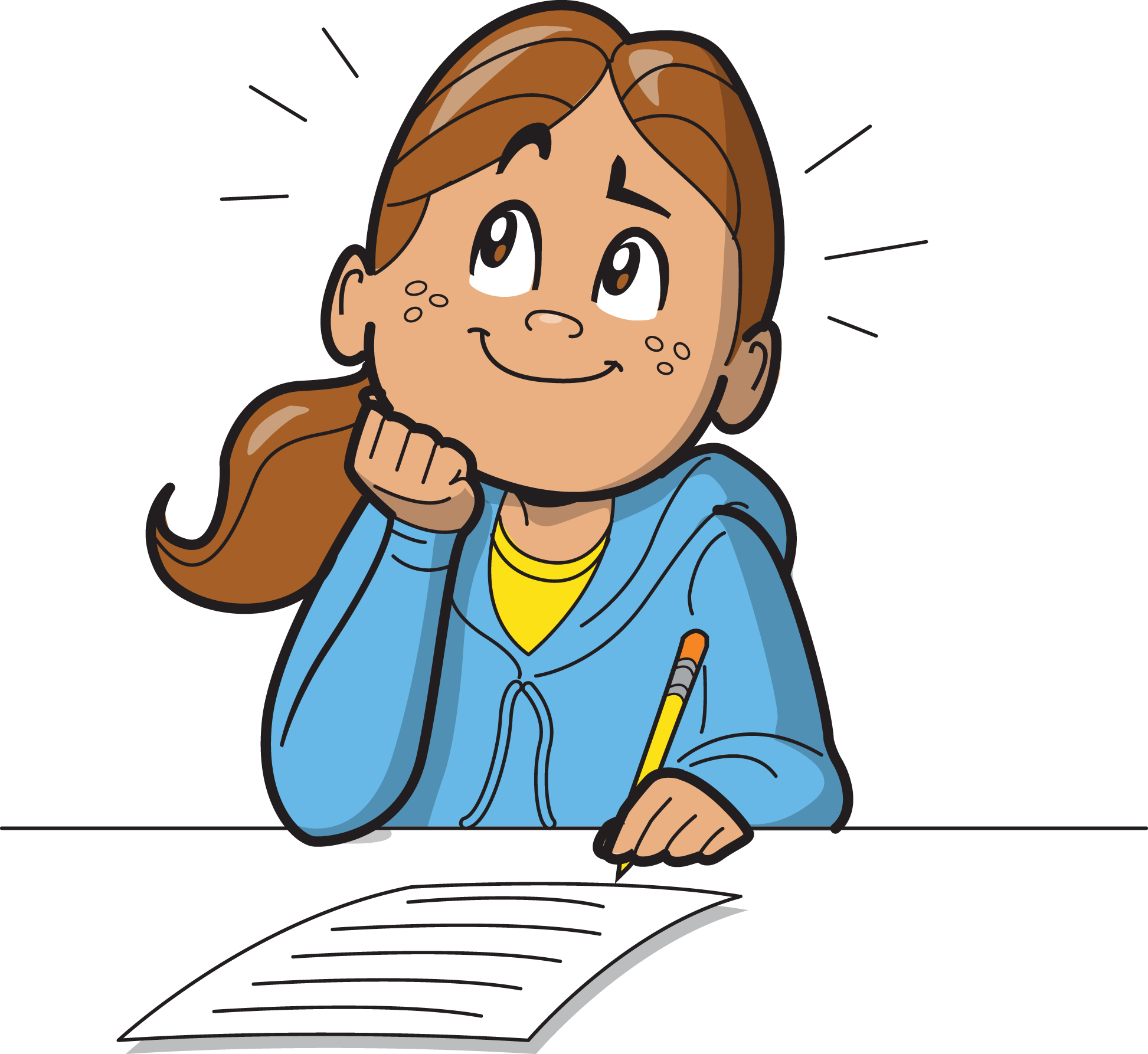 YEAR 7 / LESSON 5
ACTIVITY: AGREE OR DISAGREE: STAND UP / SIT DOWN
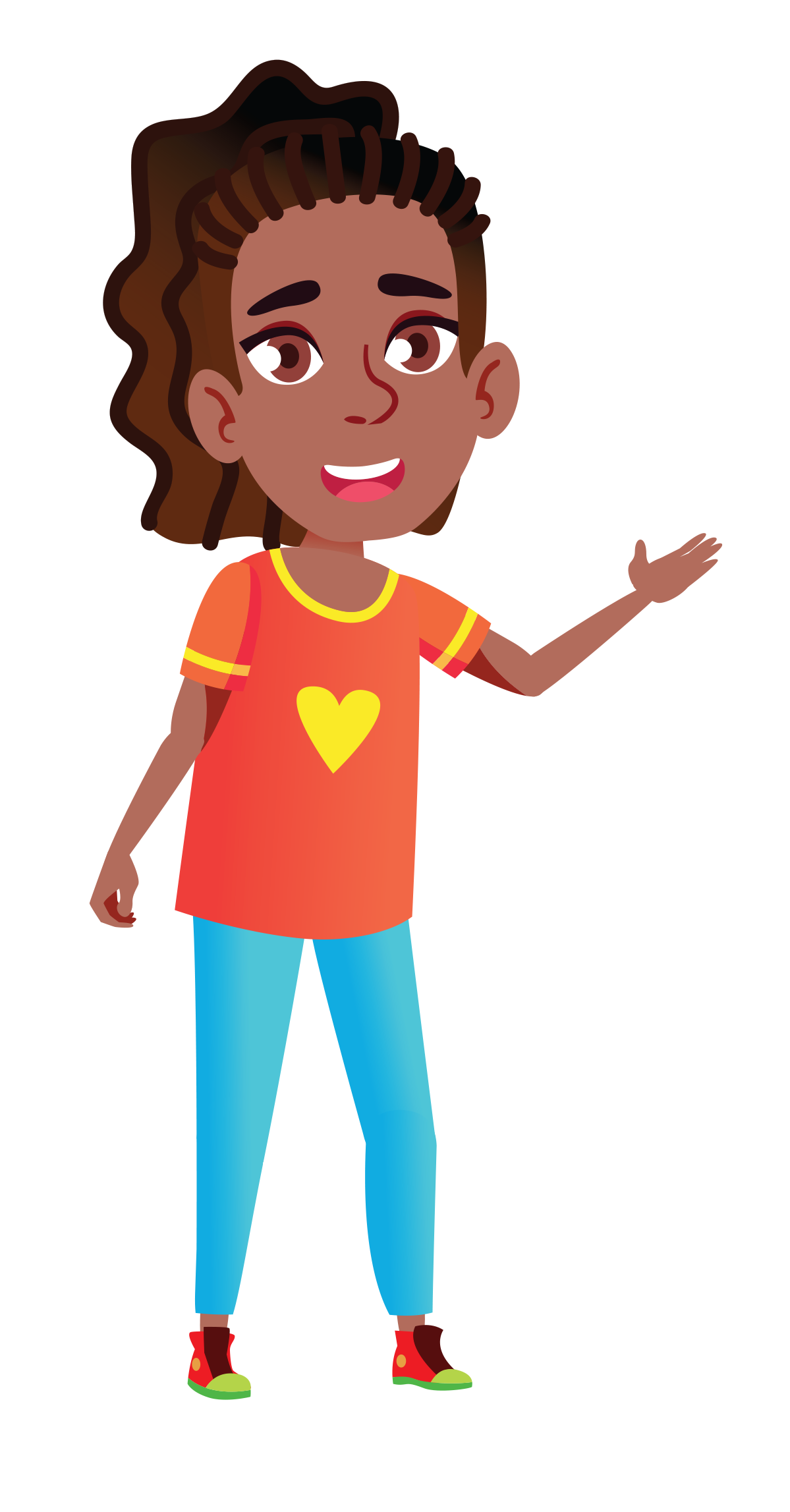 Gambling is immoral?
Gaming online should be banned?
Gaming online is completely safe?
Children should not be able to gamble?
Gambling is dangerous?
Loot boxes are just like gambling?
Gaming is dangerous?
Gaming is just a bit of fun?
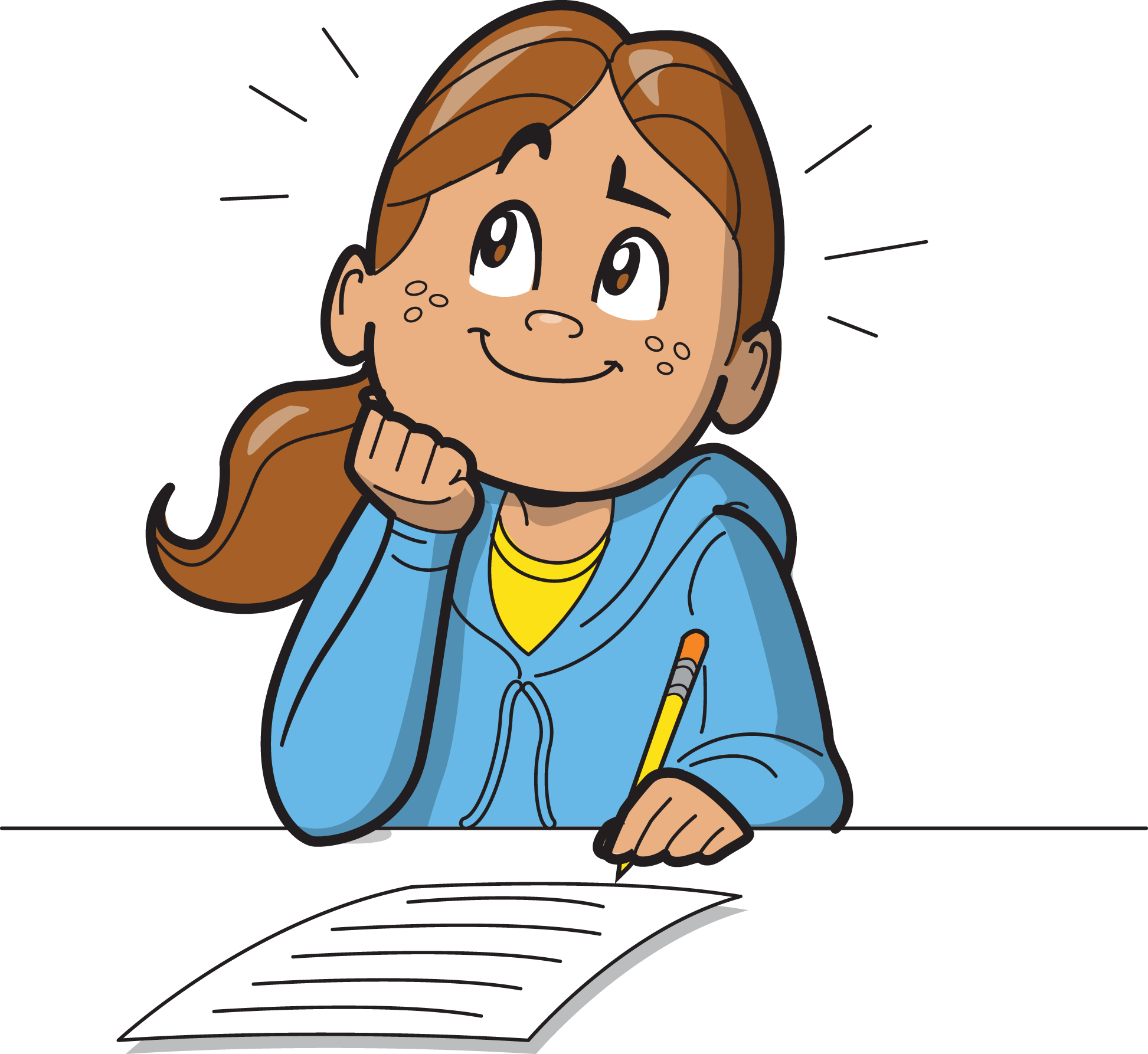 AGREE
DISAGREE
YEAR 7 / LESSON 5
ACTIVITY: GAMING AND GAMBLING HARM: WHAT ARE THE SIGNS?
Organise the signs of harm in to three categories. Gambling Harm/ Gaming Harm / Both
!
GAMBLING HARM
!
!
BOTH
GAMING HARM
YEAR 7 / LESSON 5
ACTIVITY: TIME TO CAMPAIGN
Working in groups, build a campaign to raise awareness about gaming and the blurred lines with gambling.
GROUP 1
A campaign aimed at your peers
GROUP 2
A campaign aimedat younger children
GROUP 3
A campaign aimedat parents and carers
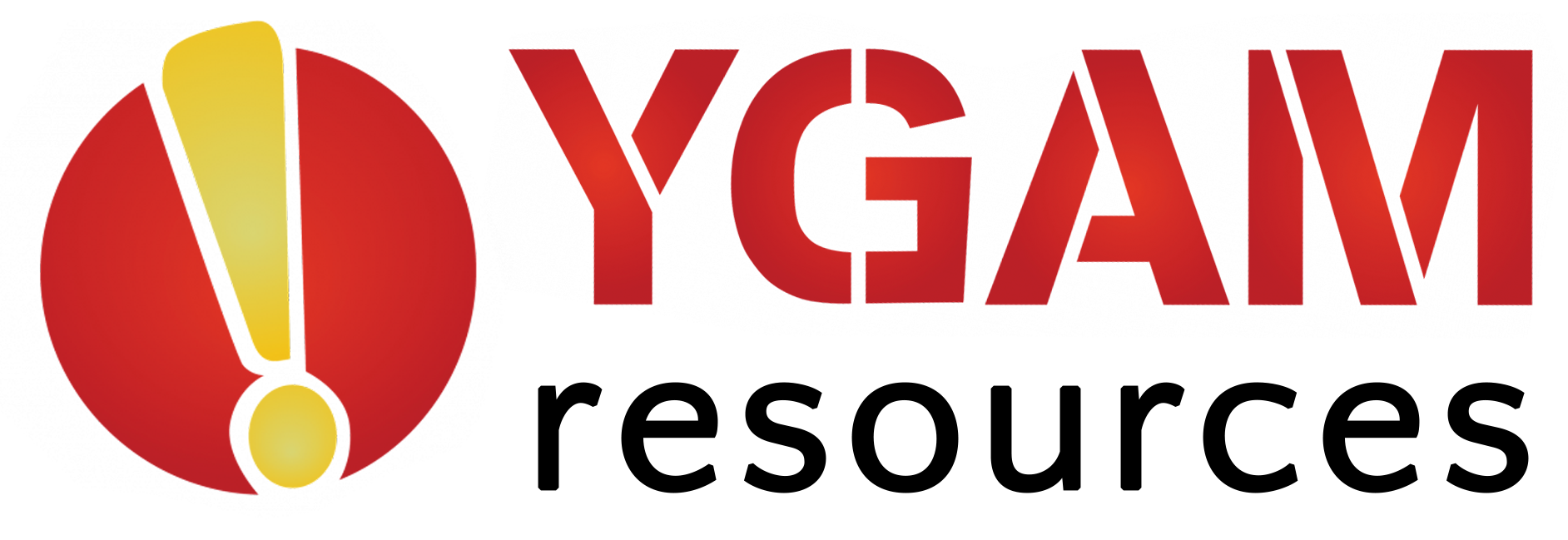 YEAR 7 / LESSON 5
ACTIVITY: SHARE YOUR CAMPAIGN
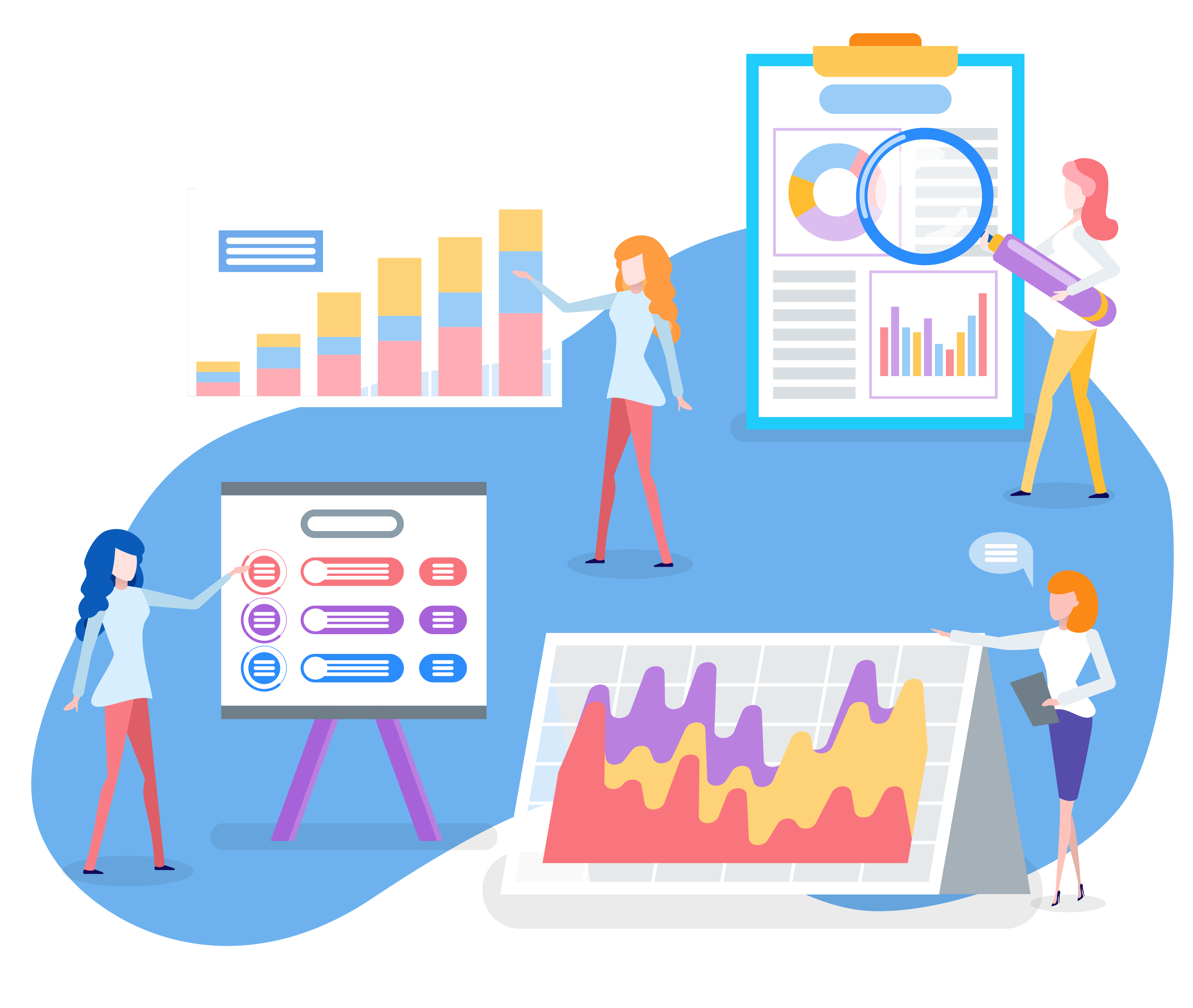 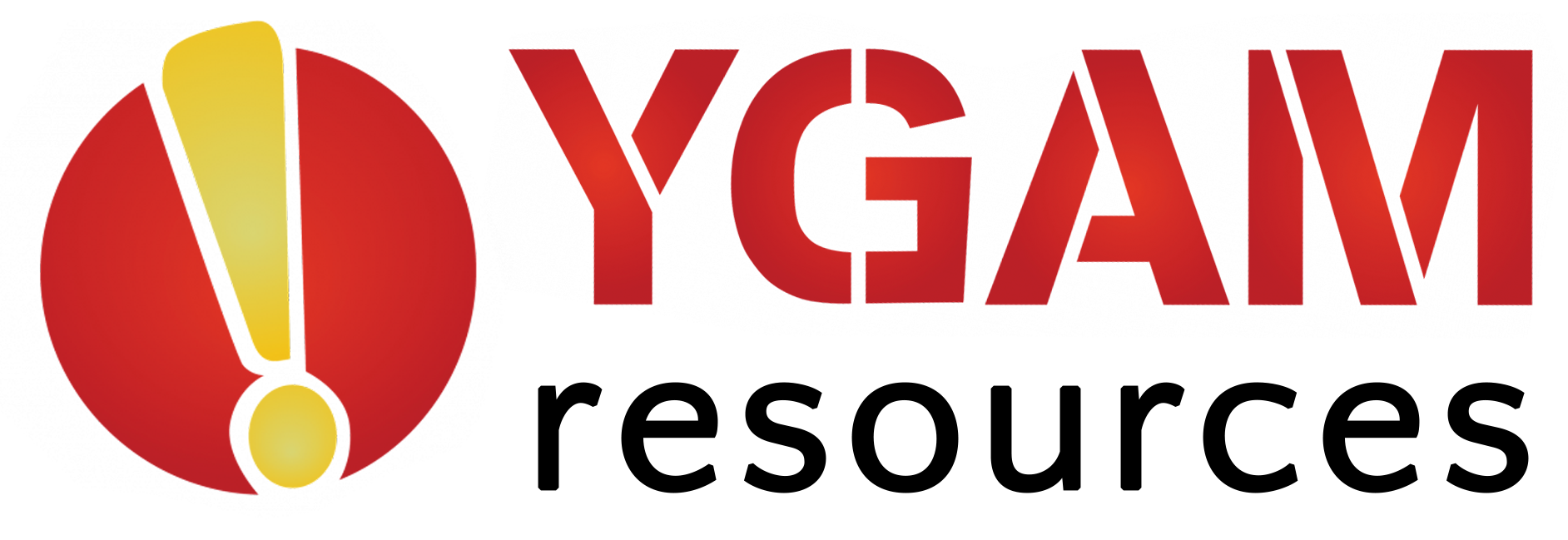 YEAR 7 / LESSON 5
If you need help…
If you are worried about any of the content today you can talk to a teacher or member of staff. For additional support relating to your own or someone else’s relationship with gambling/gaming you can contact Childline or GamCare.
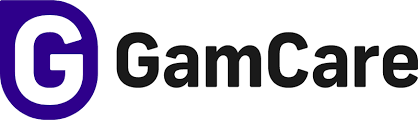 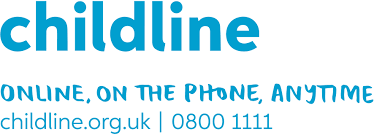 YoungPeopleService@gamcare.org.uk
T: 02030926964
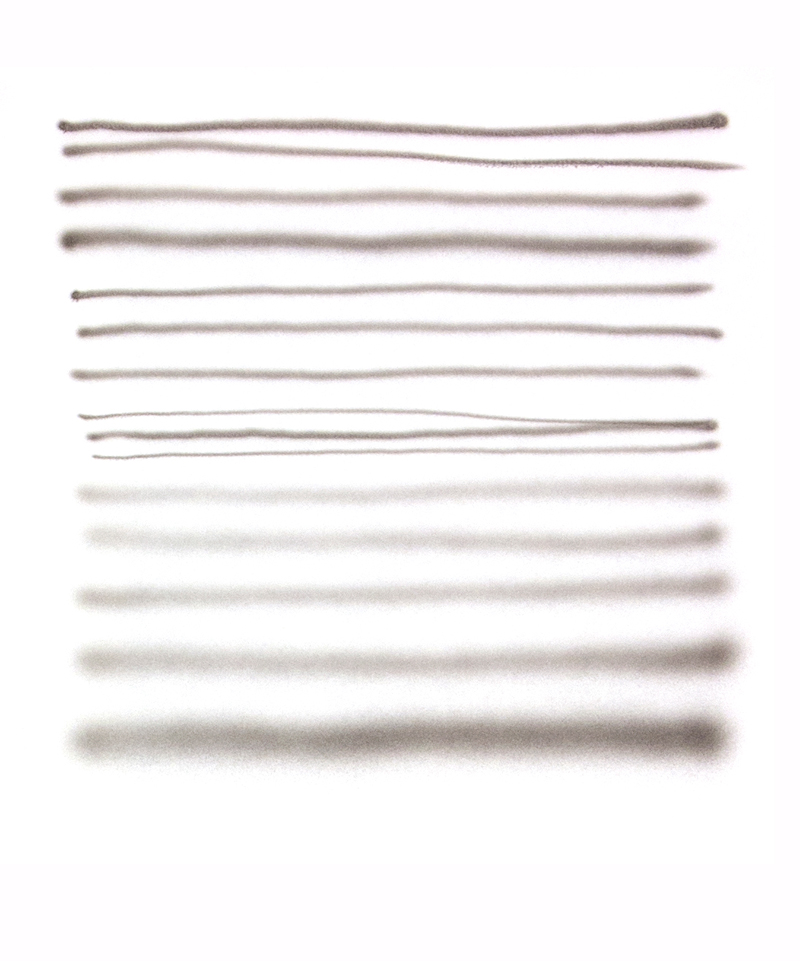 THE BLURRED LINES
YEAR 7 / LESSON 6
YEAR 7 / LESSON 6
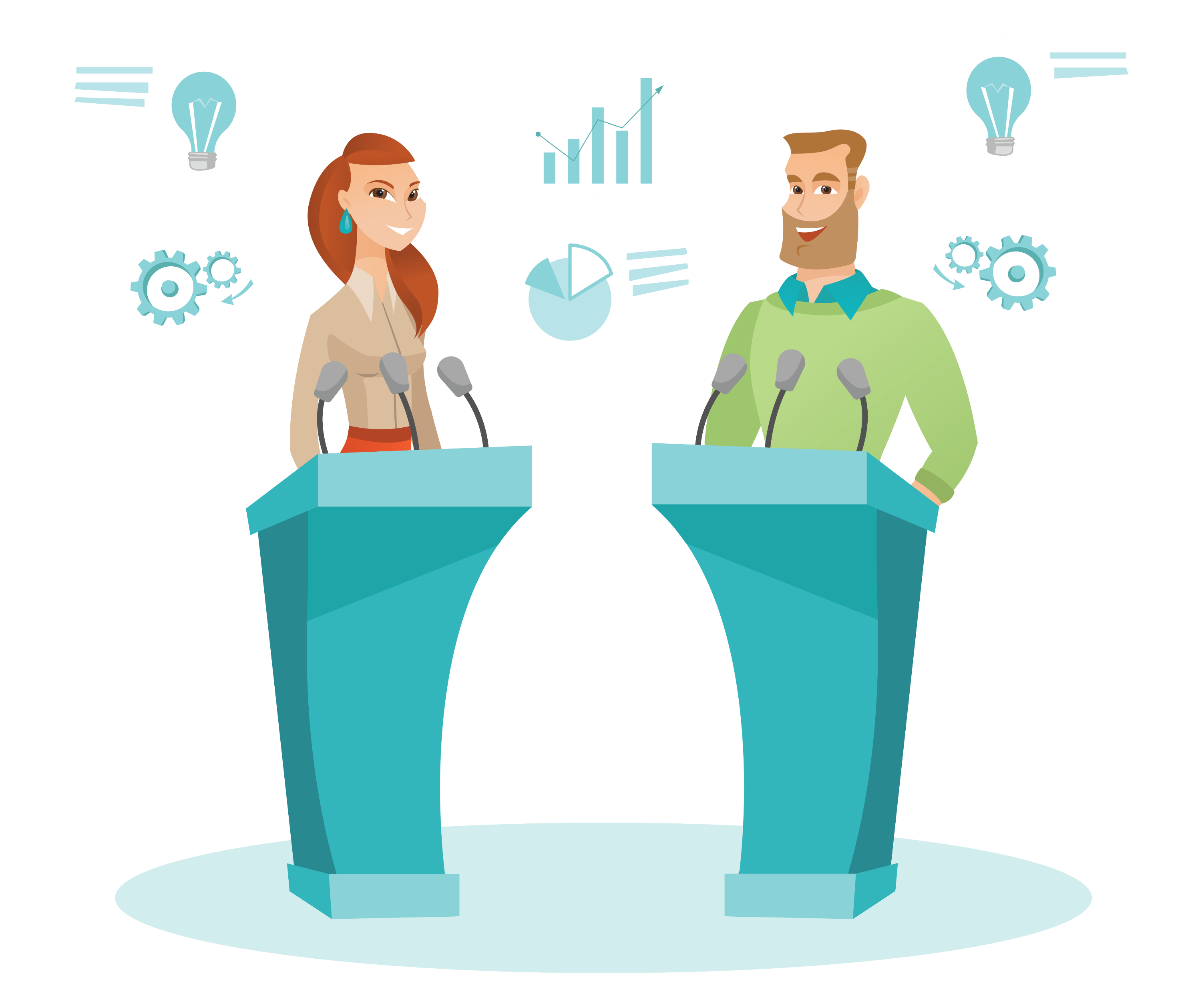 CHALLENGE
The Great Debate: Gaming is a sociable and inclusive activity that comes without risk.
YEAR 7 / LESSON 6
LEARNING OBJECTIVES
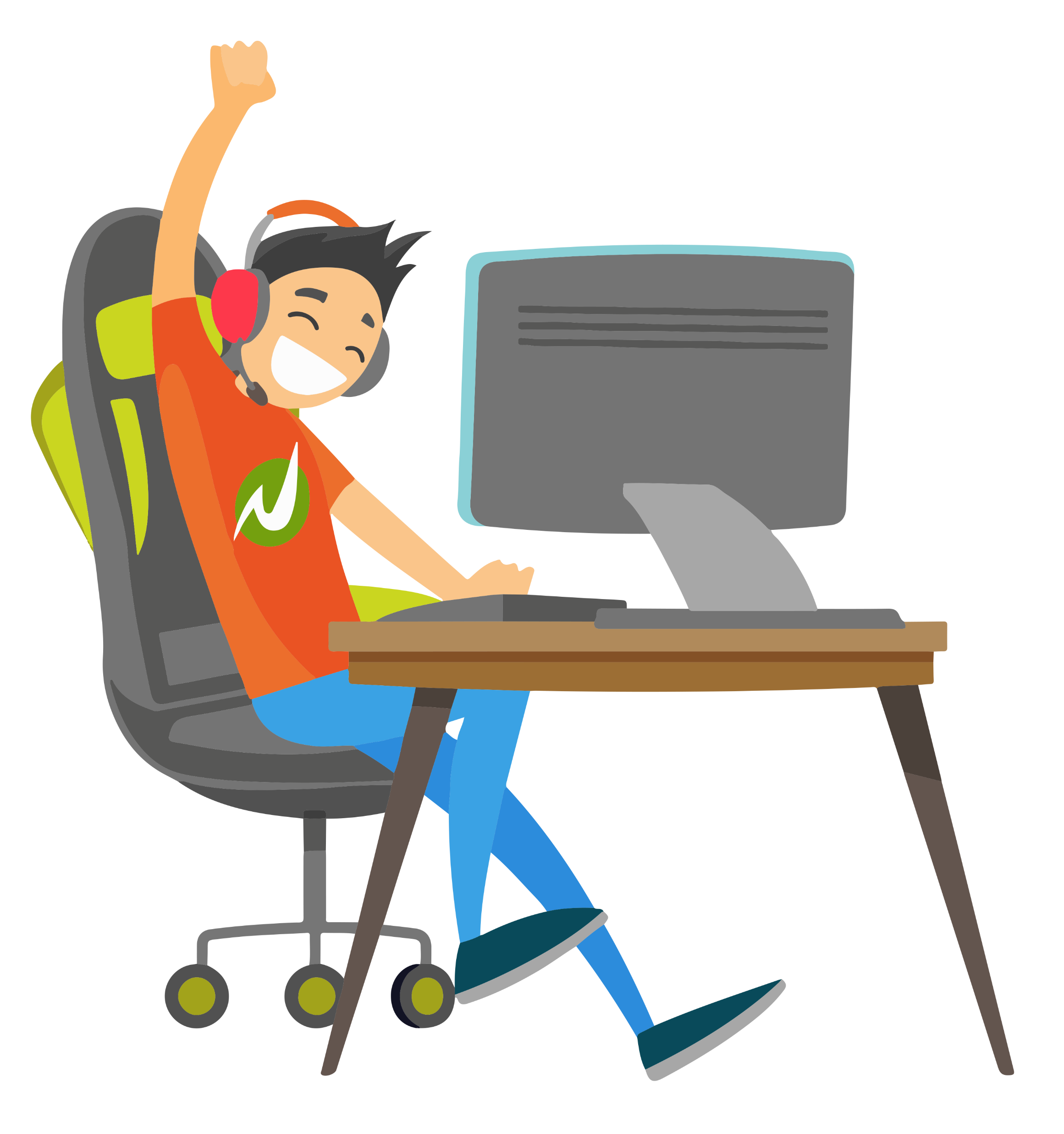 To recognise and identify the positives and negatives of online gaming
To understand how you can stay safe whilst gaming online
To develop an argument for or against gaming being sociable and inclusive; without risk
YEAR 7 / LESSON 6
LEARNING OUTCOMES
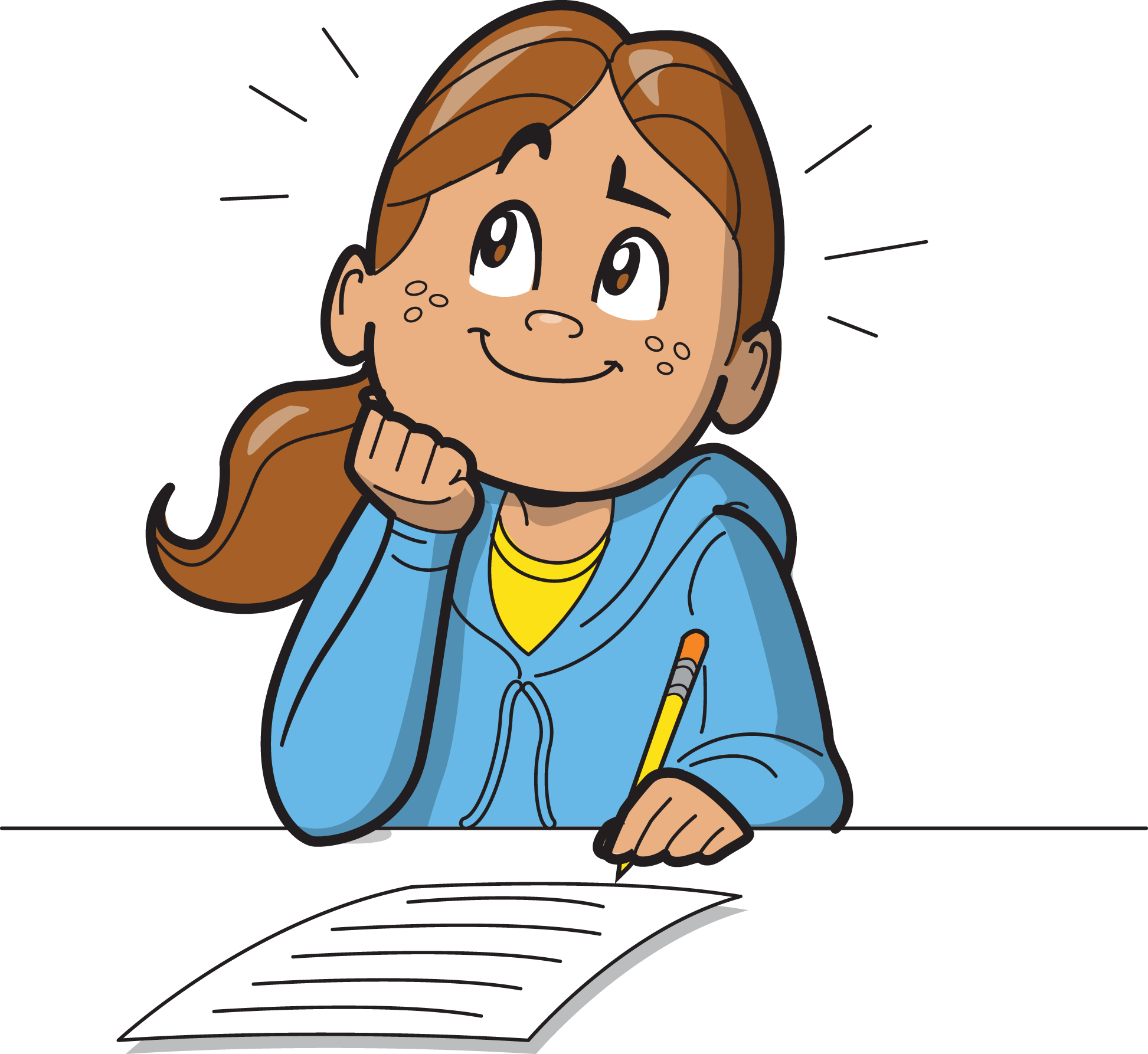 I can identify positives and negatives of gaming online
I can explain how to stay safe when gaming online
I can develop an argument and participate in an a debate
YEAR 7 / LESSON 6
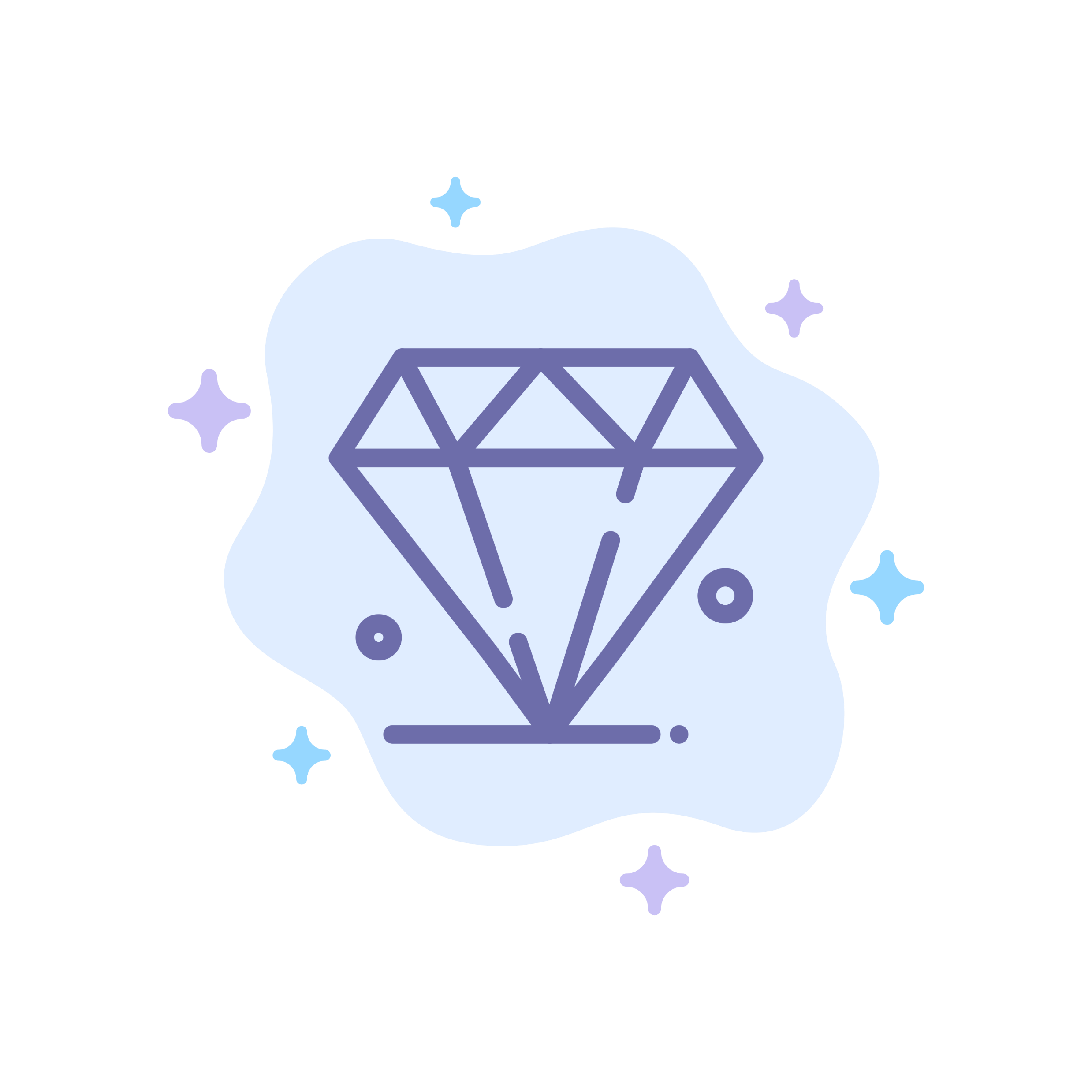 ACTIVITY: DIAMOND 9
Look at the 9 statements. Order them from most risky to least risky.
Not wanting to be involved in family activities so you can game for longer
4
Skipping meals
7
1
Falling asleep at school
Not wanting to spend time with friends
Losing track of time when gaming
5
Trouble sleeping
8
2
Secretly spending money on loot boxes/crates/FUT
Failing to complete homework
6
9
3
Mood swings
YEAR 7 / LESSON 6
ACTIVITY: THE GREAT DEBATE
Agree v Disagree: Gaming is a sociable and inclusive activity that comes without risk. 
You will be assigned to a team - agree/disagree.
Create a thought shower to show your initial thinking.
ThoughtShower
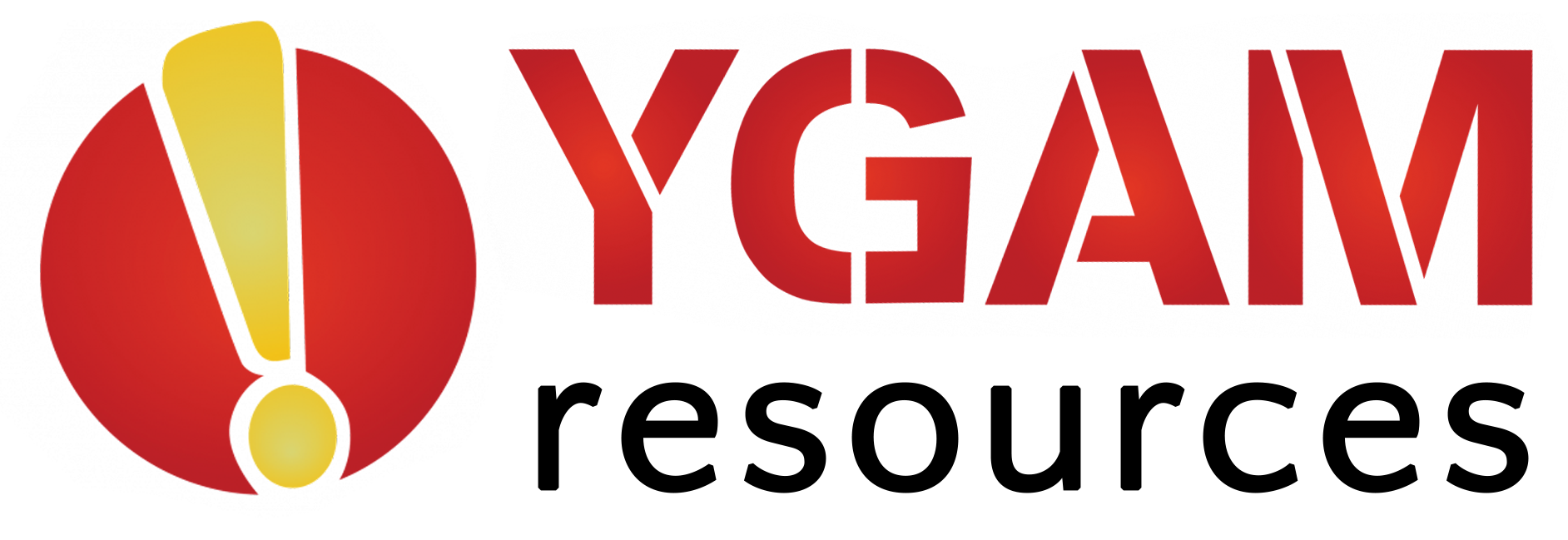 ©YGAM 2020: All rights reserved
YEAR 7 / LESSON 6
ACTIVITY: LET’S DEBATE
Using the ideas from your thought shower prepare your debate. You should try to aim for it to last no more than 5 minutes.

Let’s debate.
I disagree. I think it’s completely safe because…
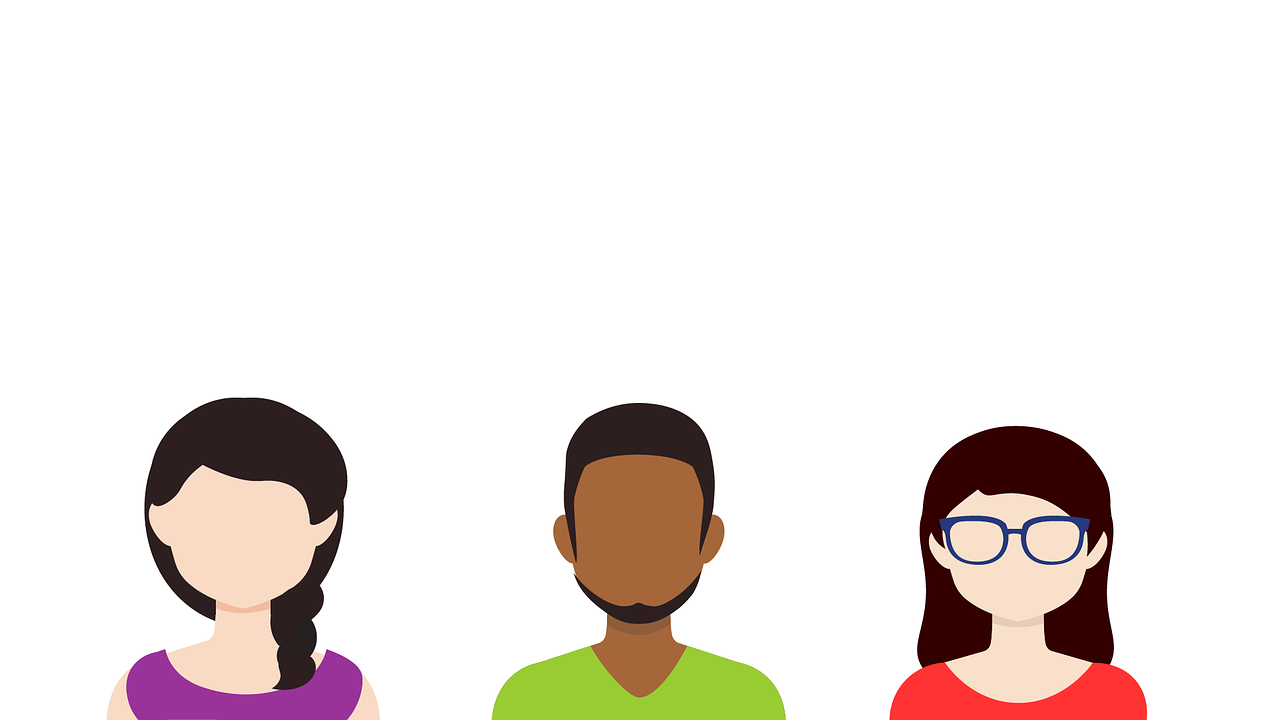 I think it’s risky because….
In my opinion…
YEAR 7 / LESSON 6
ACTIVITY: LET’S SUMMARISE
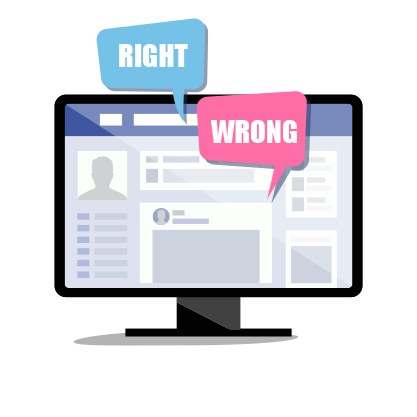 Is there a right or wrong answer?

How can we keep gaming inclusive and sociable and minimise risk?
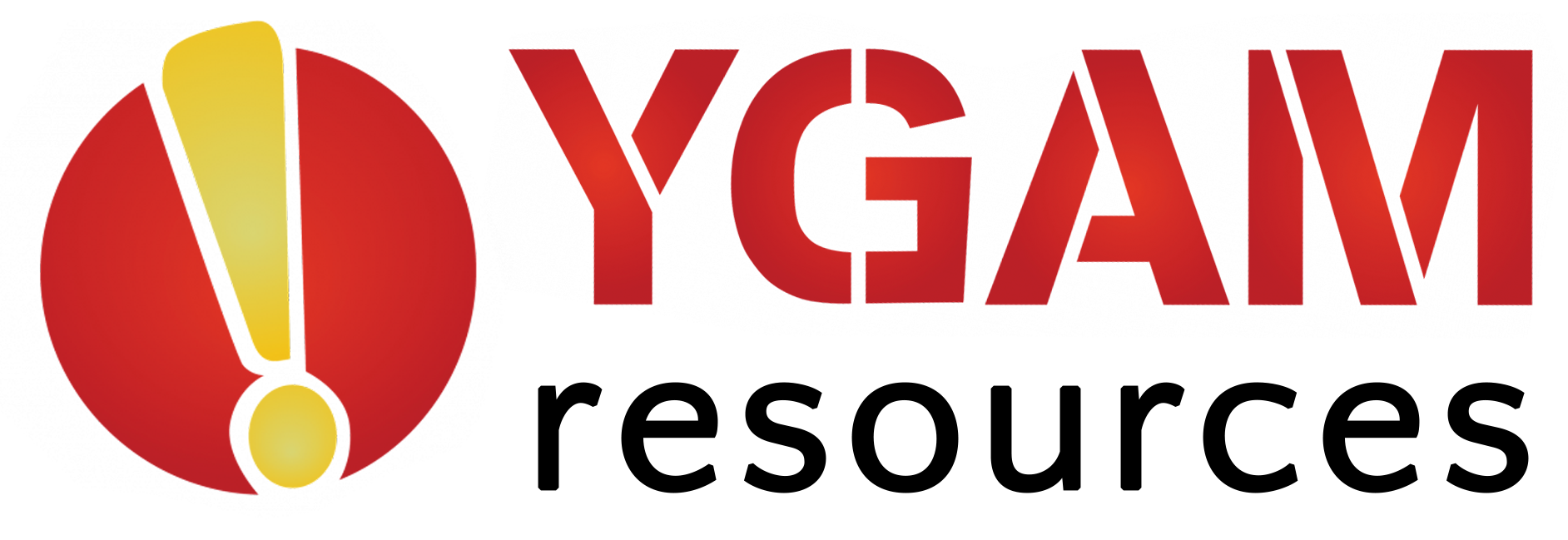 YEAR 7 / LESSON 6
If you need help…
If you are worried about any of the content today you can talk to a teacher or member of staff. For additional support relating to your own or someone else’s relationship with gambling/gaming you can contact Childline or GamCare.
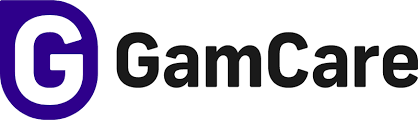 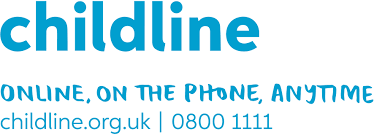 YoungPeopleService@gamcare.org.uk
T: 02030926964